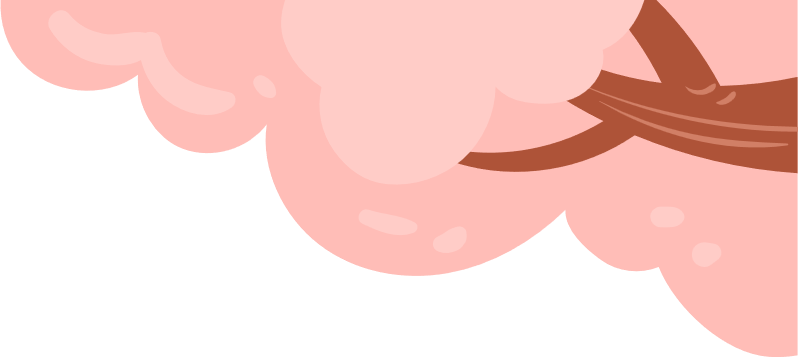 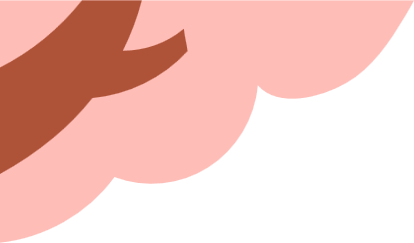 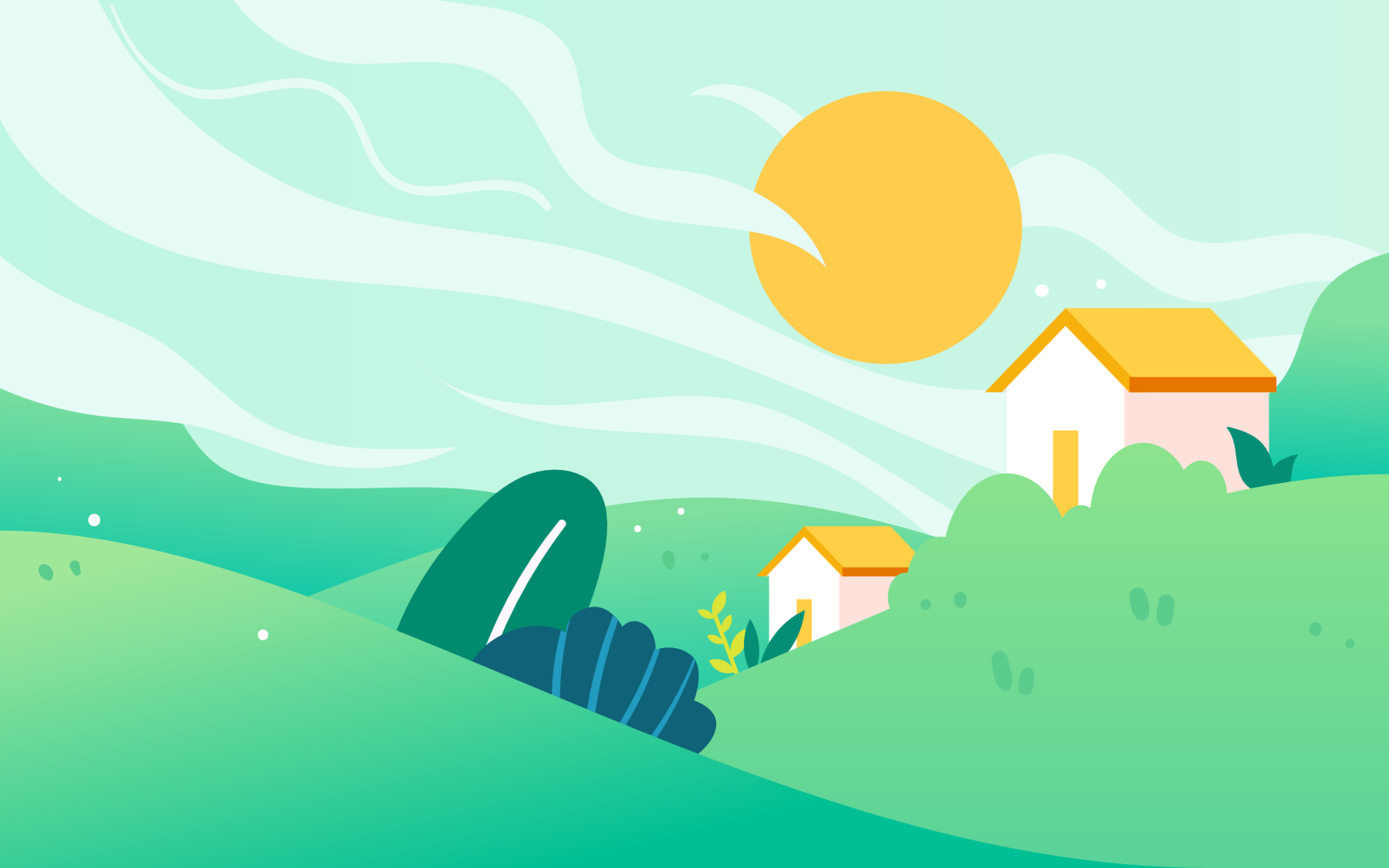 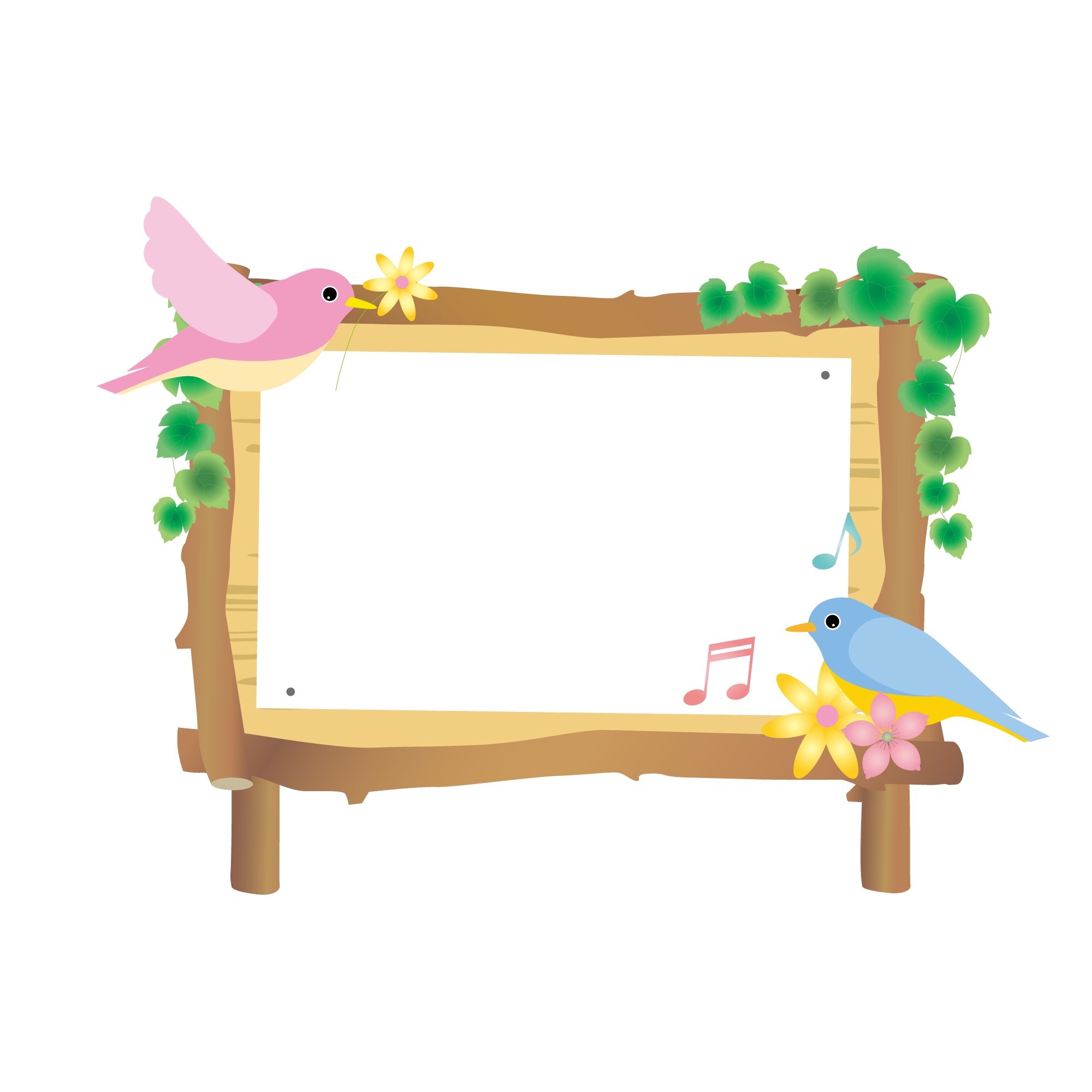 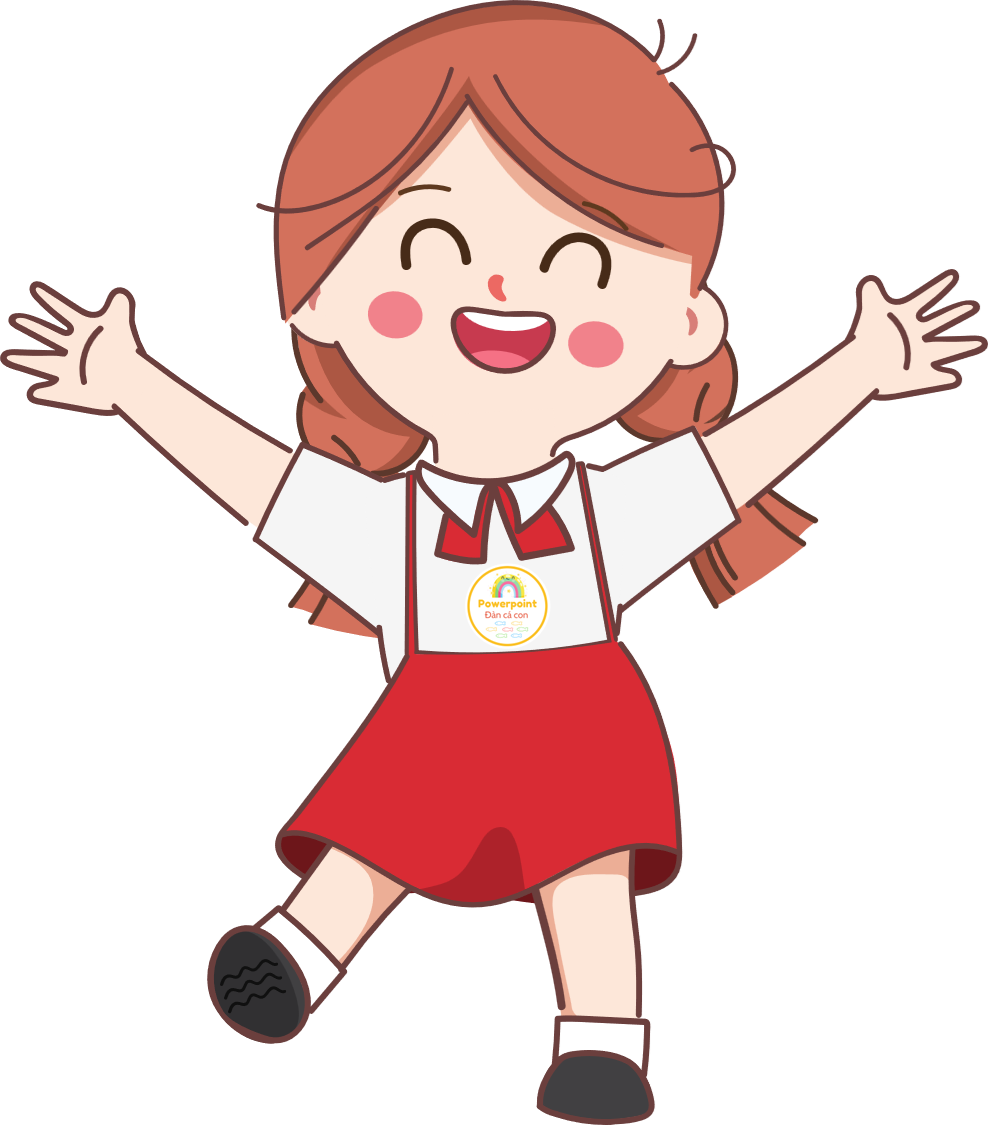 Ôn viết chữ hoa 
N, M
Nguyễn Thị Ái Quyên
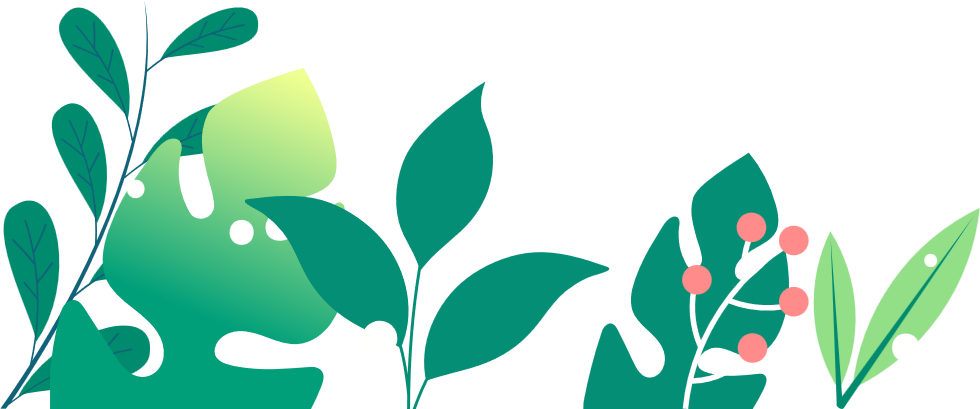 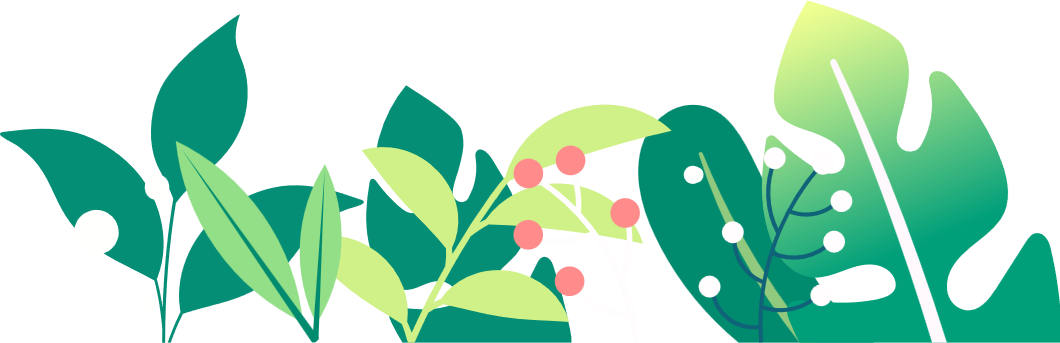 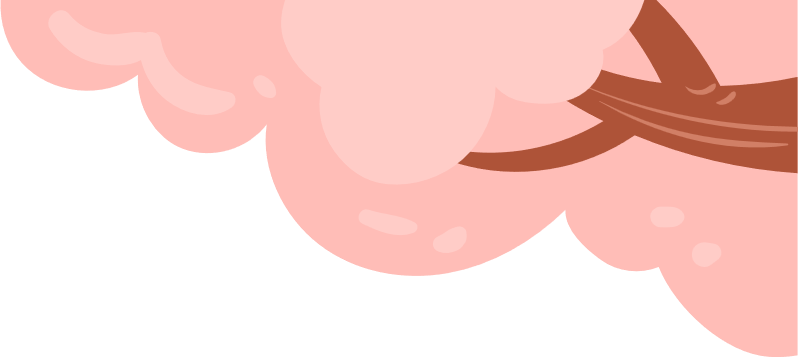 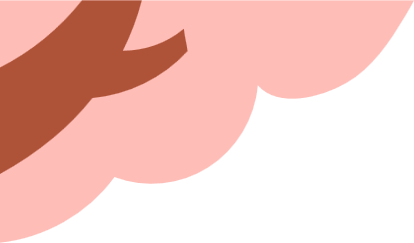 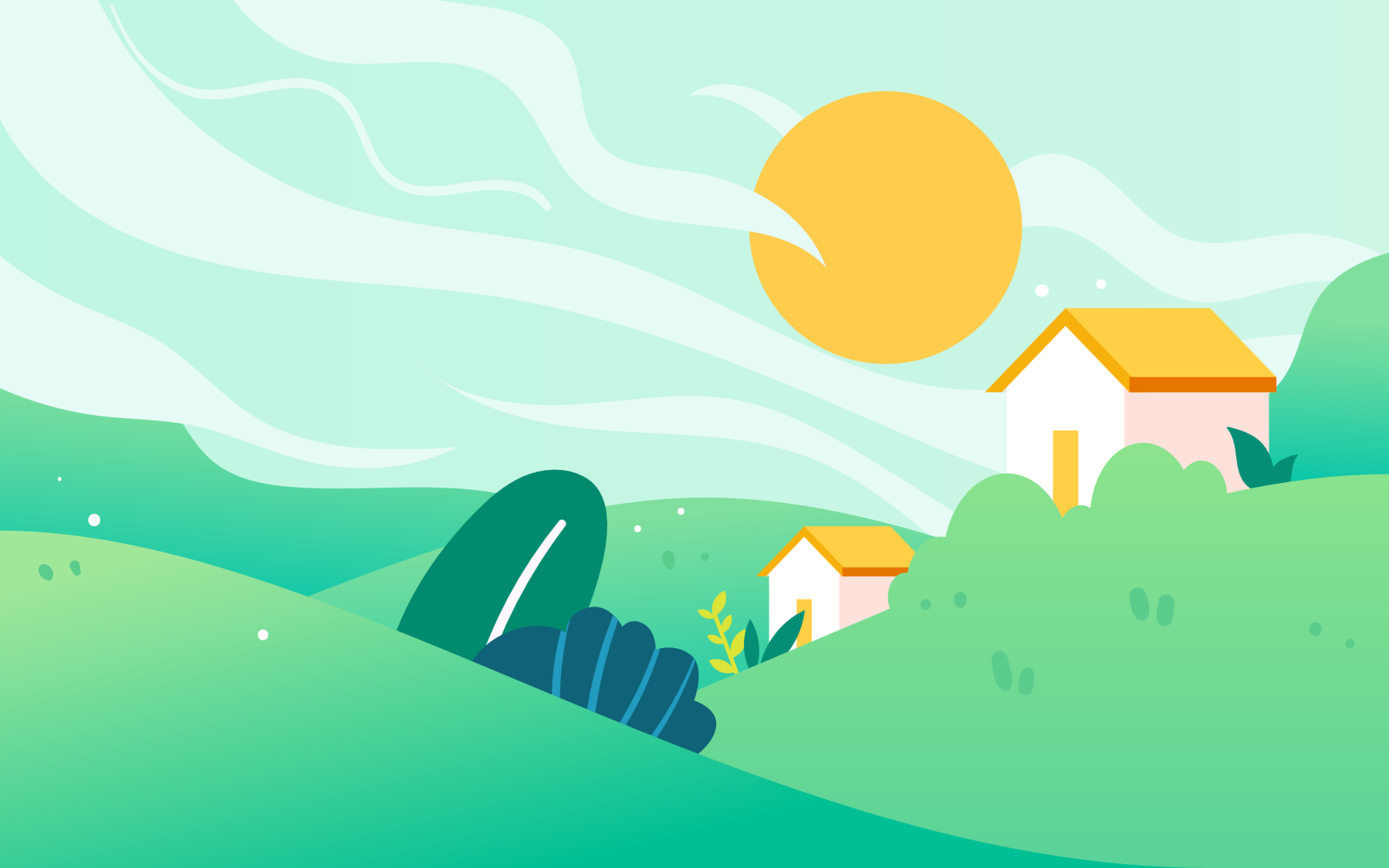 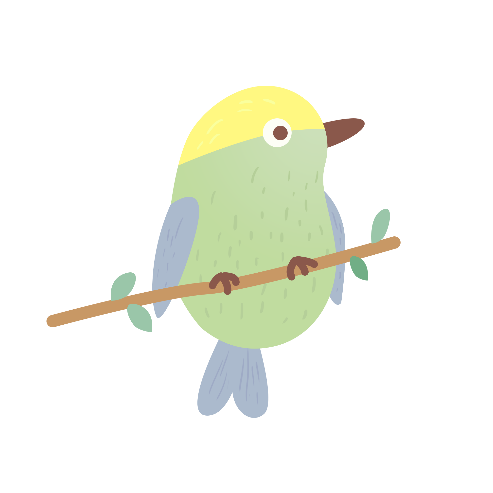 Cùng ôn tập
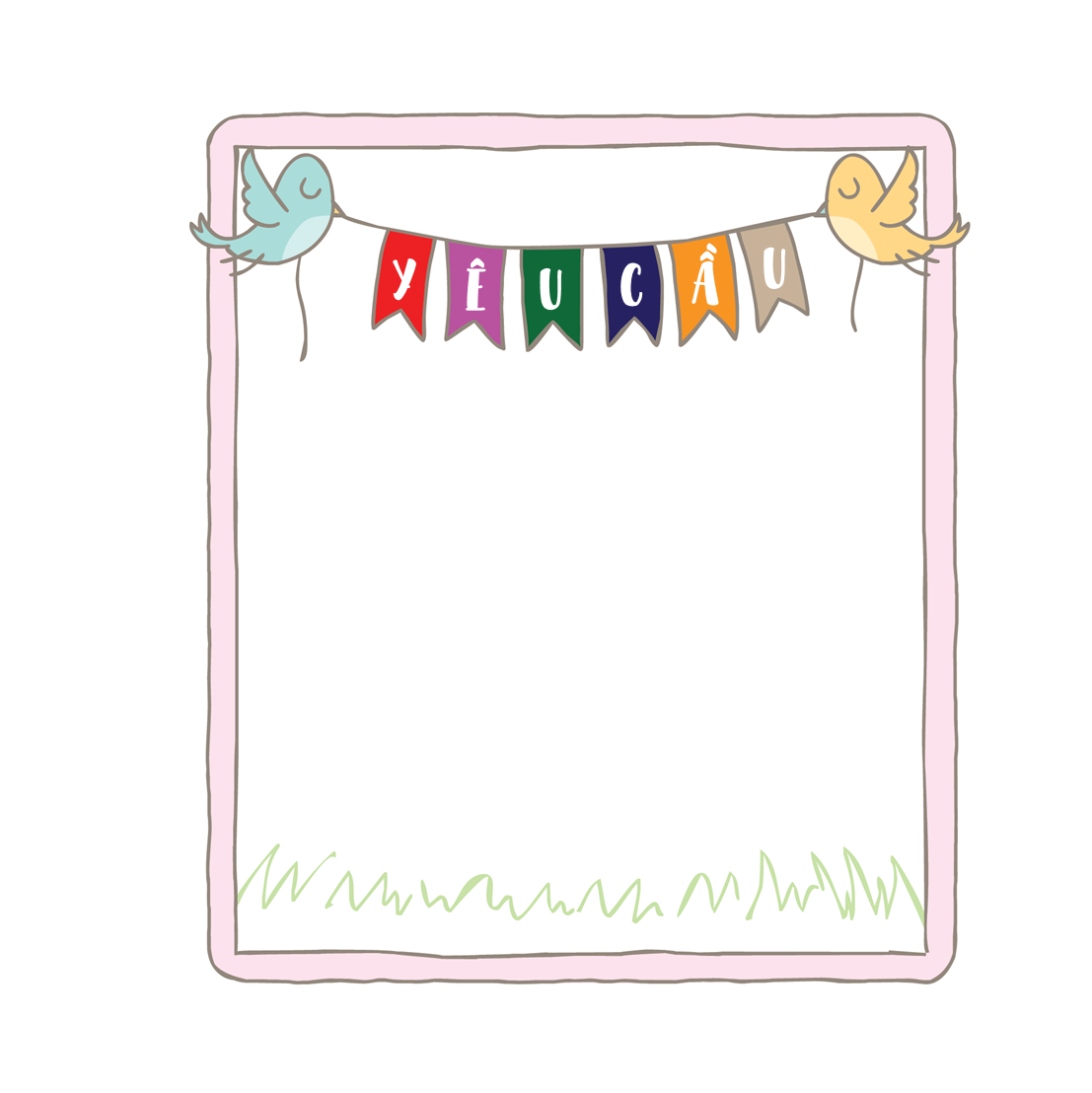 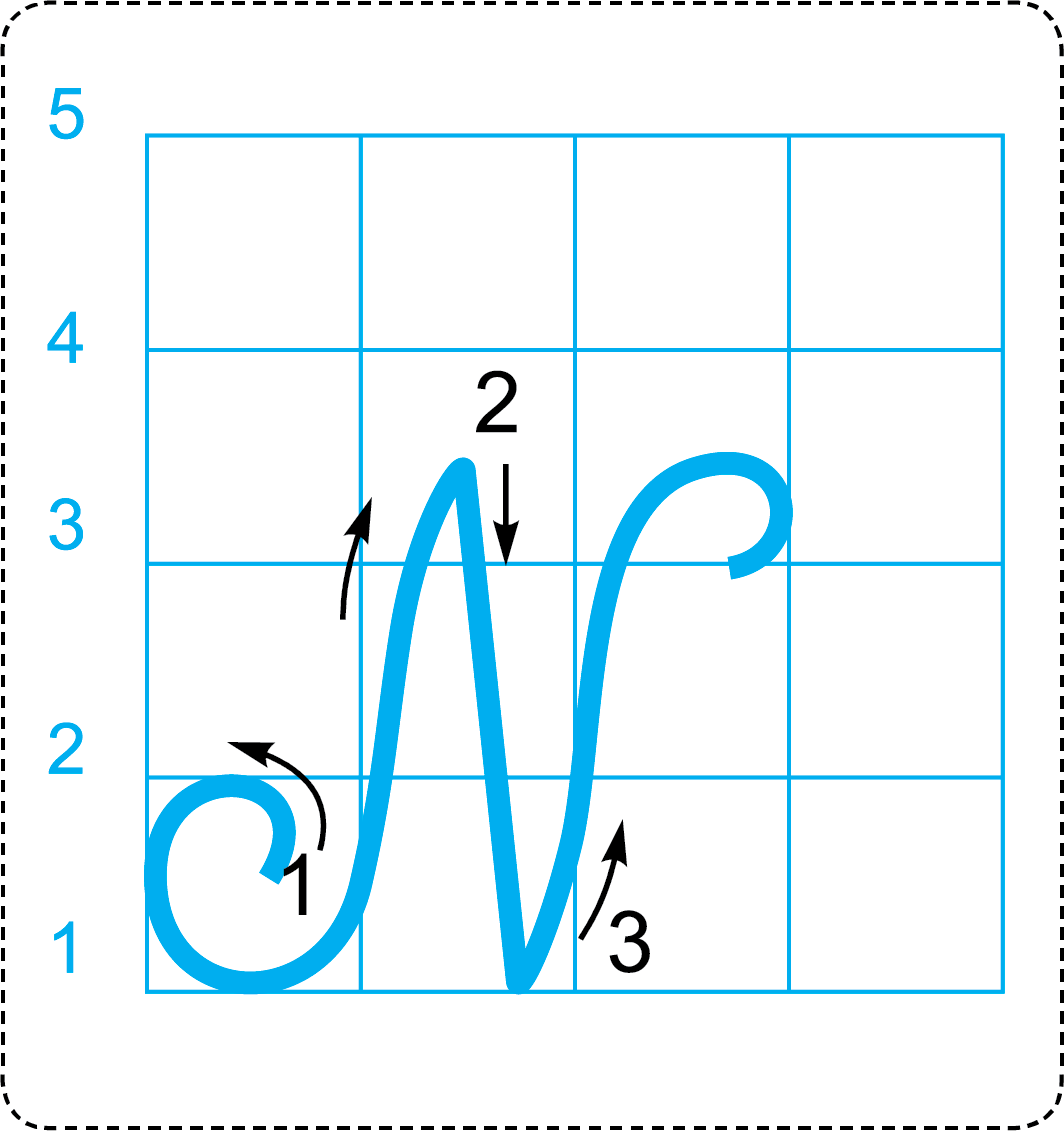 Nhắc lại chiều cao, độ rộng và cấu tạo nét của chữ N.
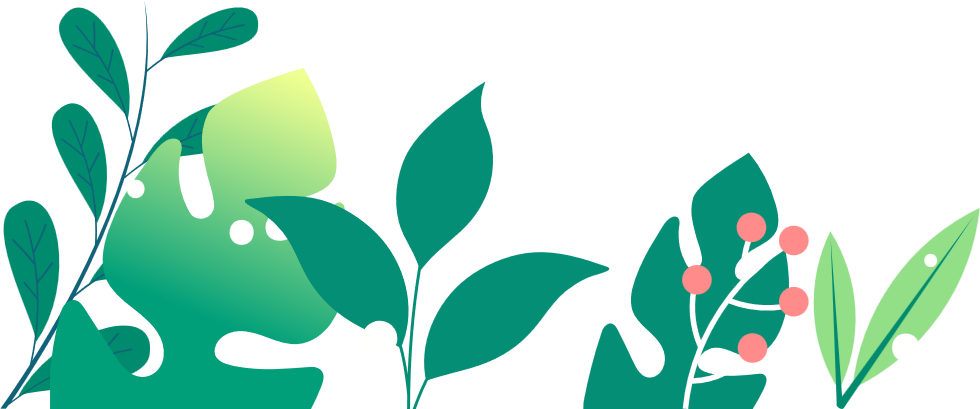 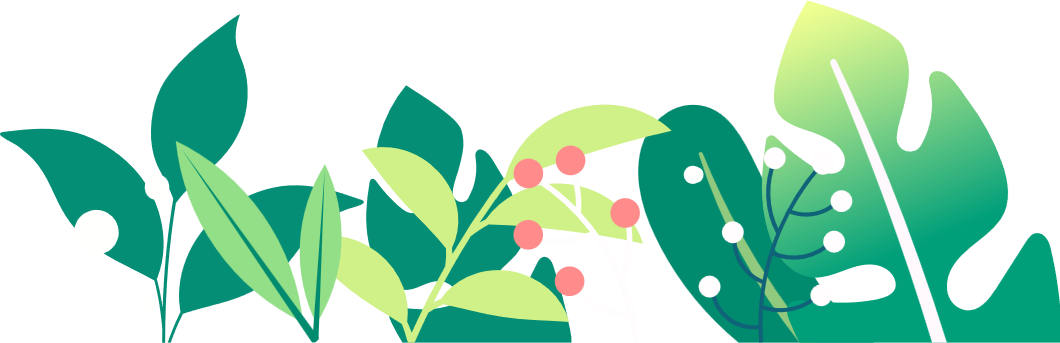 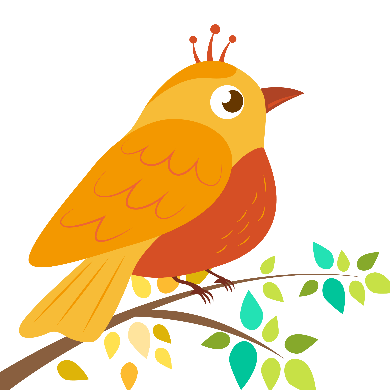 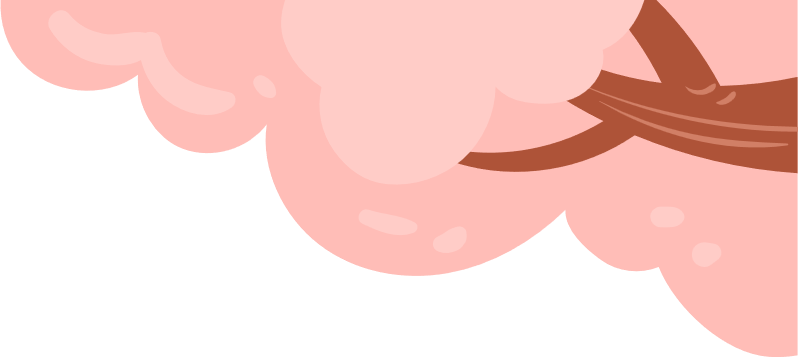 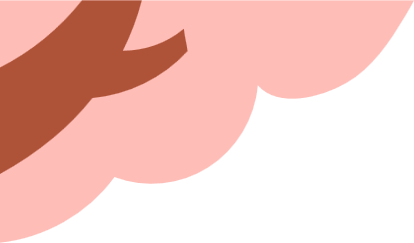 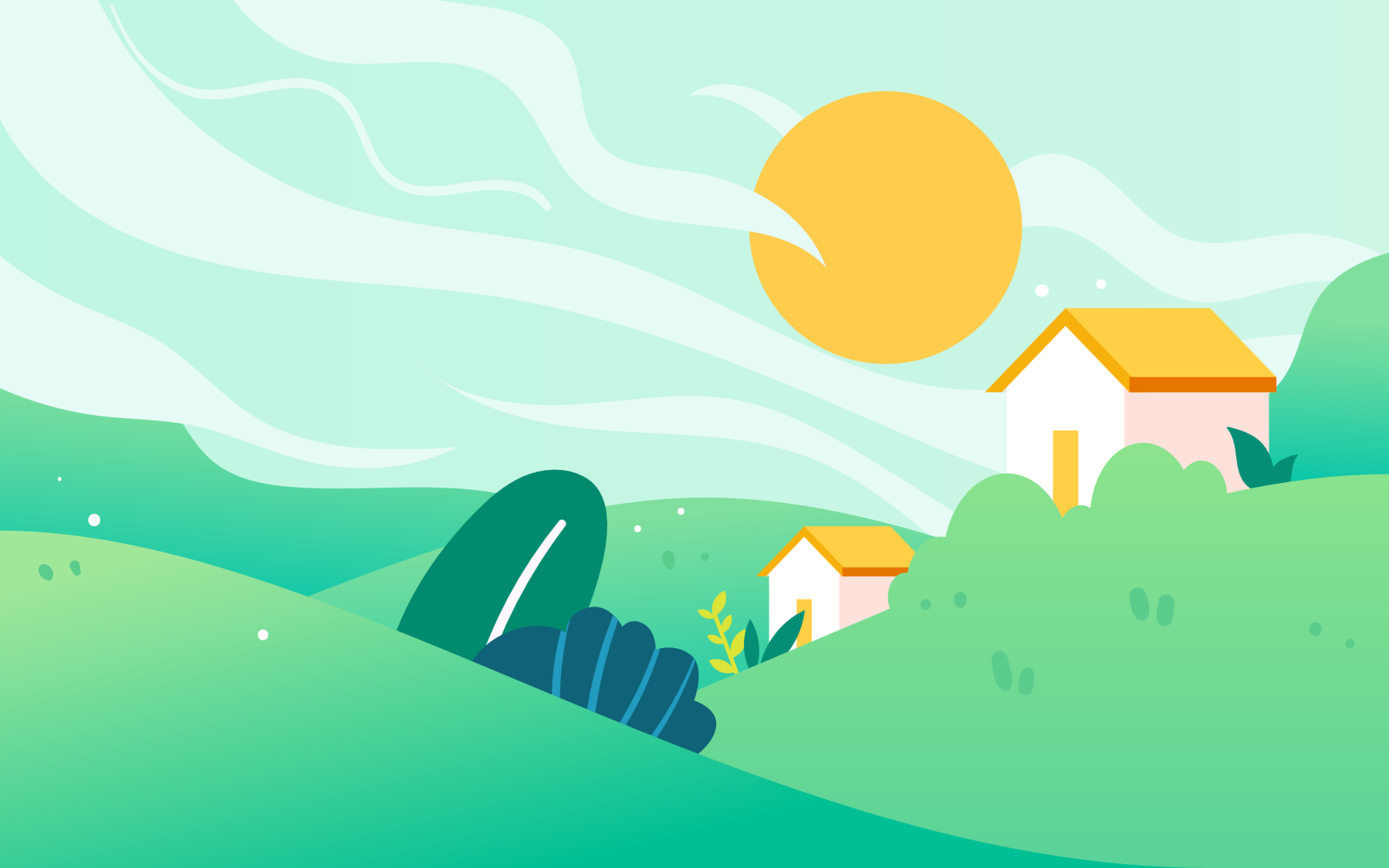 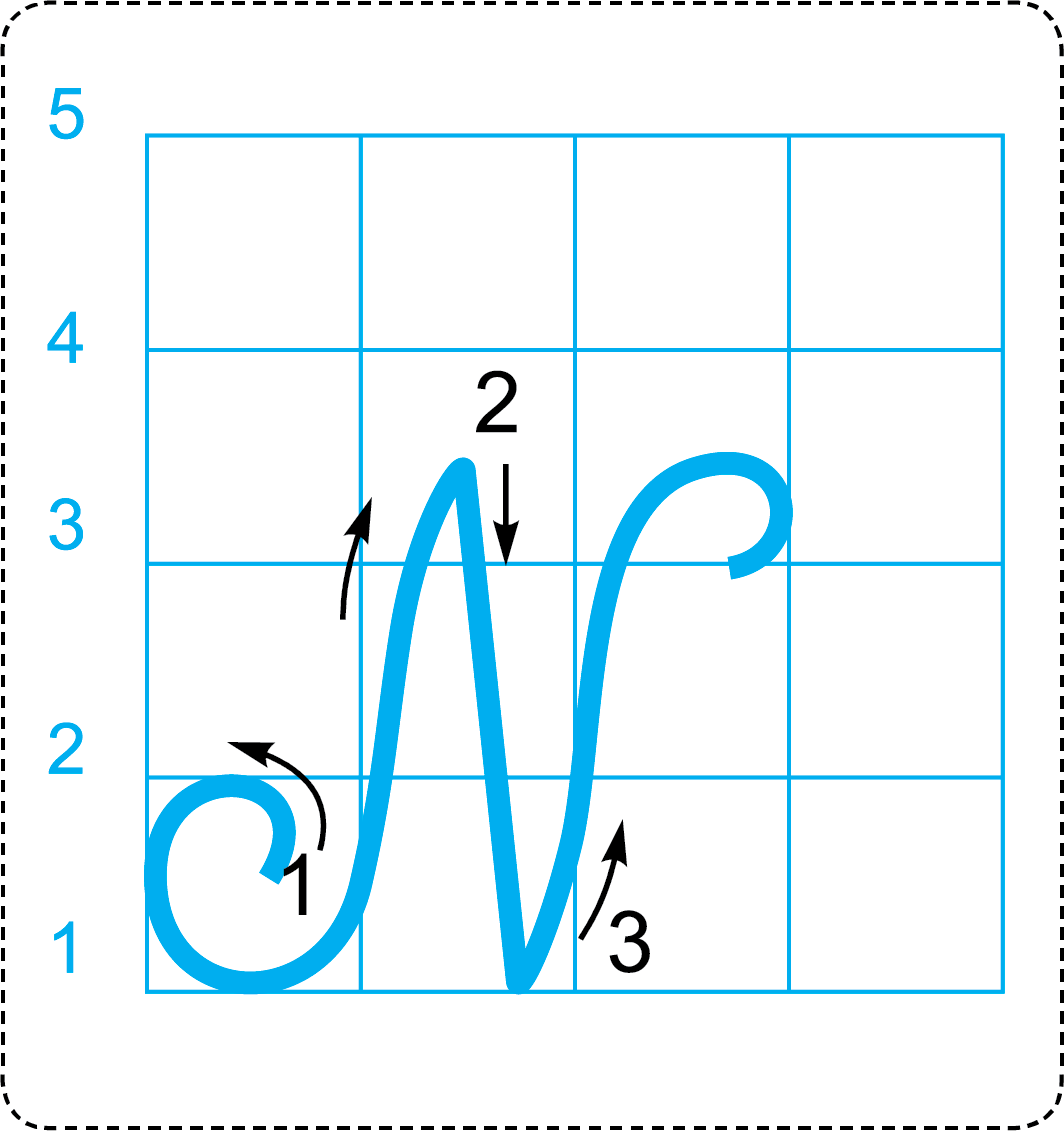  Chữ hoa N cao ………………..
2 ô li rưỡi
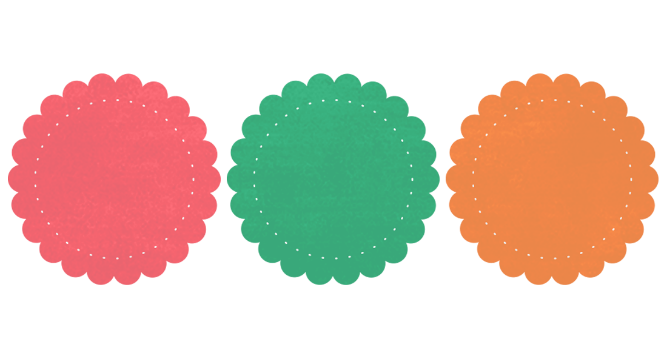 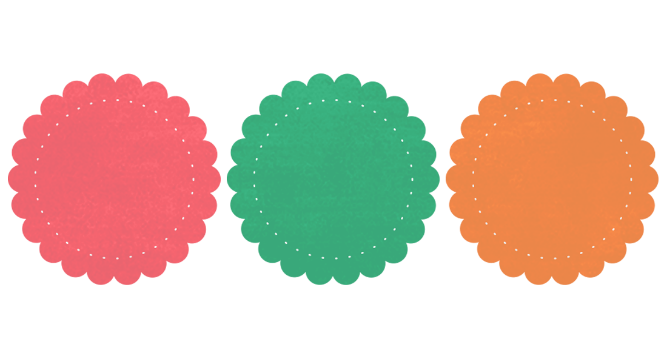 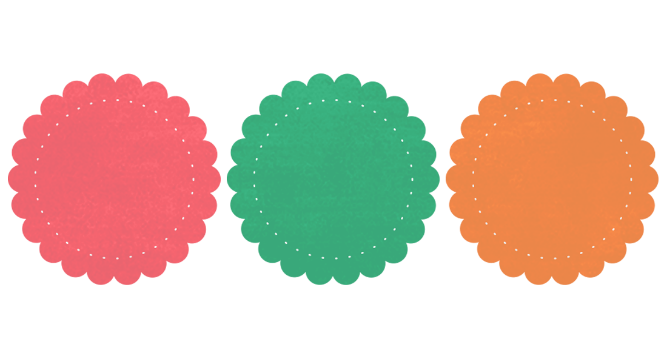 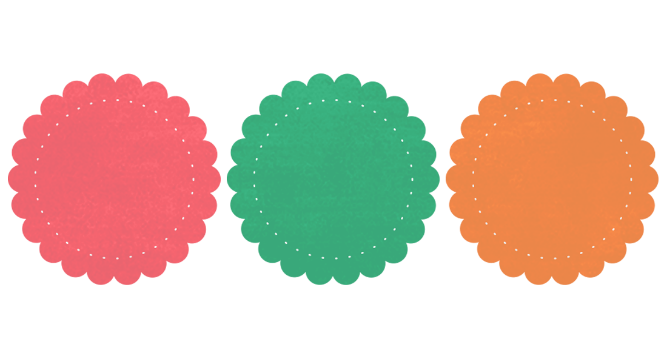 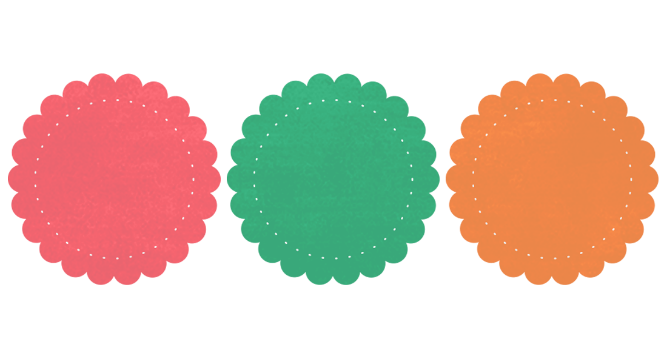 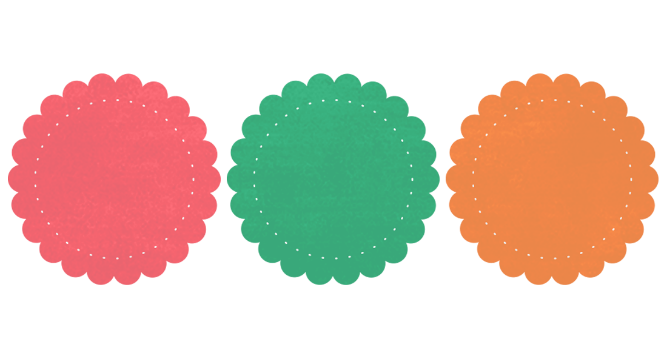 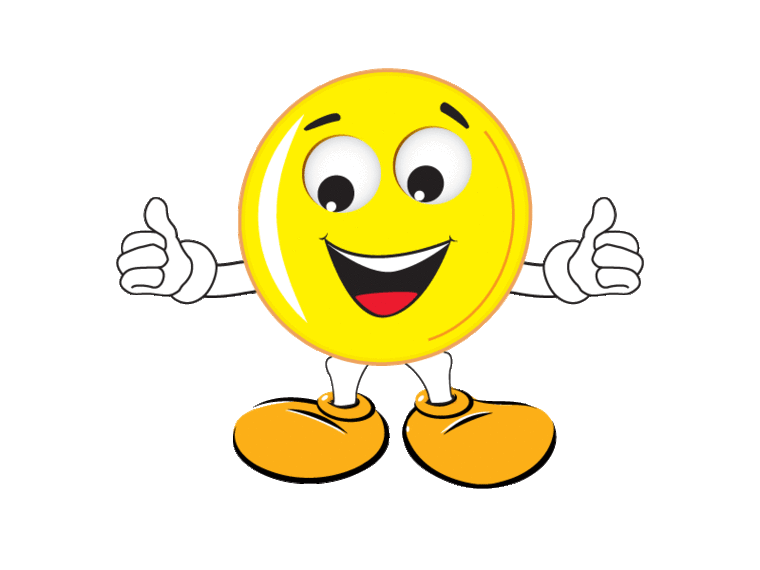 c
c
c
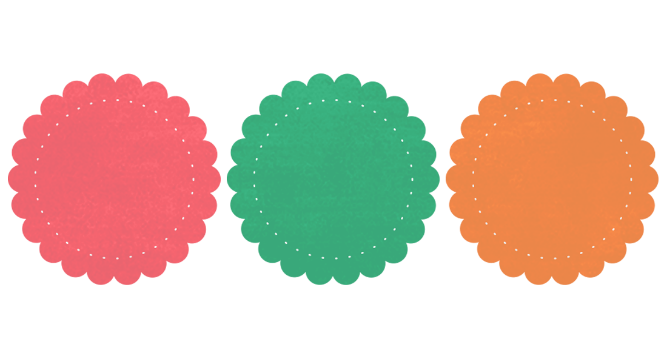 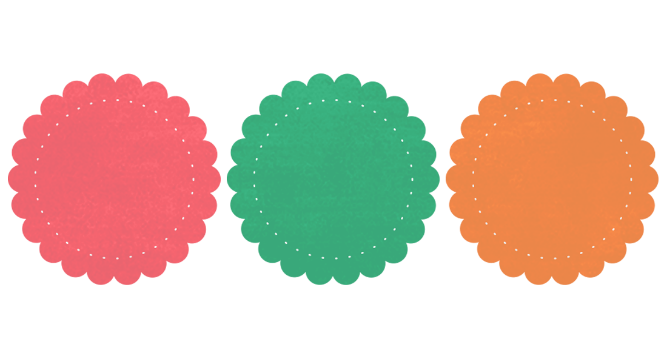 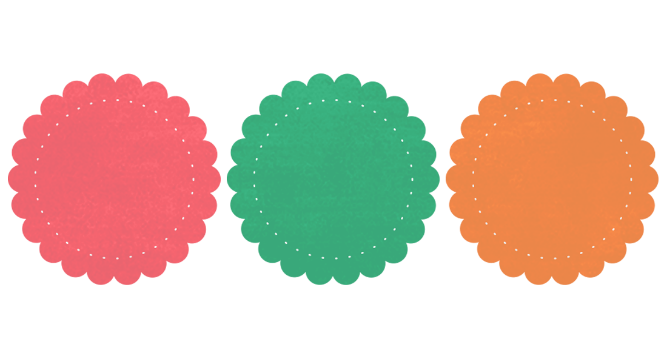 a
a
a
3 ô li
3 ô li
4 nét
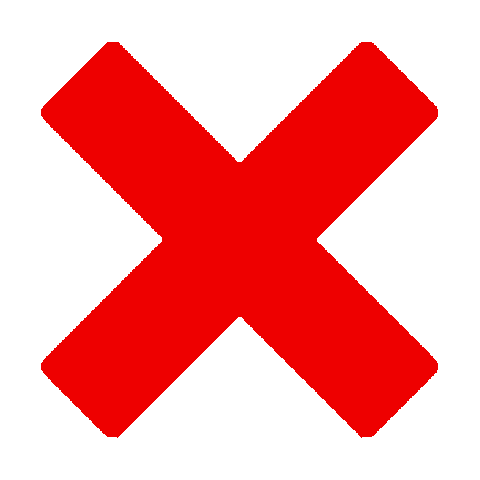 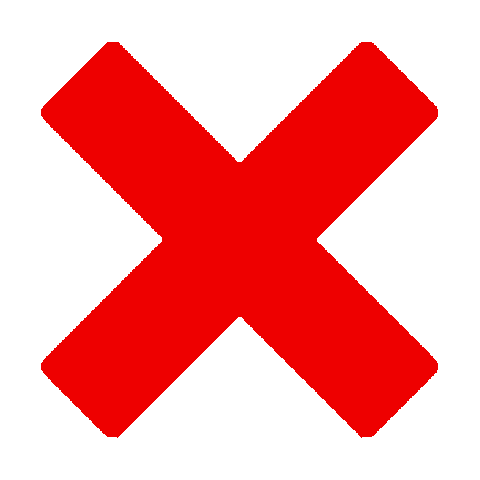 2 ô li
2 ô li
2 nét
2 ô li rưỡi
gần 3 ô li
3 nét
b
b
b
Các bạn hãy chọn ý đúng nhất nhé!
2 
ô li rưỡi
 Chữ hoa N rộng ……………….
3 ô li
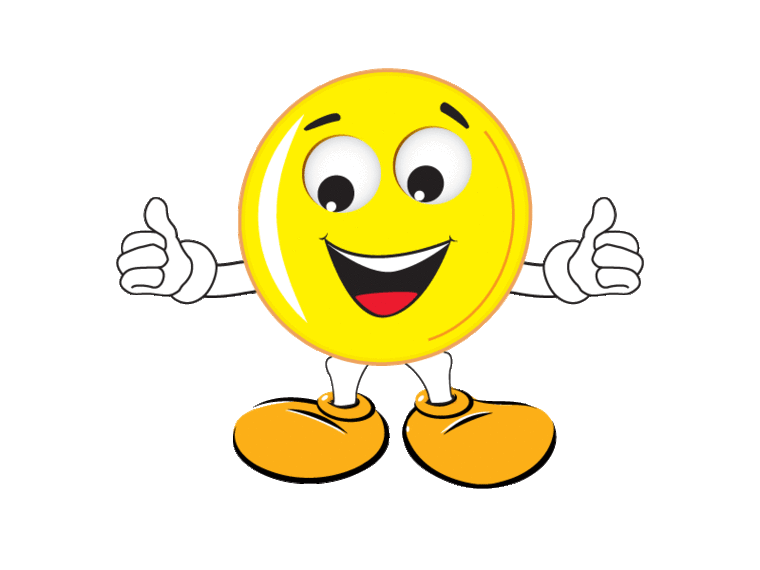 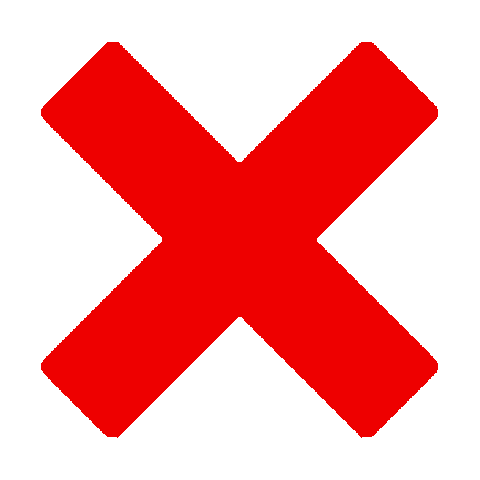 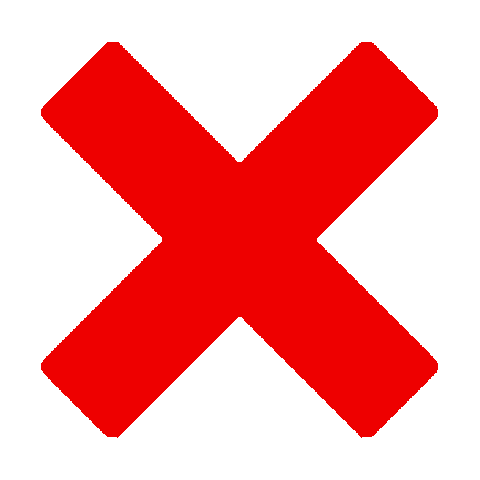 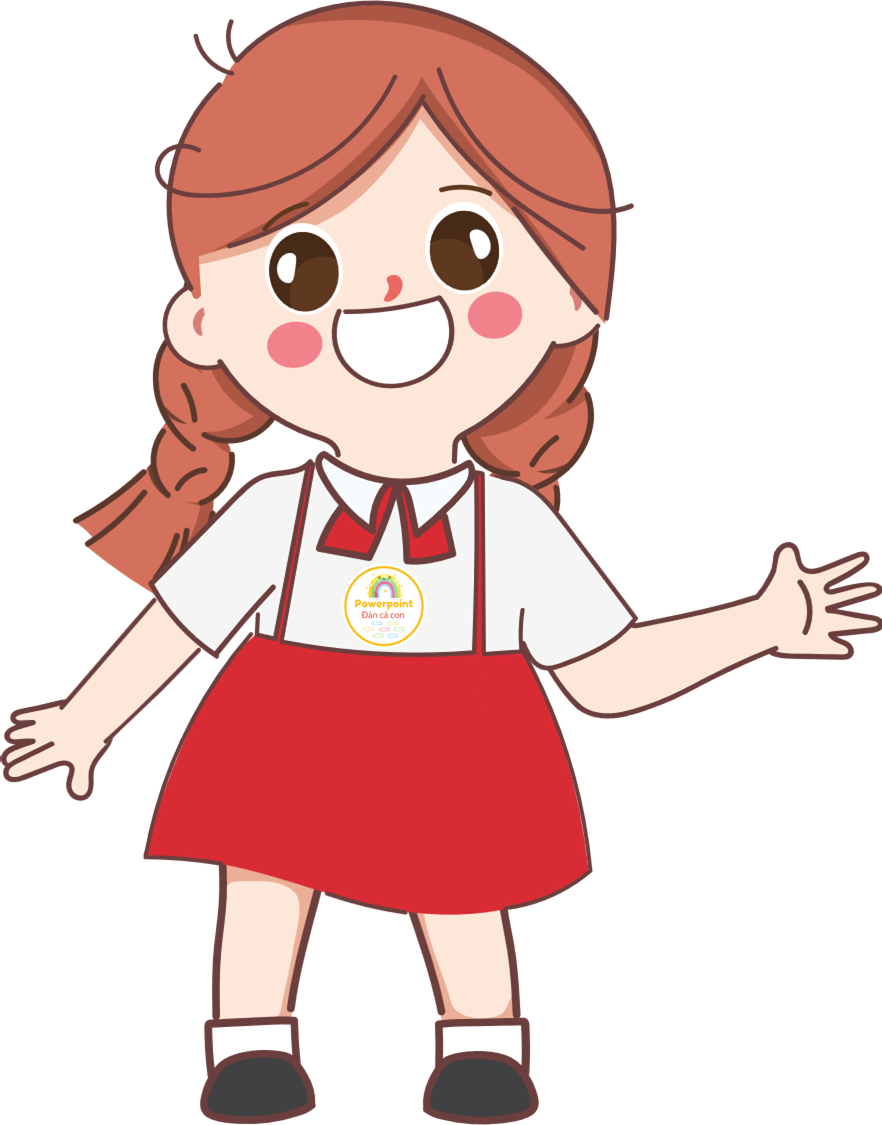  Chữ hoa A gồm ………...
3 nét
3 ô li
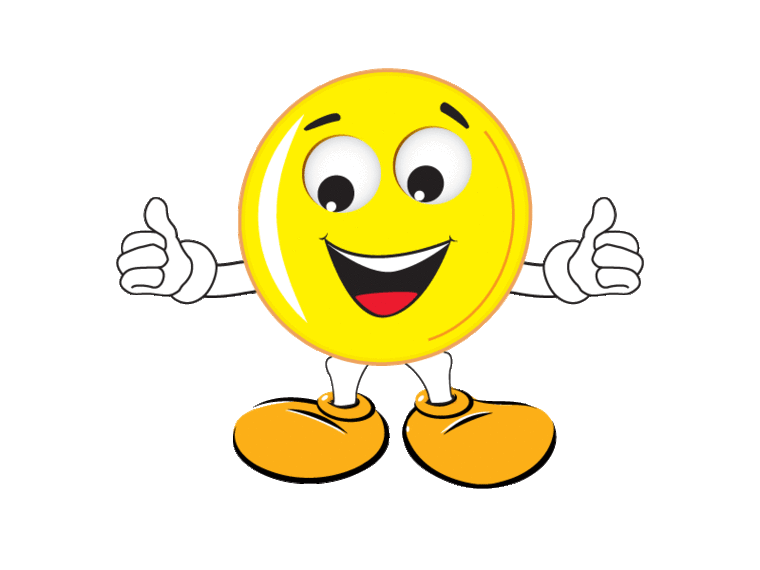 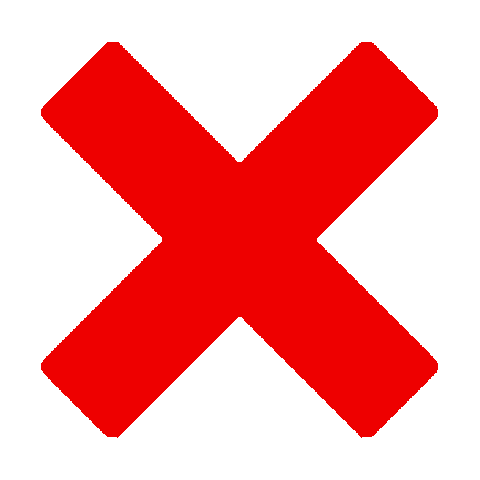 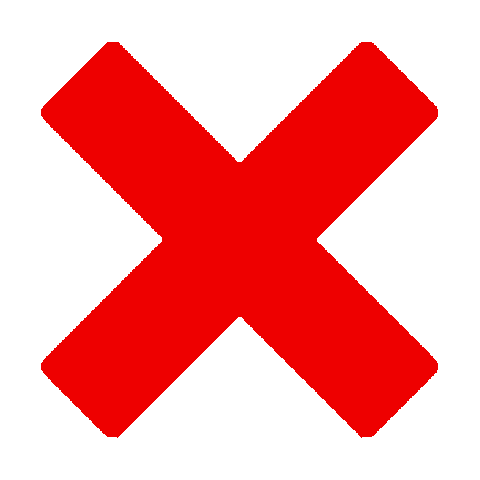 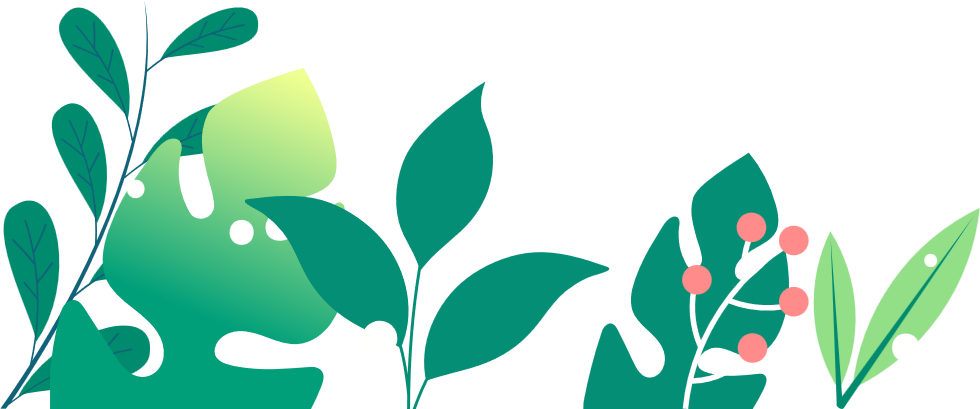 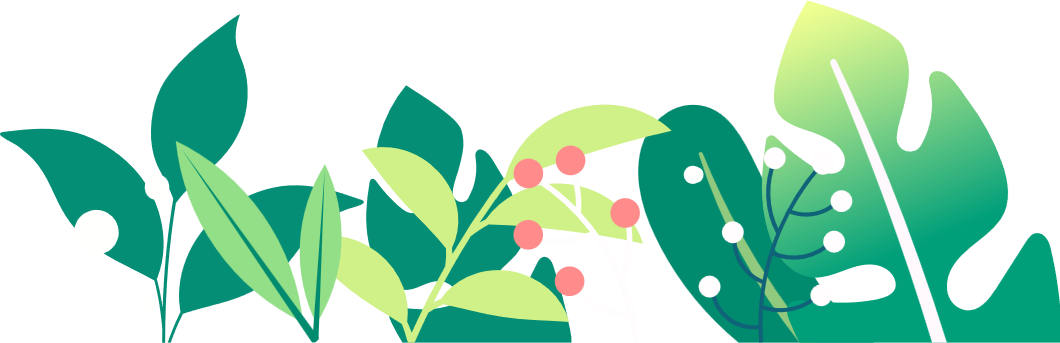 Gồm nét móc ngược trái, nét xiên trái và nét móc phải.
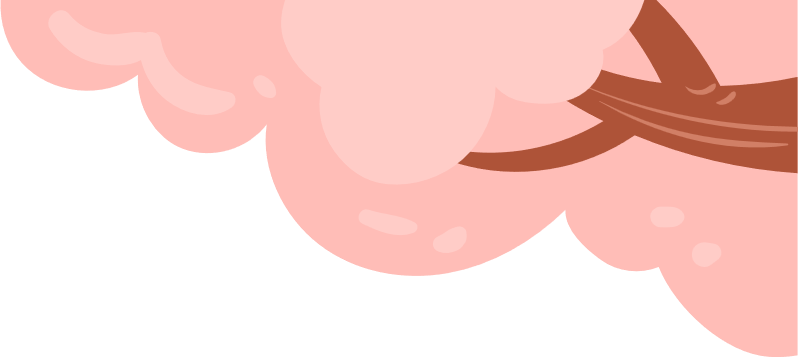 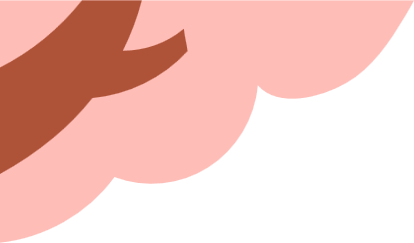 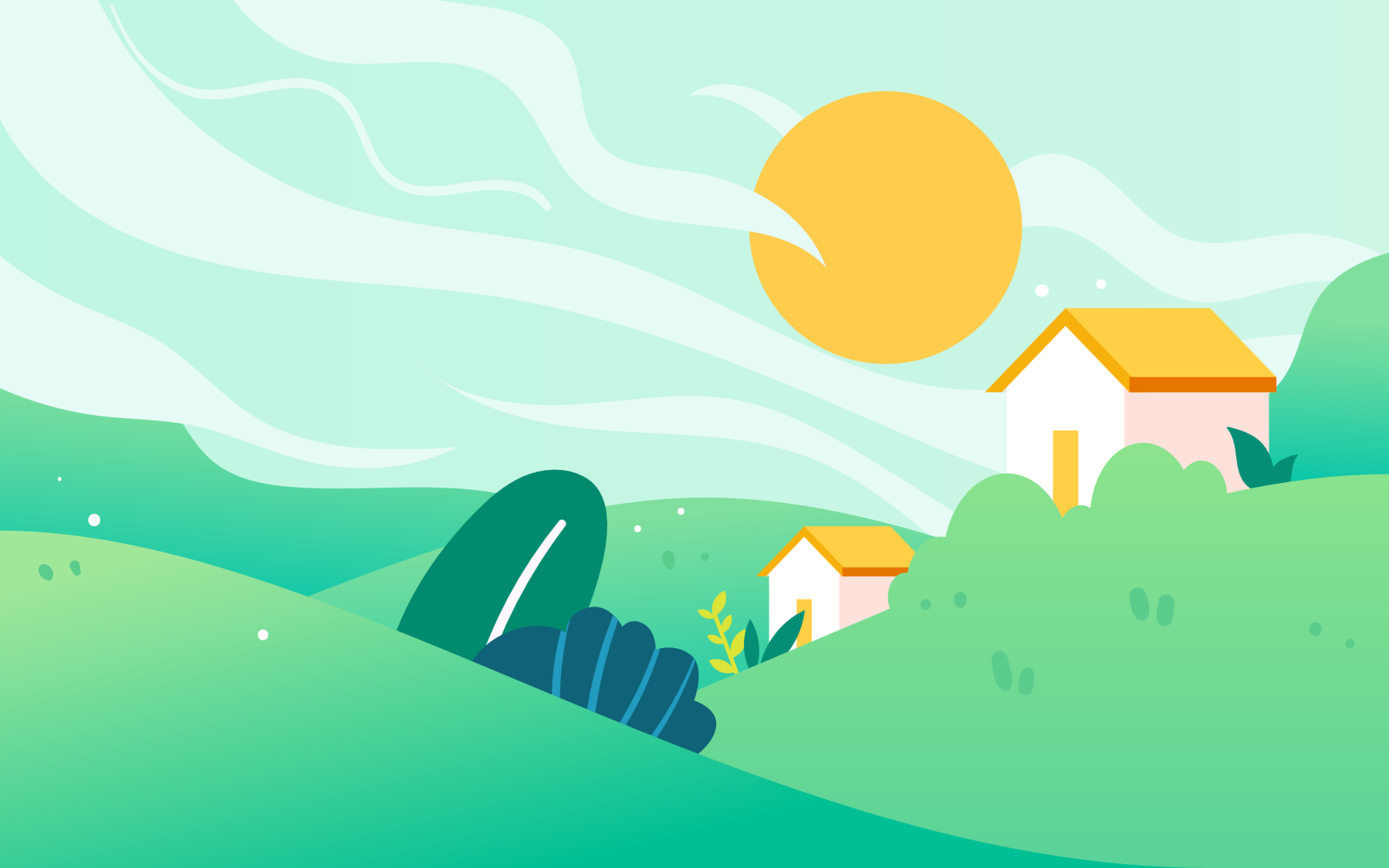 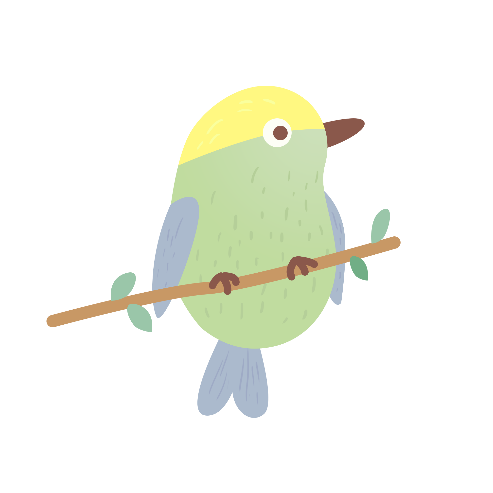 Cùng ôn tập
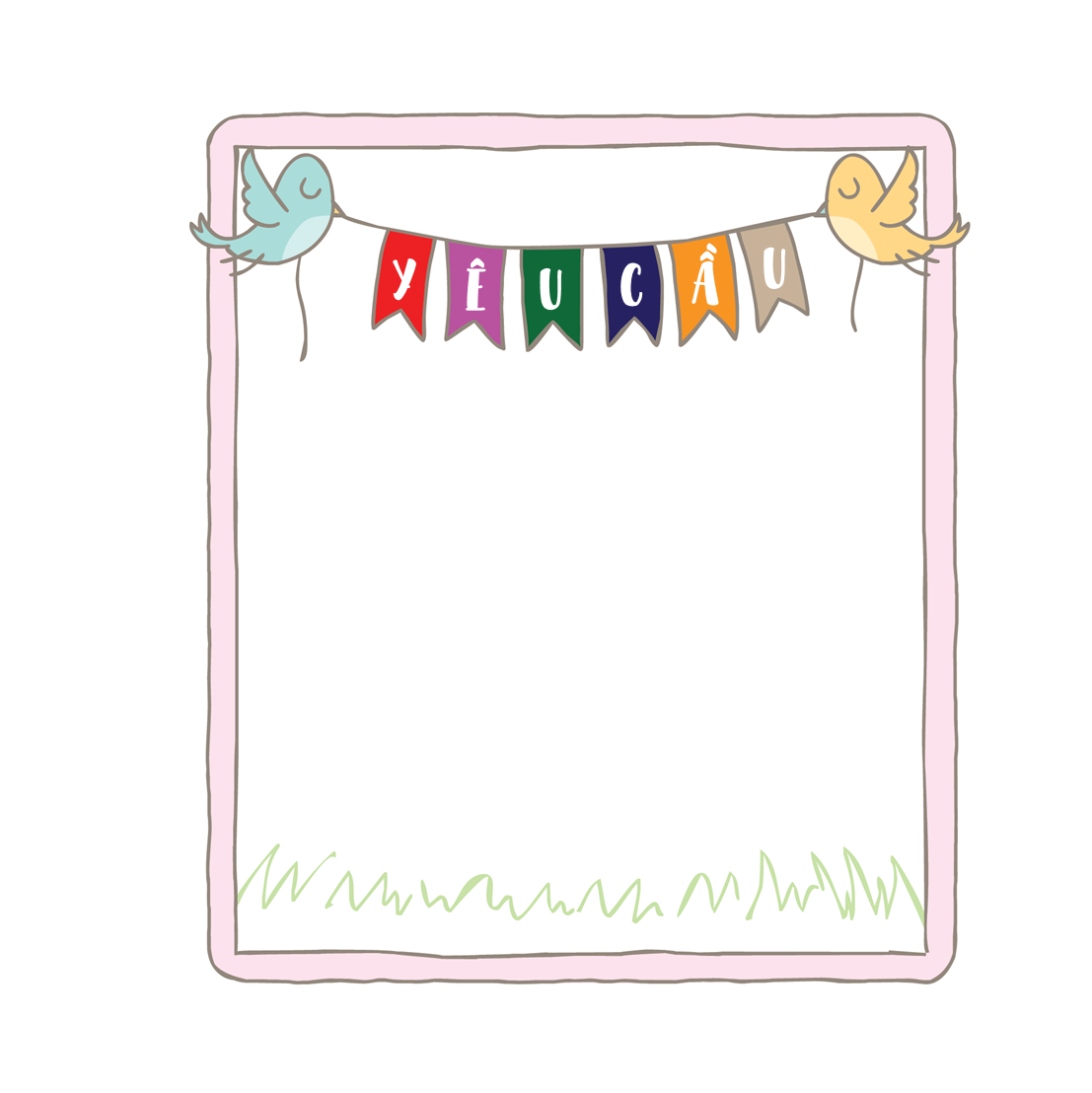 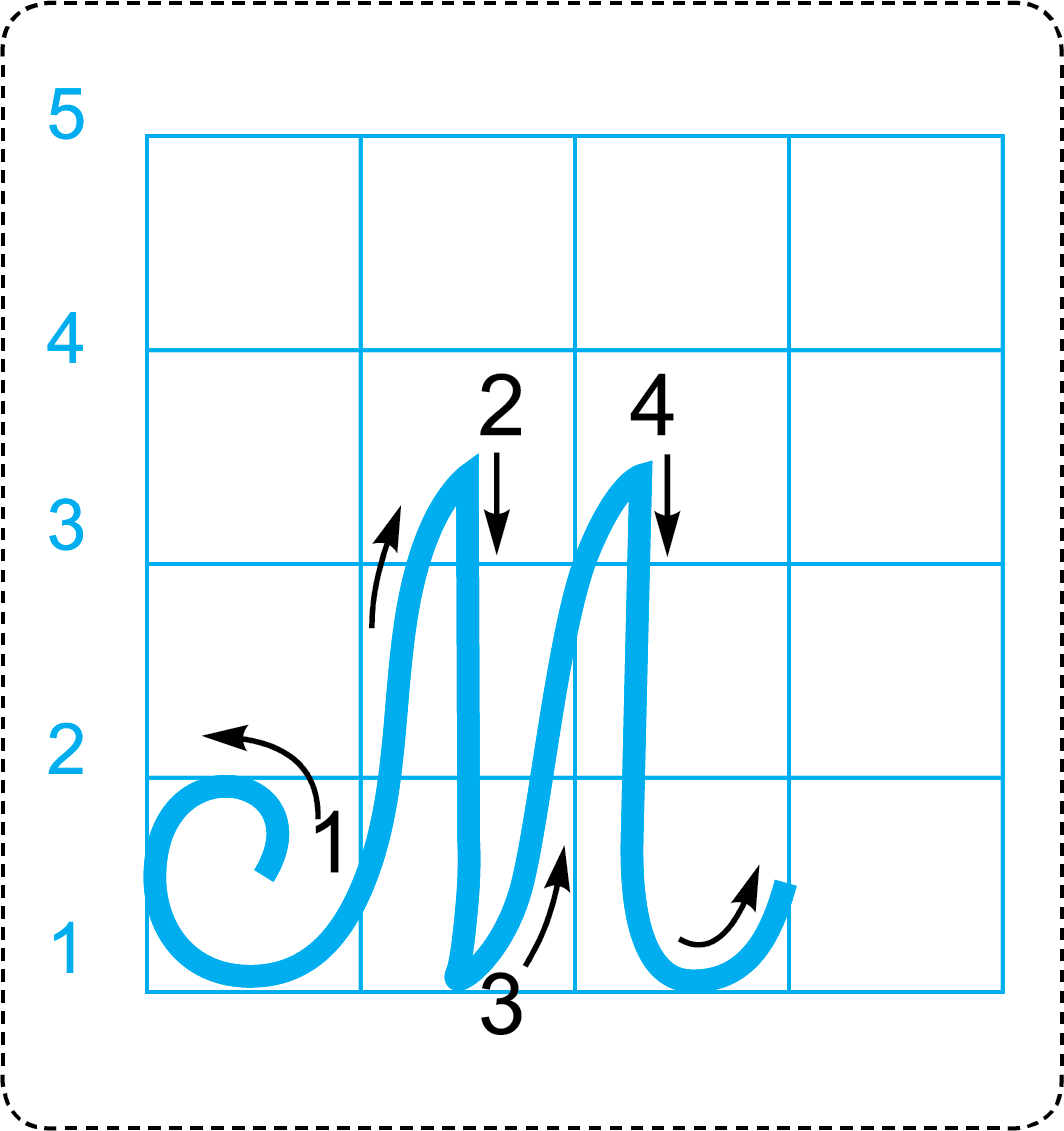 Nhắc lại chiều cao, độ rộng và cấu tạo nét của chữ M.
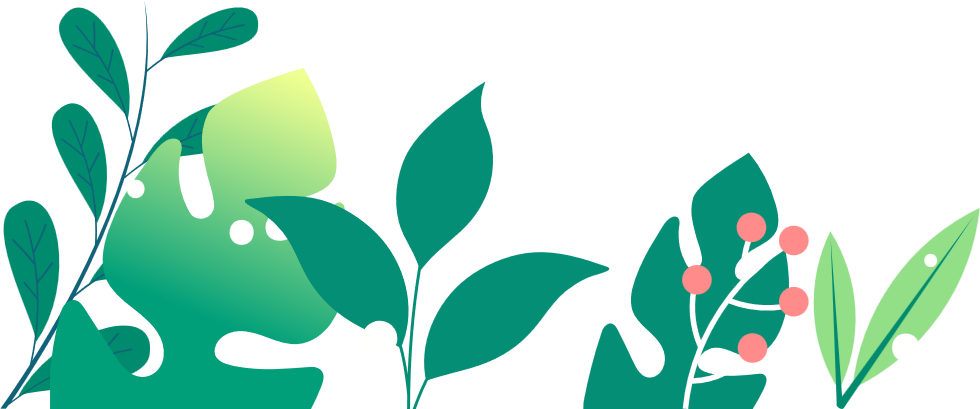 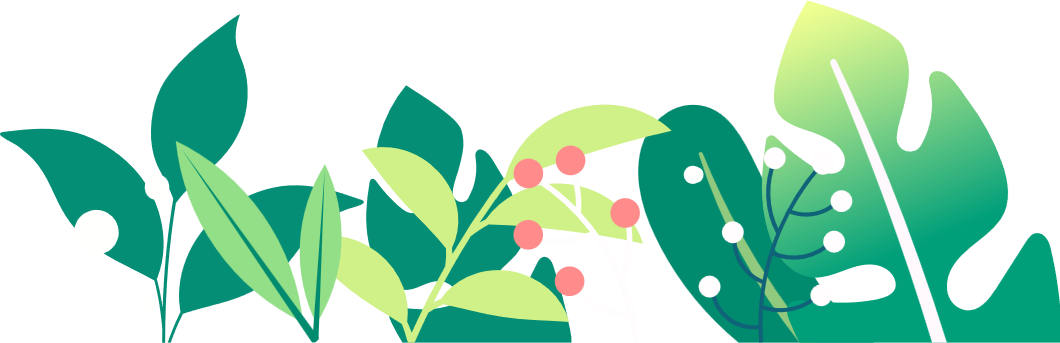 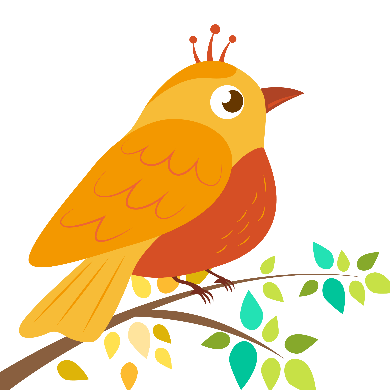 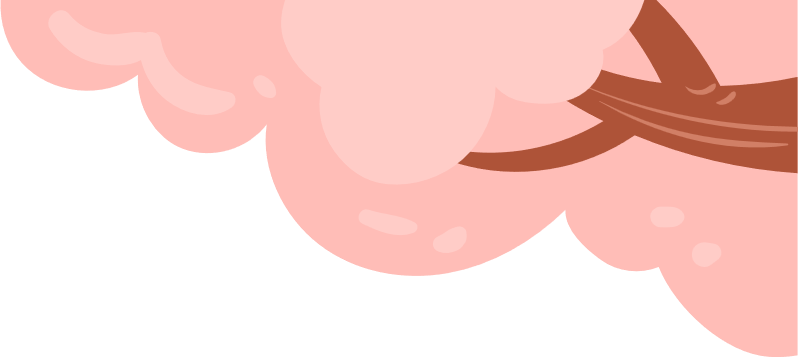 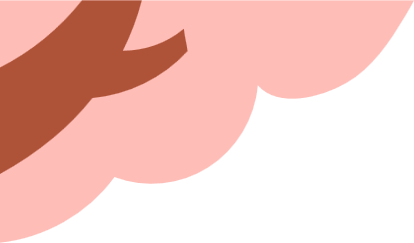 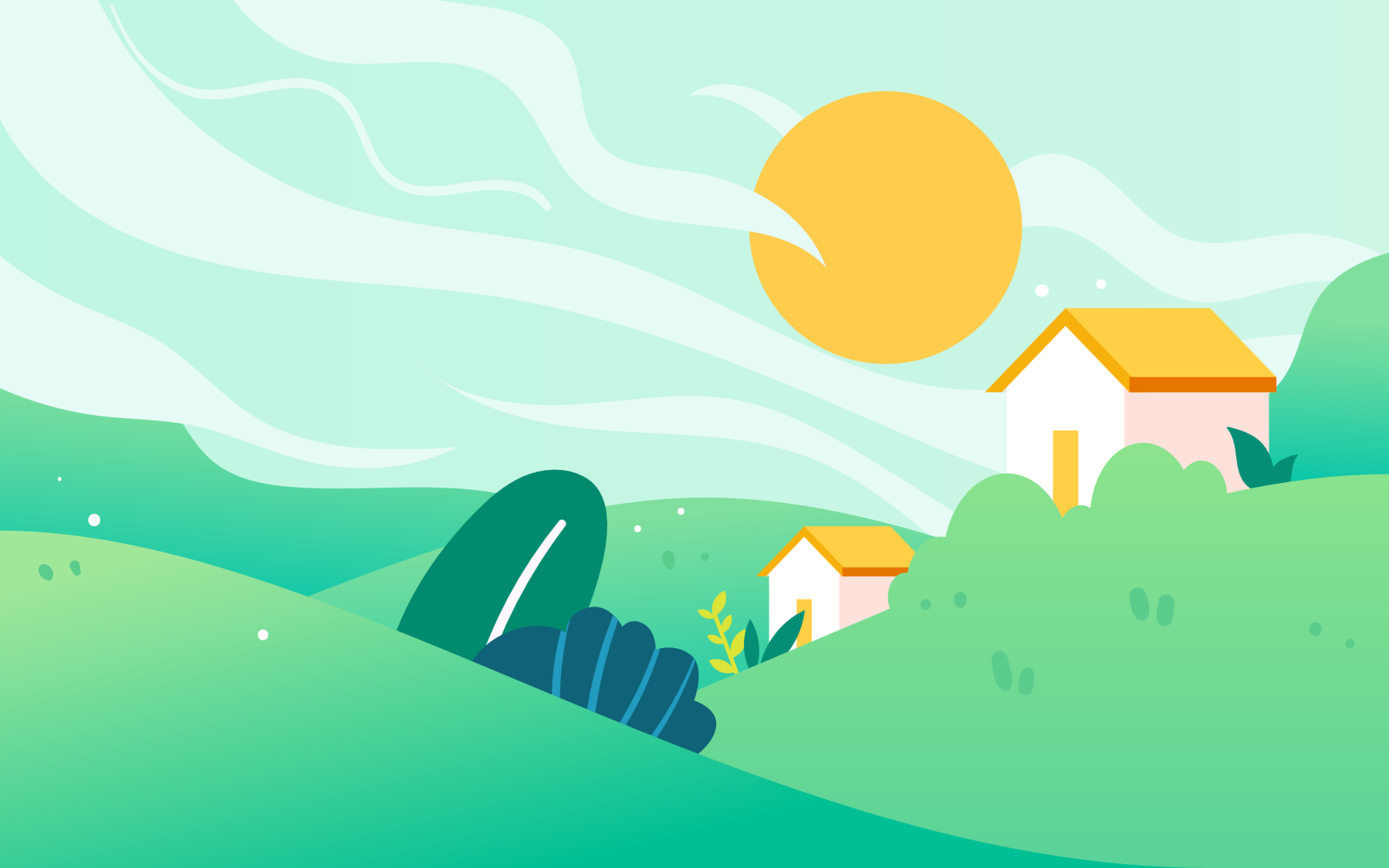 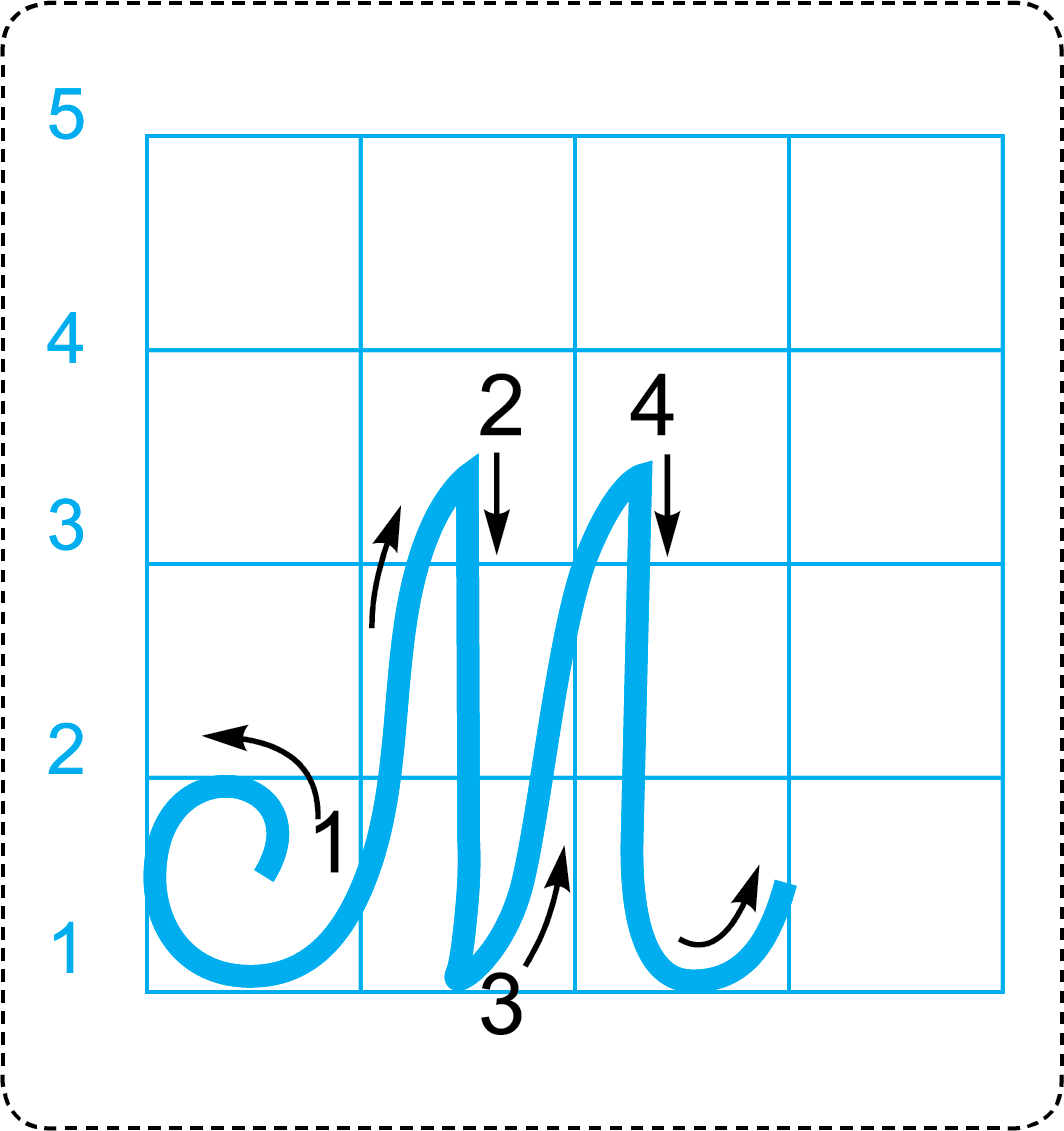  Chữ hoa M cao ………………..
2 ô li rưỡi
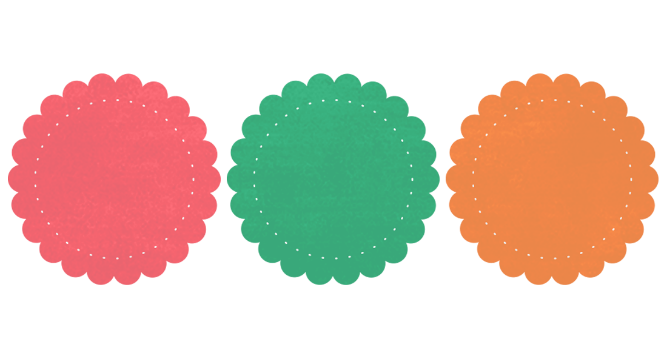 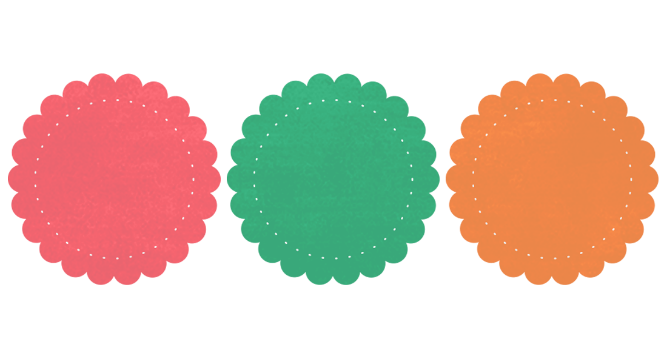 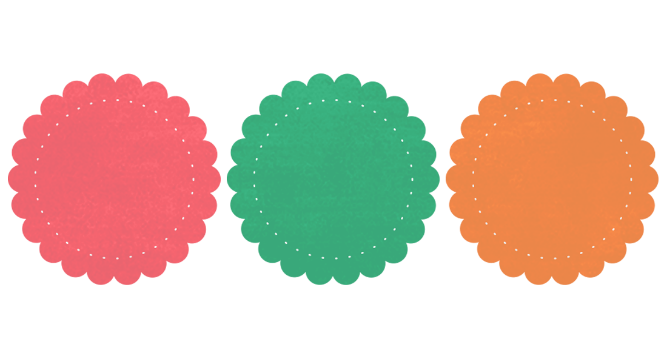 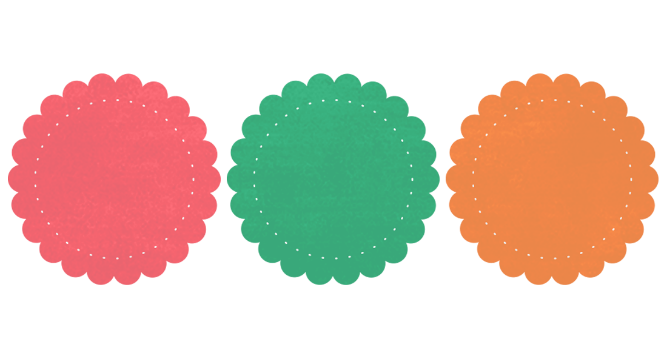 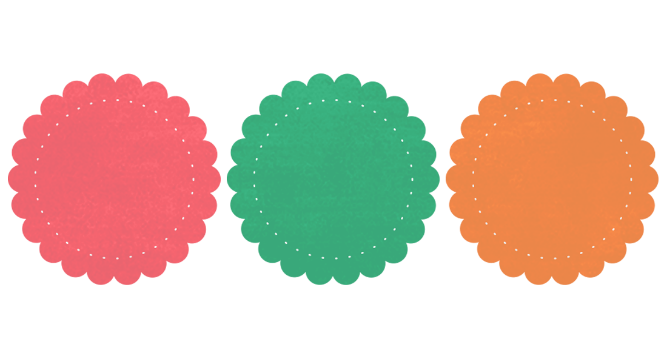 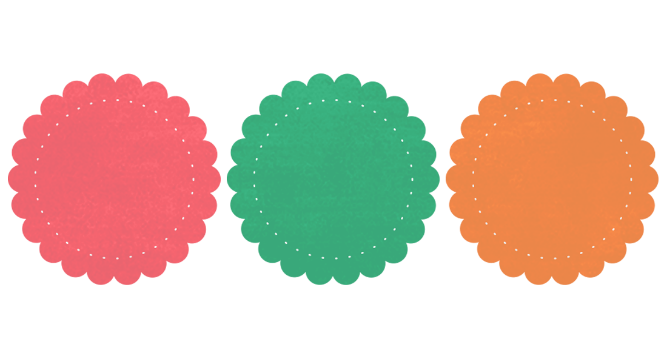 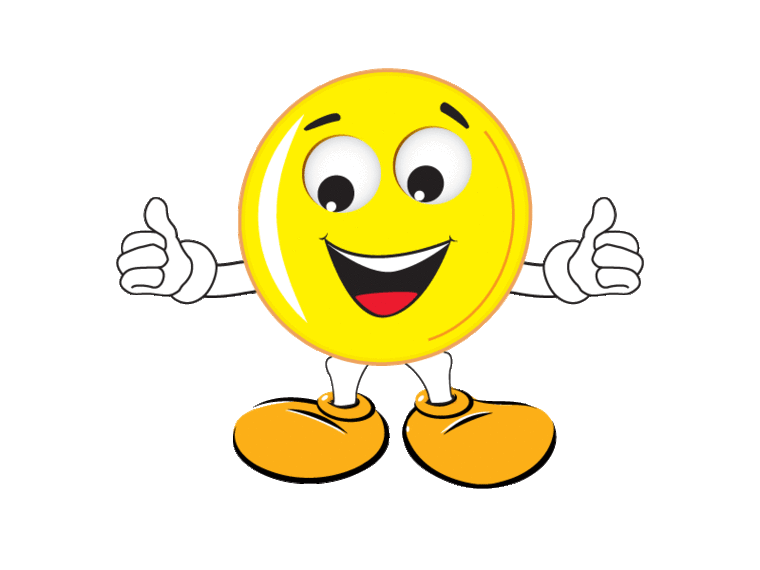 c
c
c
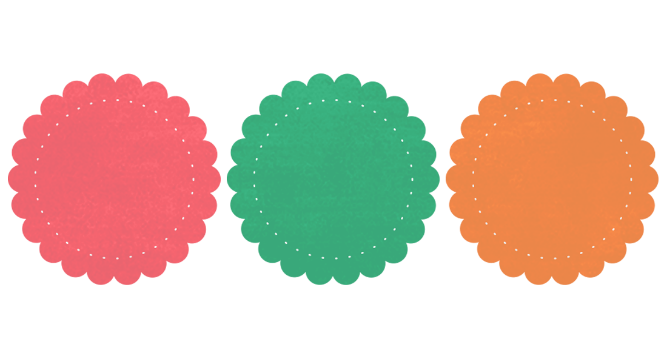 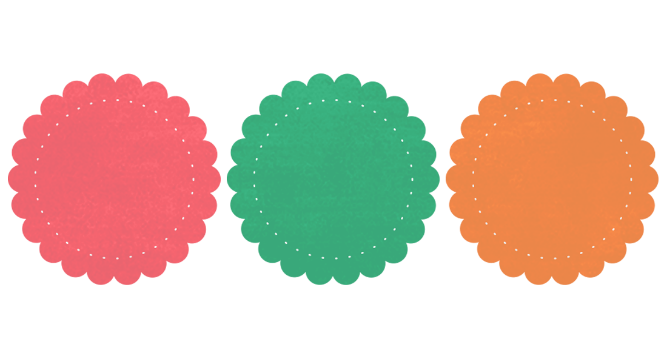 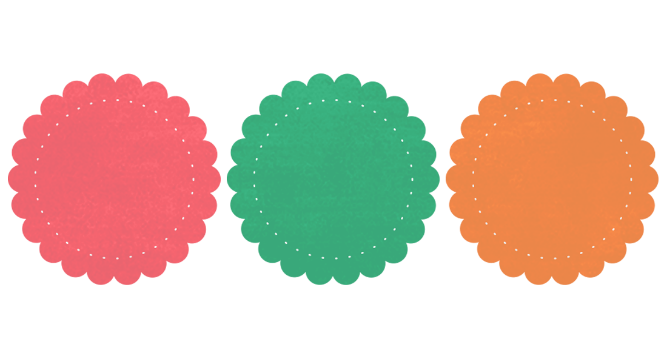 a
a
a
3 ô li
3 ô li
4 nét
2 ô li
2 ô li
2 nét
2 ô li rưỡi
gần 3 ô li
3 nét
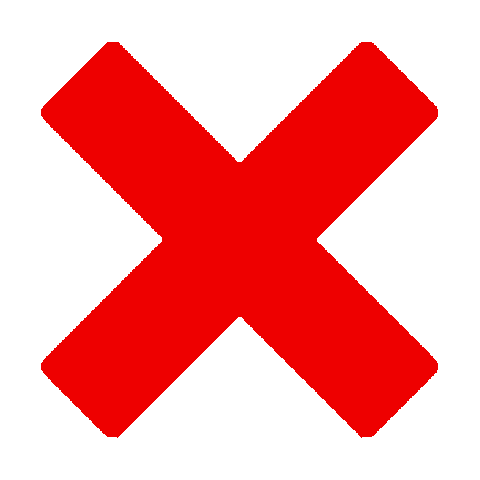 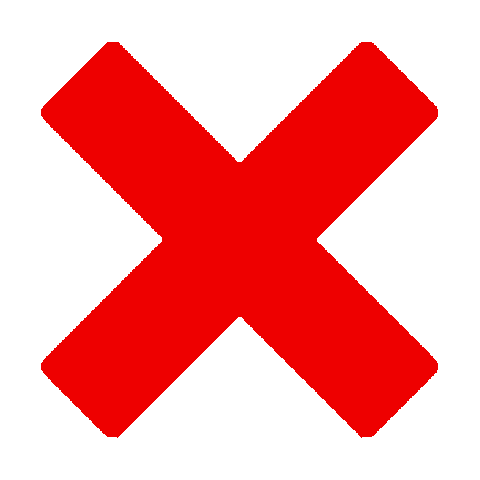 b
b
b
Các bạn hãy chọn ý đúng nhất nhé!
2 
ô li rưỡi
 Chữ hoa M rộng ……………….
3 ô li
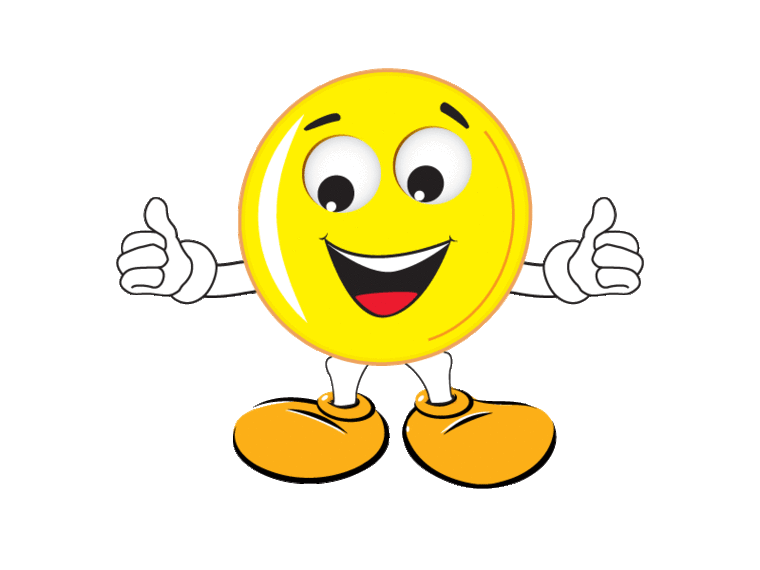 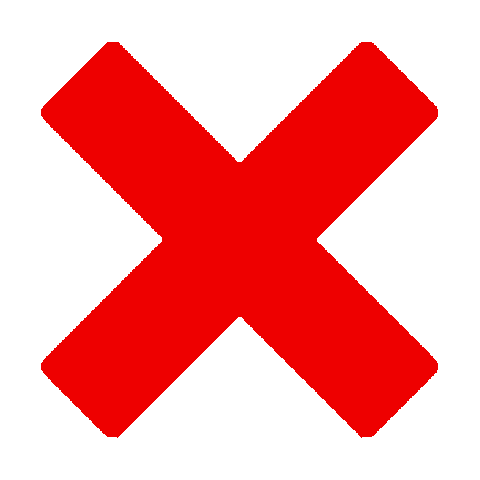 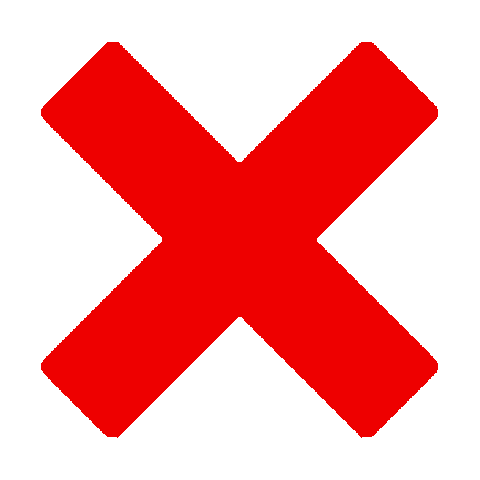 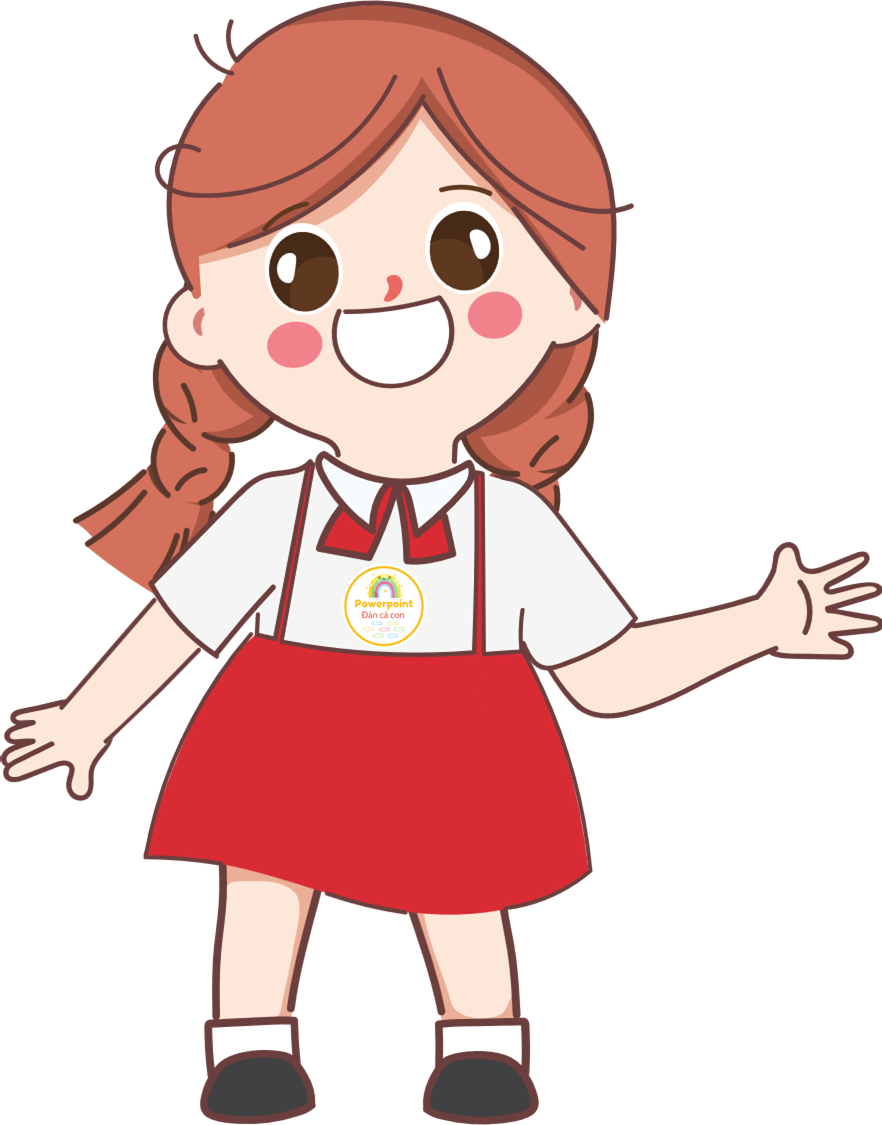  Chữ hoa M gồm ………...
4 nét
3 ô li
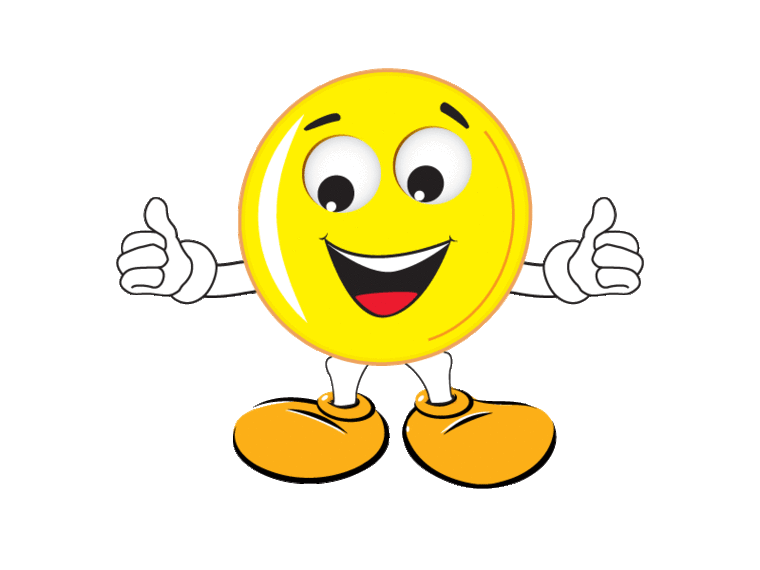 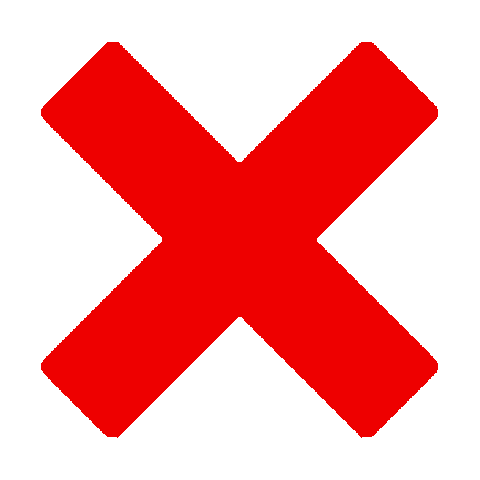 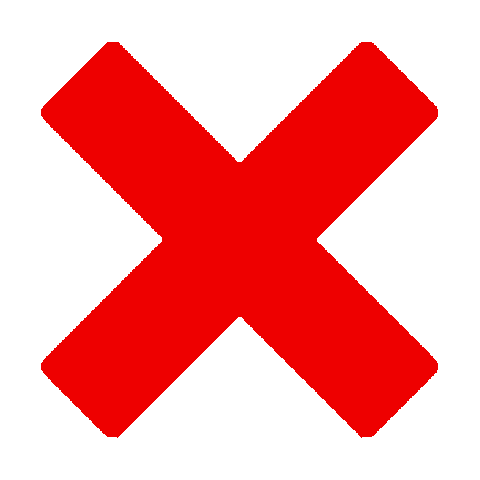 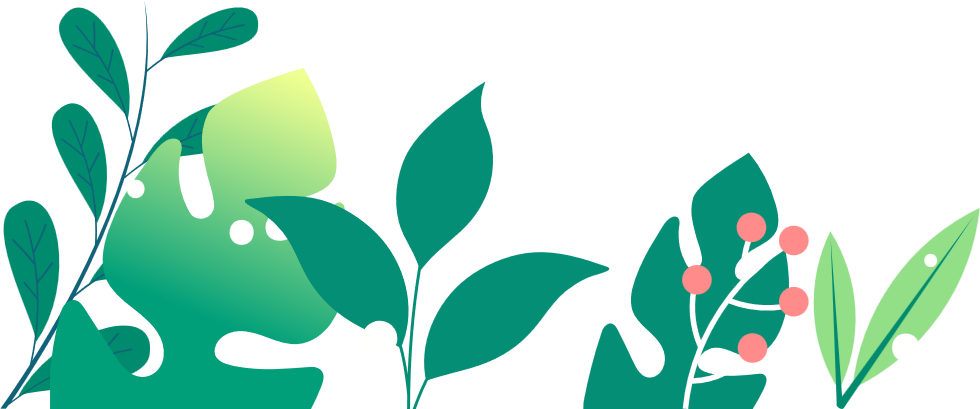 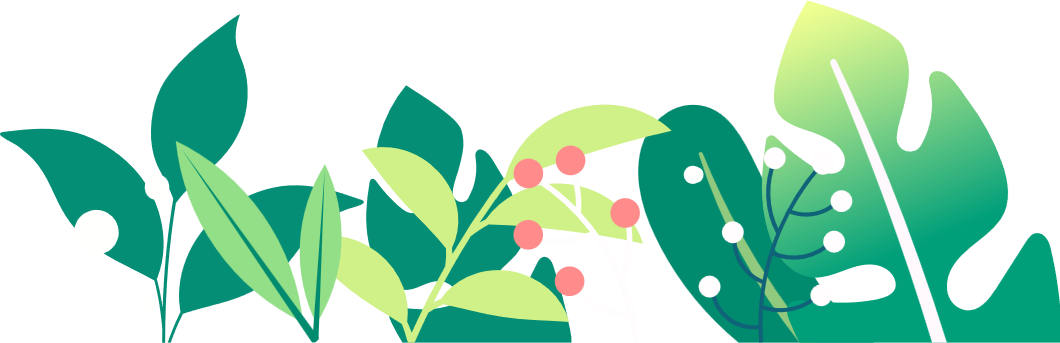 Gồm nét mọc ngược trái, nét thẳng đứng, nét xiên phải, nét mọc ngược phải.
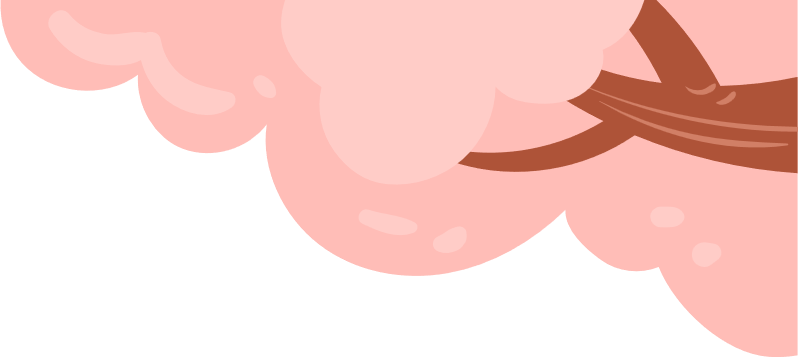 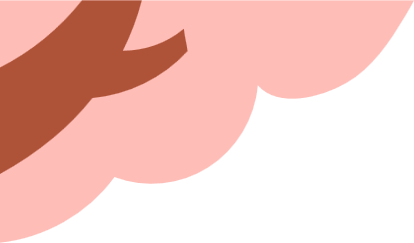 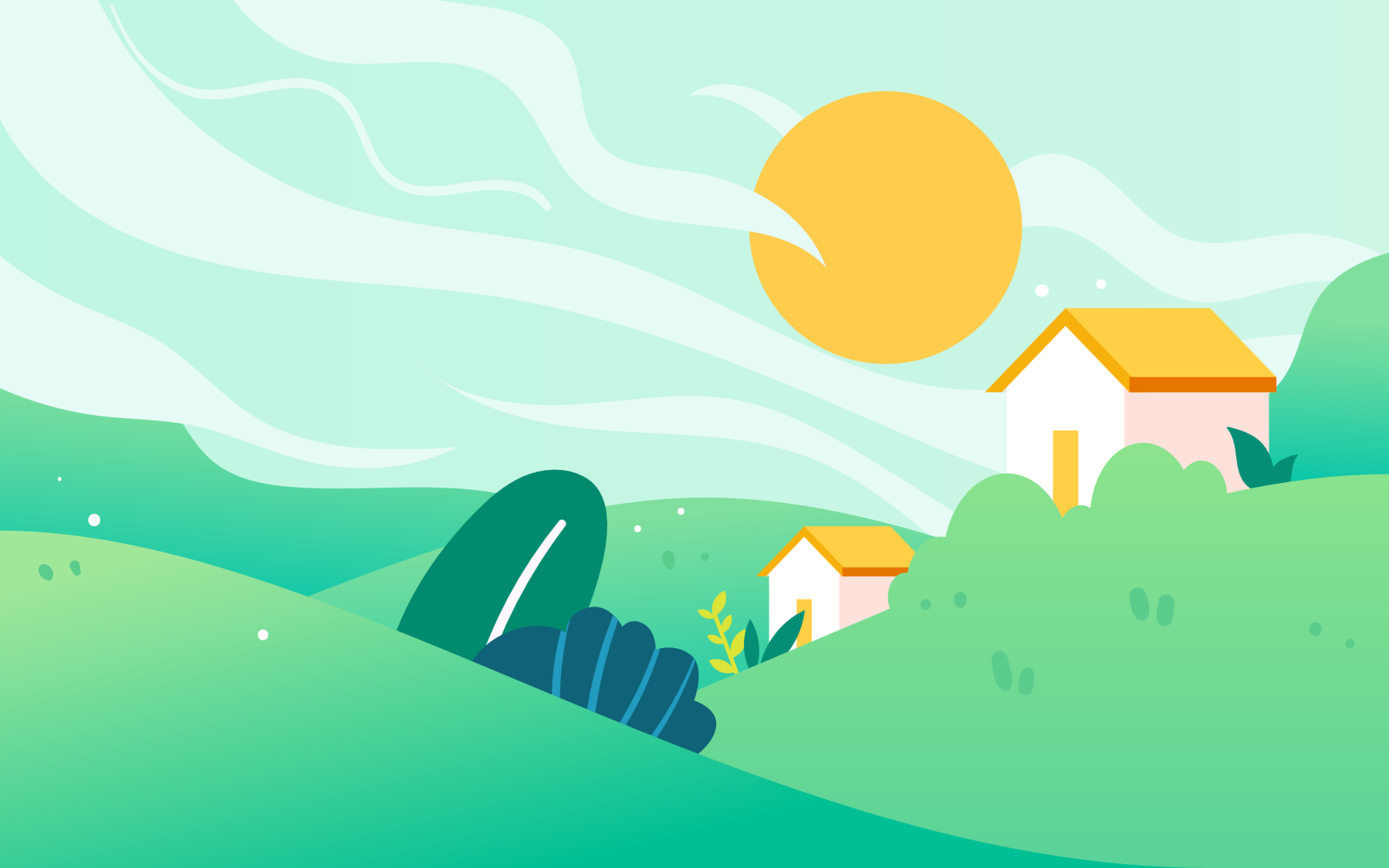 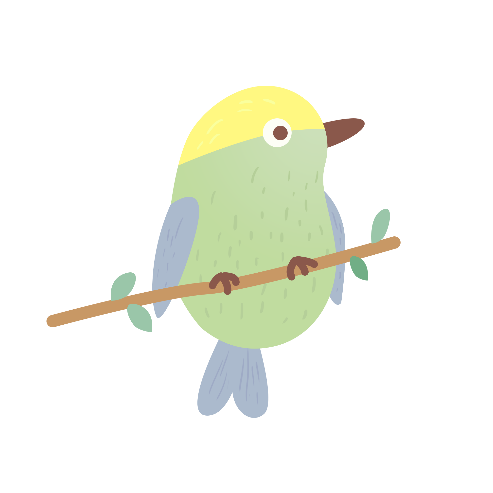 Cùng luyện viết
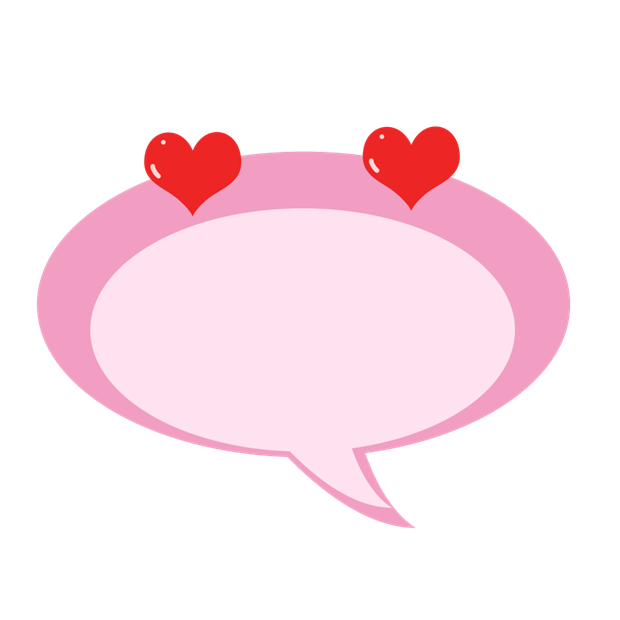 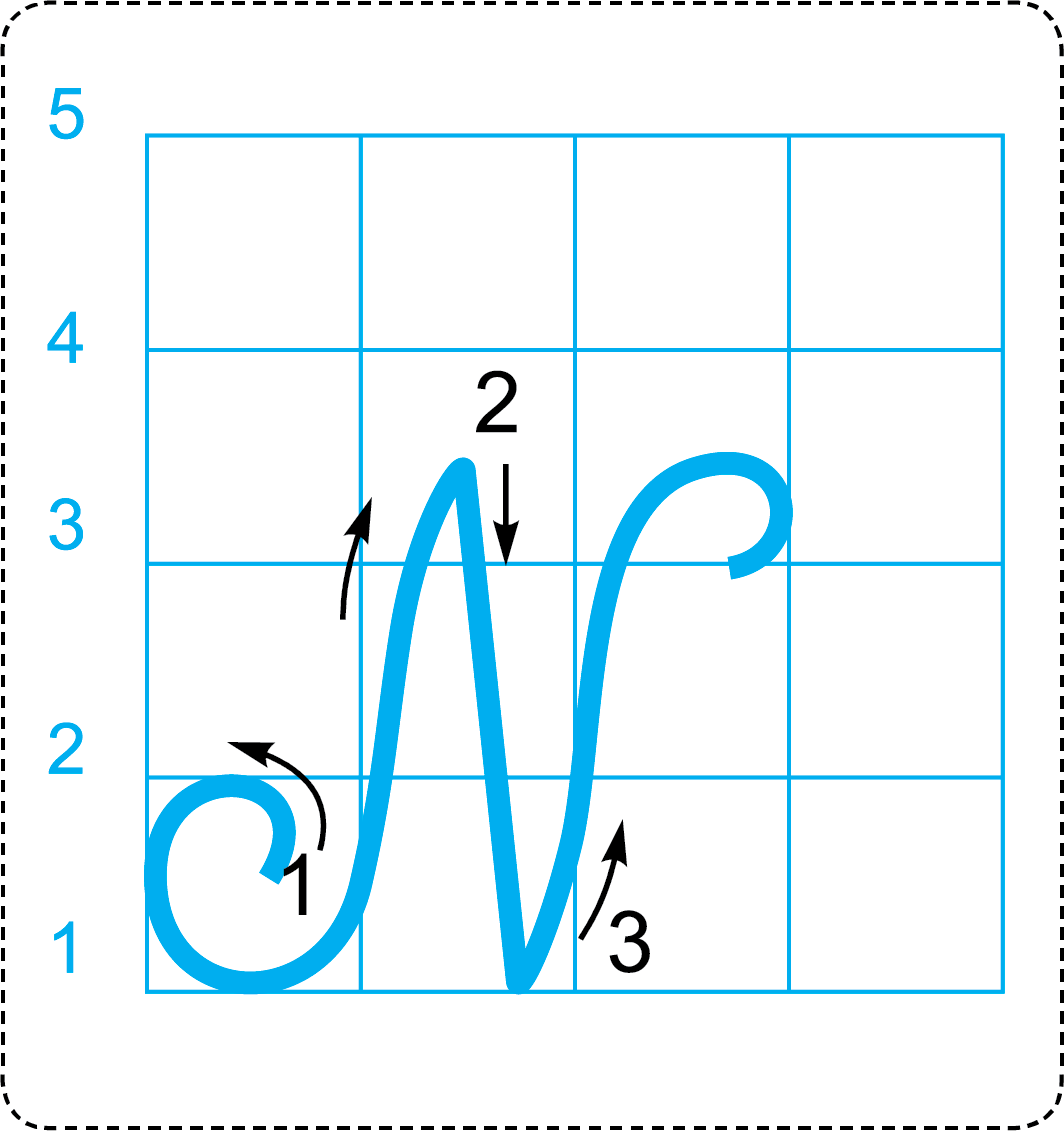 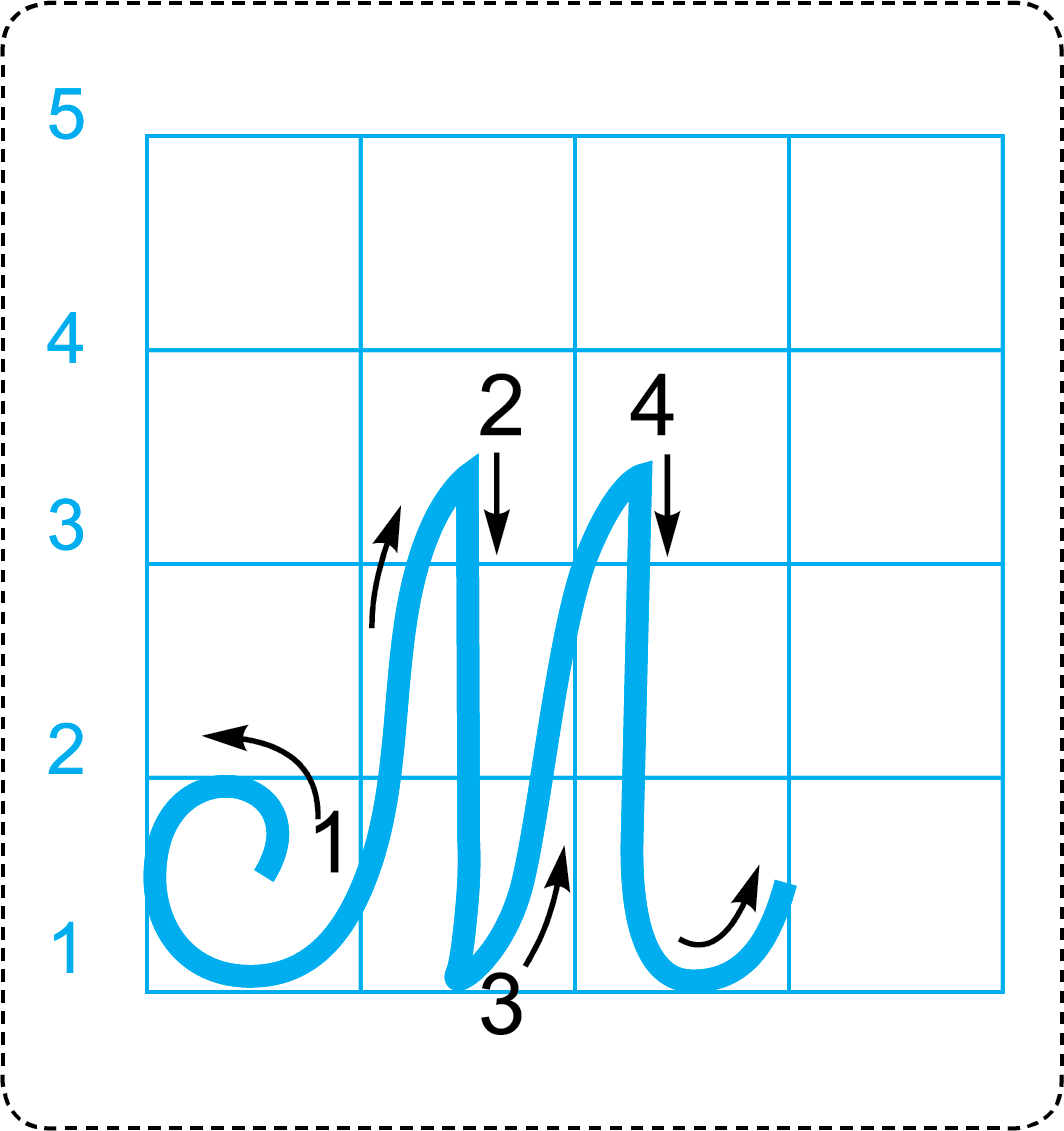 Viết vào vở tập viết
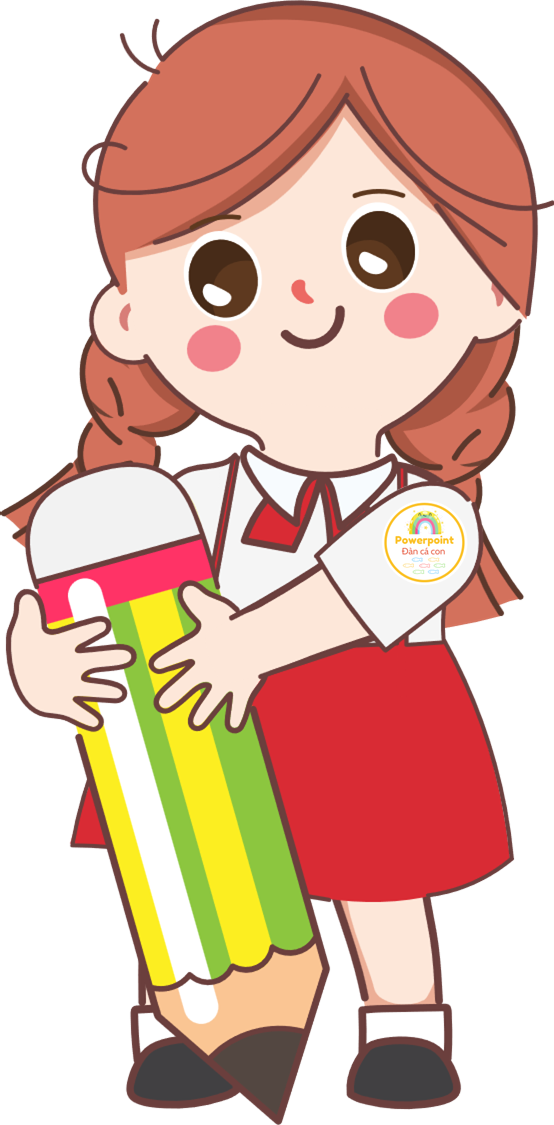 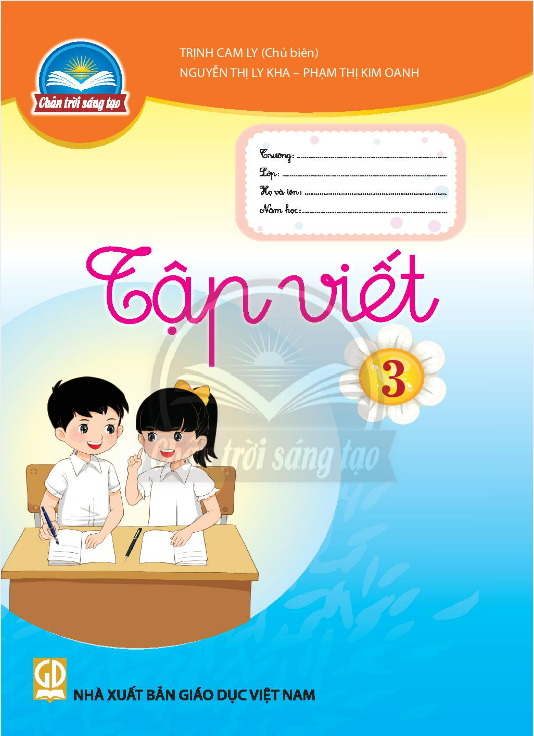 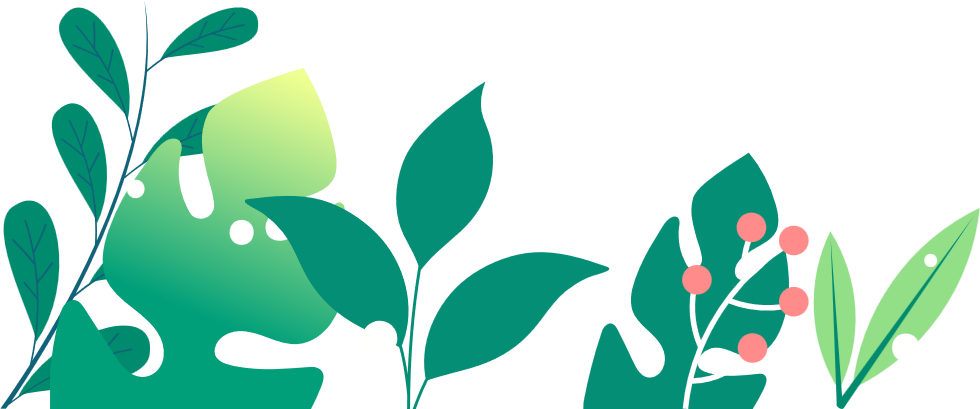 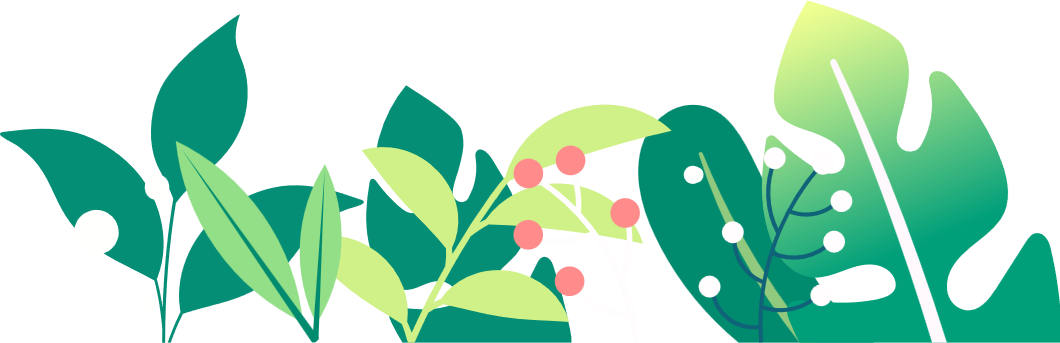 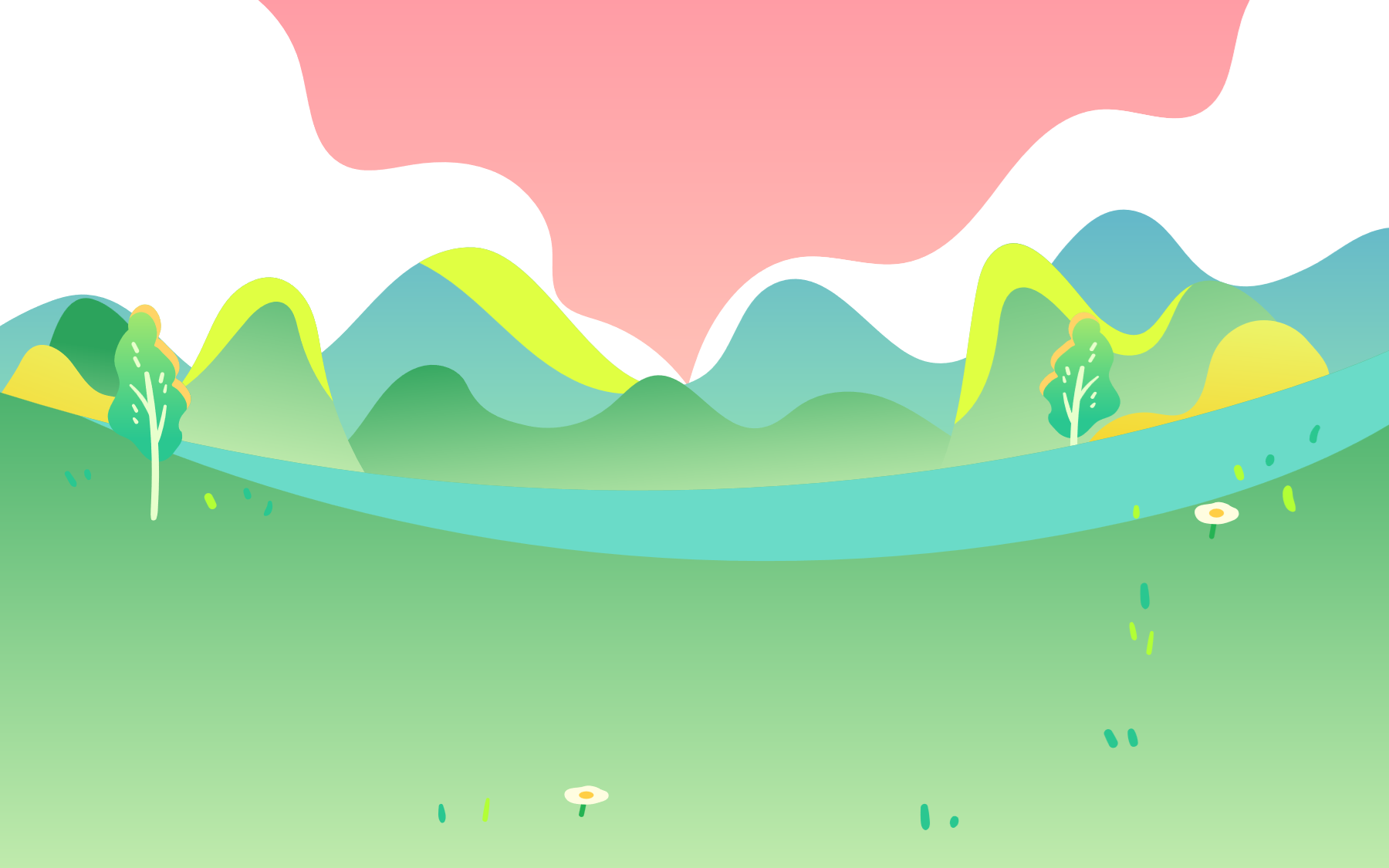 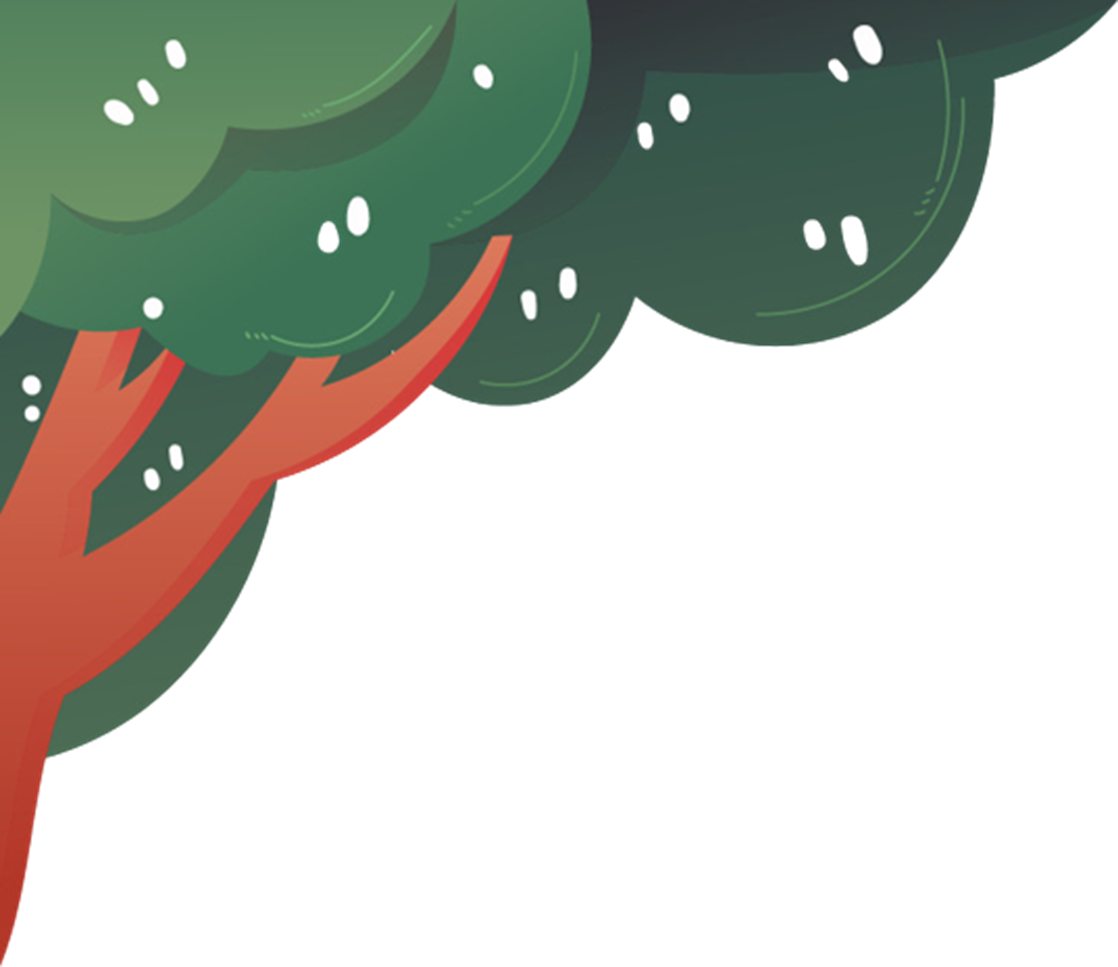 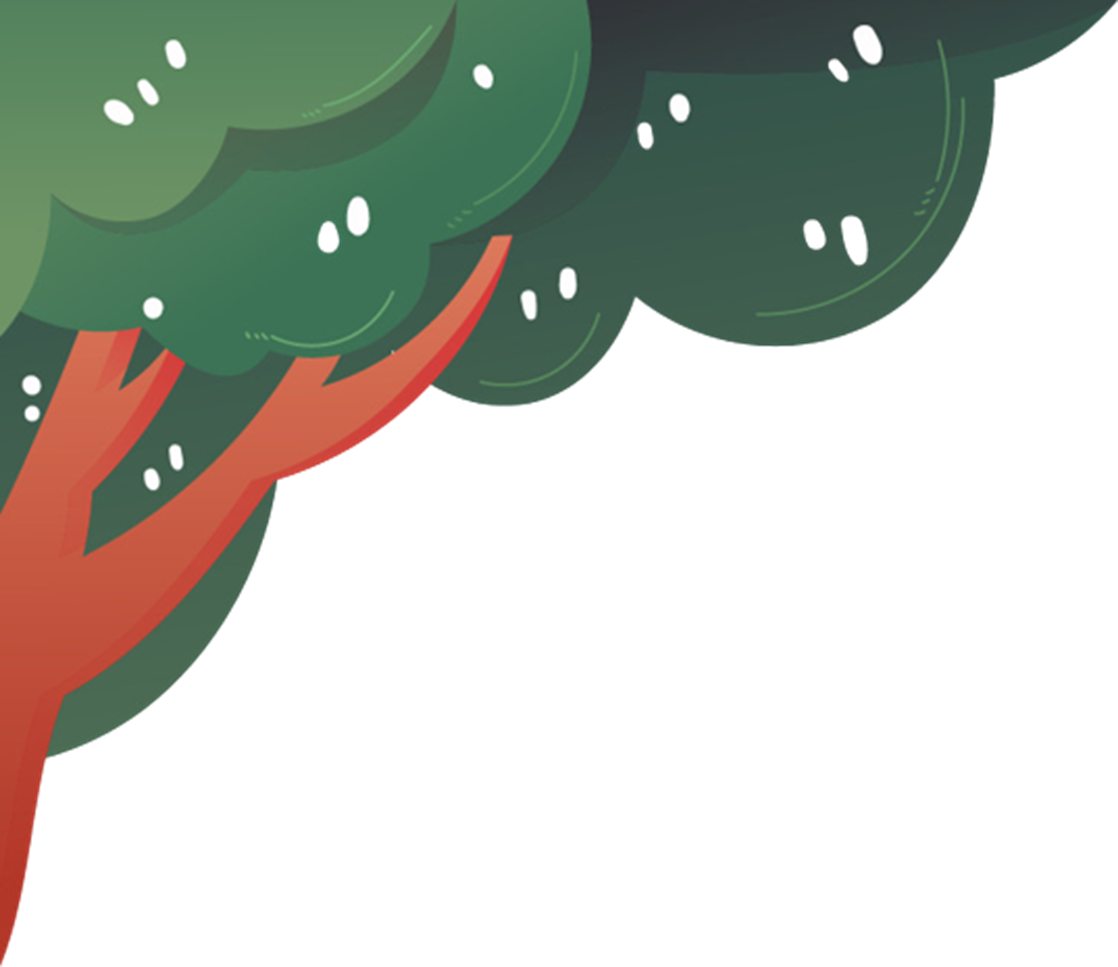 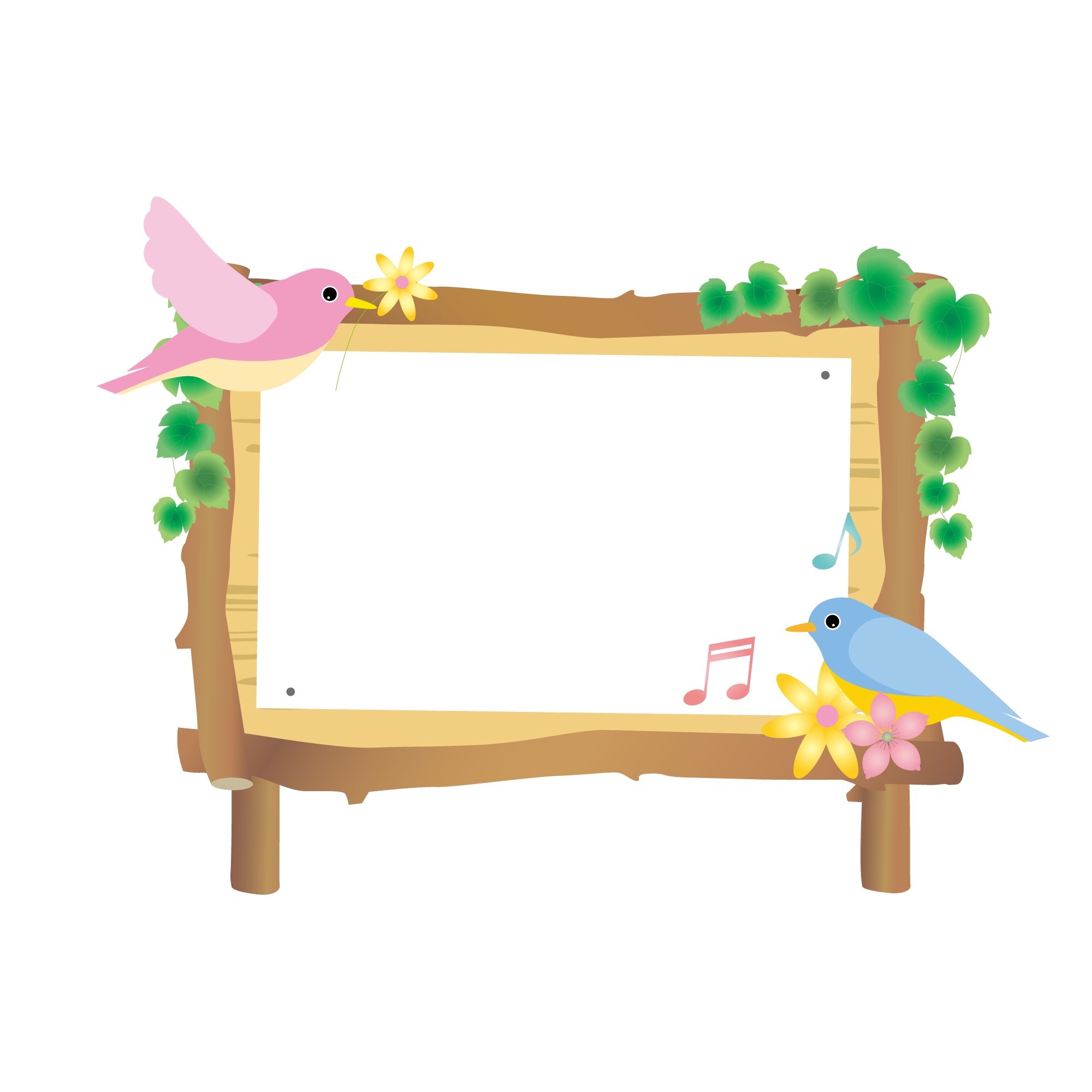 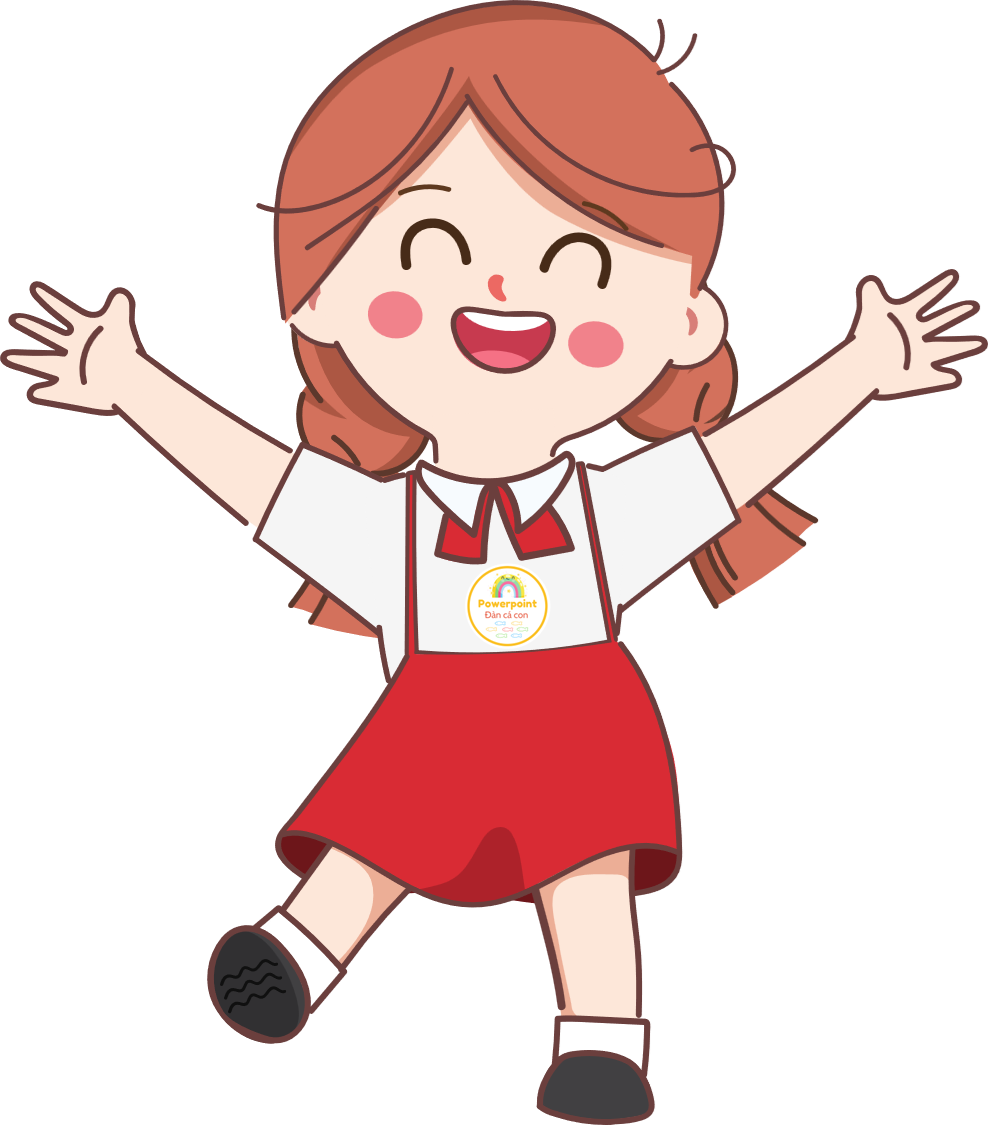 Luyện viết từ ứng dụng
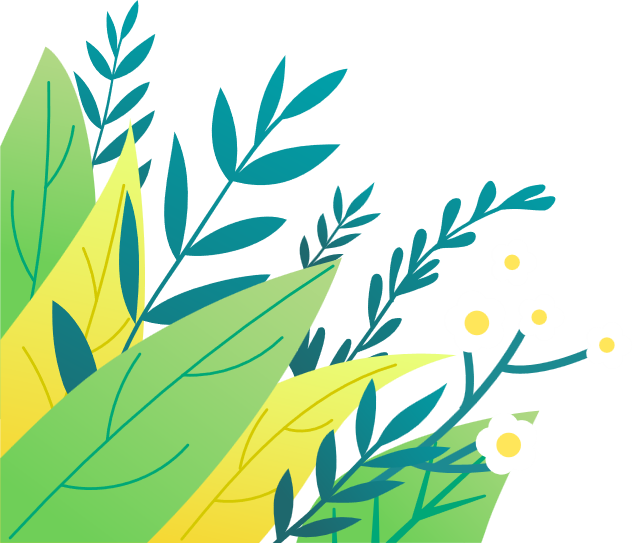 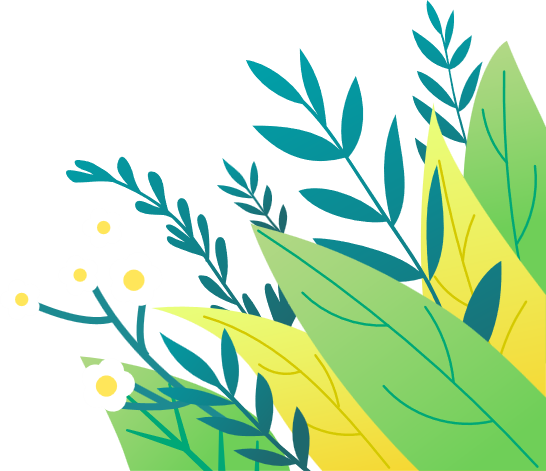 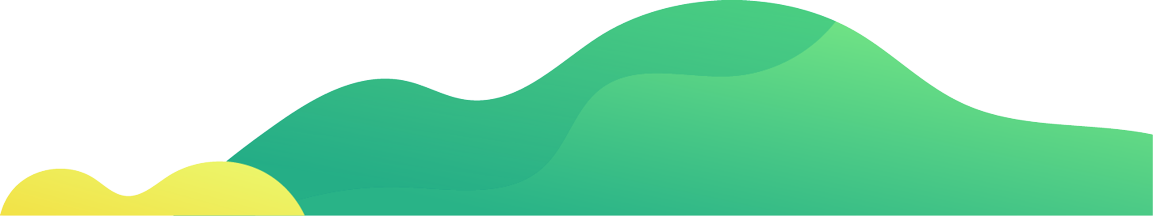 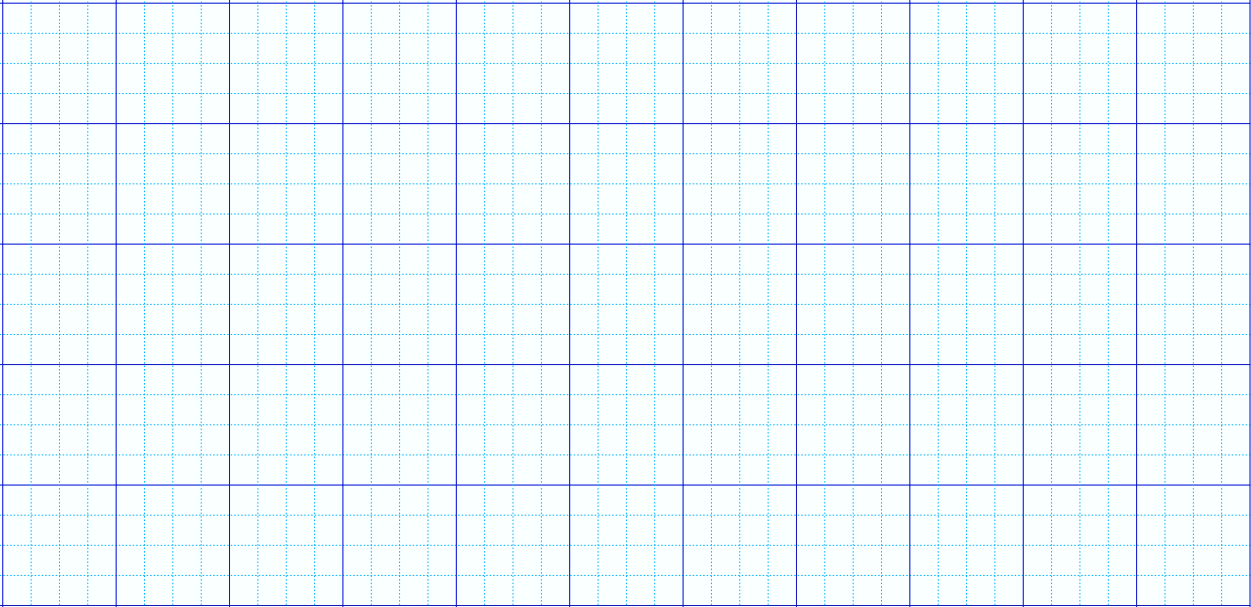 Mũi Né
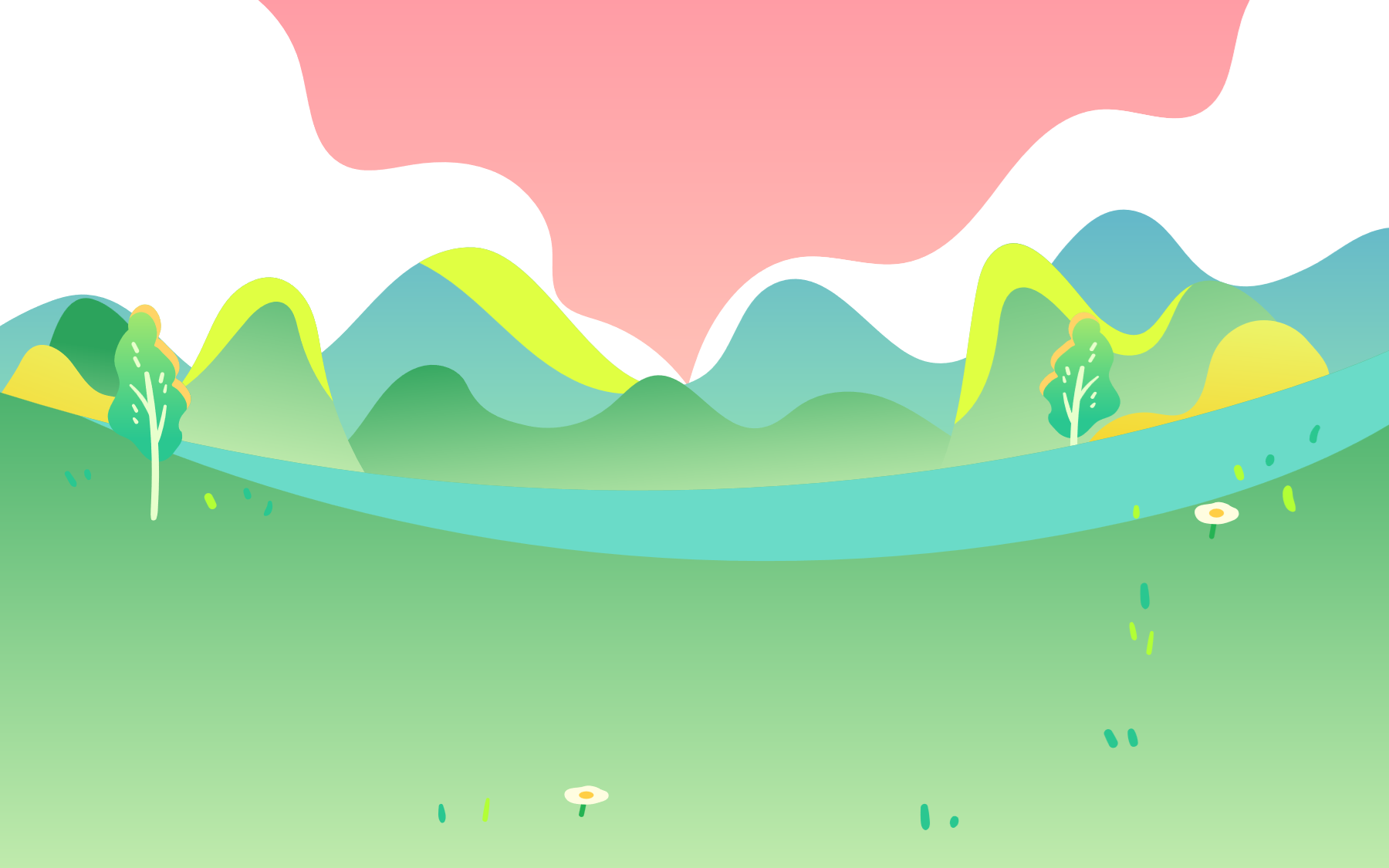 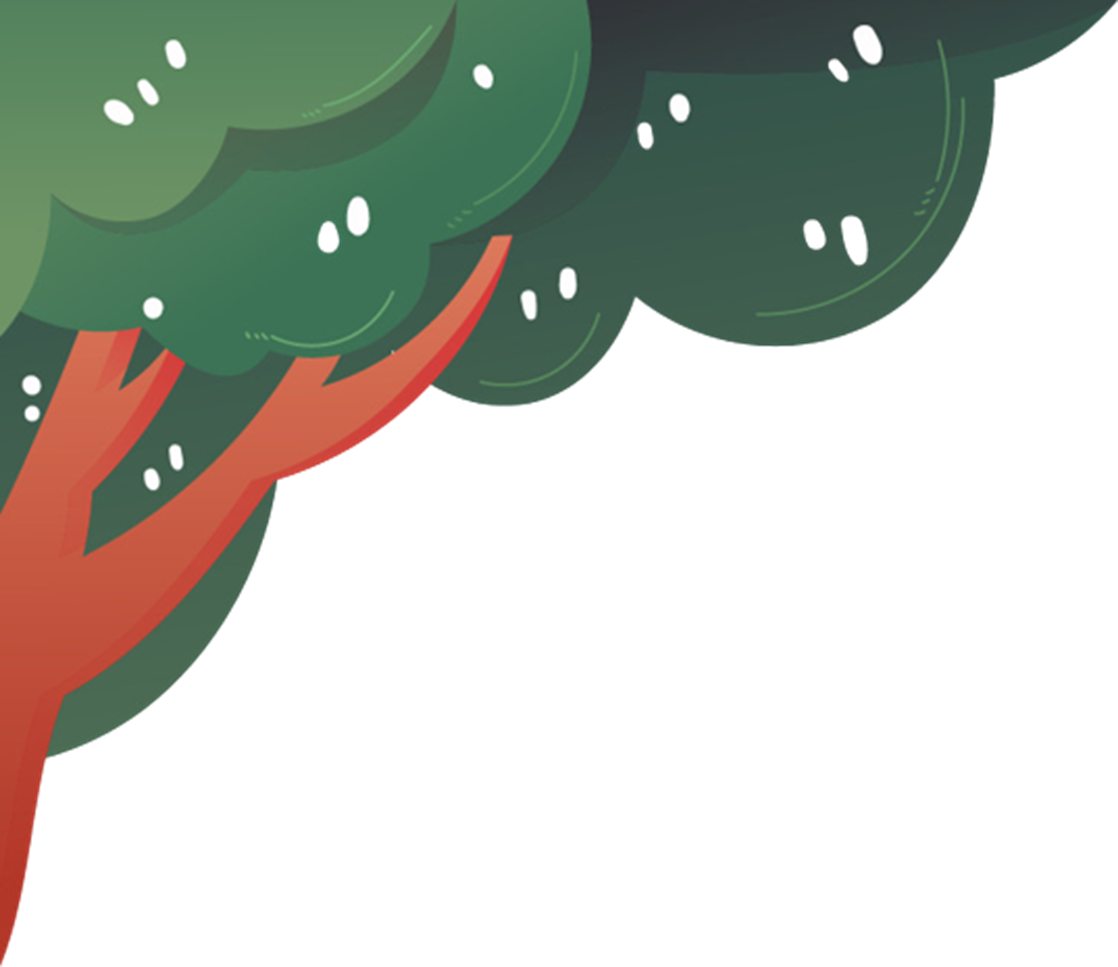 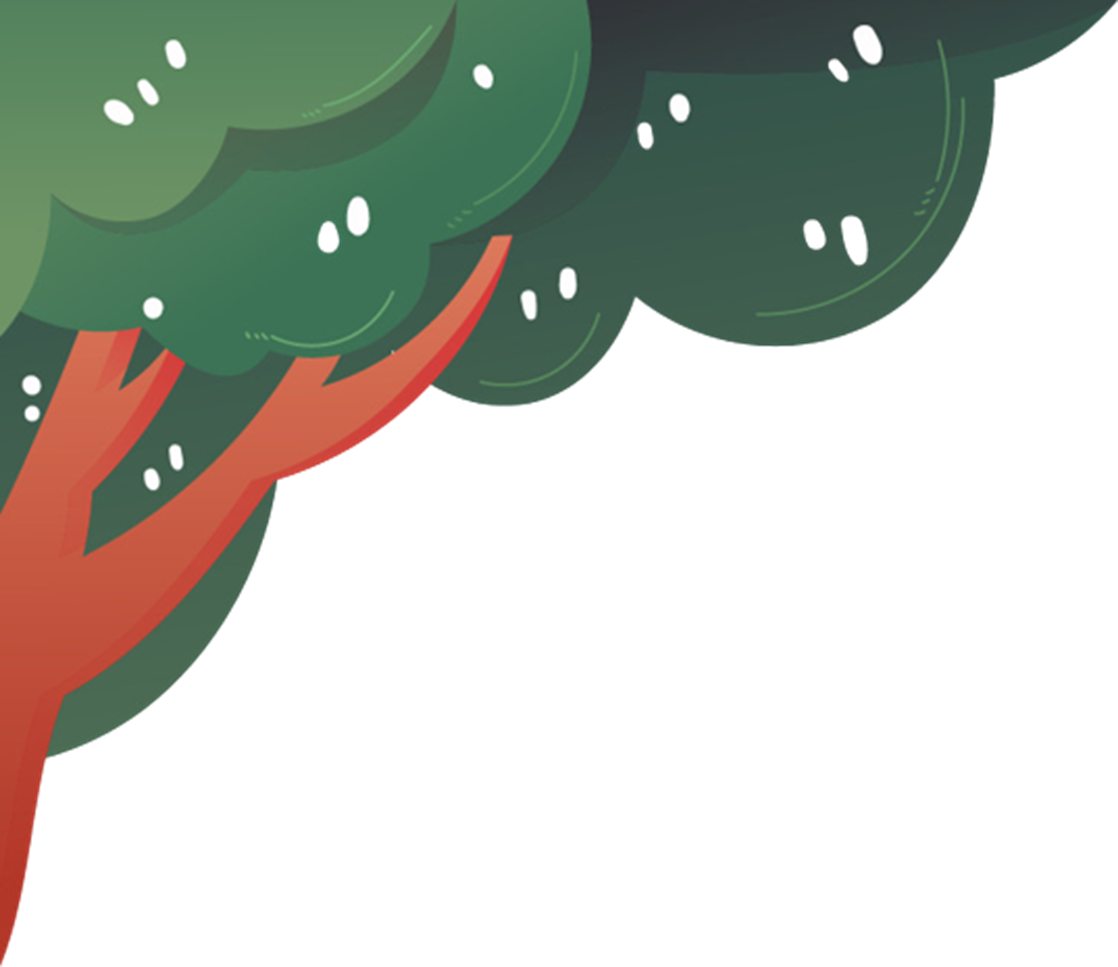 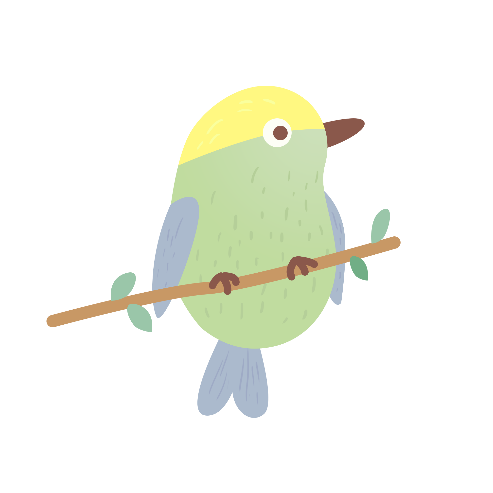 Từ ứng dụng
Tên một mũi biển ở thành phố Phan Thiết, tỉnh Bình Thuận. Đây là một trung tâm du lịch nổi tiếng của tỉnh Bình Thuận và là một trong số các khu du lịch quốc gia của Việt Nam, nổi tiếng với những đồi cát rộng mênh mông, bãi biển tuyệt đẹp.
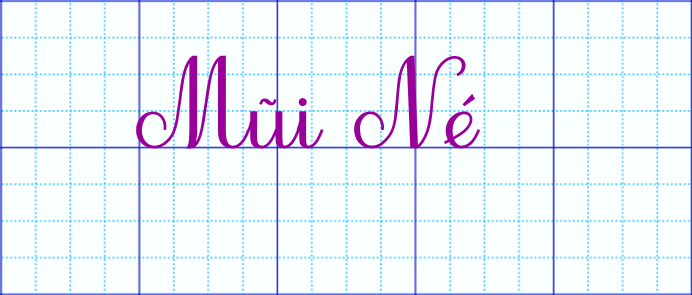 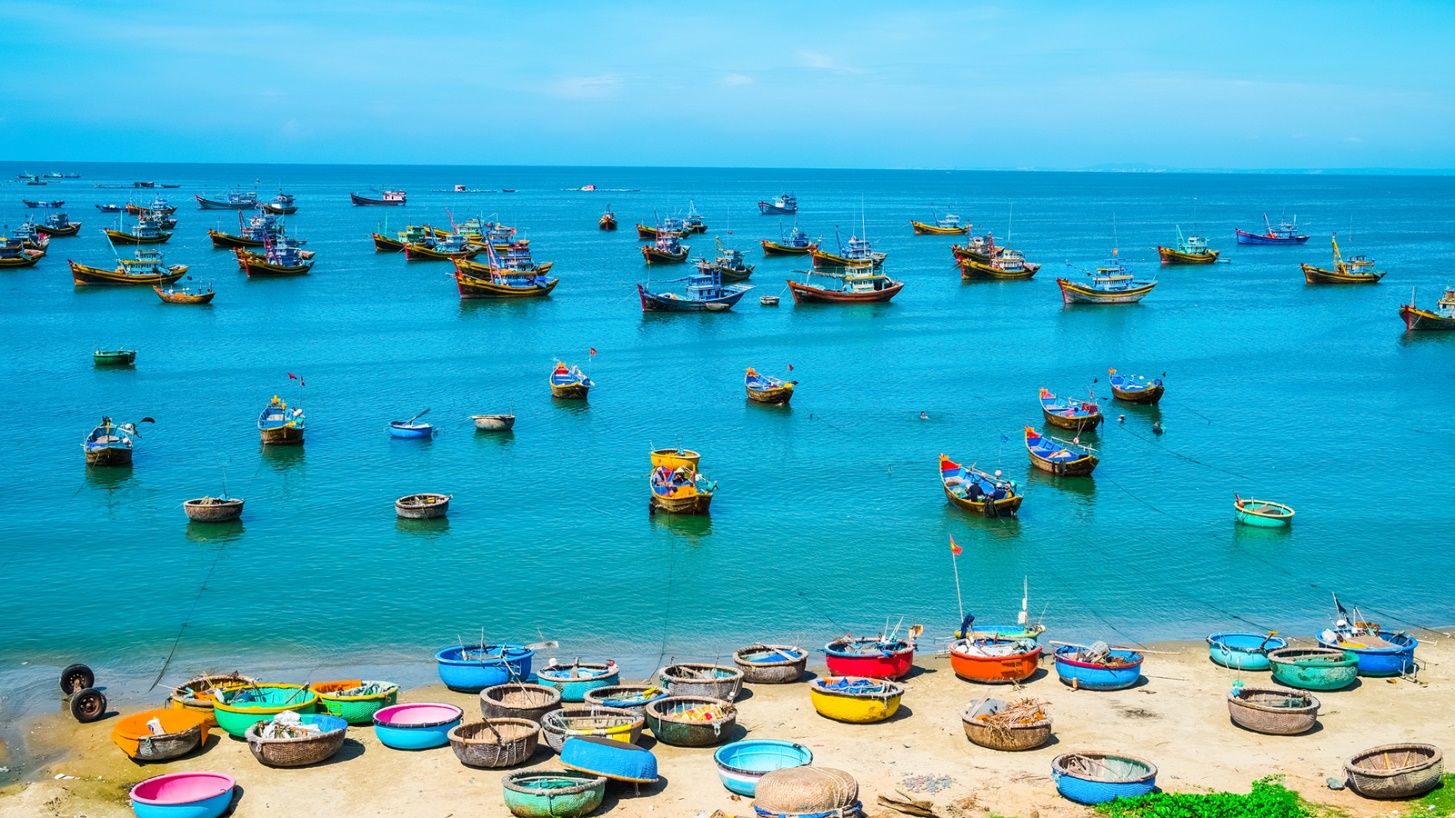 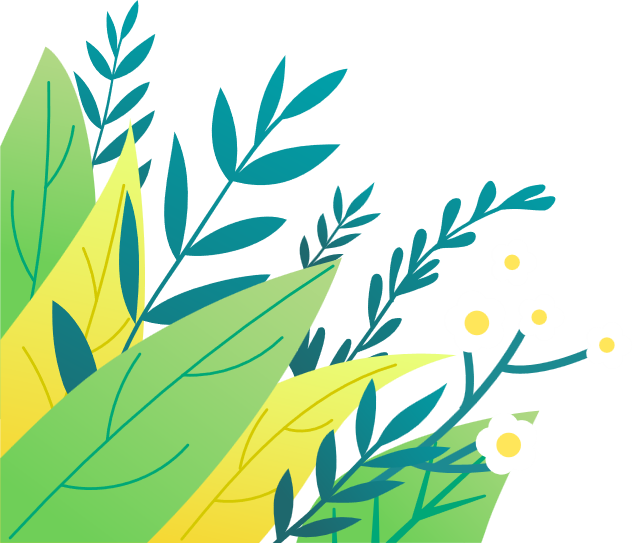 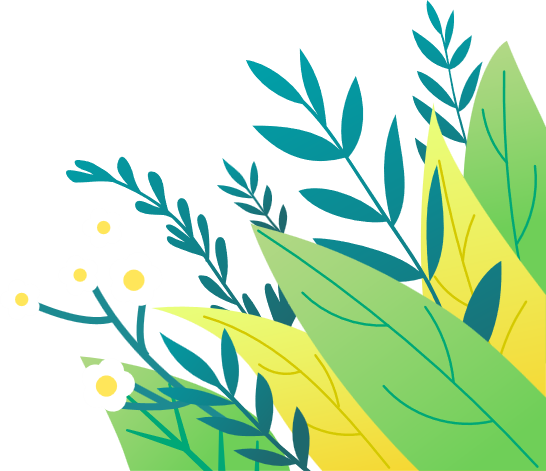 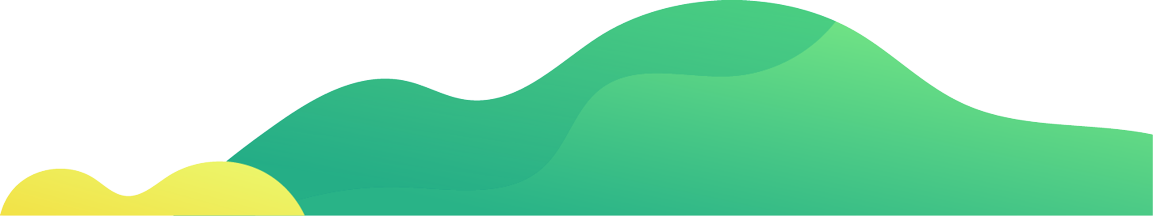 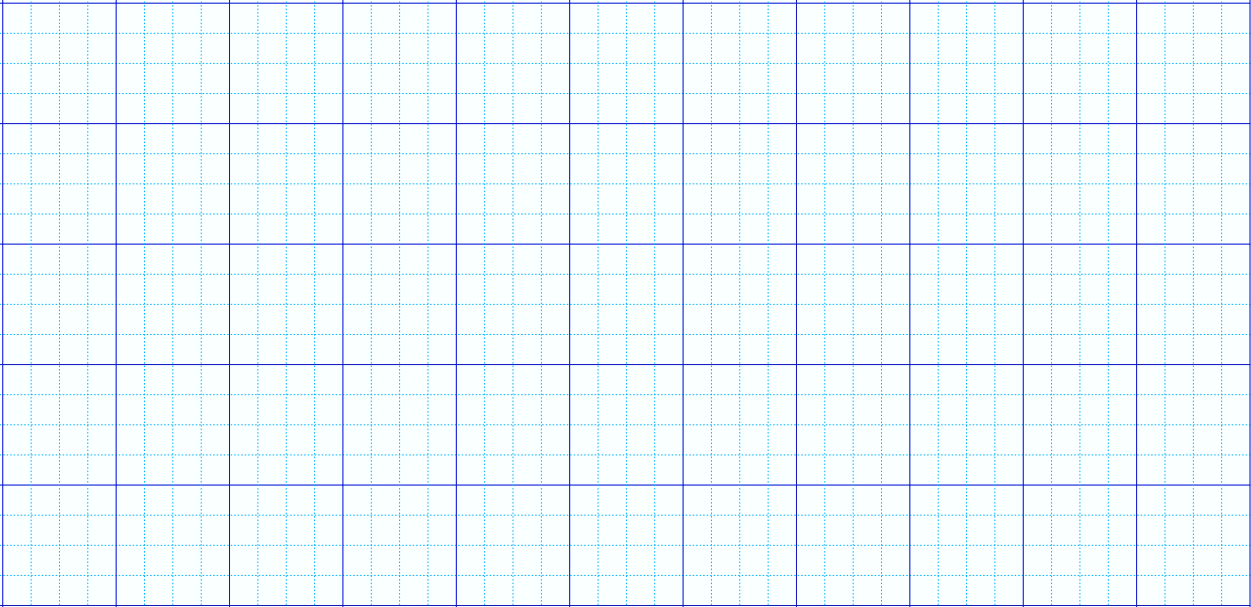 Mũi Né
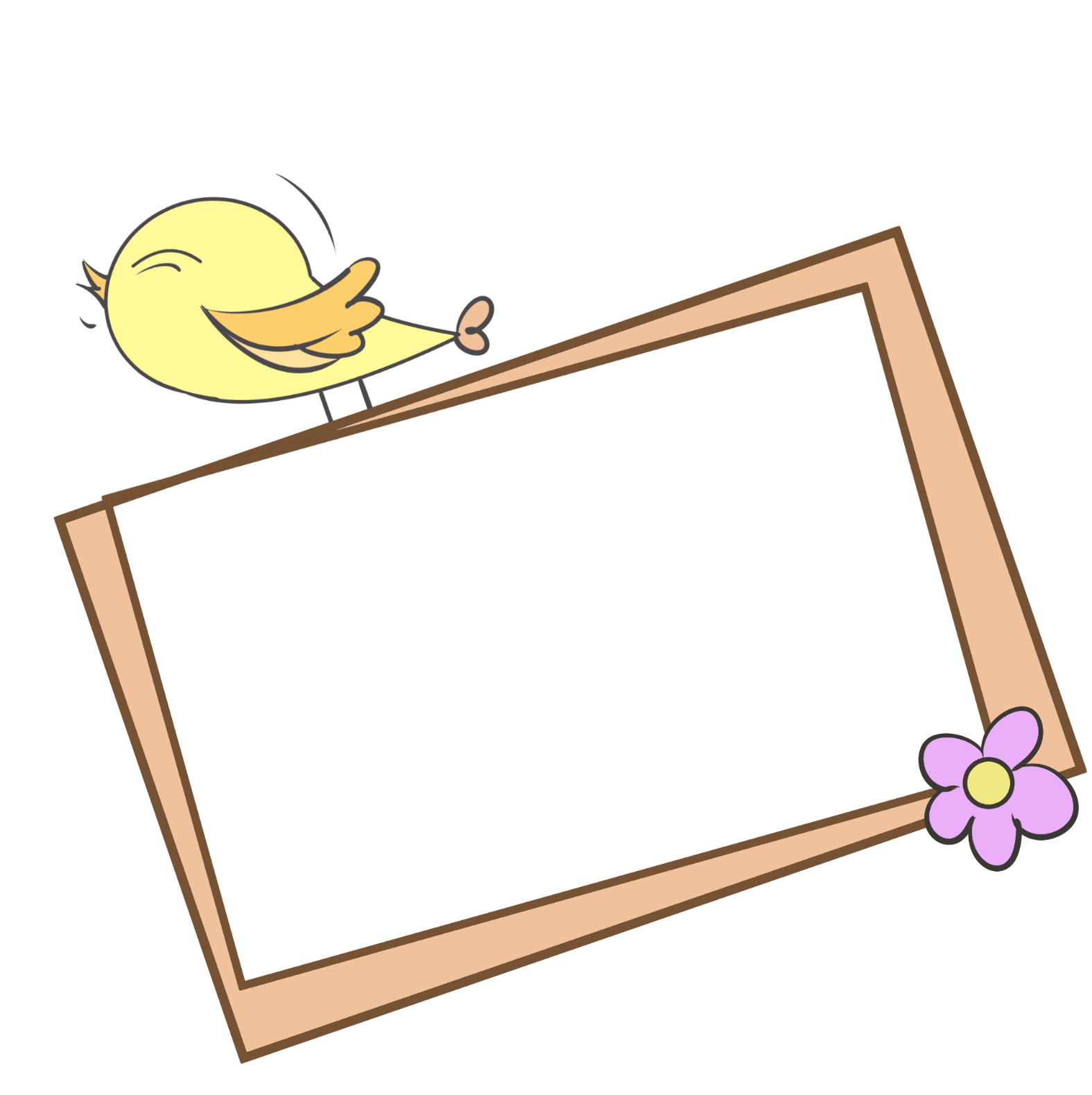 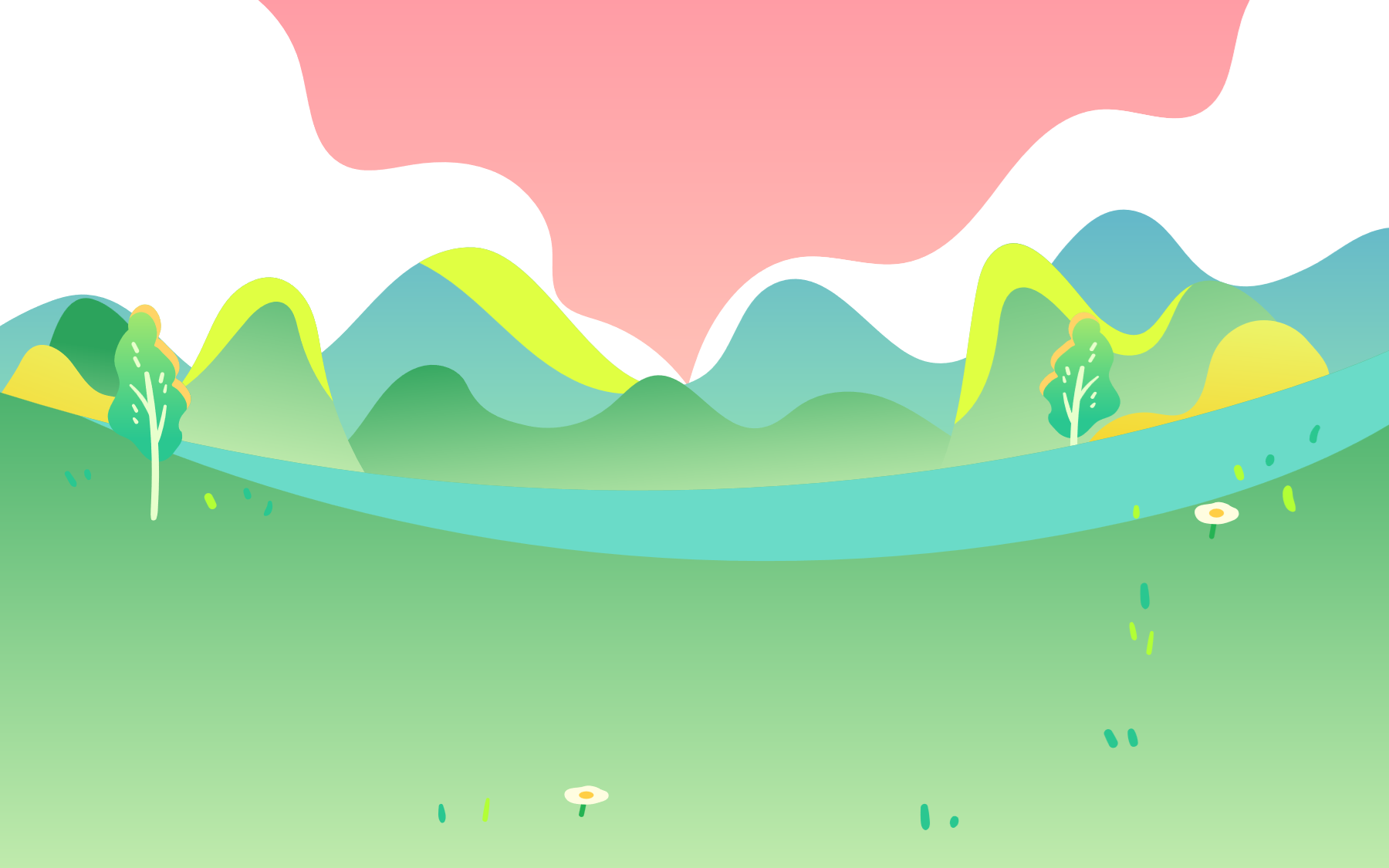 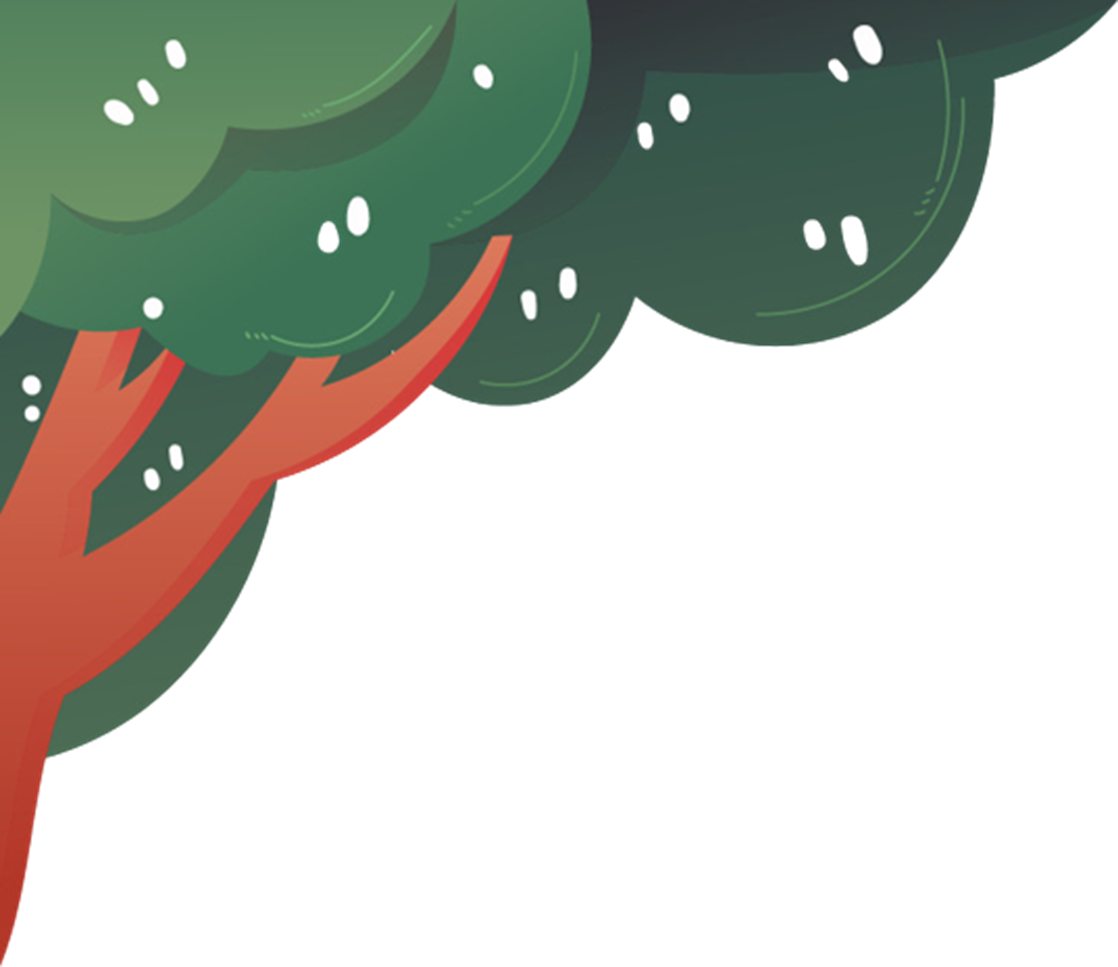 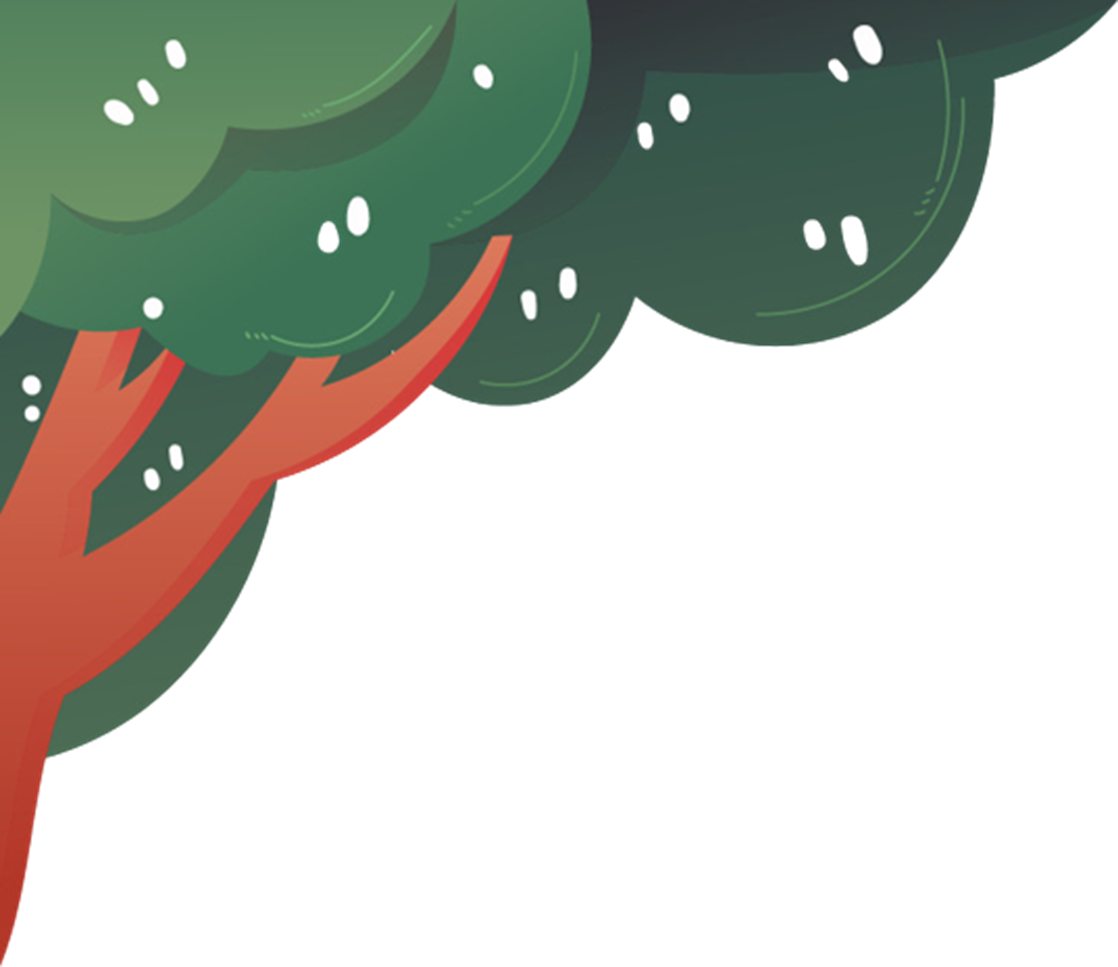 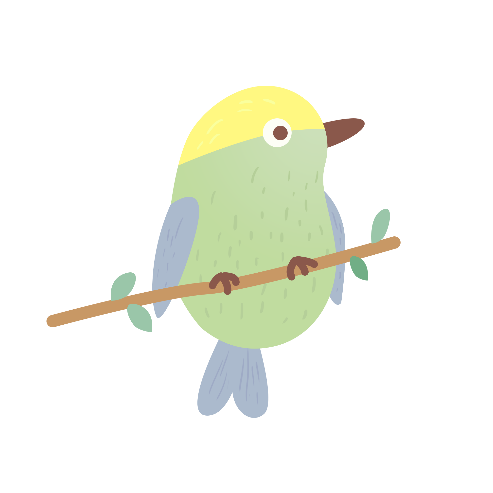 Cùng tìm hiểu
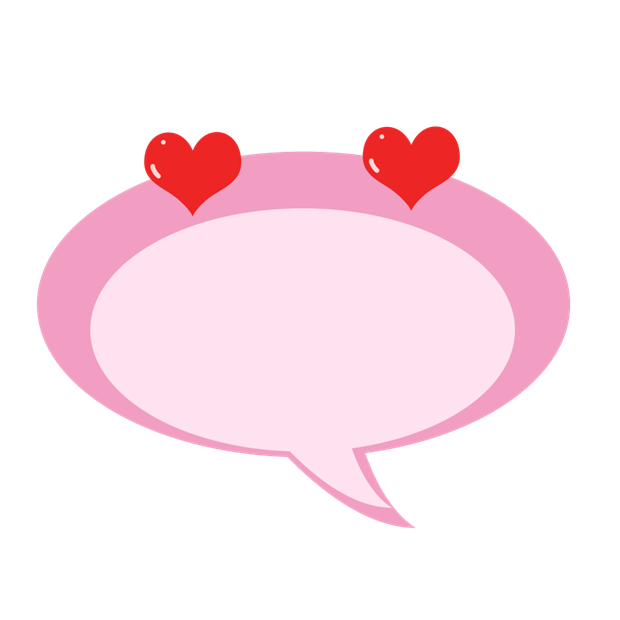 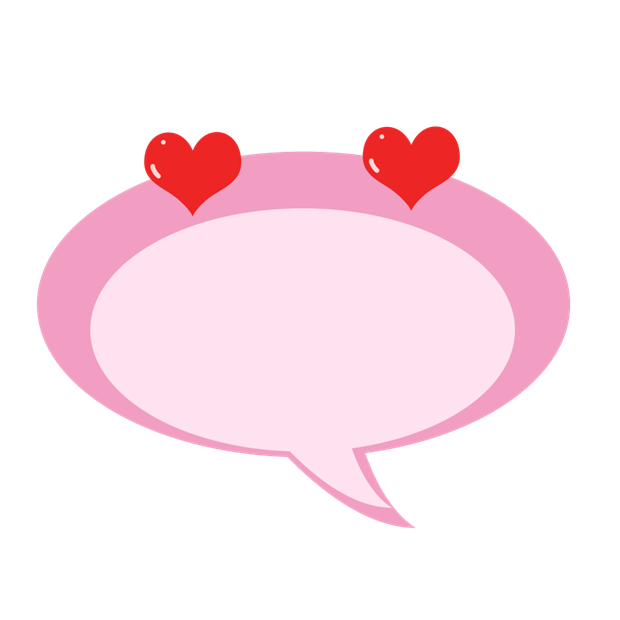 Viết hoa các con chữ M, N vì là tên riêng địa lí Việt Nam
Từ ứng dụng gồm có mấy tiếng?
Con chữ nào được viết hoa?
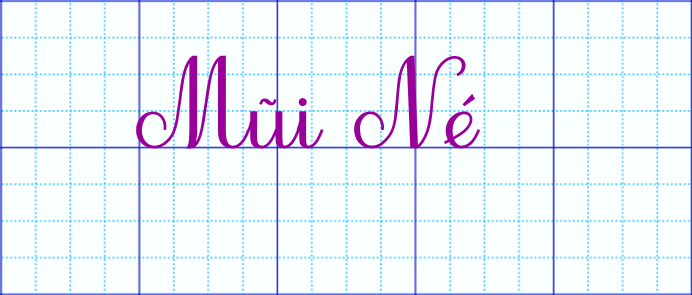 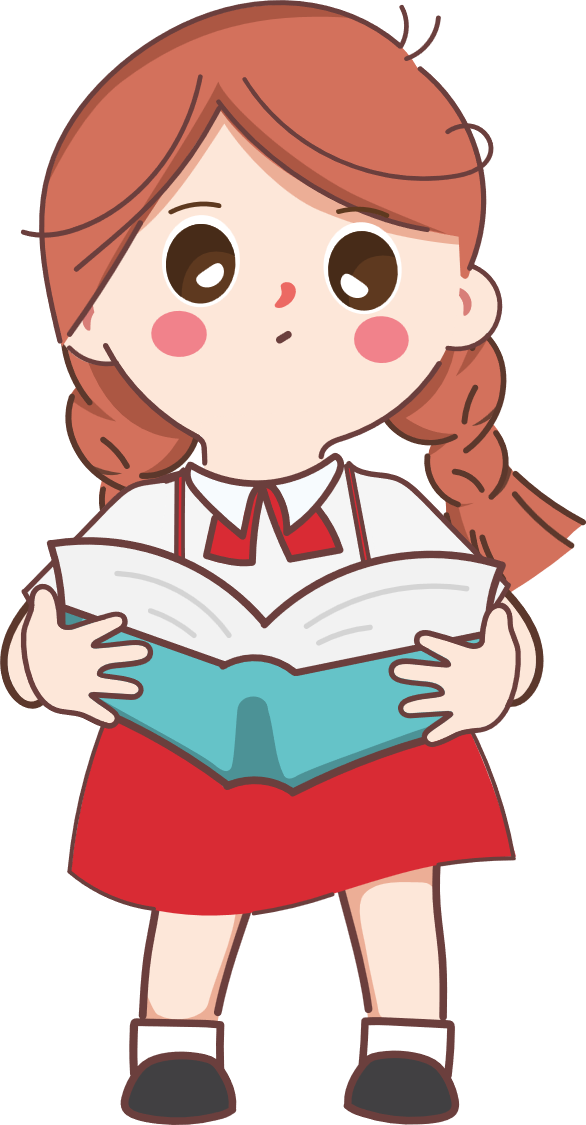 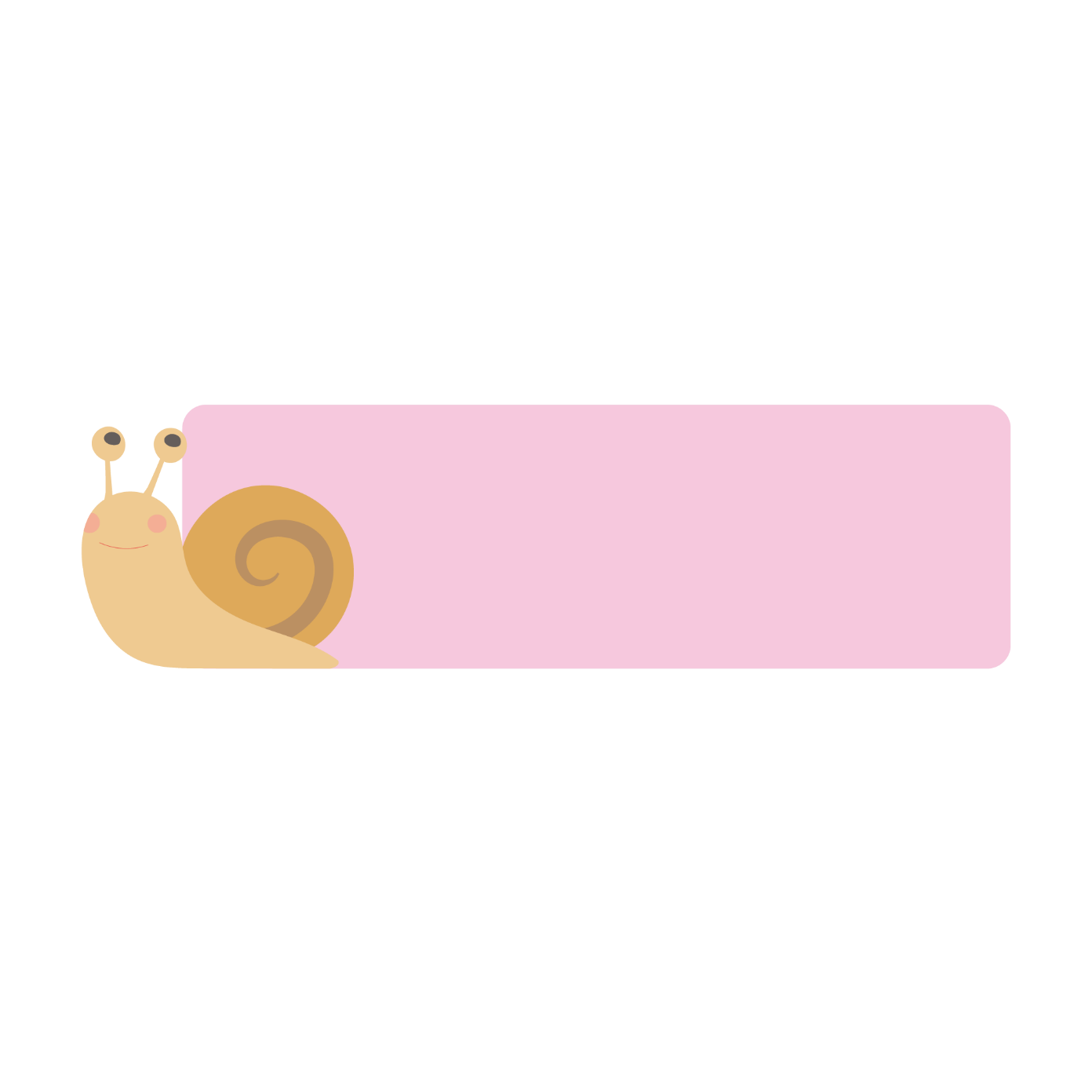 2 tiếng
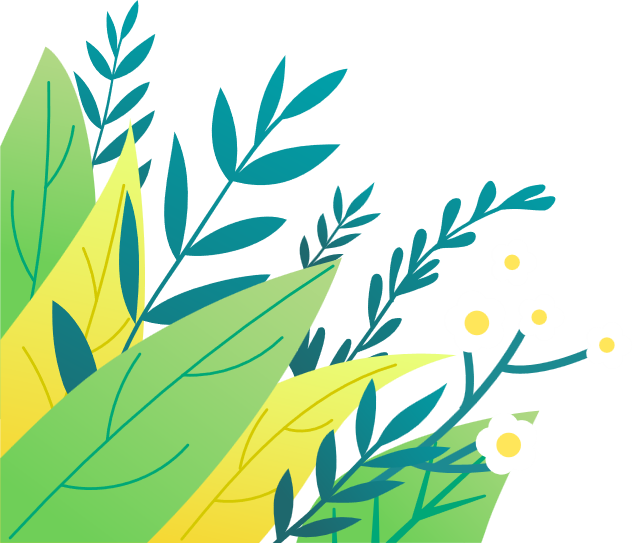 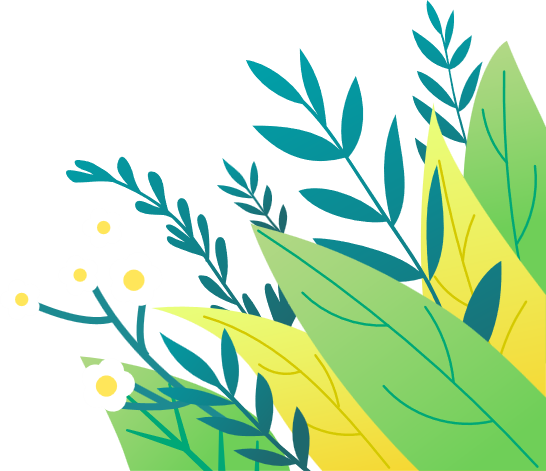 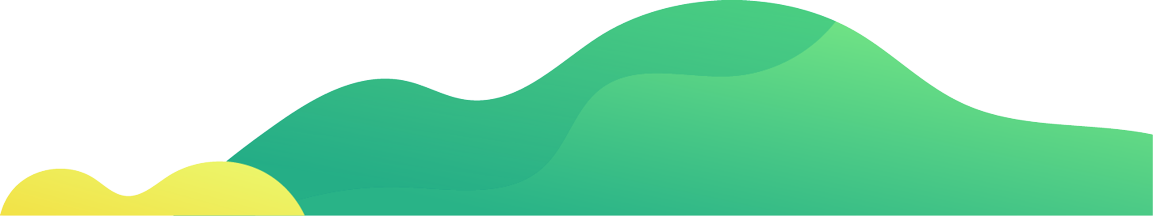 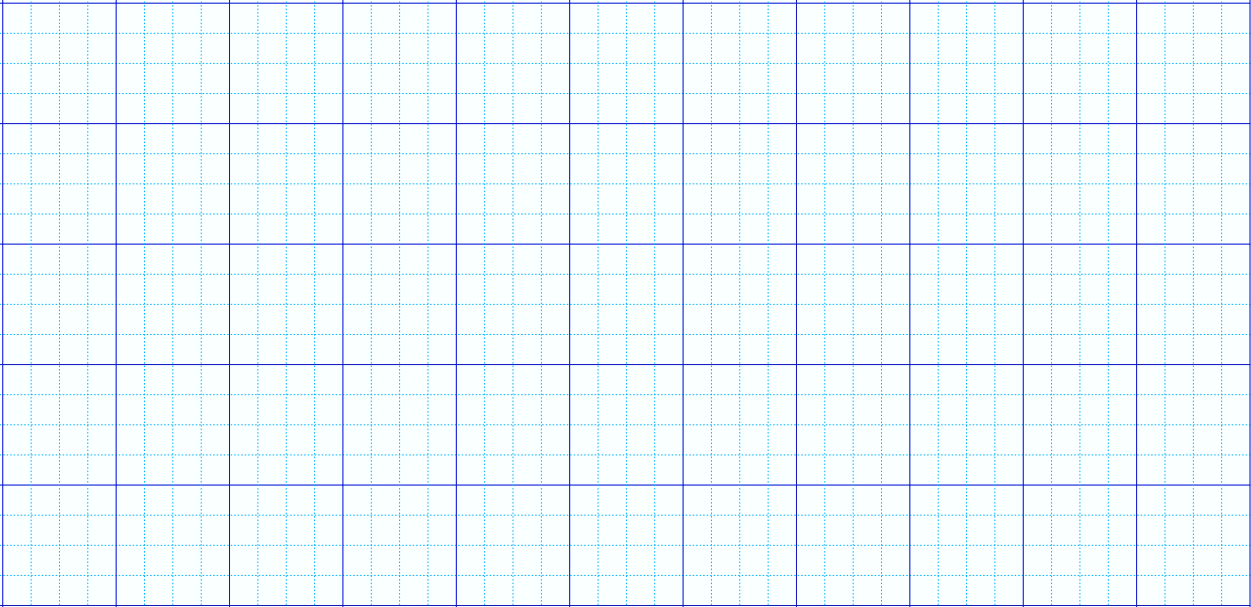 Mũi Né
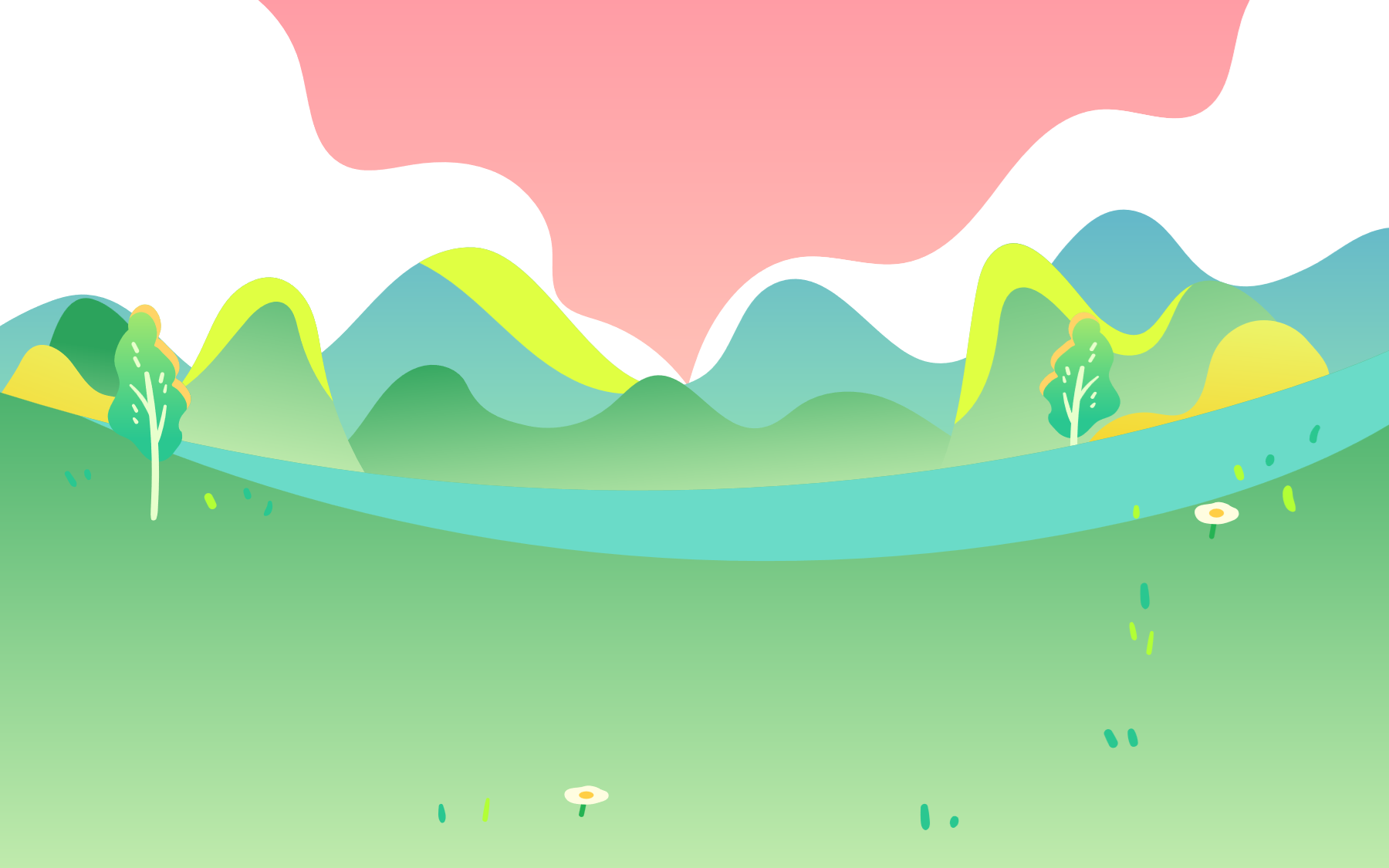 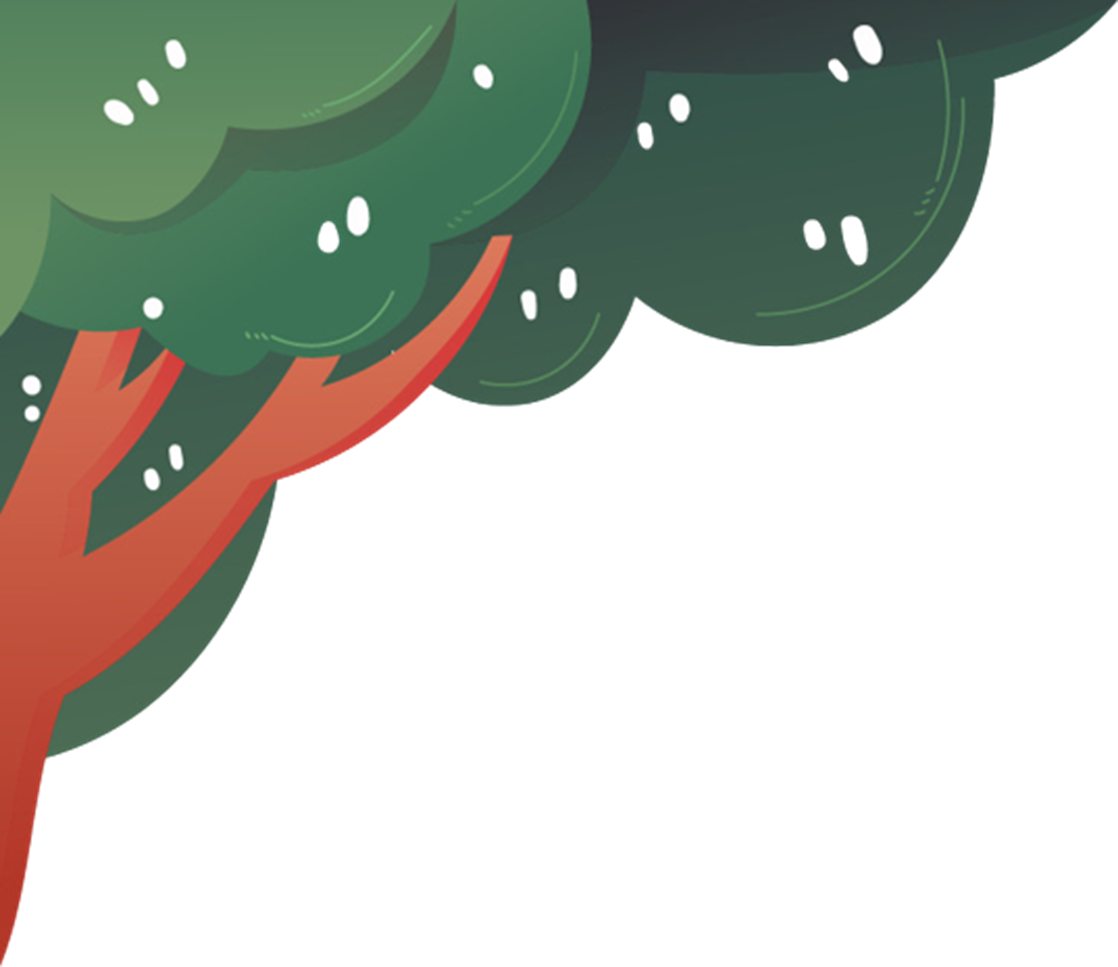 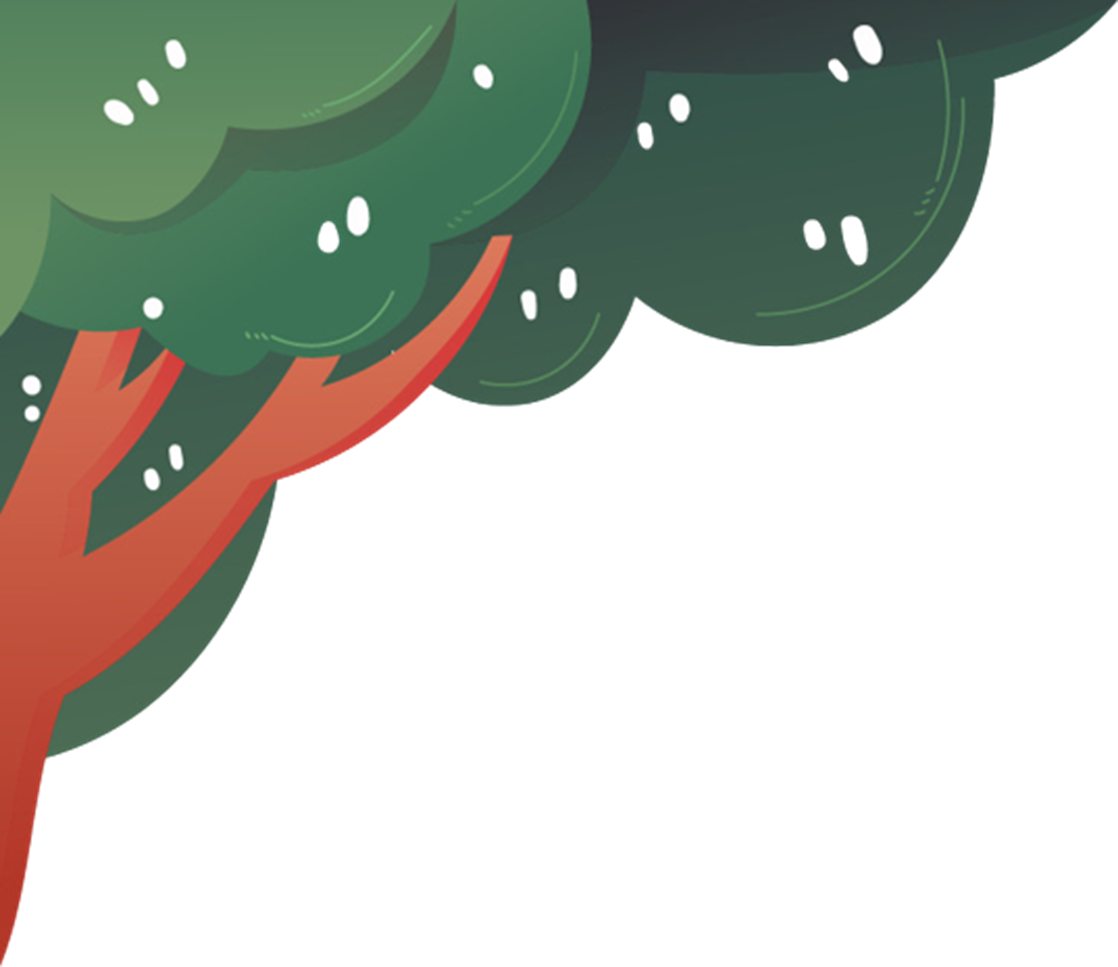 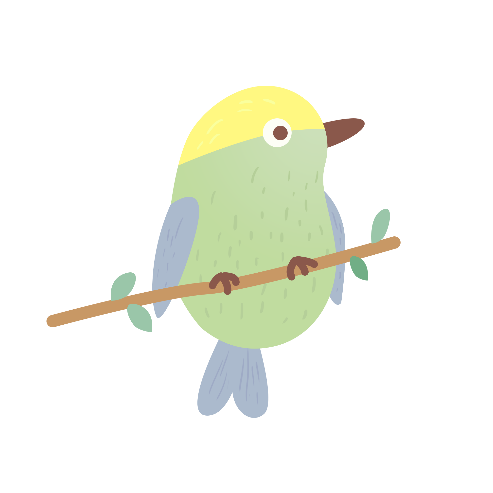 Cùng tìm hiểu
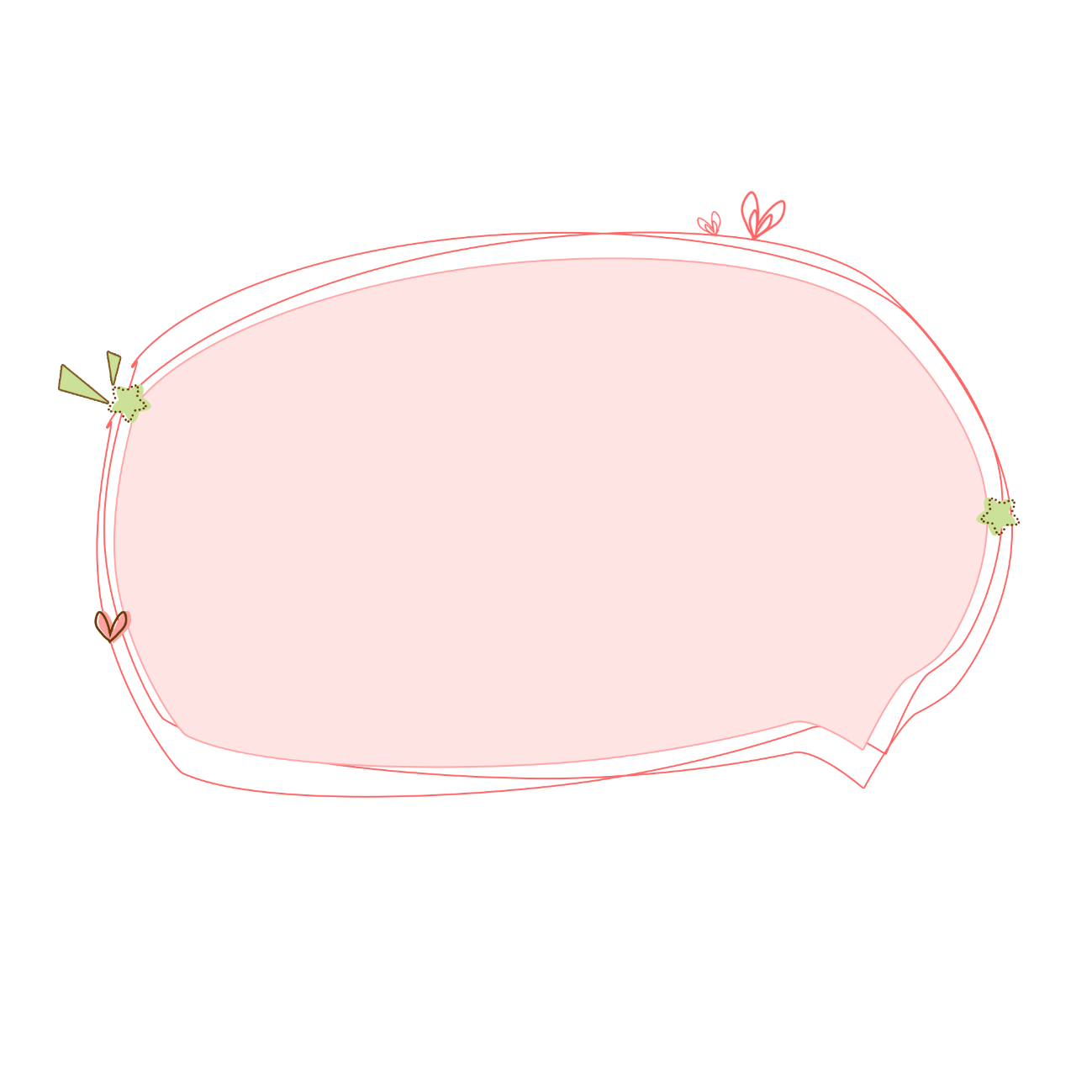 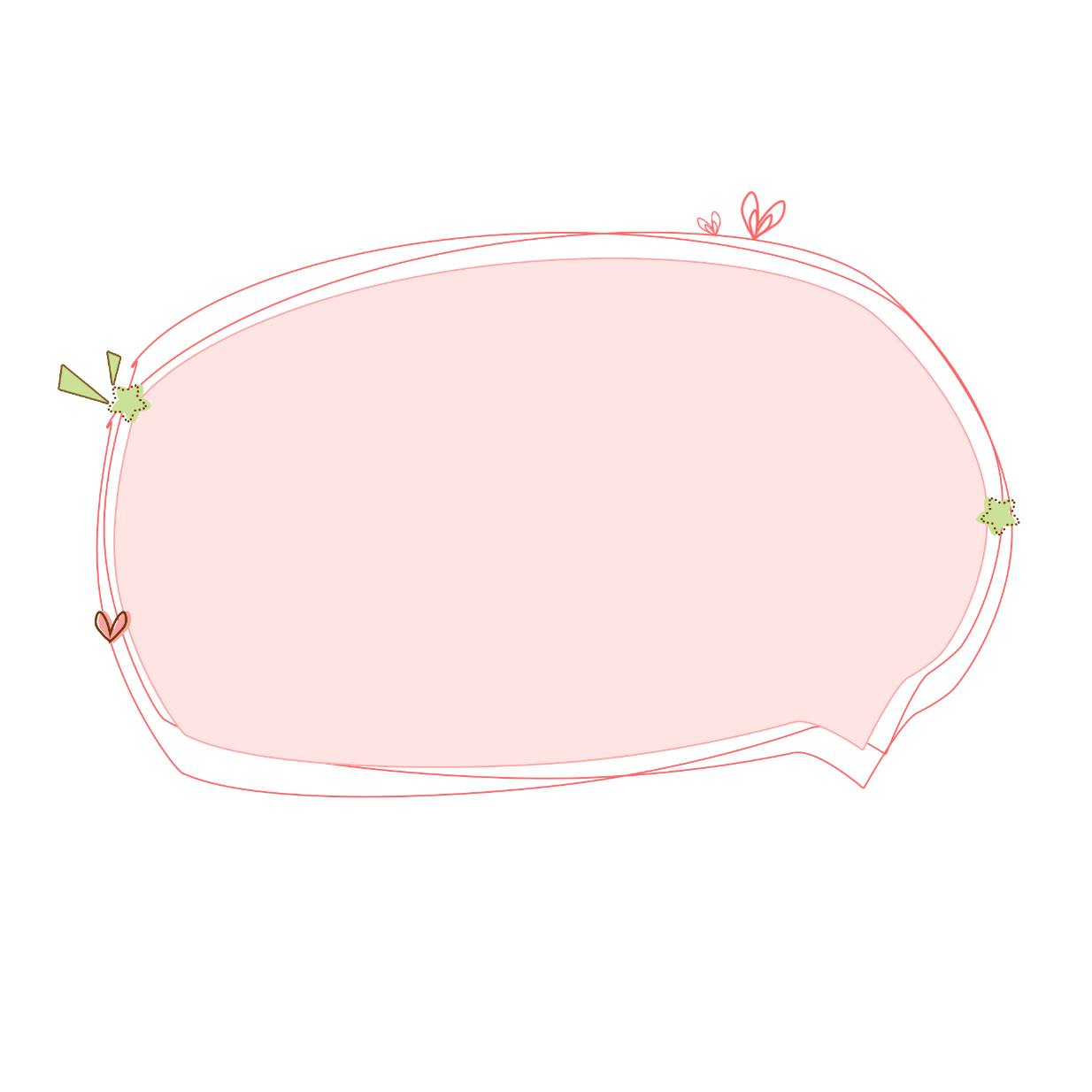 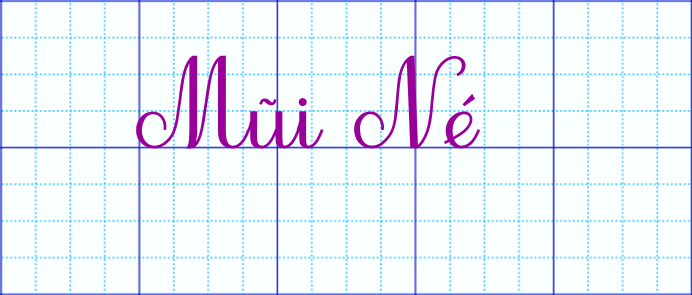 1 ô li
Khoảng cách giữa các chữ được viết ra sao?
Độ cao của các con chữ như thế nào?
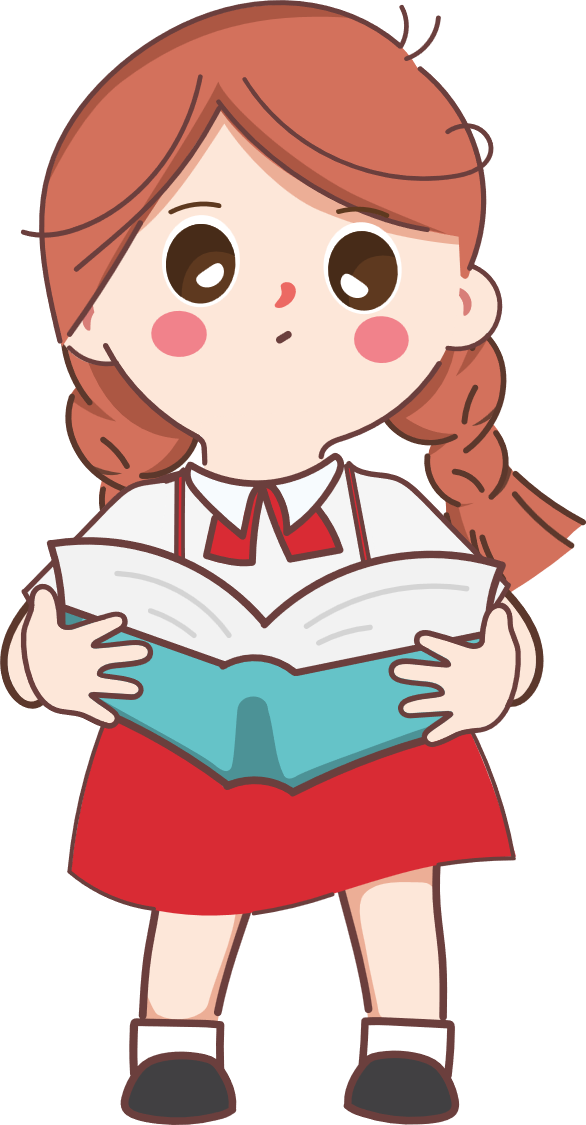 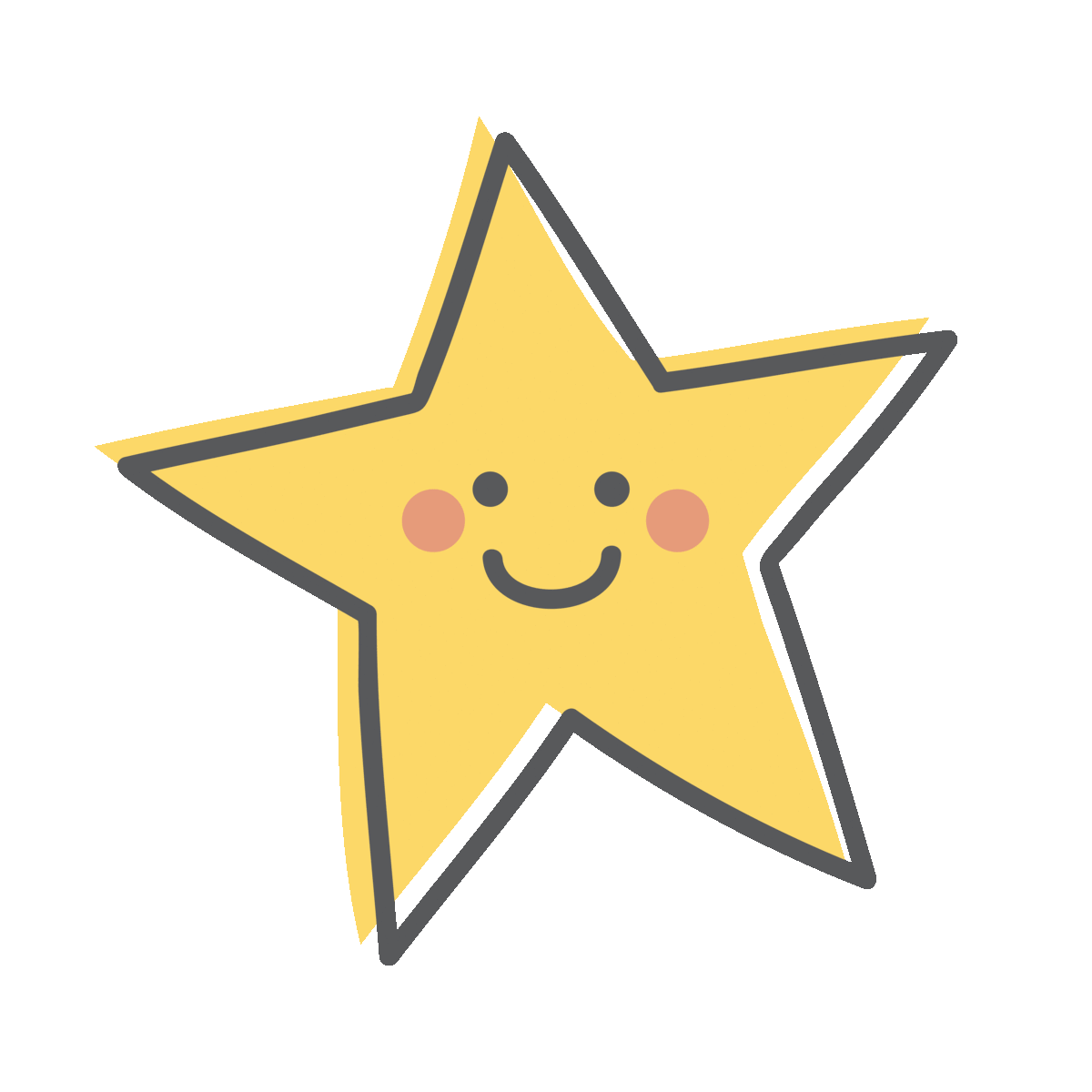 CΪ εữ M, N cao 2 ô li ǟưǫ.
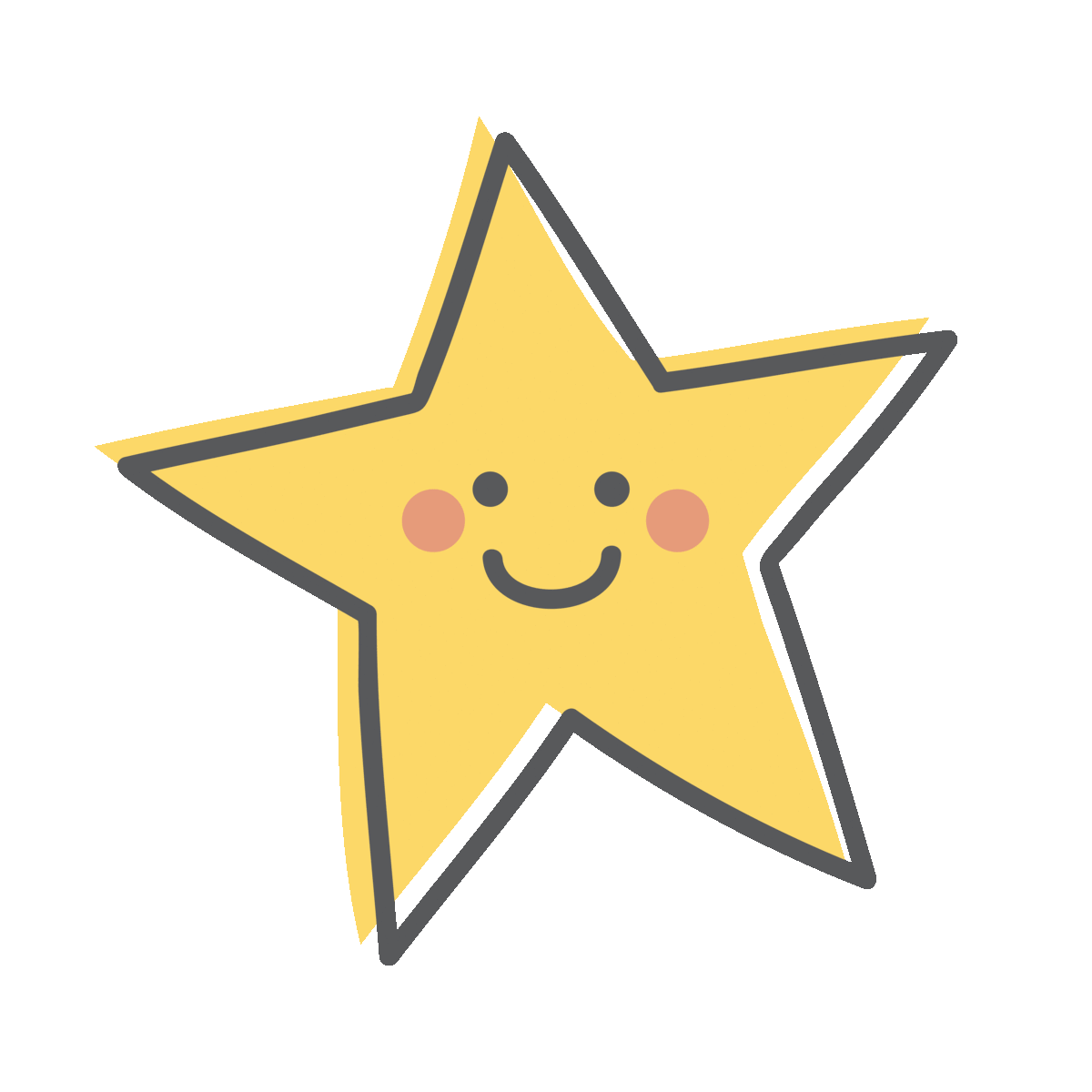 Các con chữ còn lại cao 1 ô li.
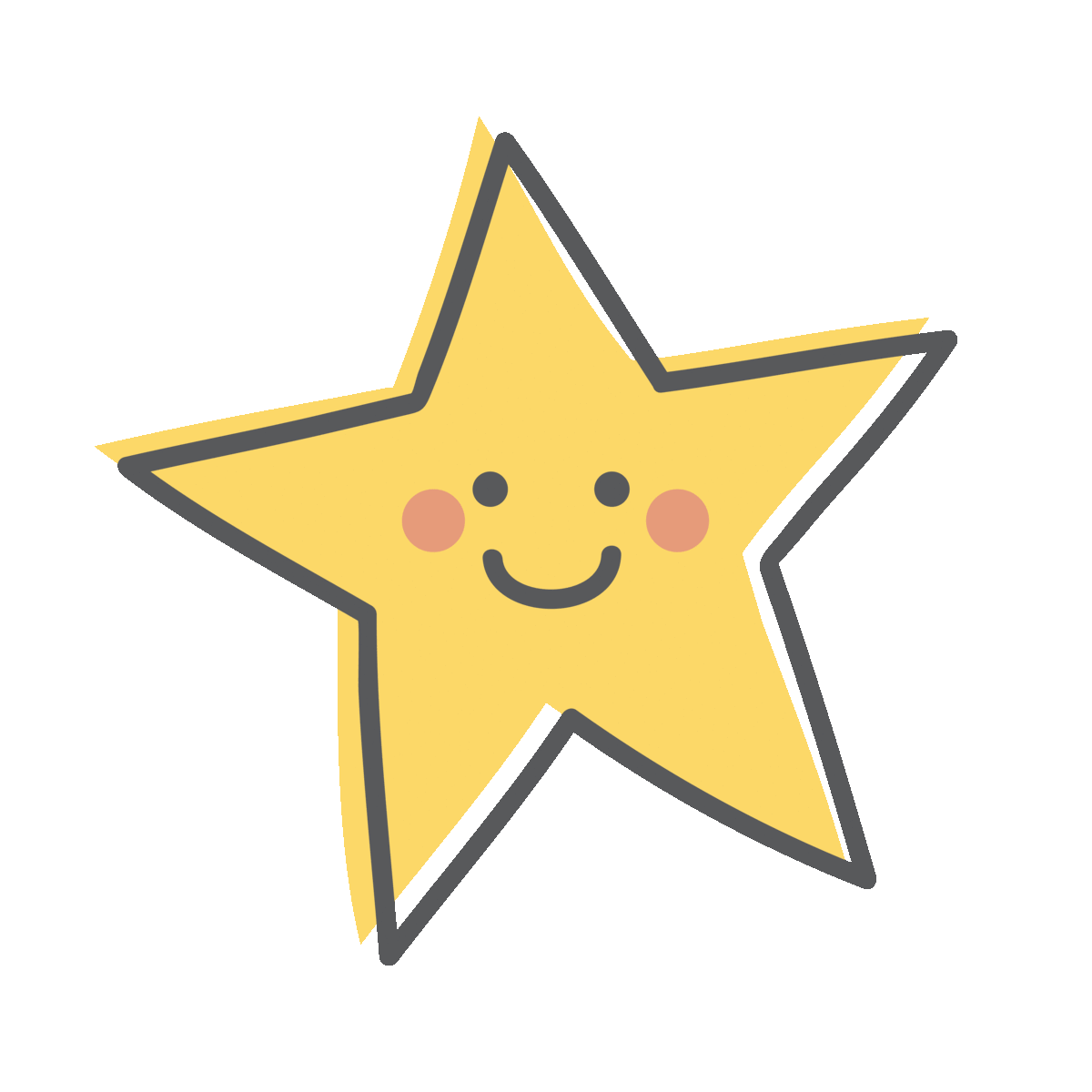 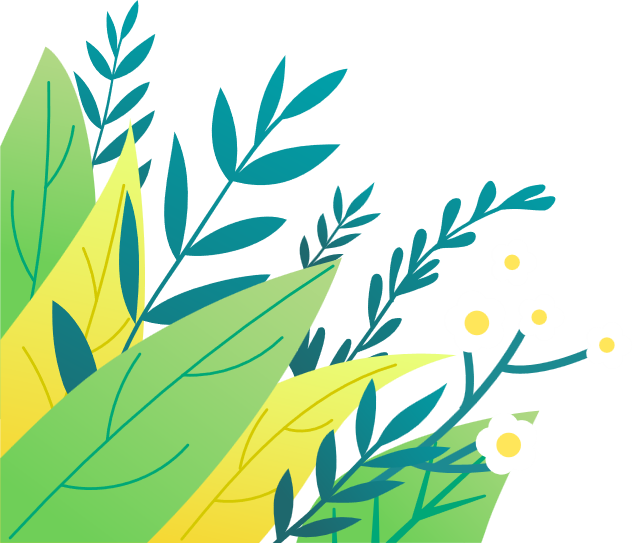 Kh♪ng cáε giữa các εữ θi ǇΗĞng bằng 1 cΪ εữ o.
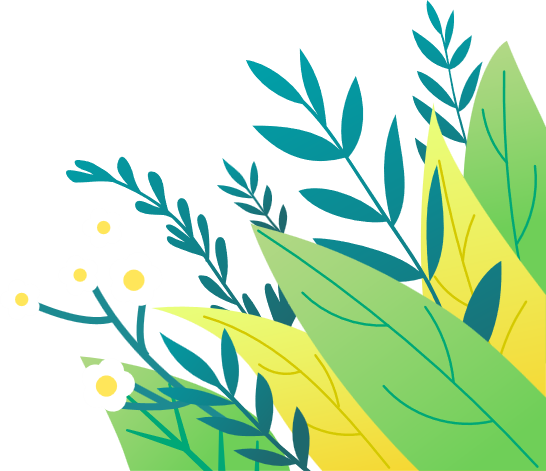 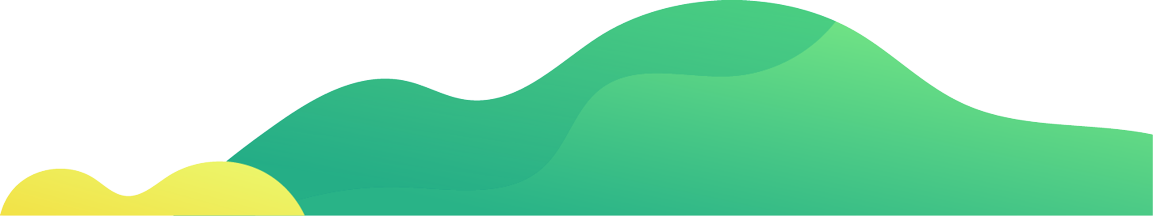 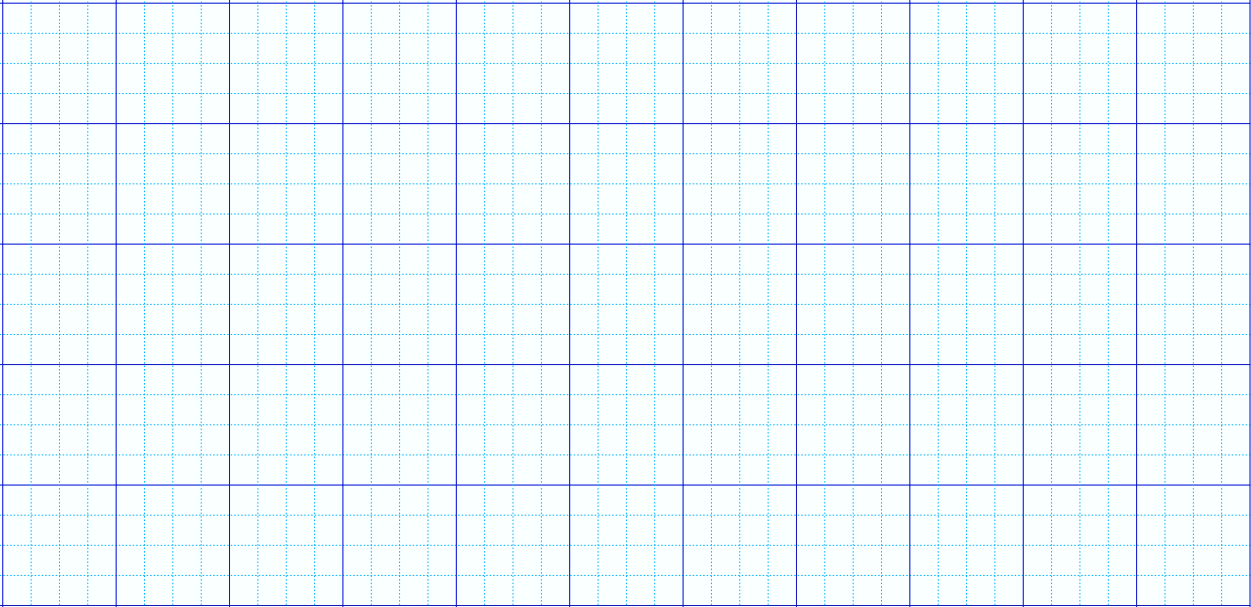 Mũi Né
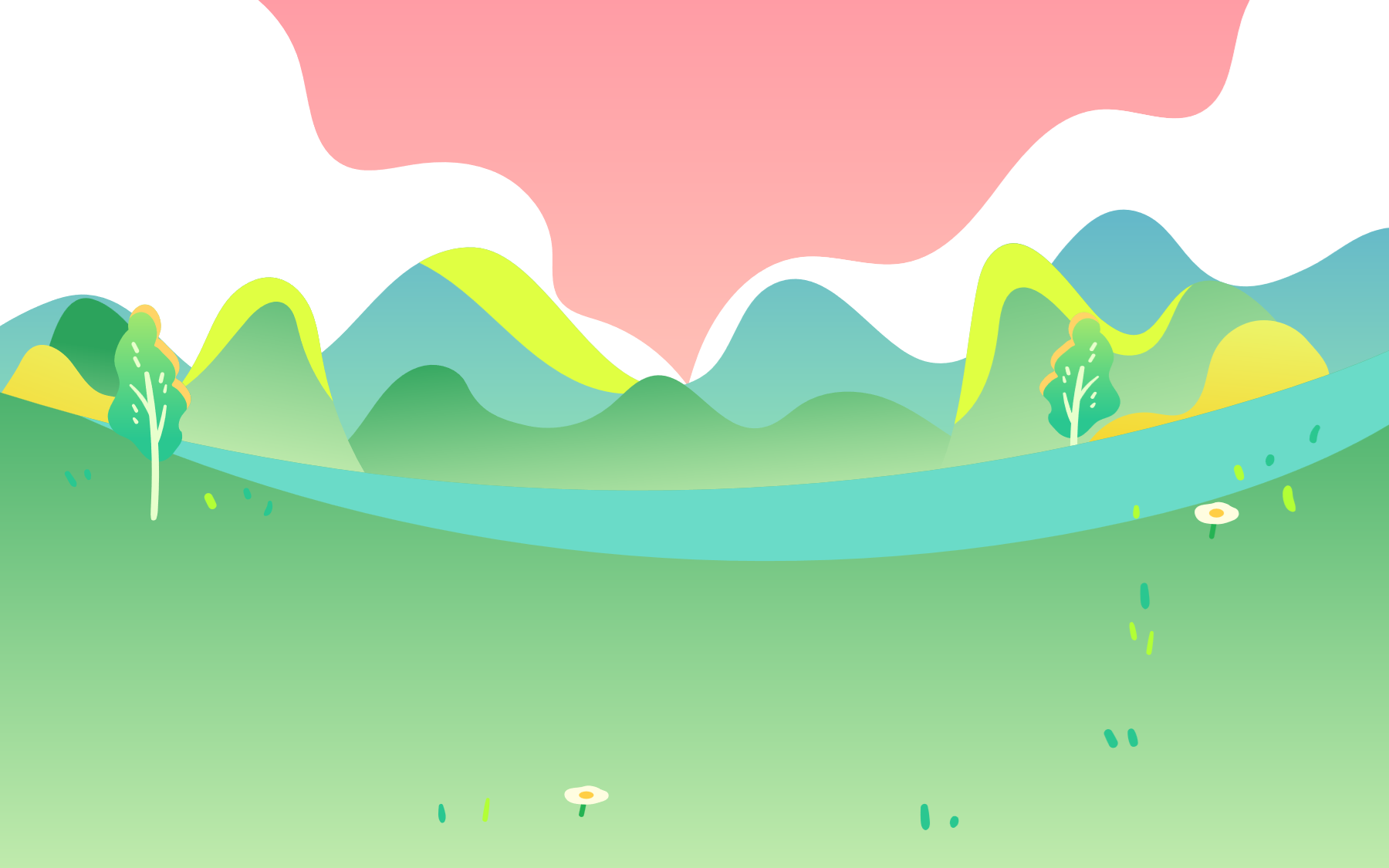 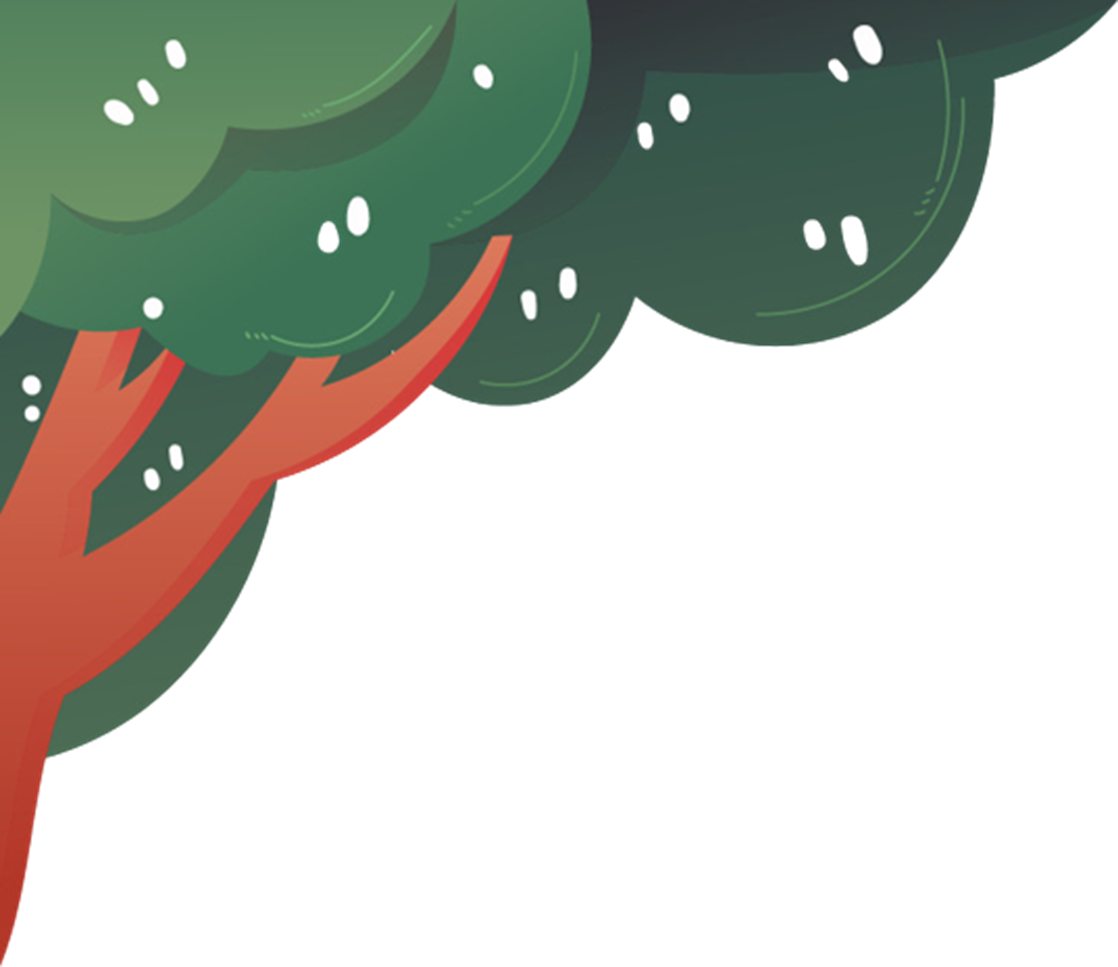 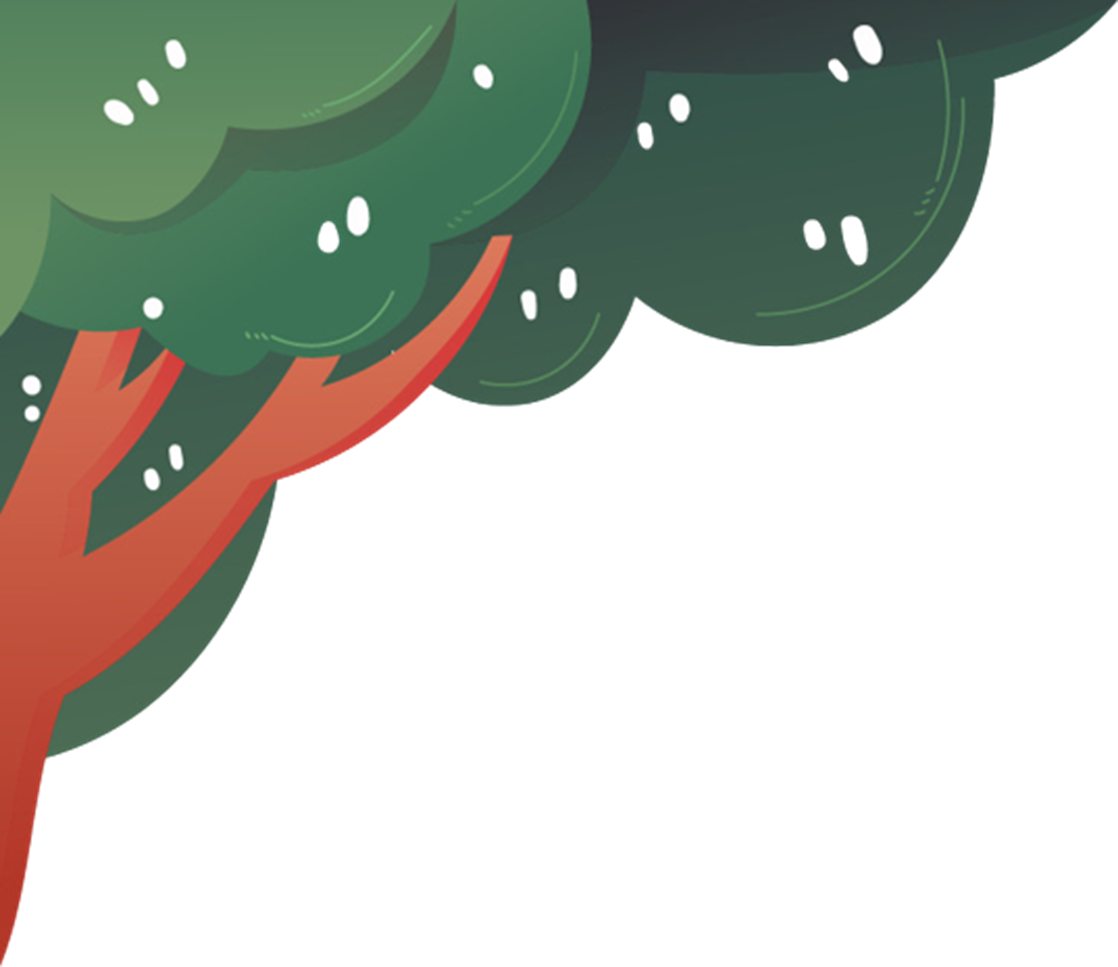 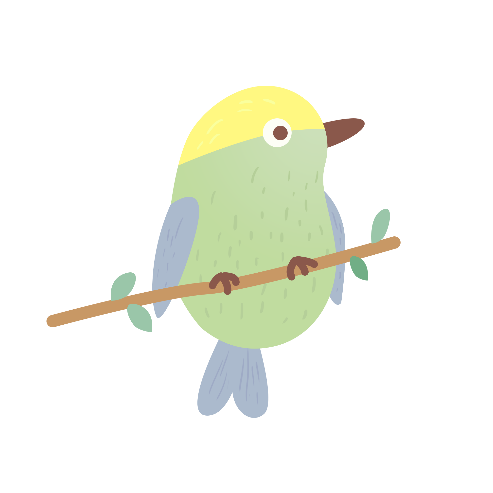 Cùng tìm hiểu
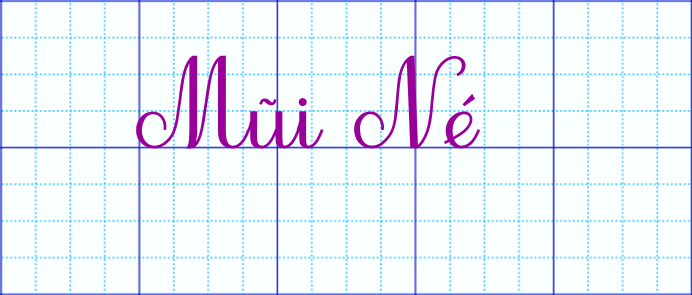 Từ con chữ M sang con  chữ  u, từ con chữ N sang con chữ e được viết như thế nào?
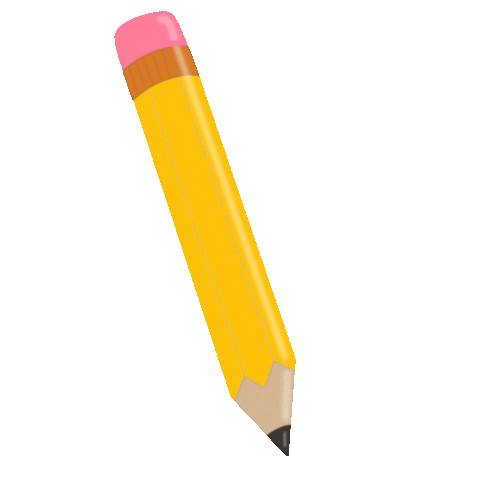 Từ đΗϜm dừng λǼt của cΪ εữ M wĒ lΗϛn vƞ Ζ˛t hất của cΪ εữ u.
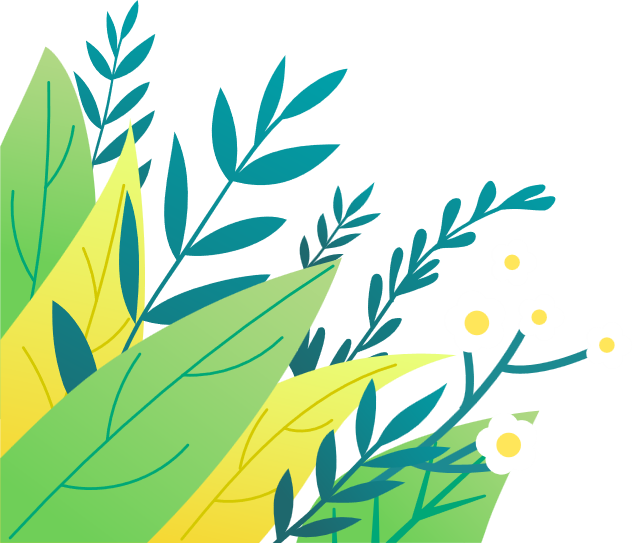 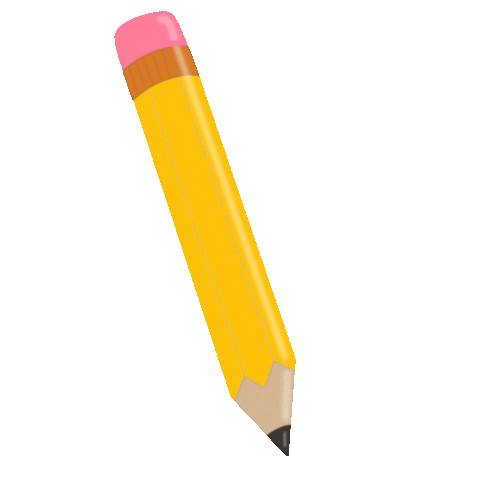 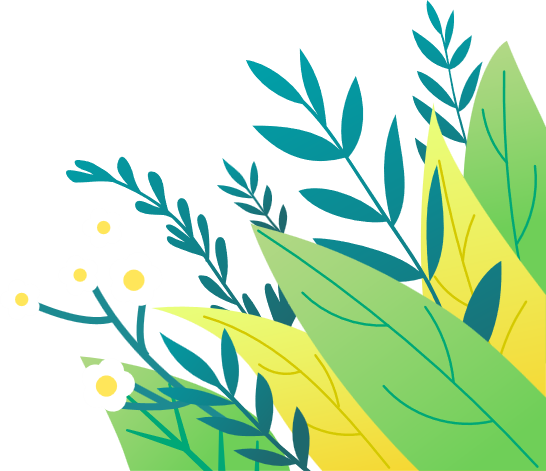 Từ đΗϜm dừng λǼt của cΪ εữ N lia λǼt νμĞt Ζ˛t cong phải của cΪ εữ e.
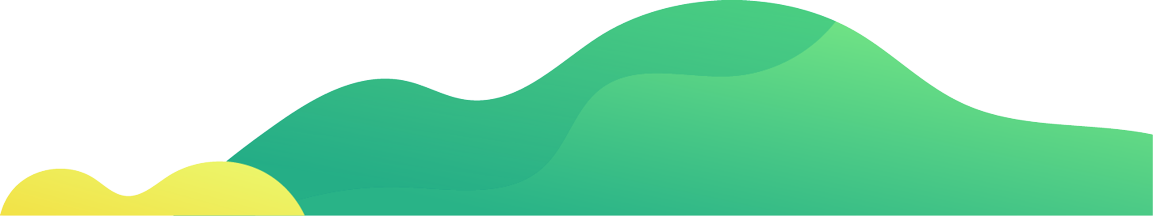 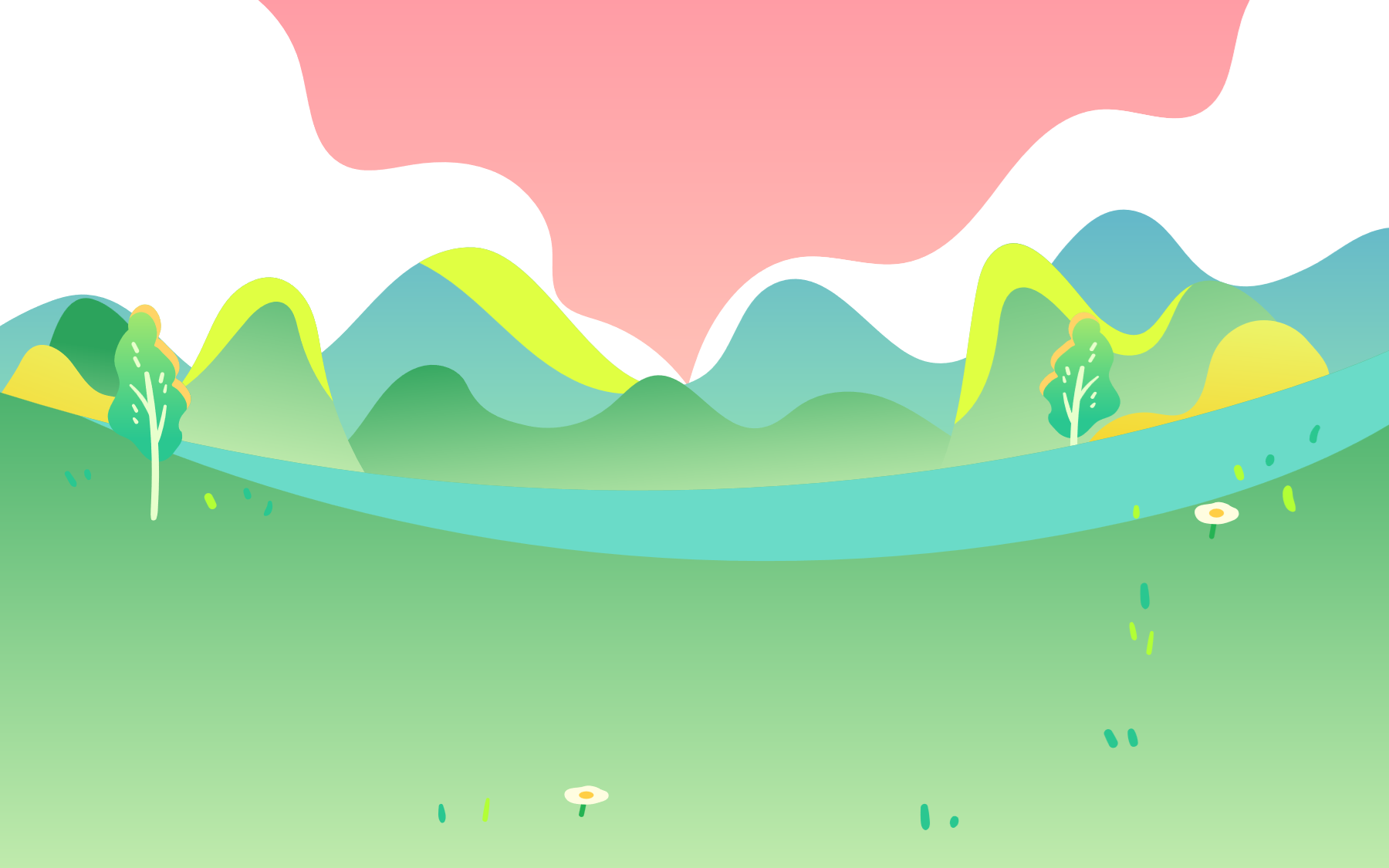 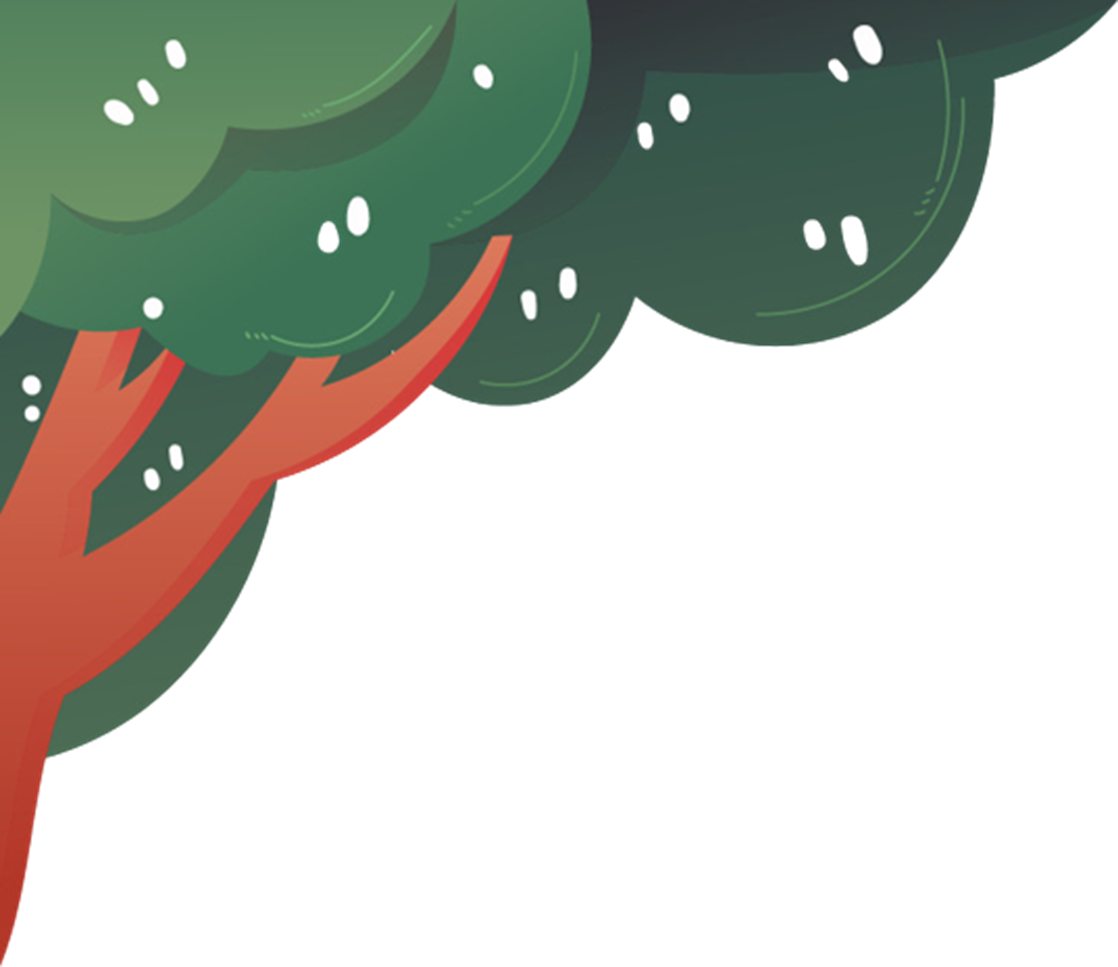 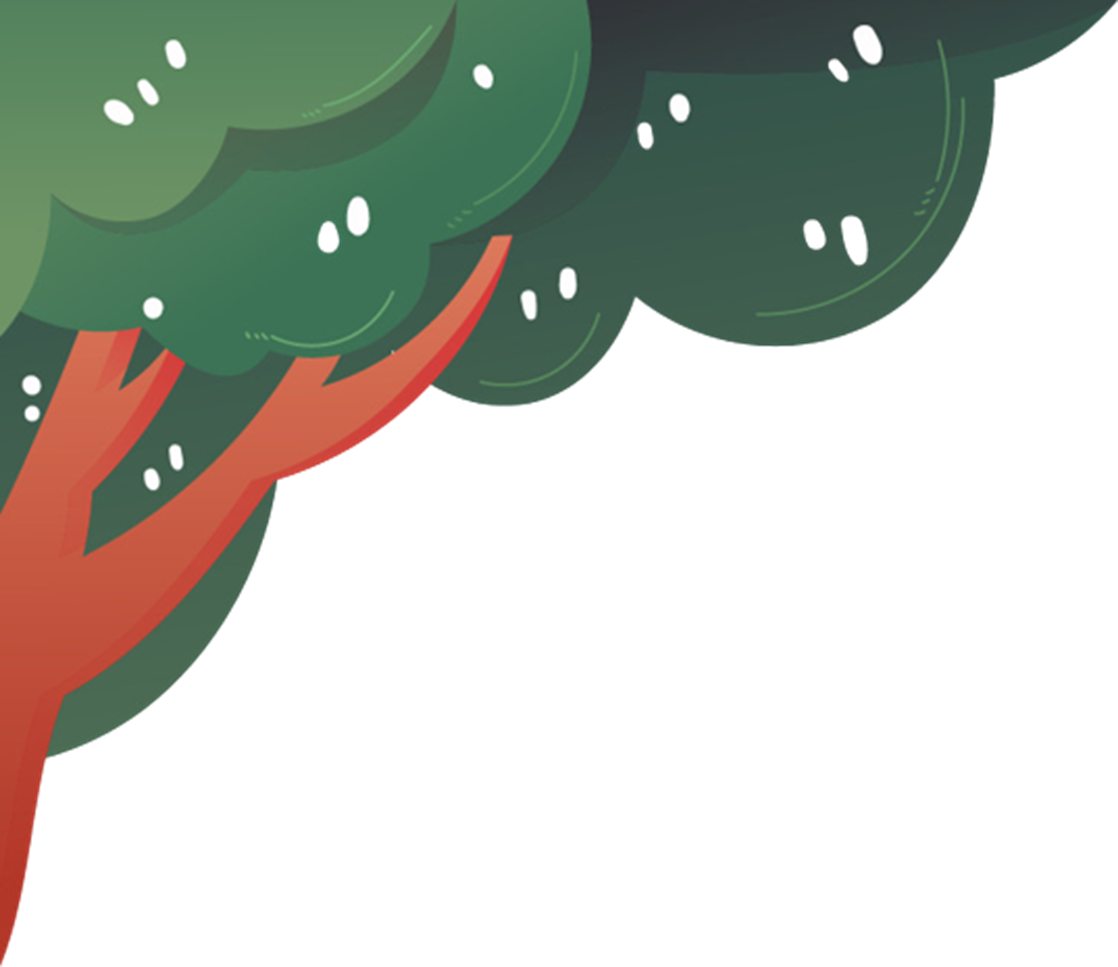 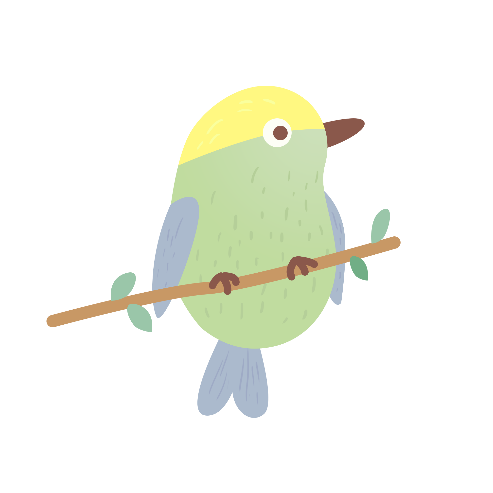 Viết từ ứng dụng
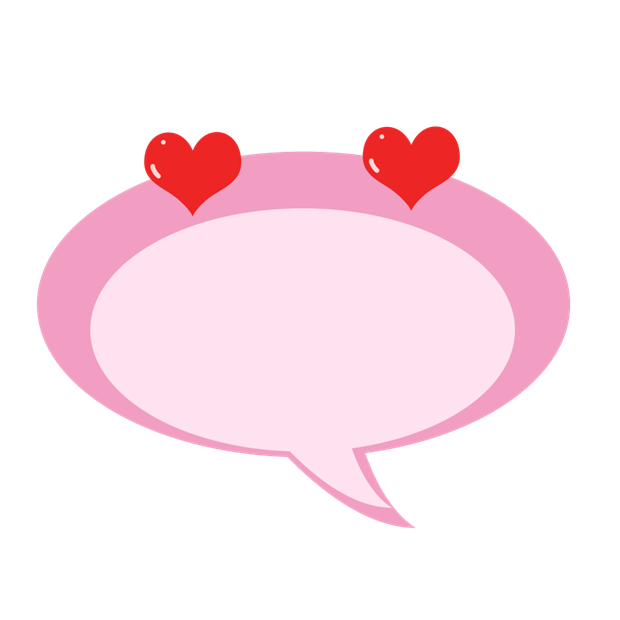 Viết vào vở tập viết
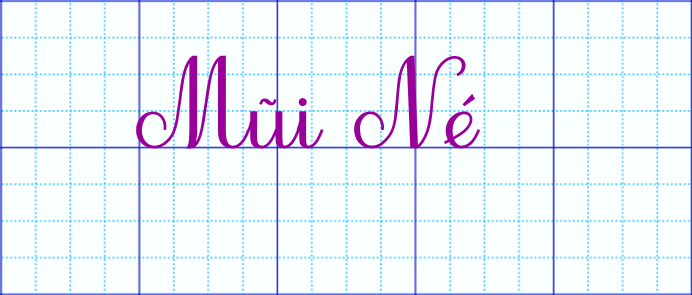 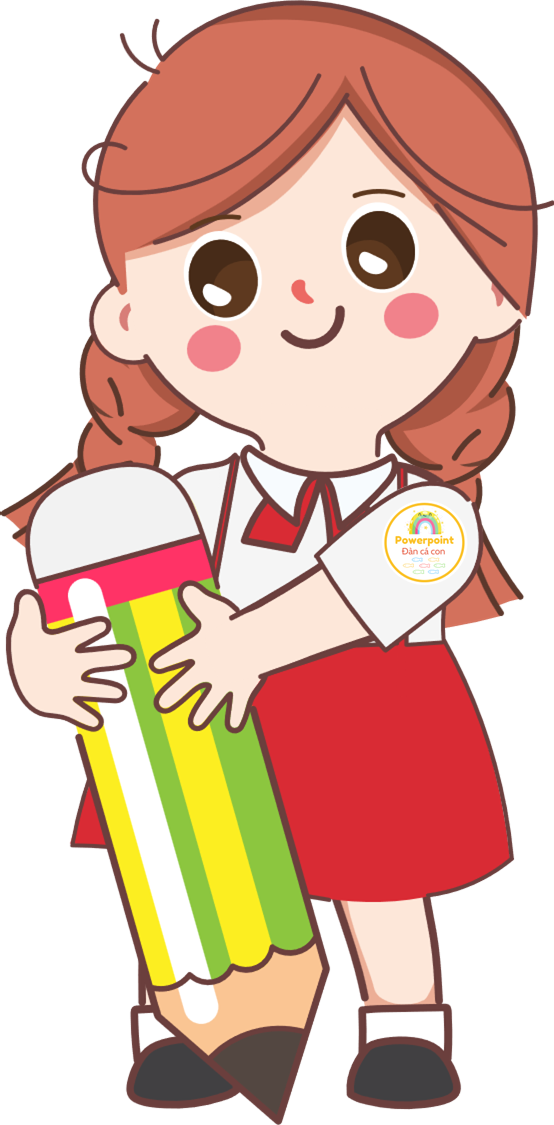 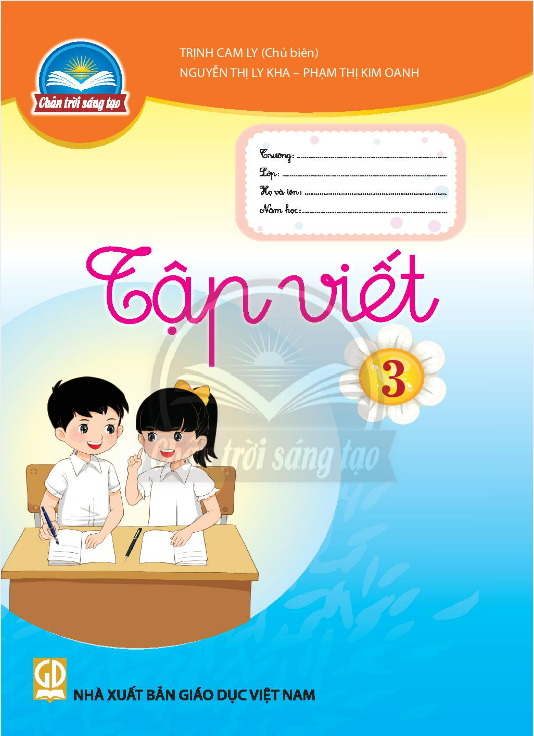 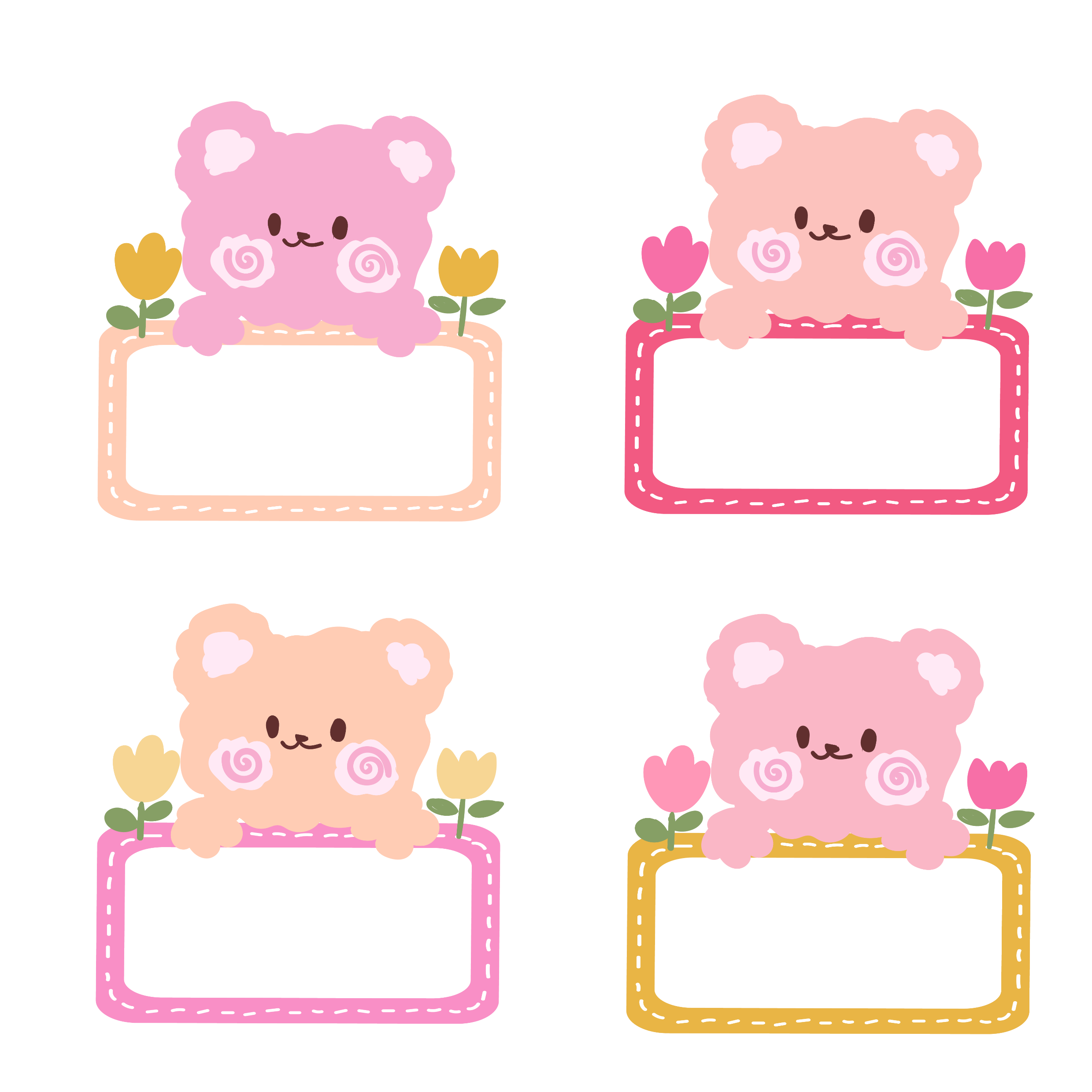 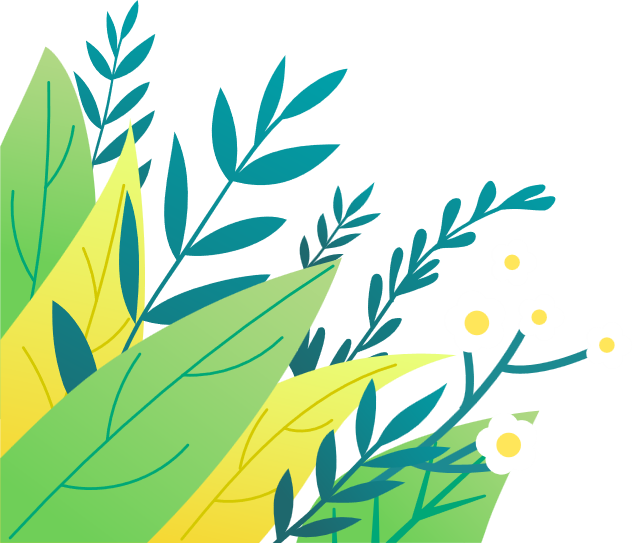 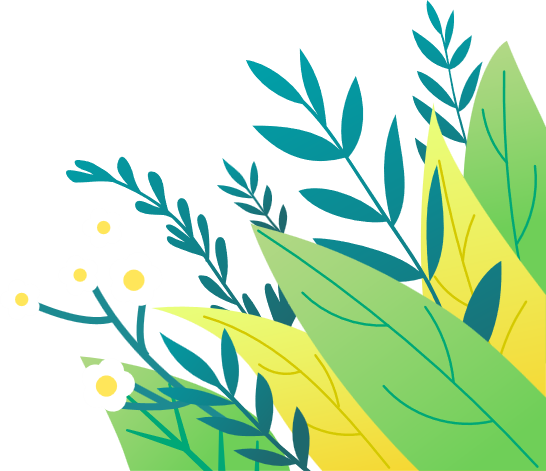 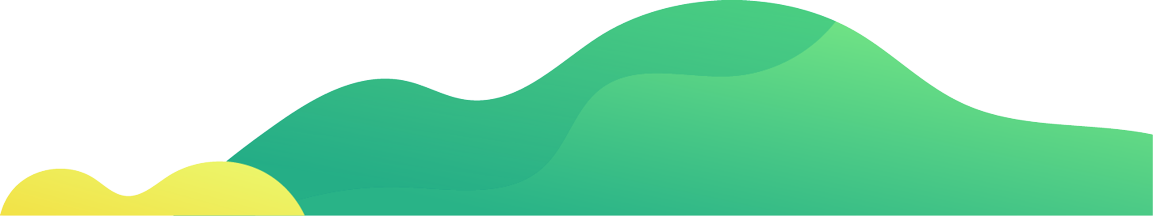 Em chú ý tư thế ngồi viết và cách cầm bút nhé!
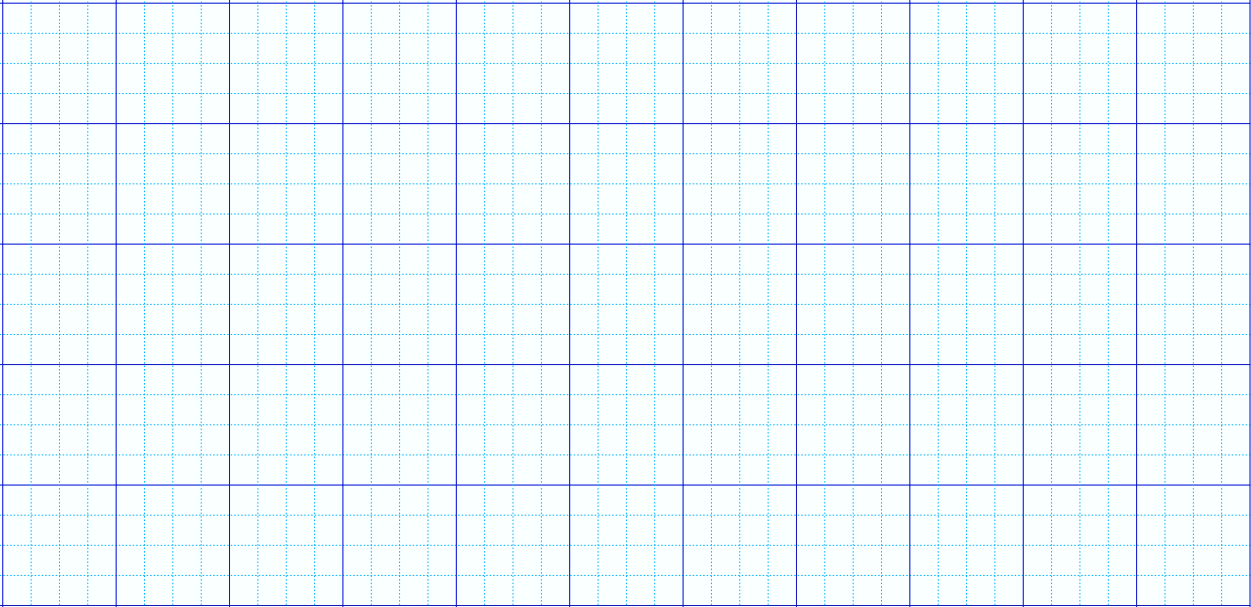 Mũi Né
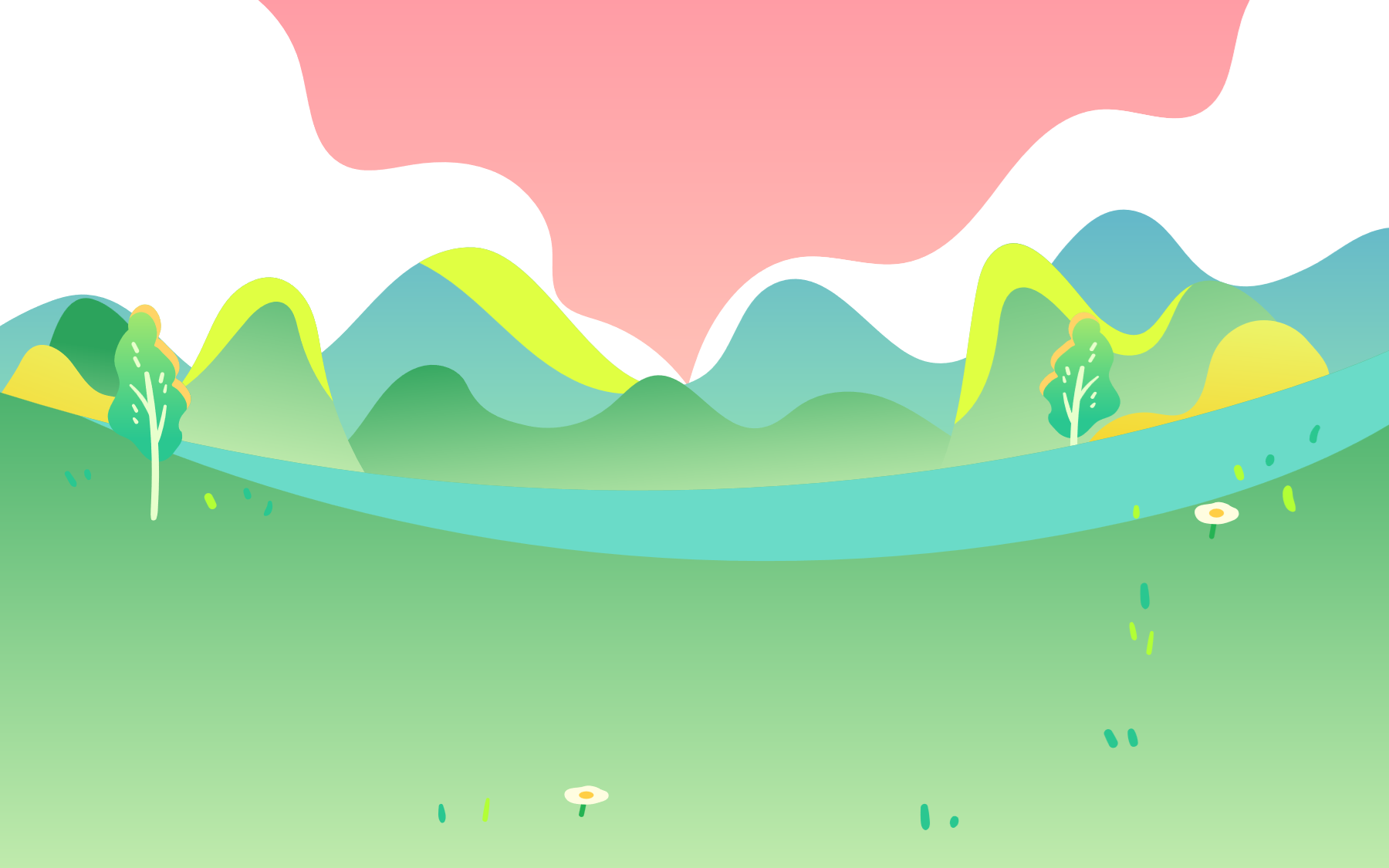 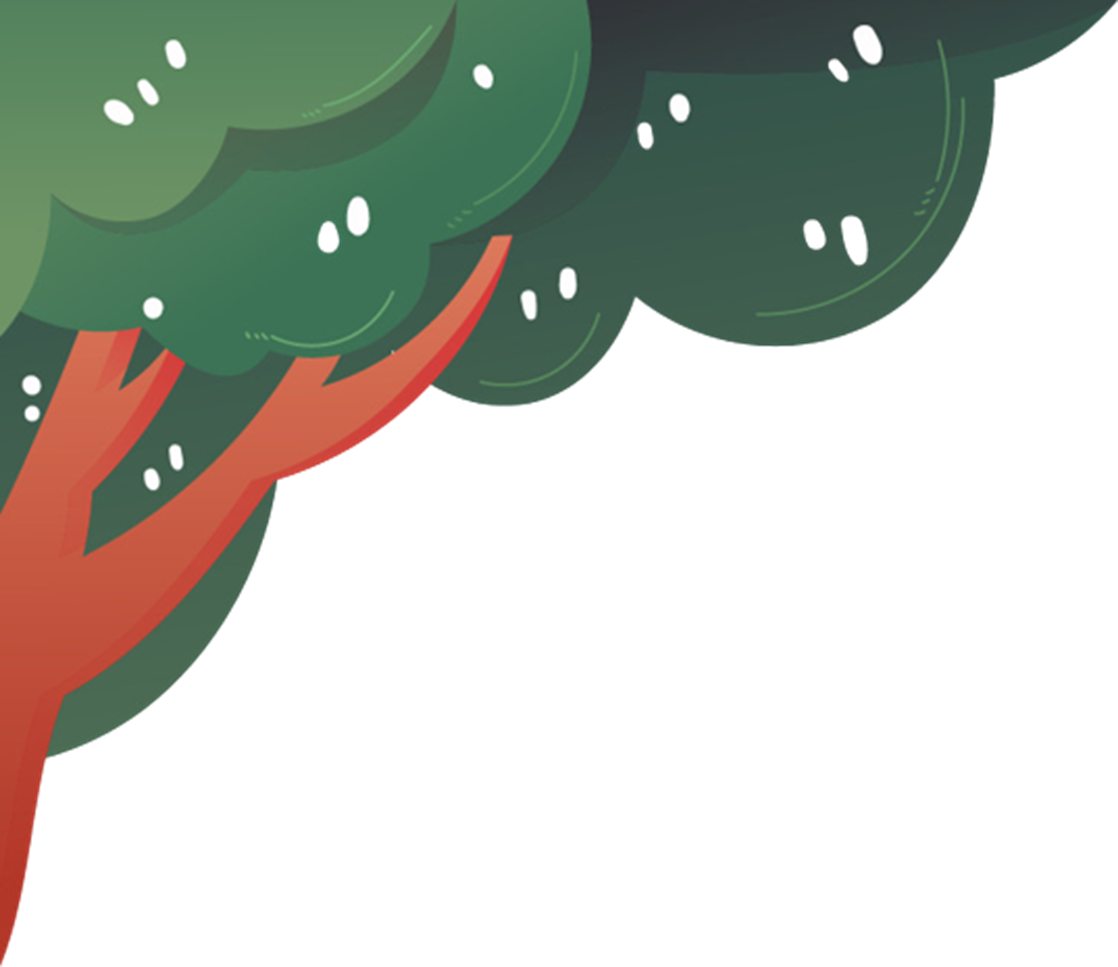 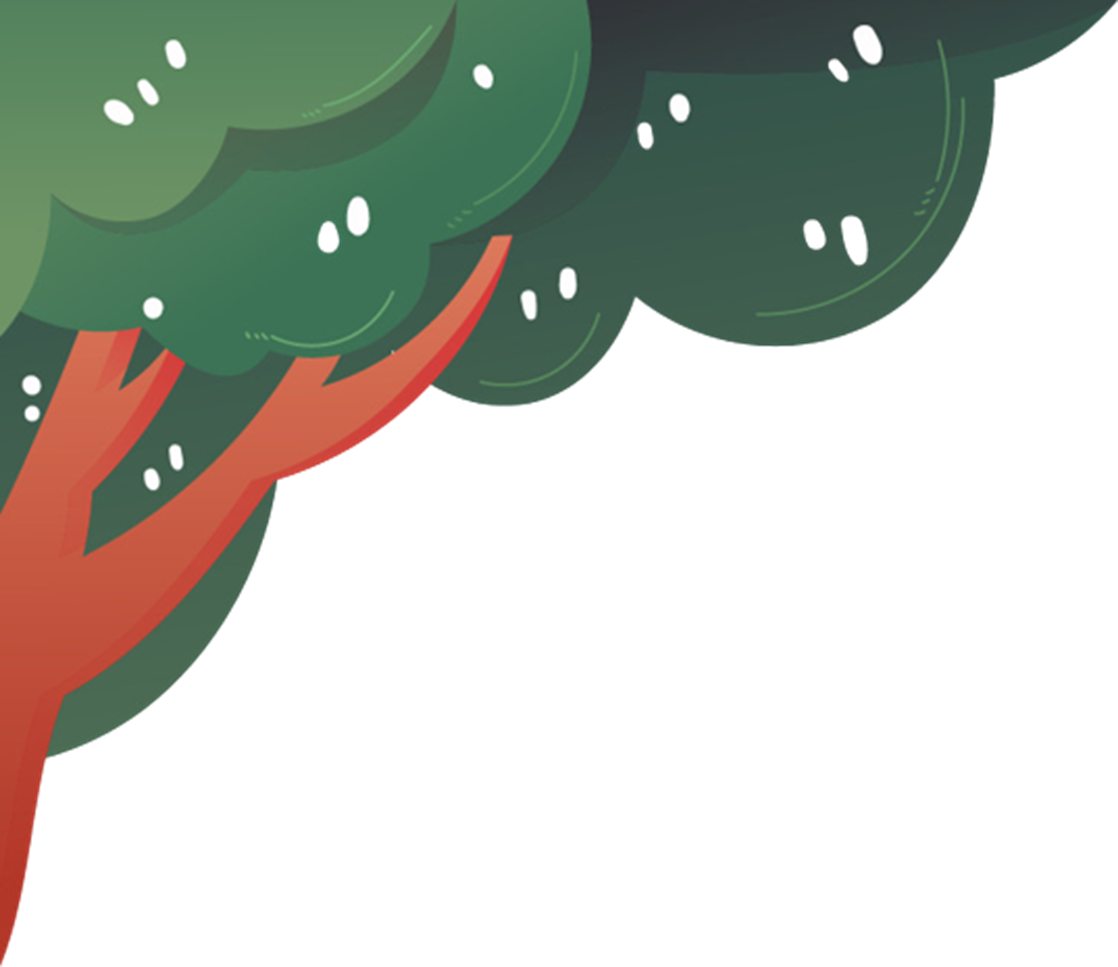 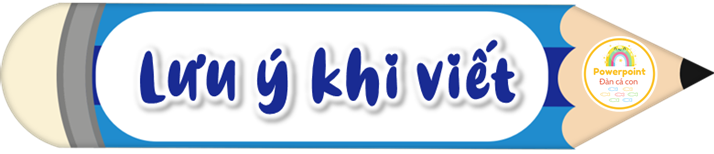 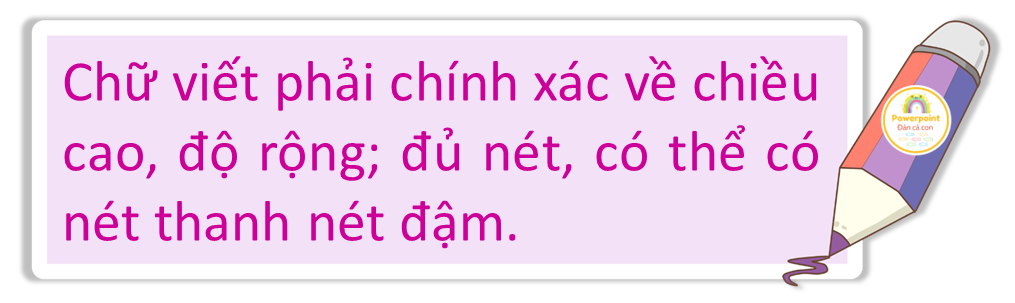 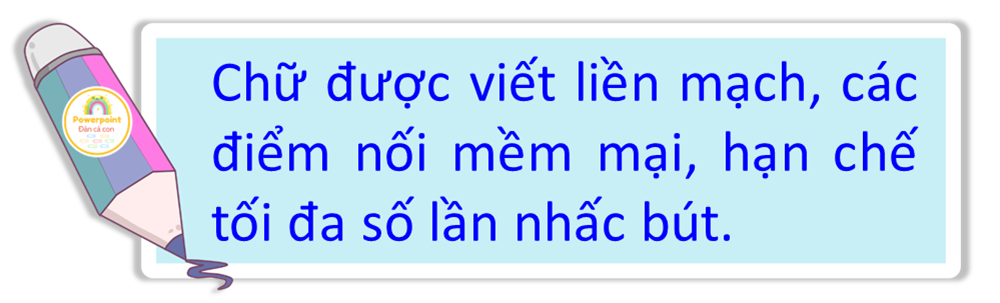 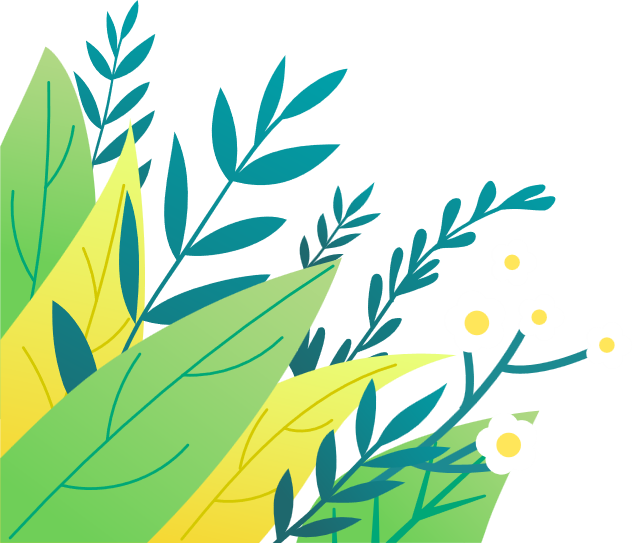 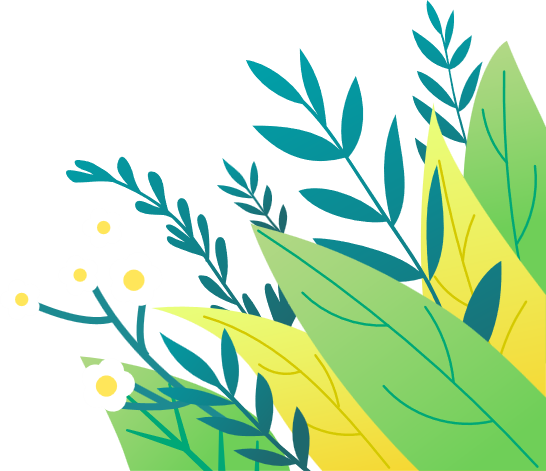 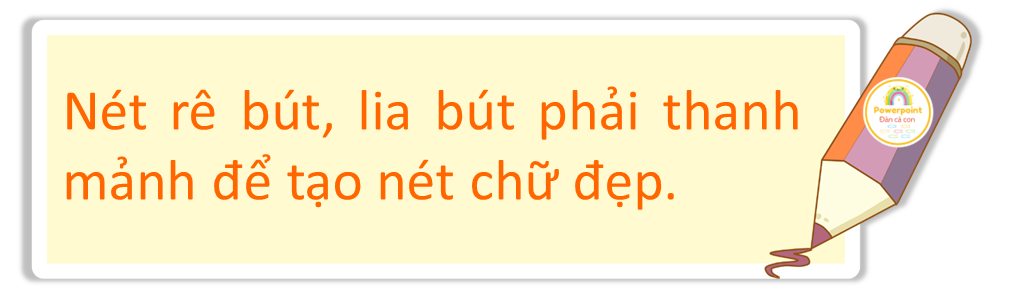 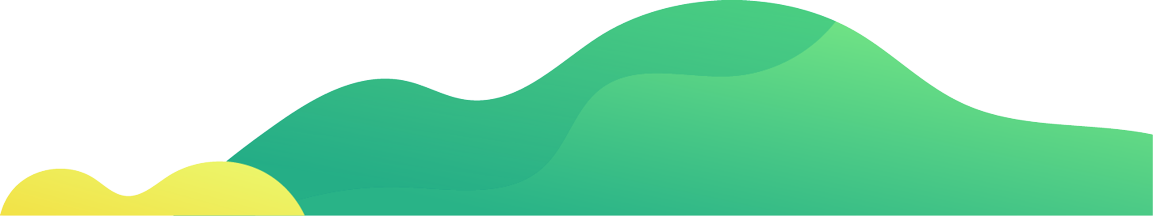 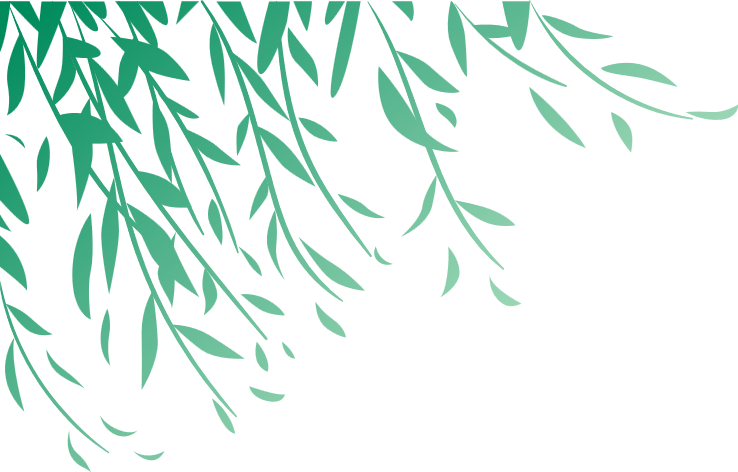 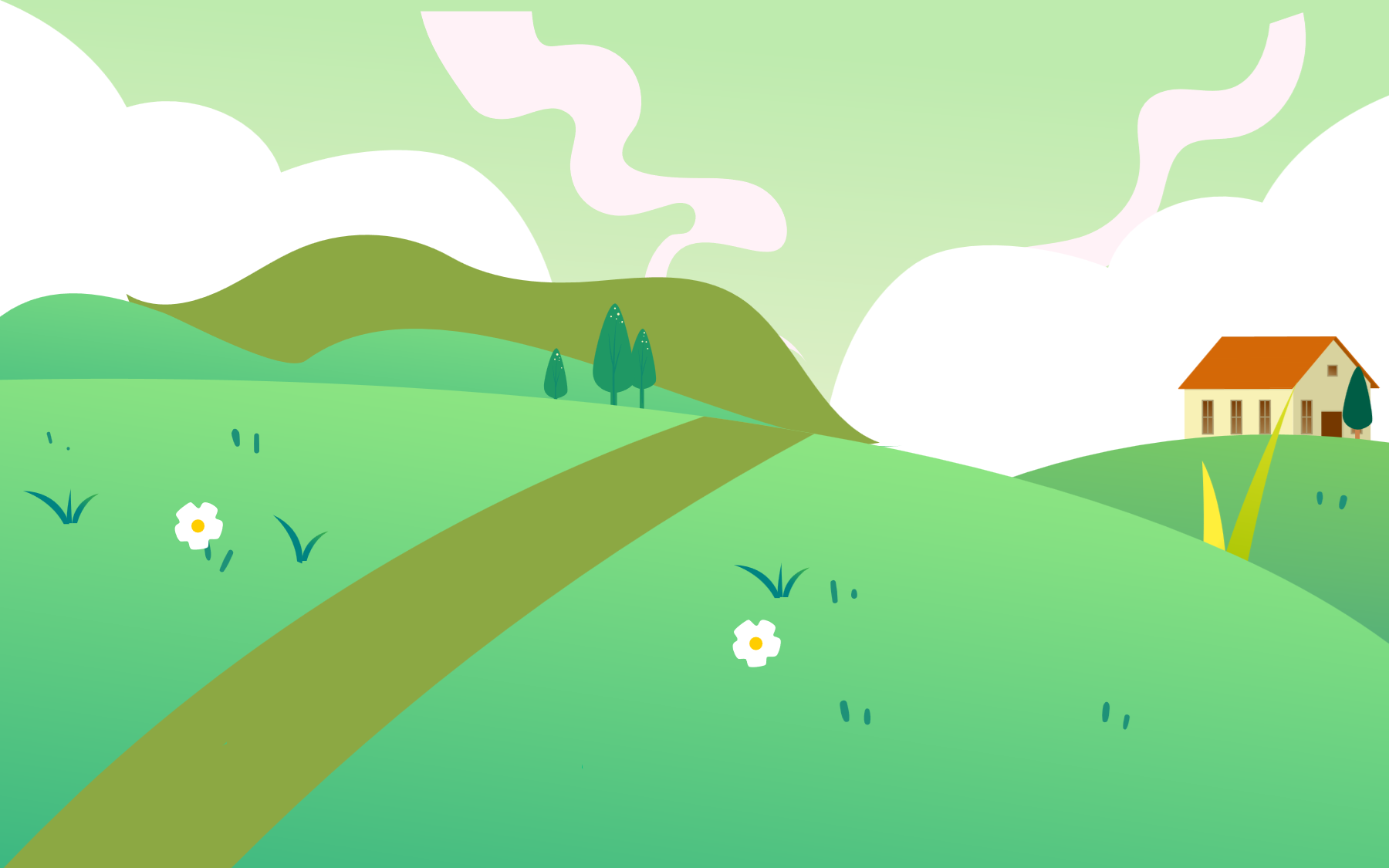 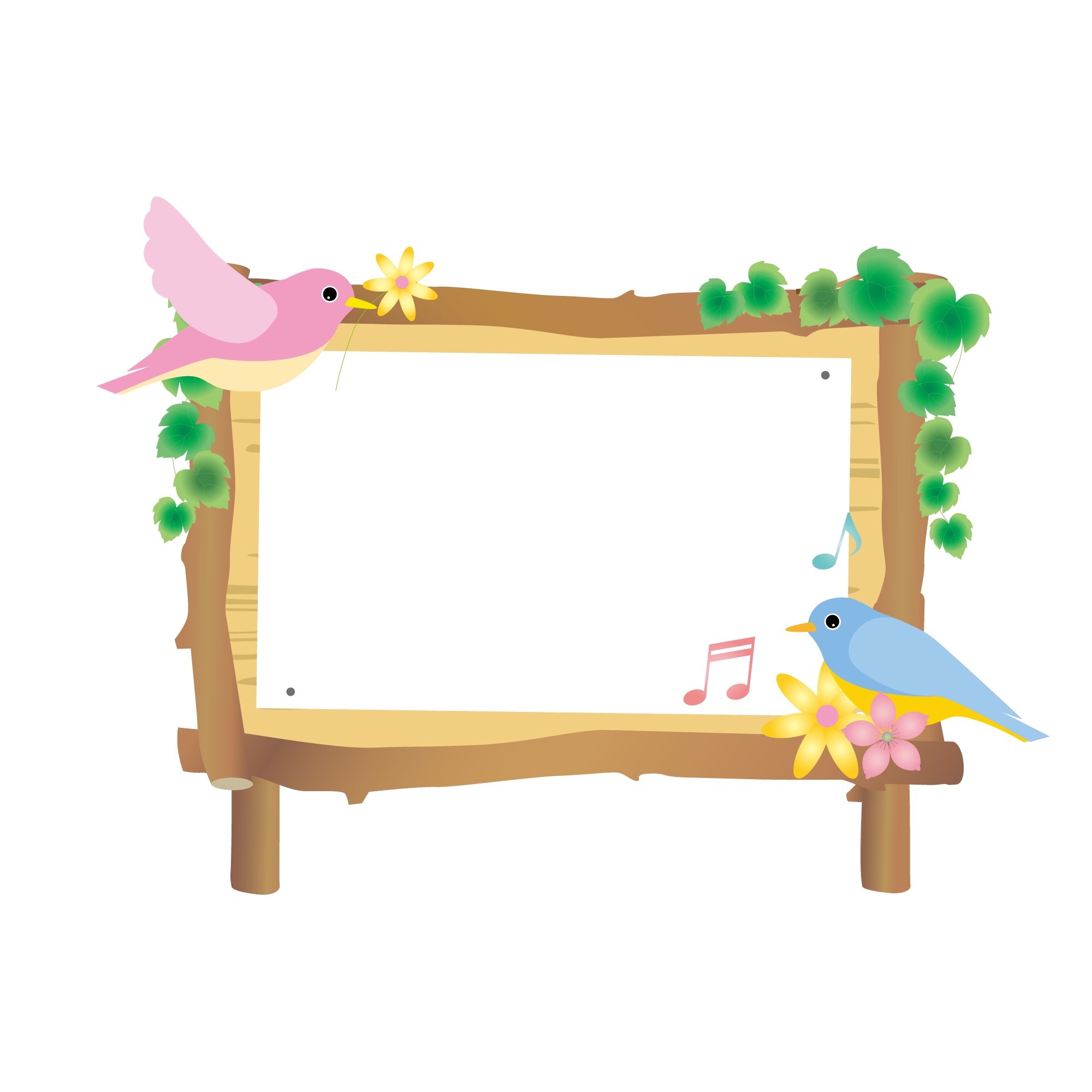 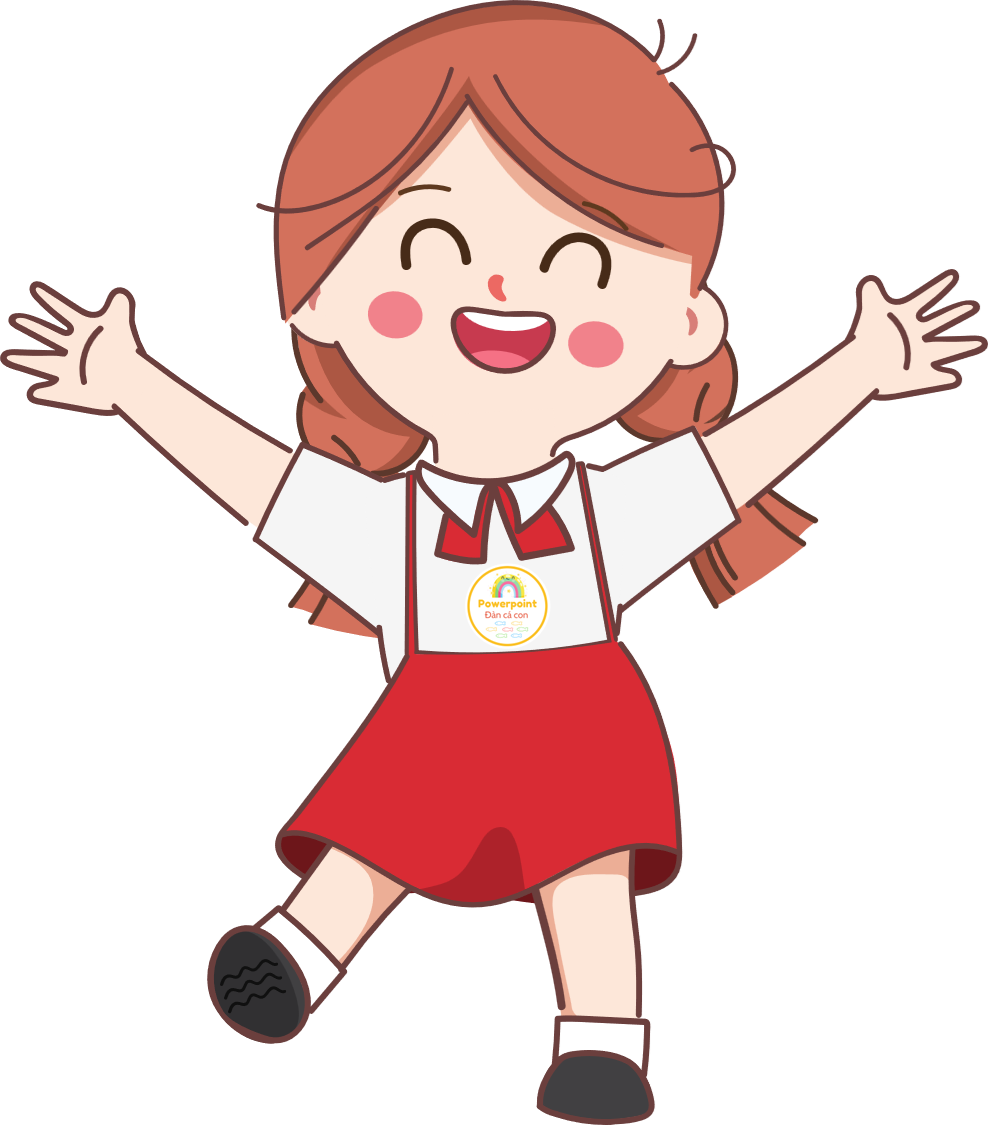 Luyện viết câu ứng dụng
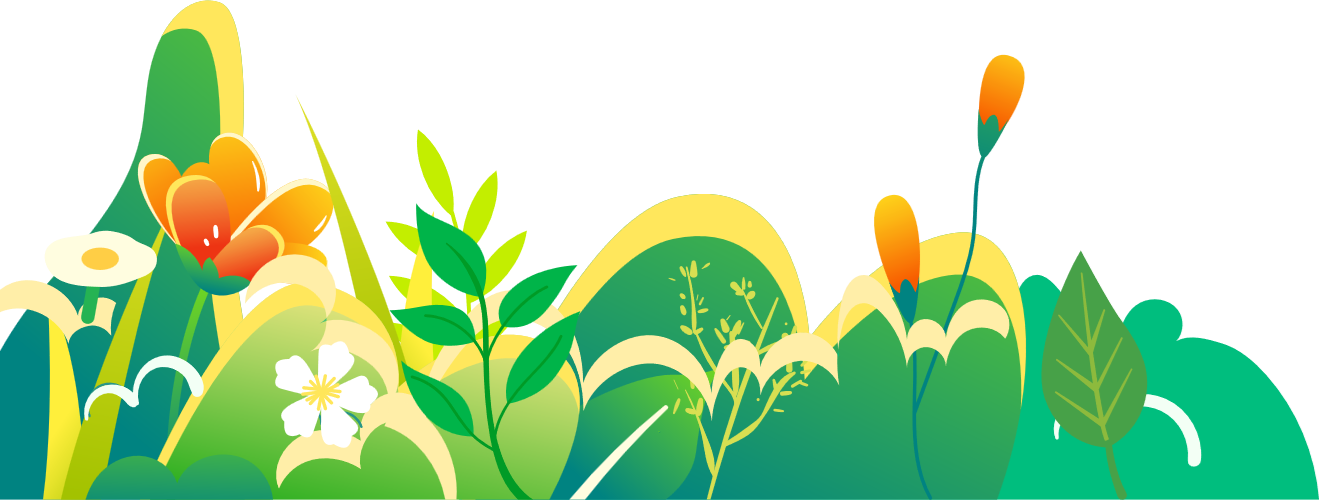 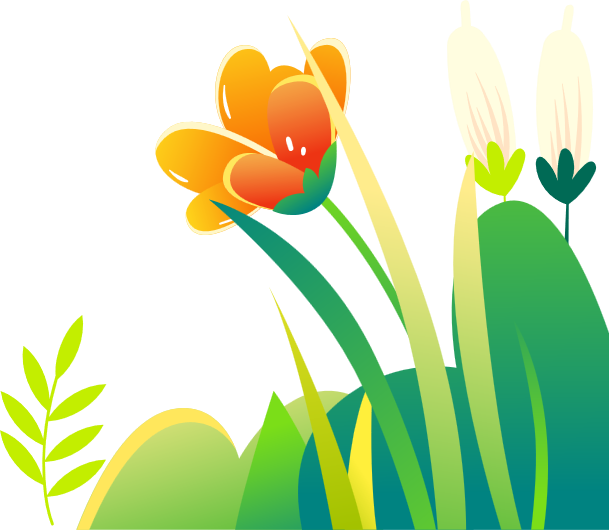 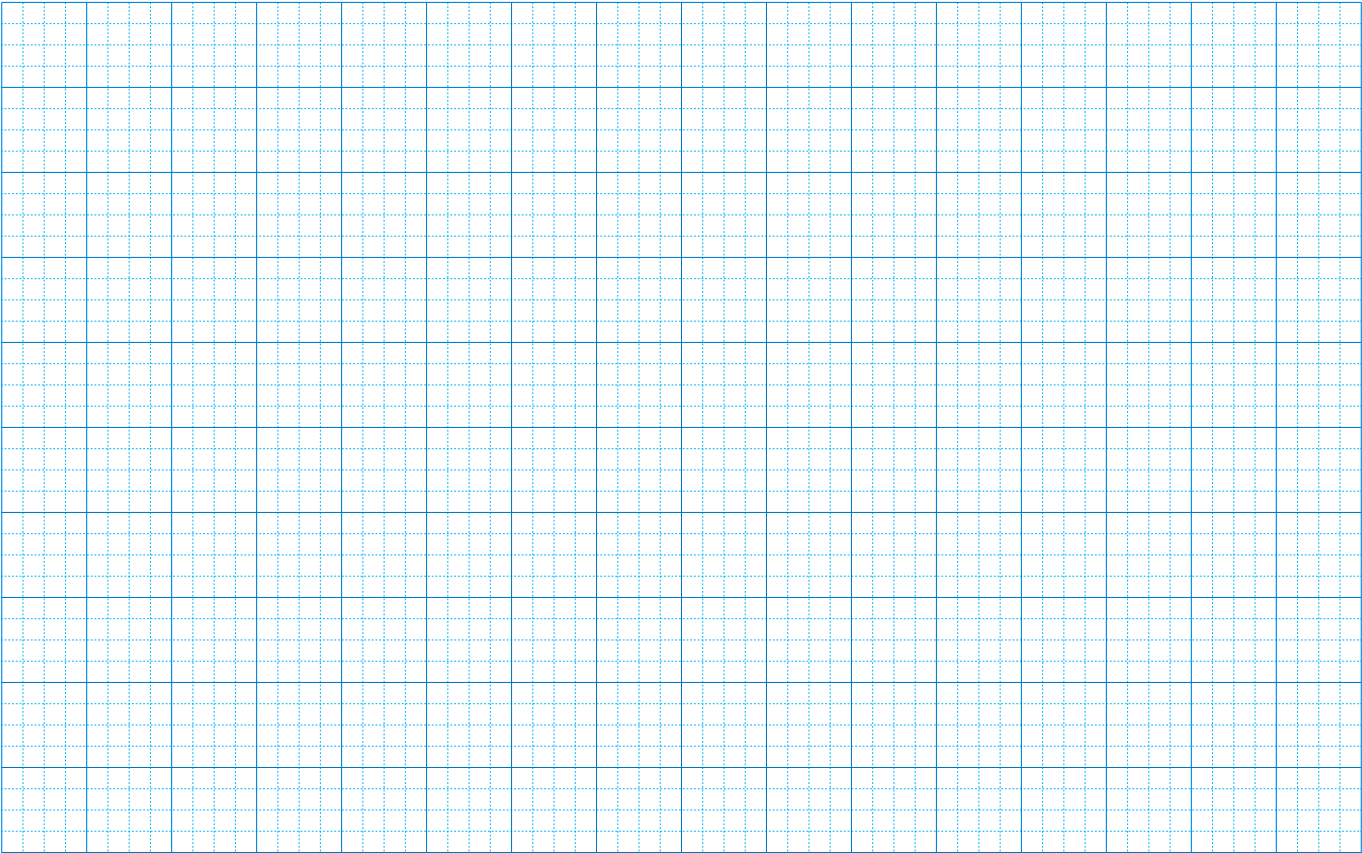 Ai ωϙ Quảng Ngãi ǕΜ Ǉa,
Mía wgΪ, đưŊg wgĠ Ǉrắng wgà Ύğ ăn.
Ca dao
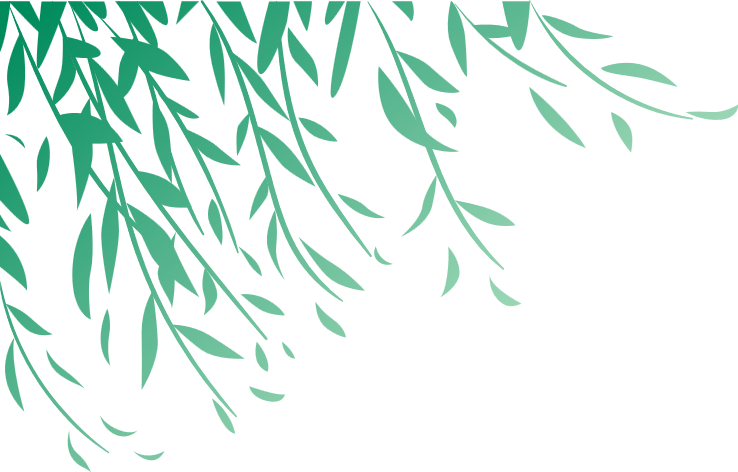 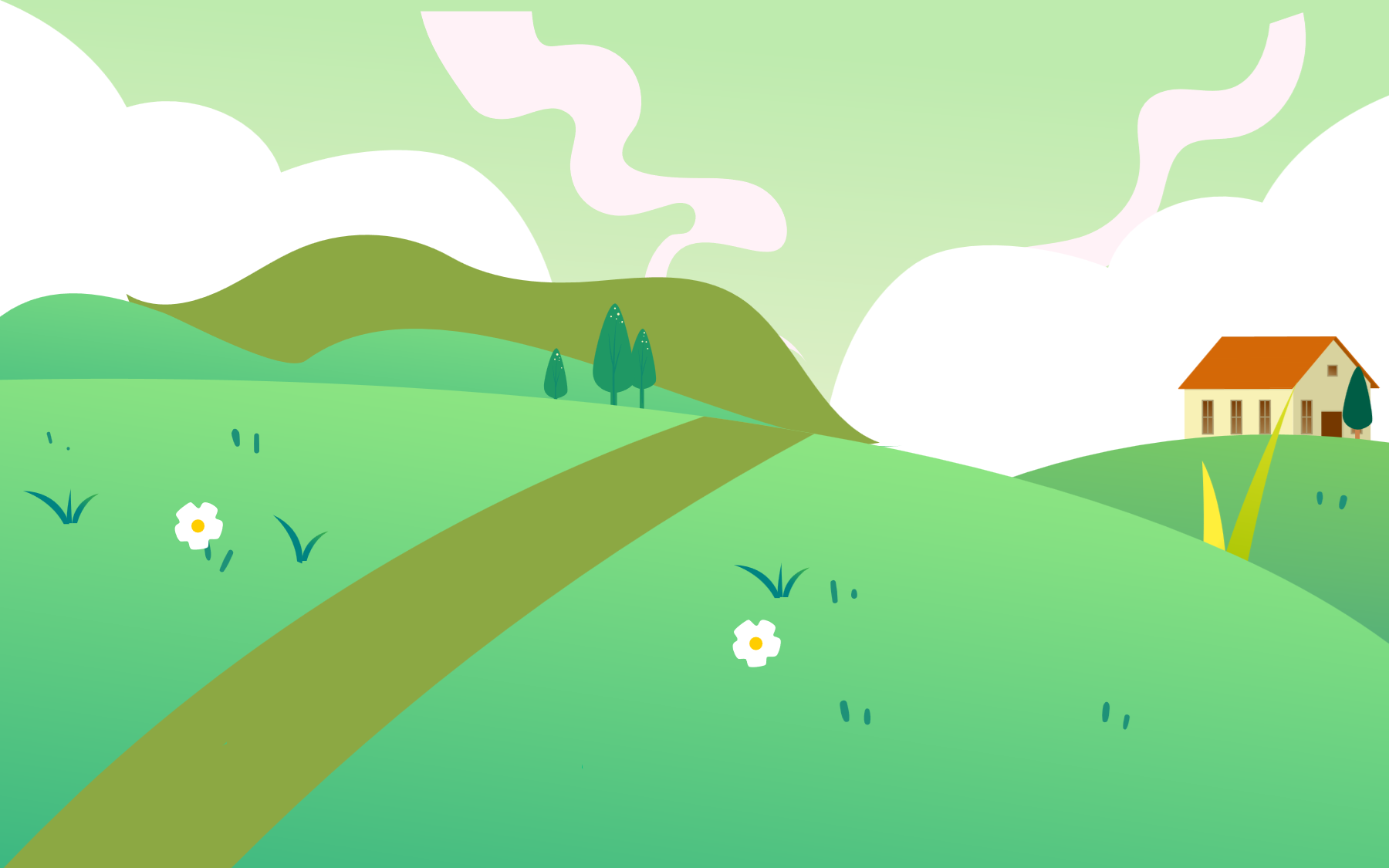 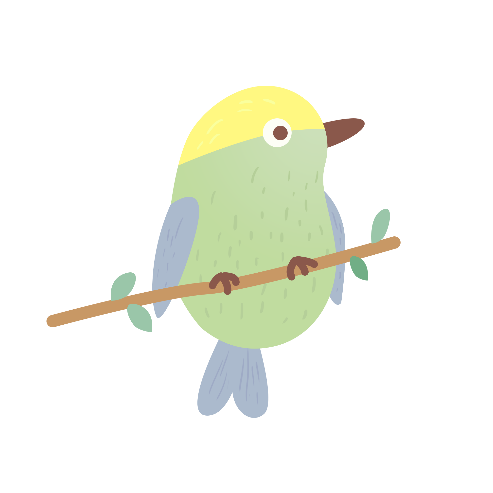 Câu ứng dụng
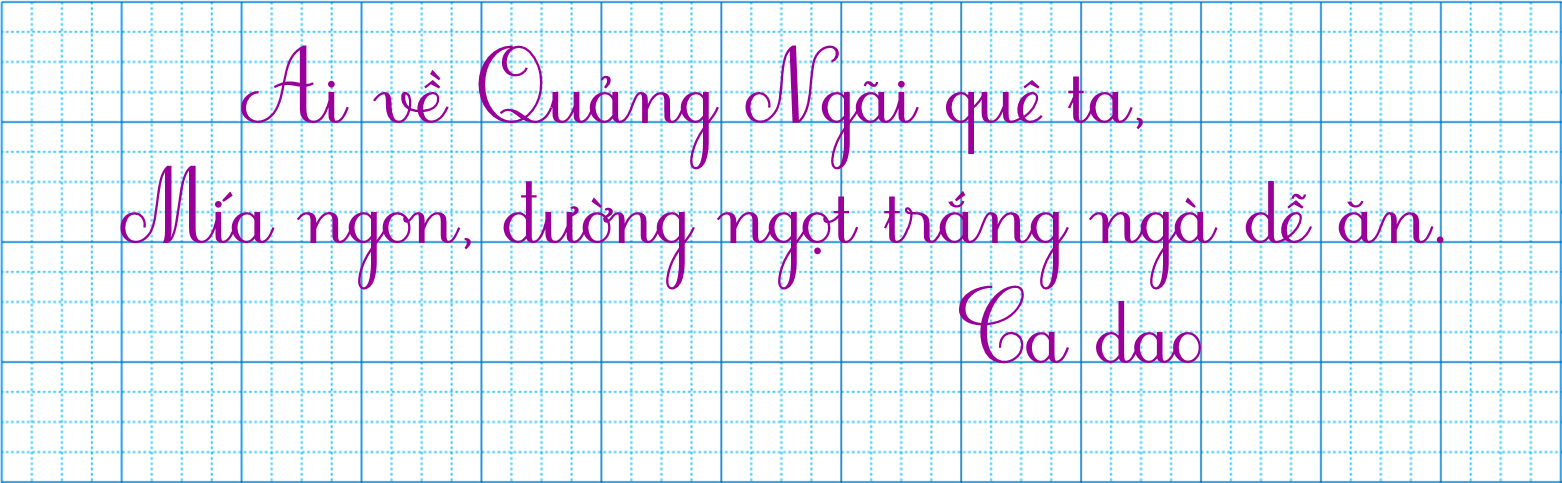 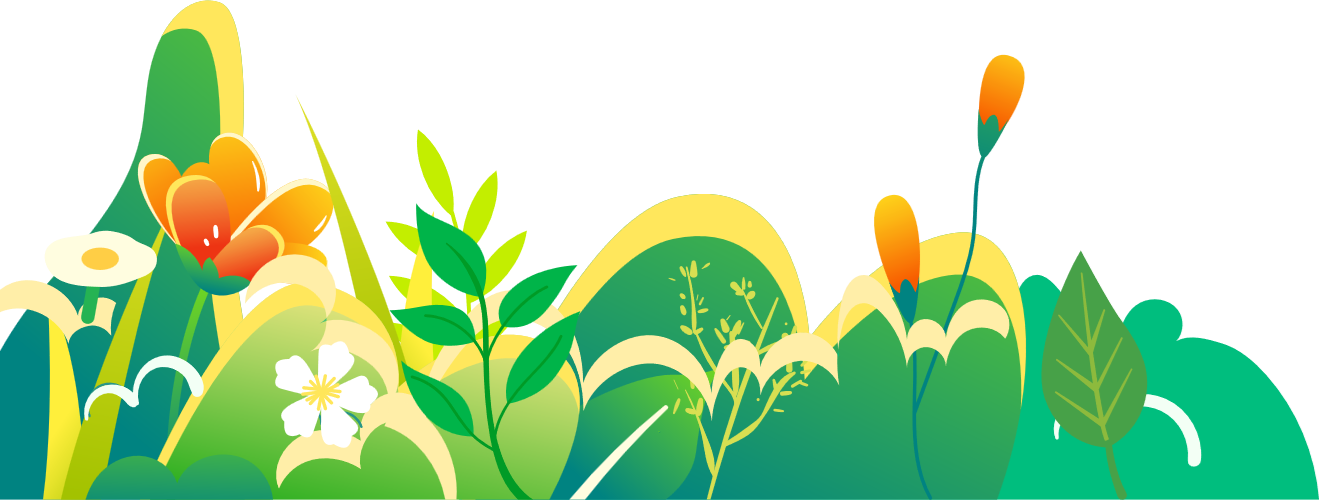 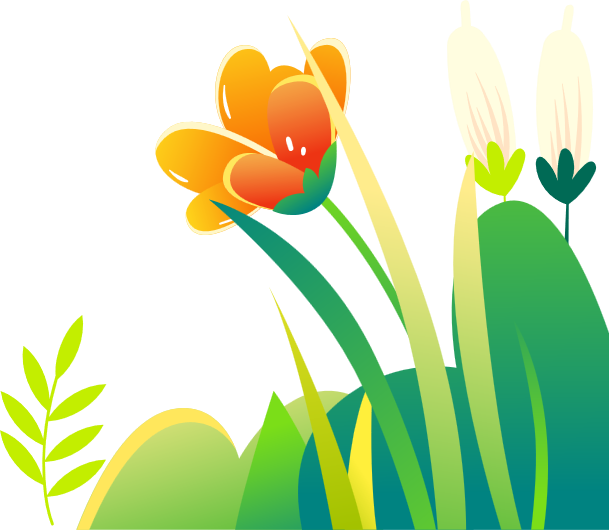 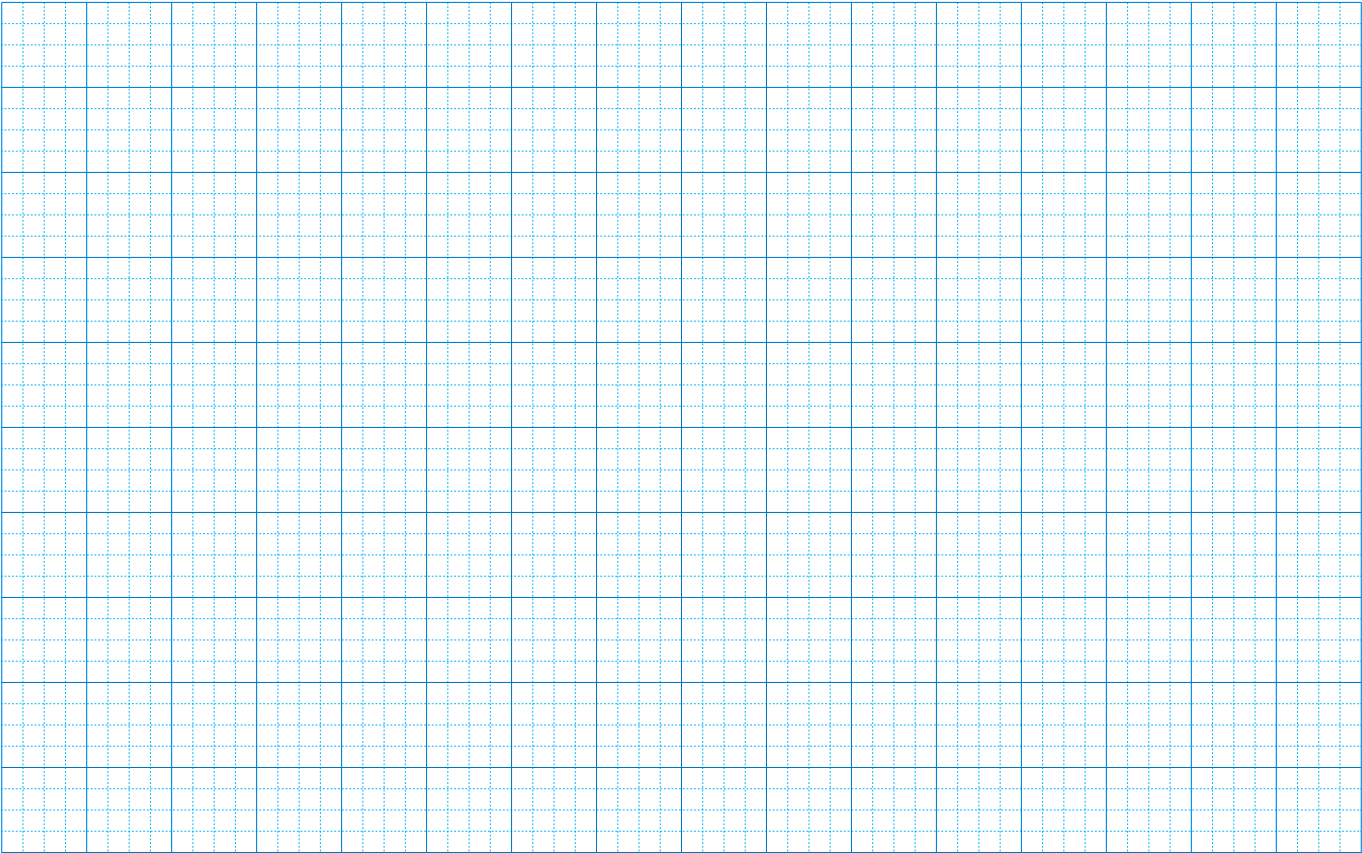 Ai ωϙ Quảng Ngãi ǕΜ Ǉa,
Mía wgΪ, đưŊg wgĠ Ǉrắng wgà Ύğ ăn.
Ca dao
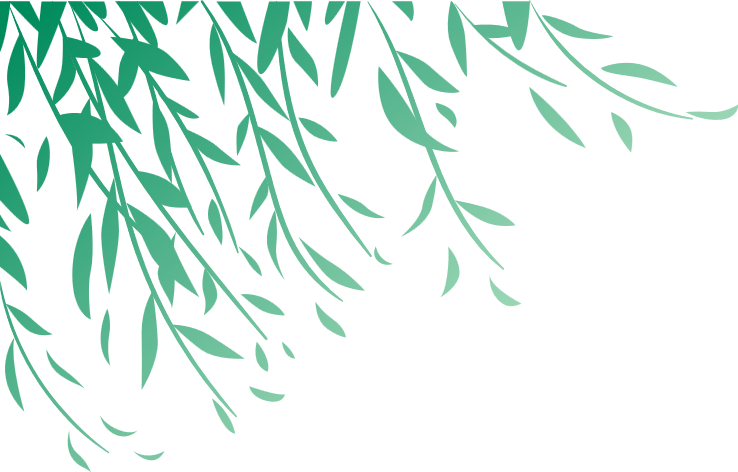 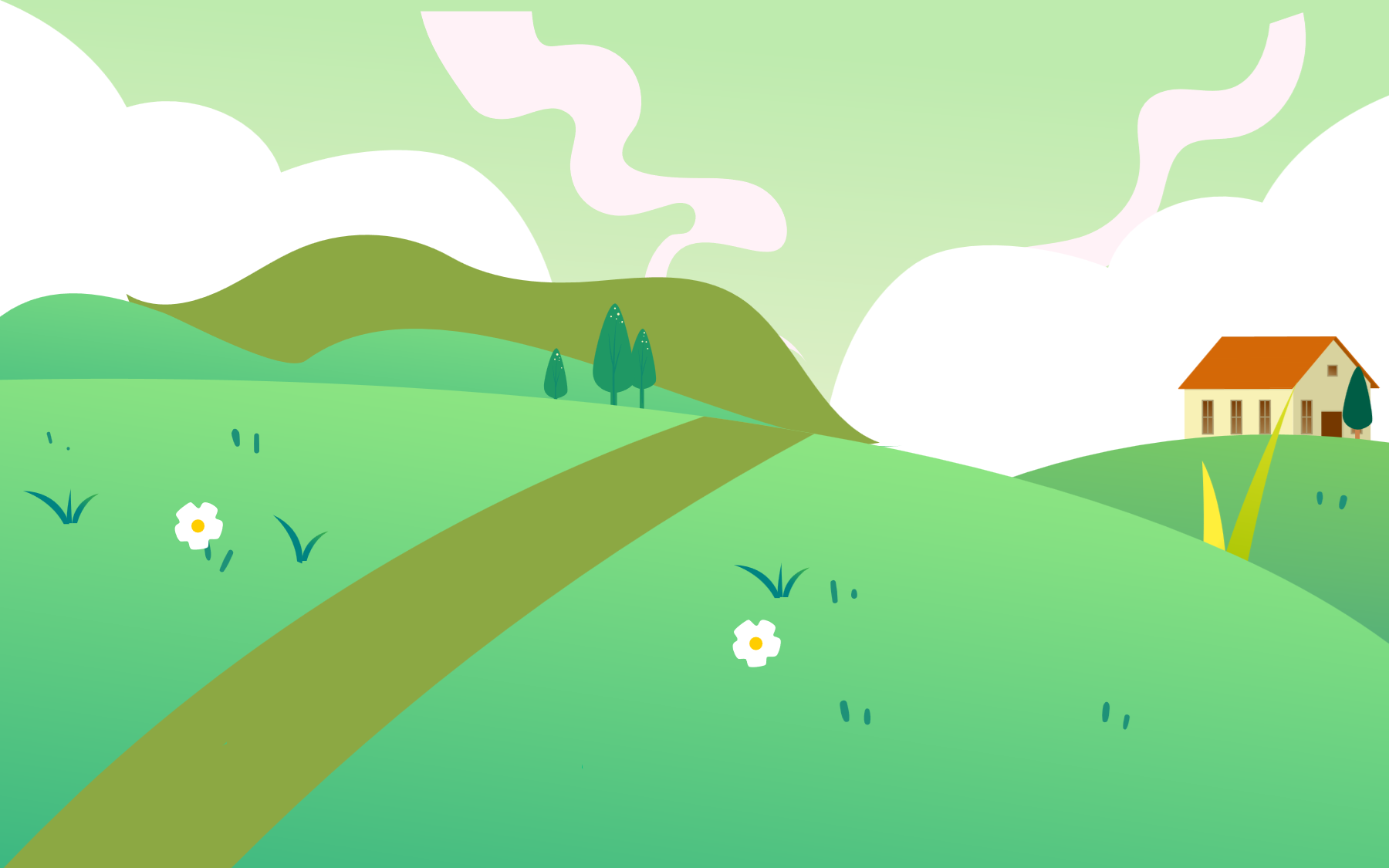 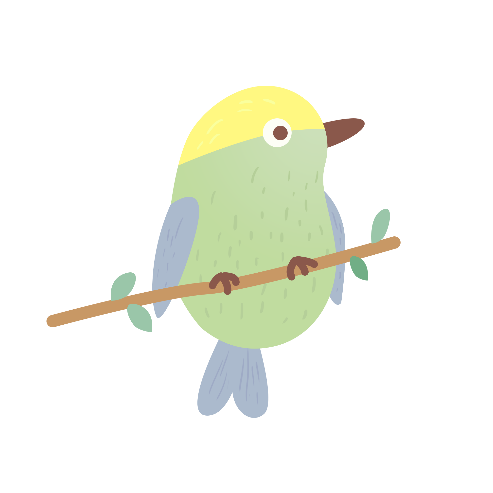 Cùng tìm hiểu
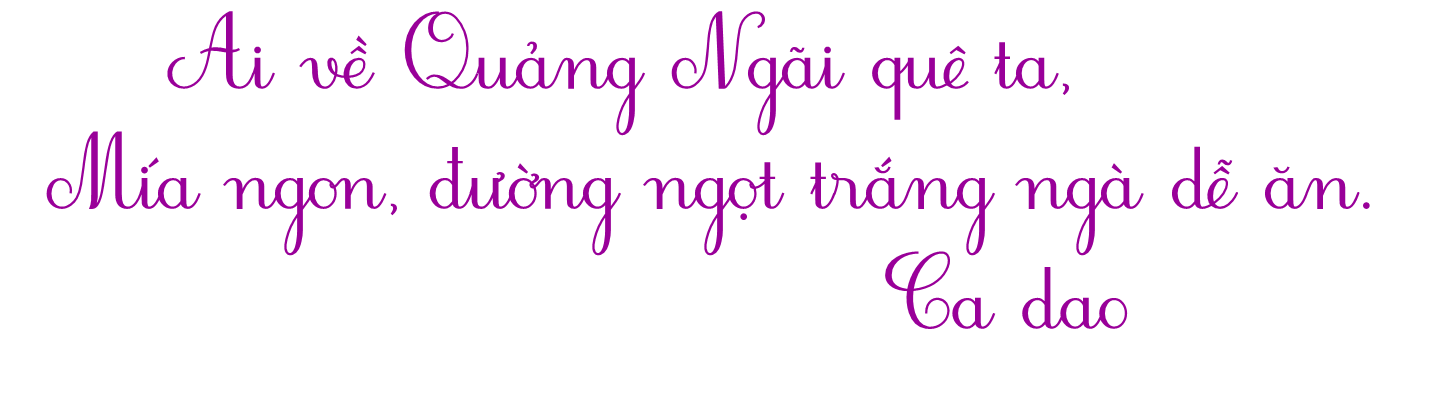 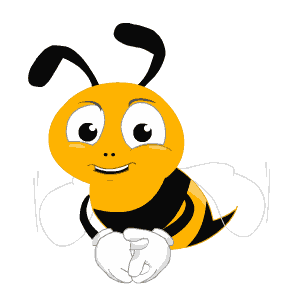 Quảng Ngãi là tên một tỉnh ở Nam Trung Bộ nước ta. Trước đây, Quảng Ngãi được biết đến là xứ sở của nghề trồng mía, nấu đường. Đến mùa thu hoạch mía, không khí rộn ràng khắp làng. Những lò nấu đường thủ công đỏ lửa từ sáng đến tối, mùi đường non thơm phức cả xóm. Nghề trồng mía, nấu đường, không khí rộn ràng và mùi thơm của đường non chính là niềm tự hào của người dân Quảng Ngãi.
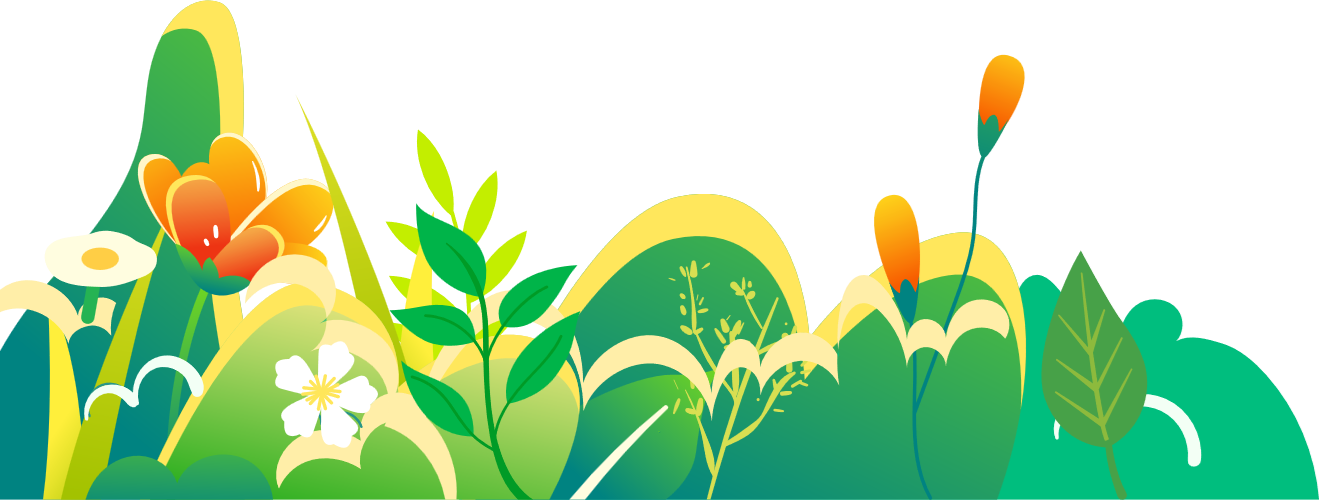 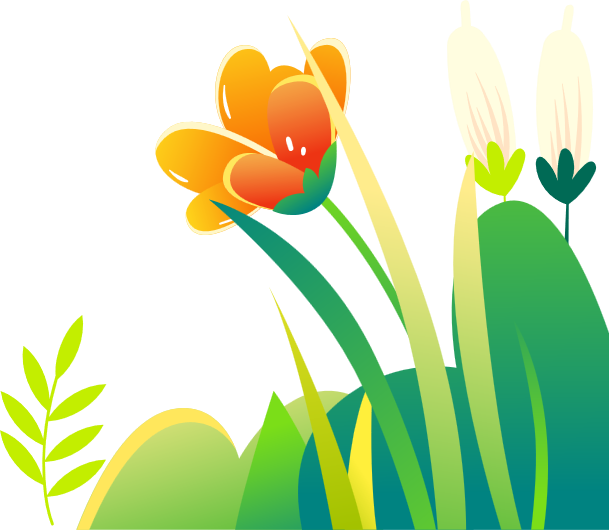 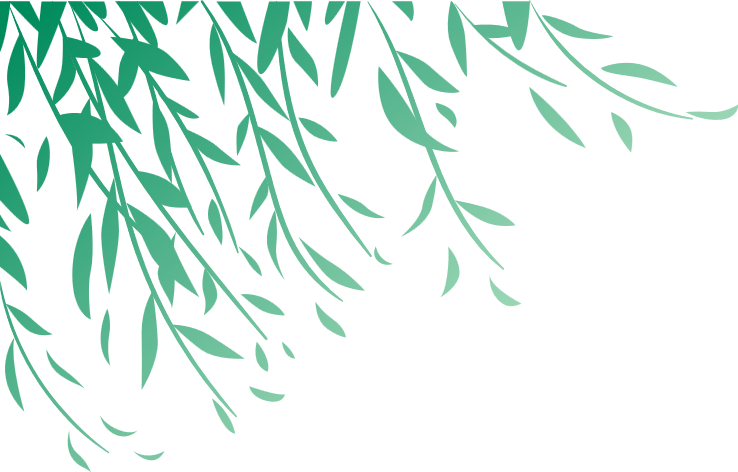 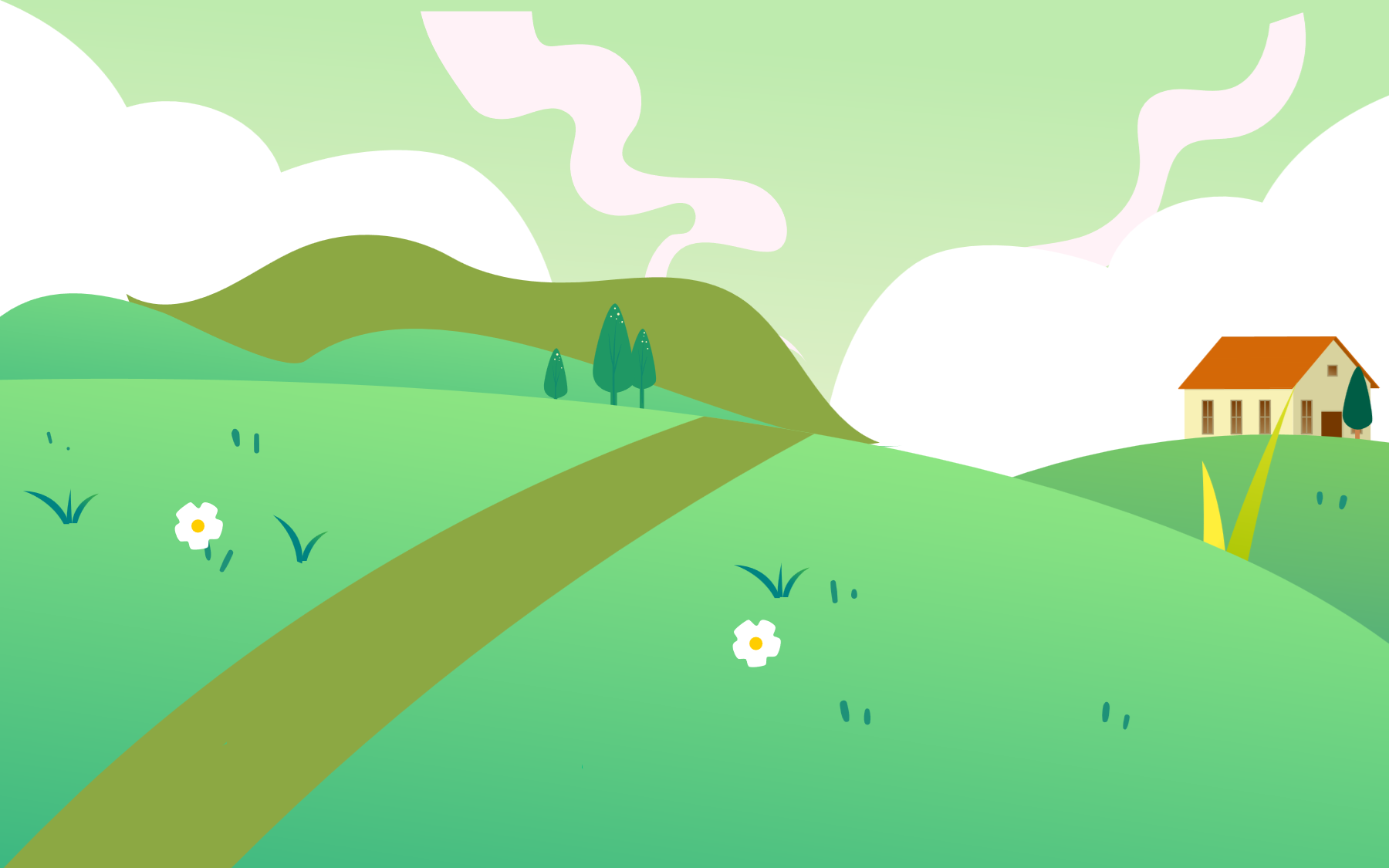 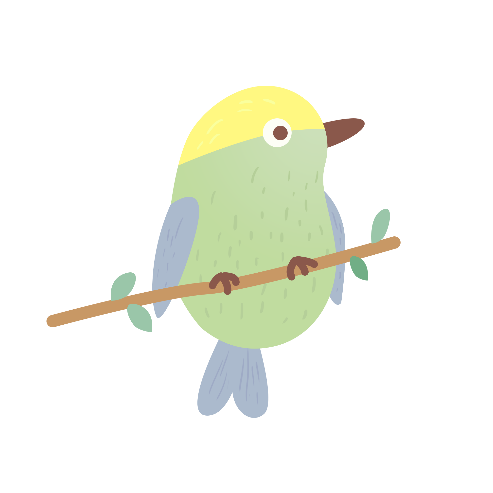 Cùng tìm hiểu
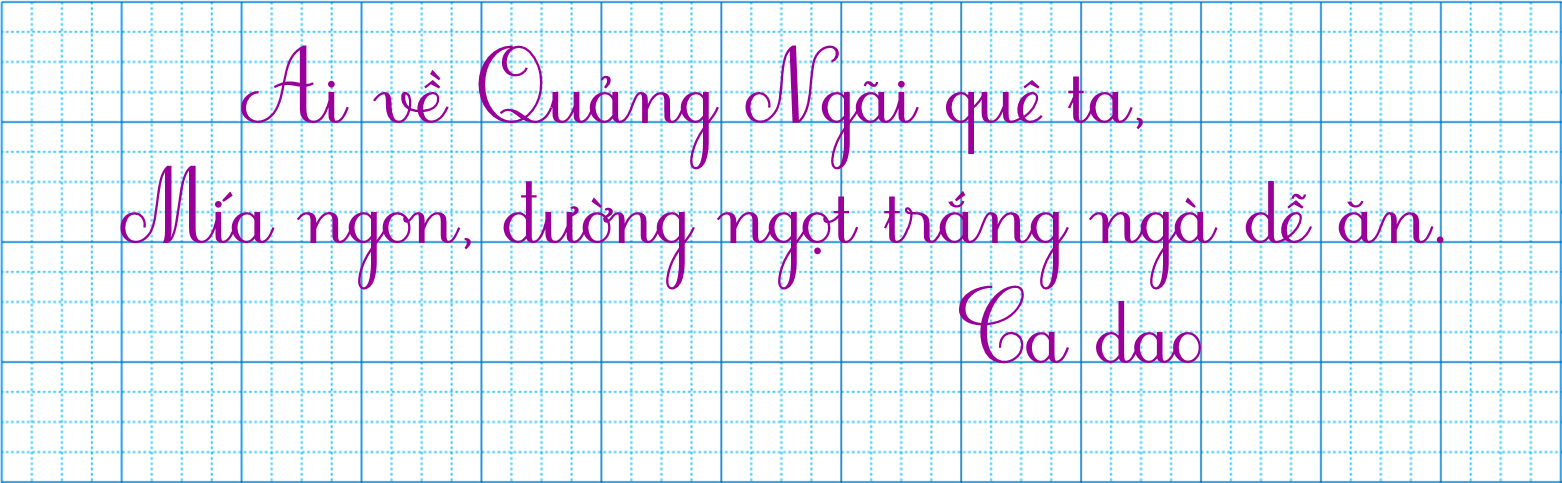 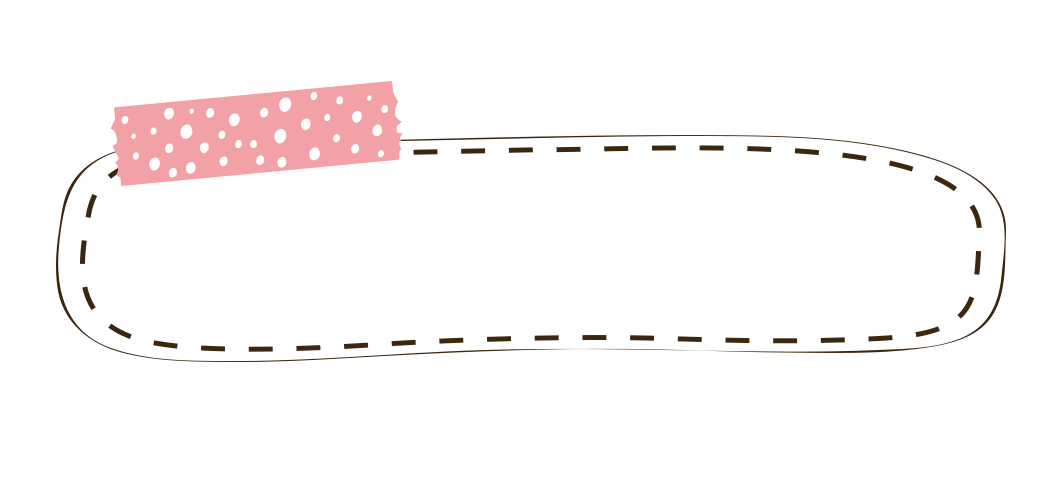 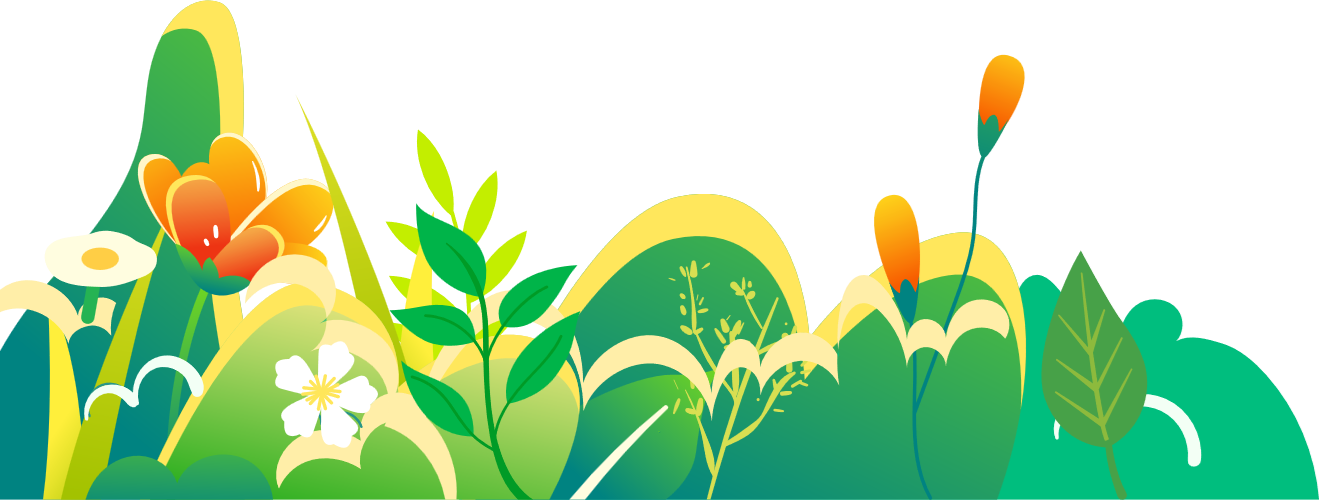 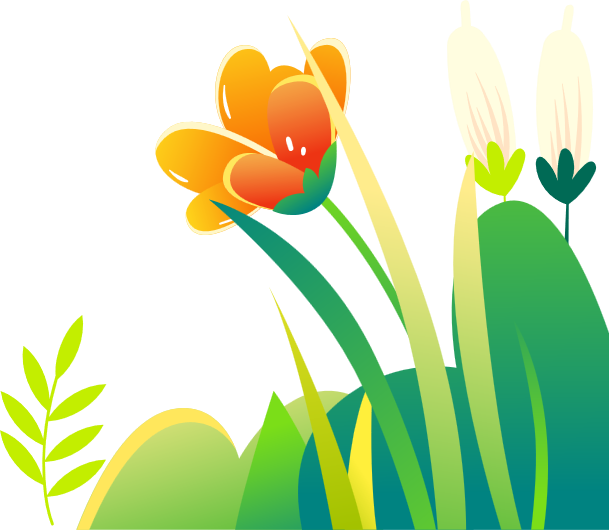 Trong câu ứng dụng trên, chữ nào được viết hoa? Vì sao?
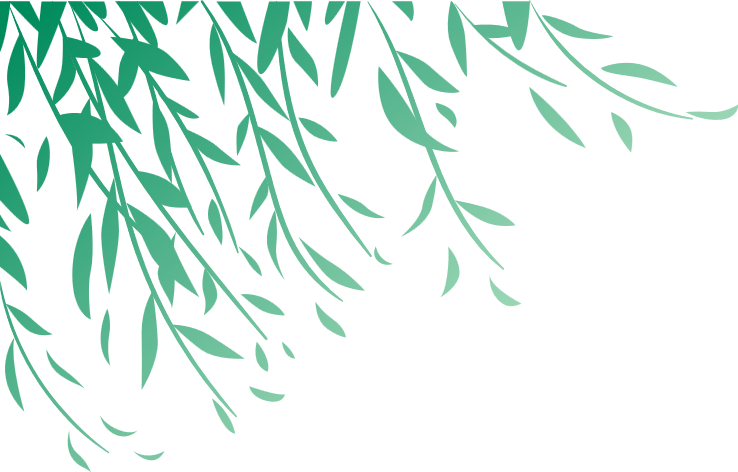 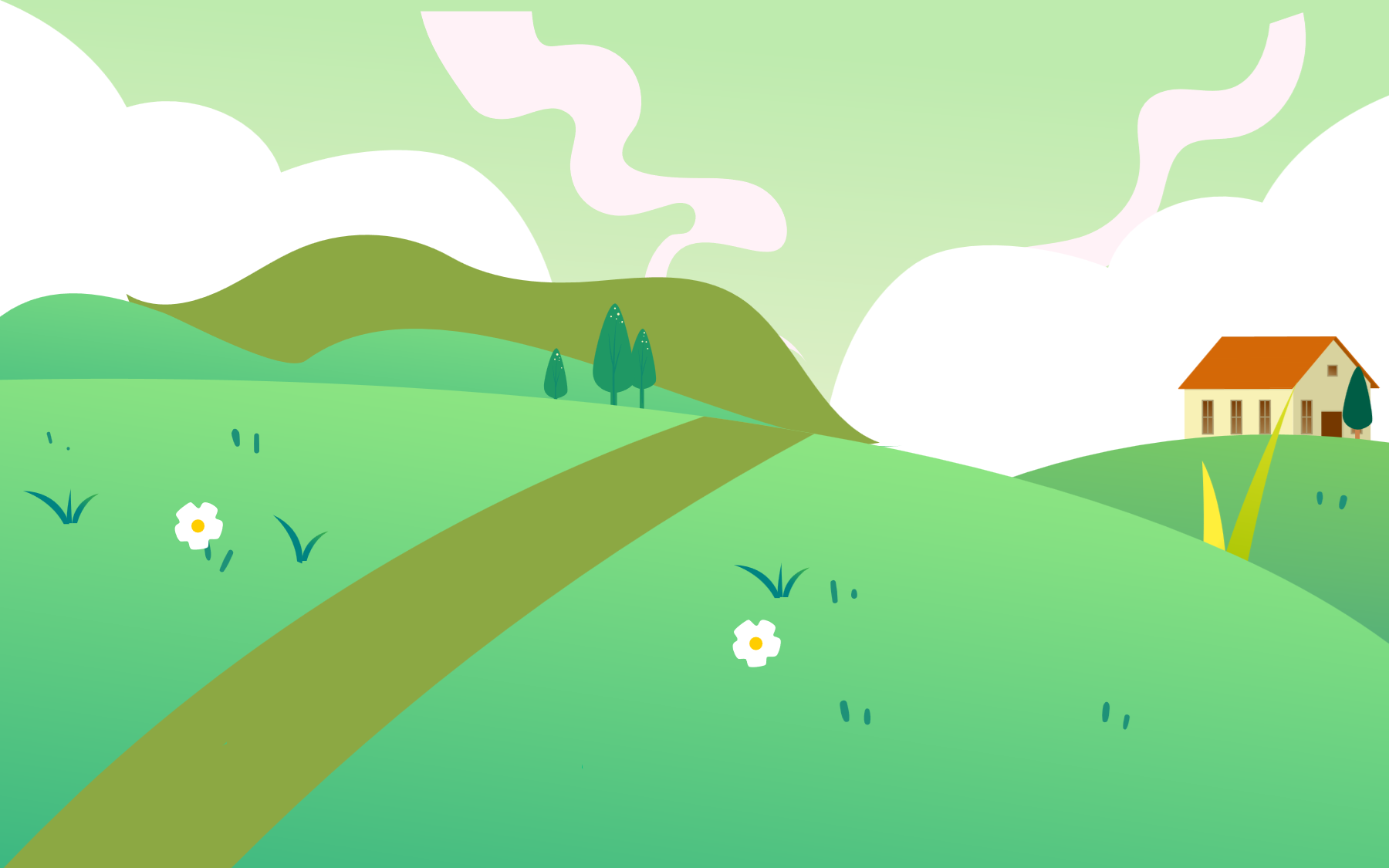 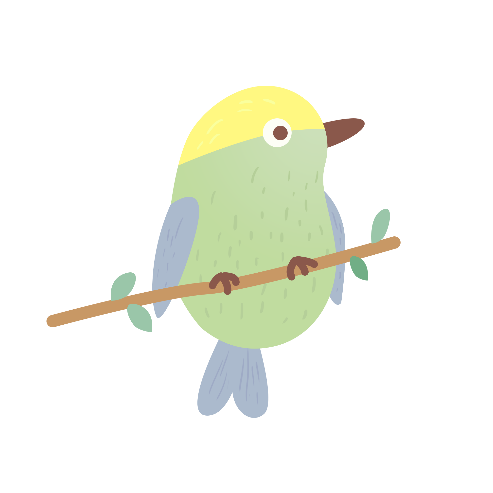 Cùng tìm hiểu
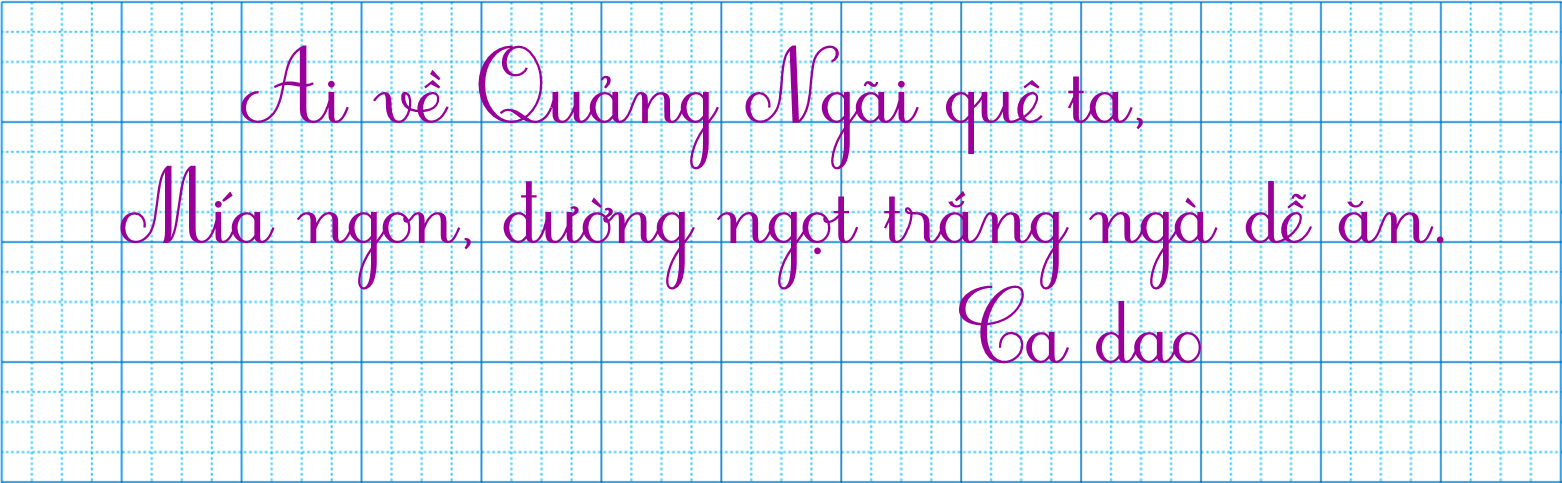 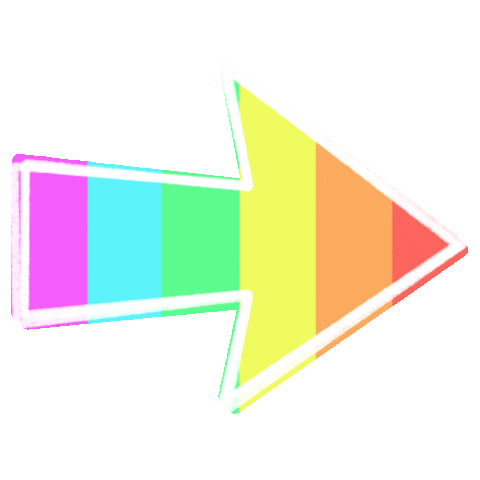 VΗĞt hΞ các cΪ εữ A (Ai), M (Mía) νŰ εúng đứng ở đầu câu.
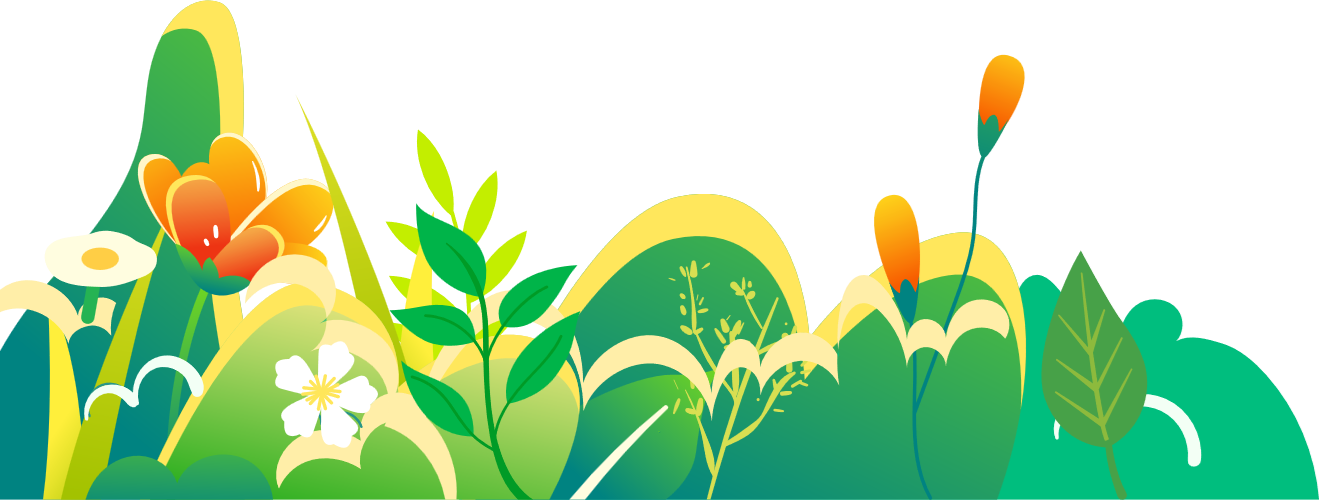 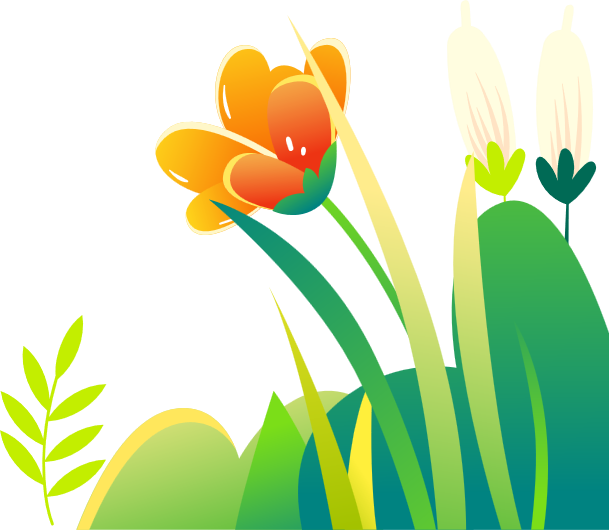 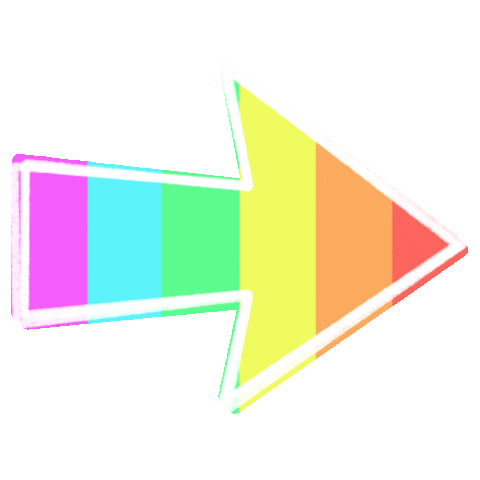 VΗĞt hΞ các cΪ εữ Q (Quảng), N (Ngãi) νŰ là Ιłn ǟΗłng địa lí VΗİΙ Nam.
Ai ωϙ Quảng Ngãi ǕΜ Ǉa,
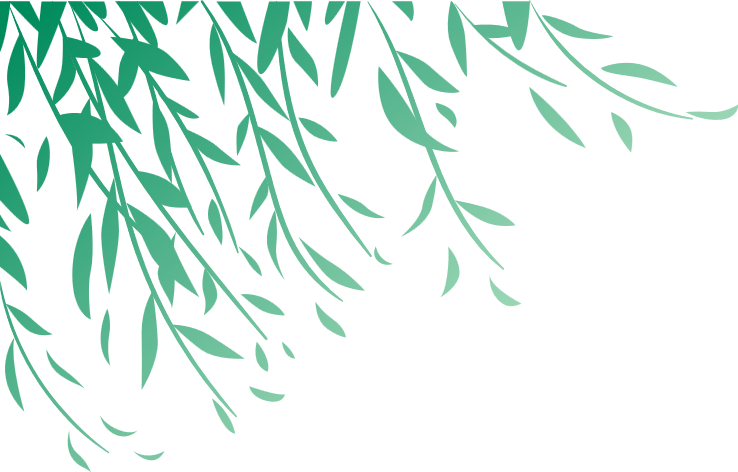 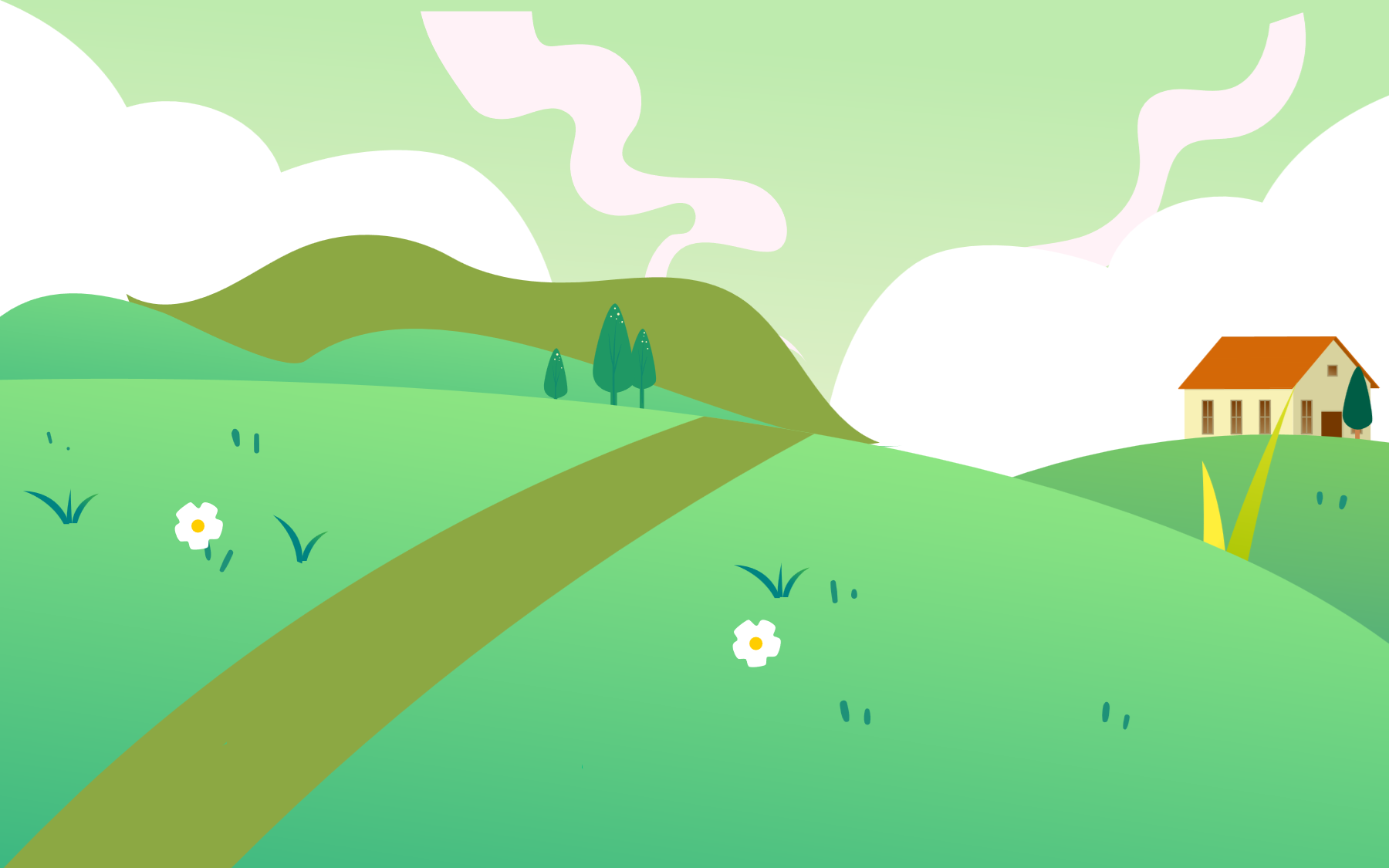 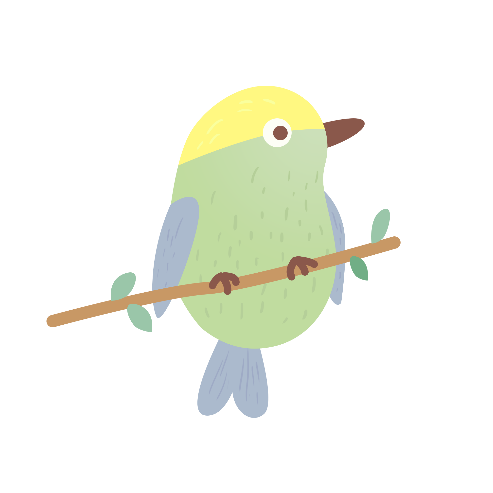 Cùng tìm hiểu
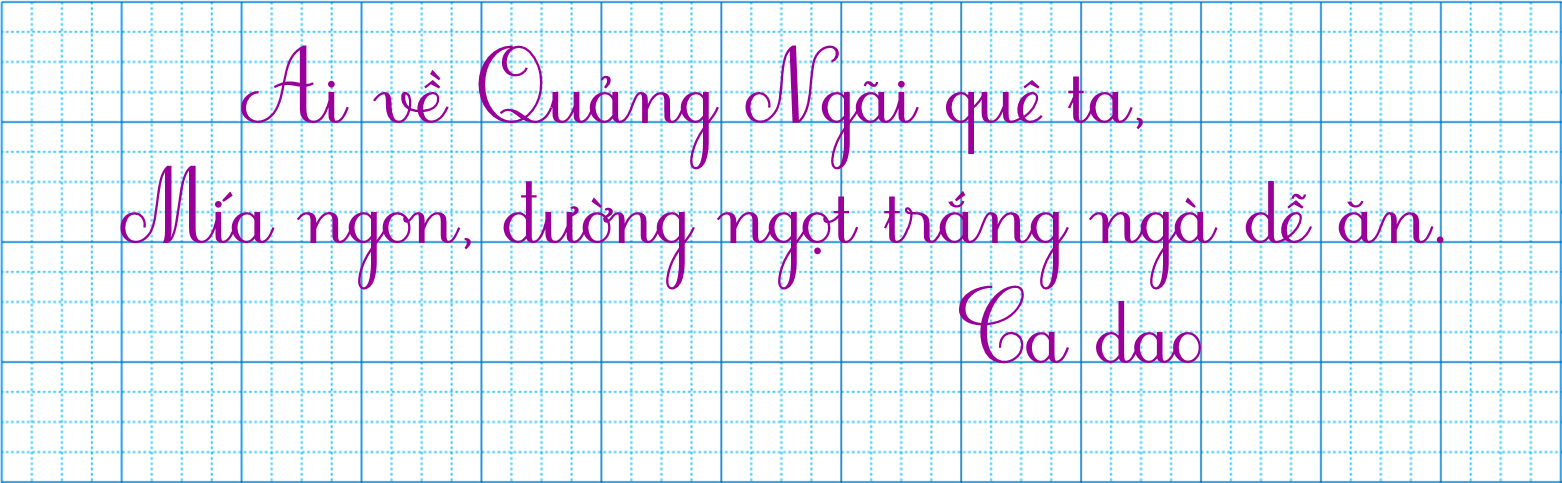 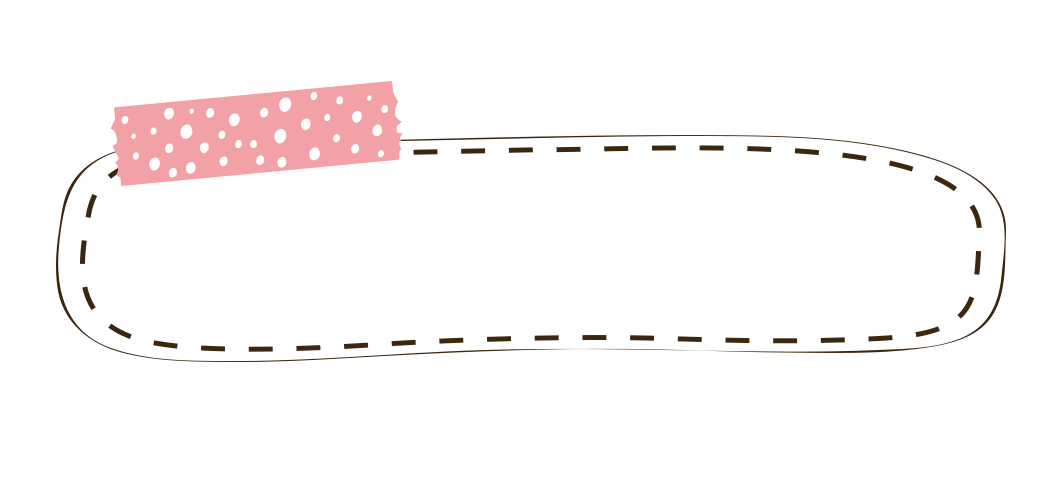 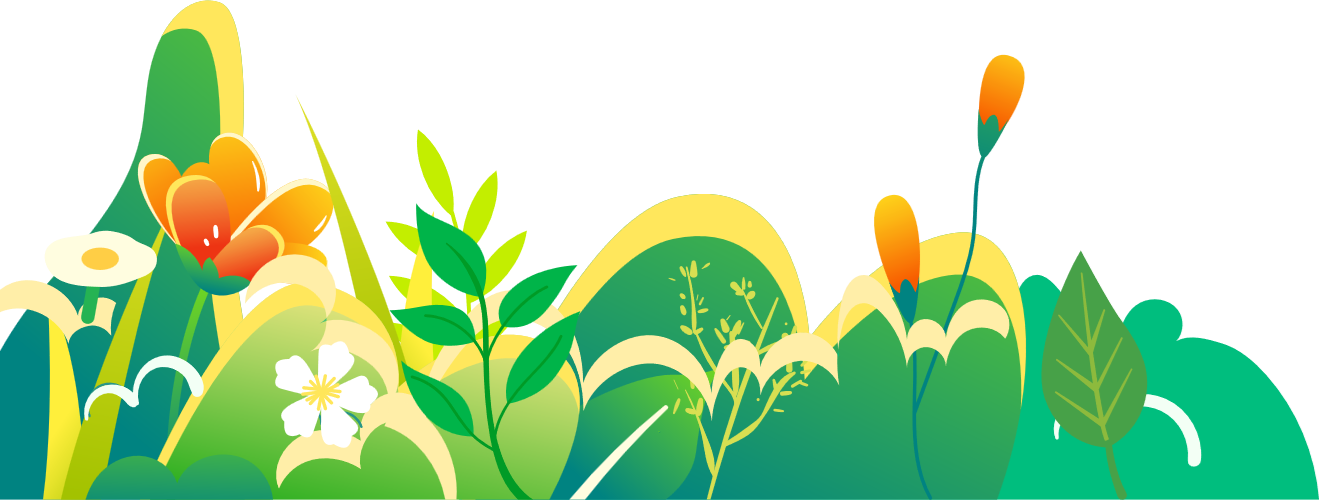 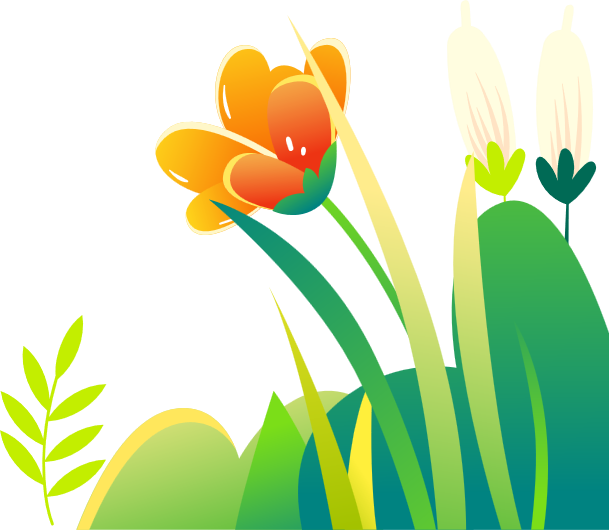 Em hãy quan sát và nêu độ cao của các con chữ trong câu.
Ai ωϙ Quảng Ngãi ǕΜ Ǉa,
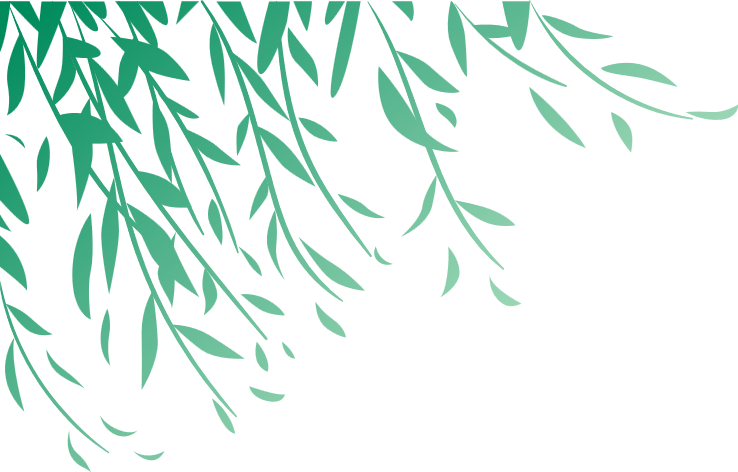 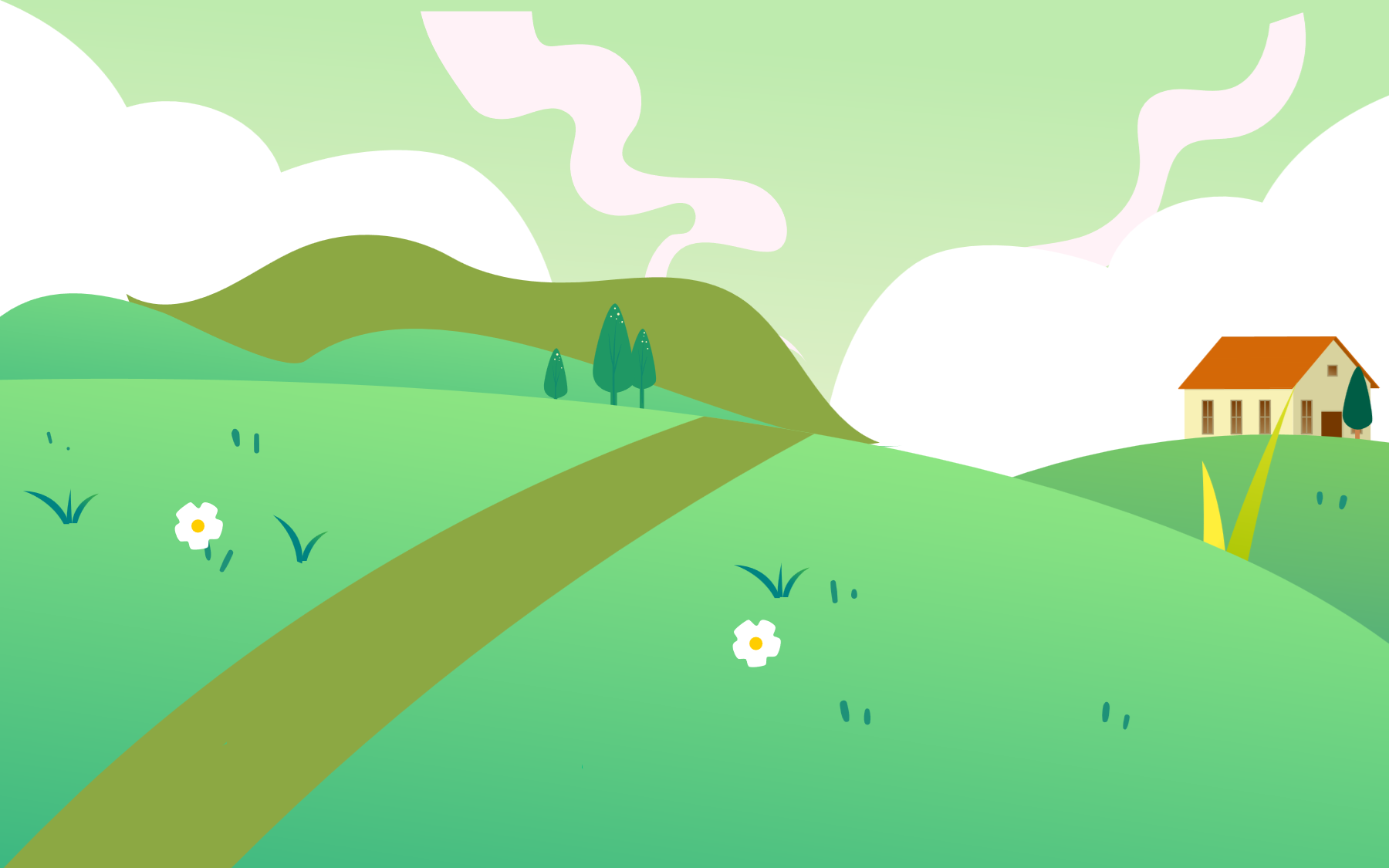 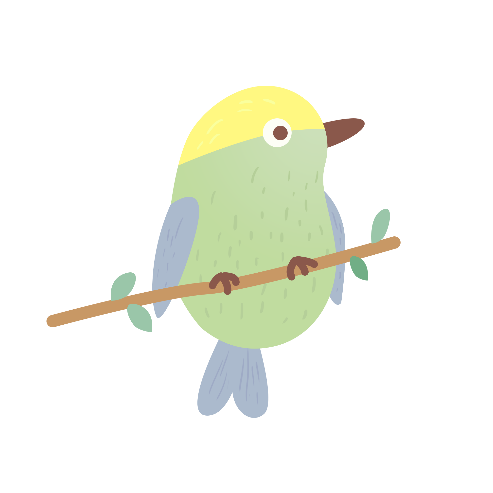 Cùng tìm hiểu
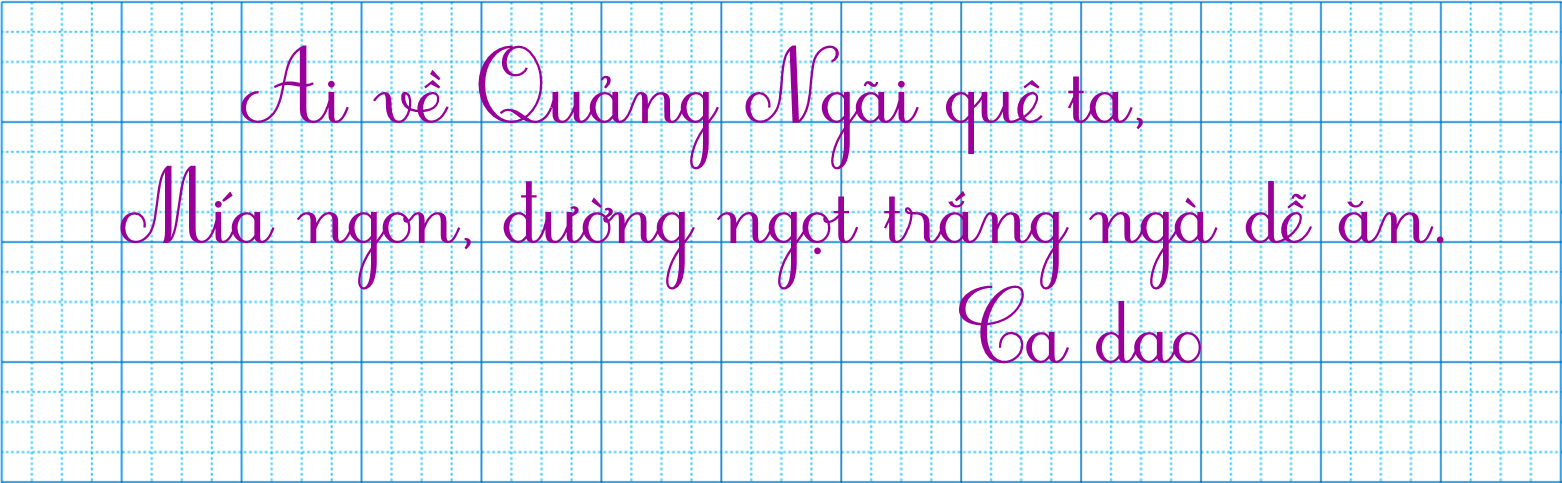 - Các cΪ εữ A, Q, g, N, M, cao 2 ô li ǟưǫ.
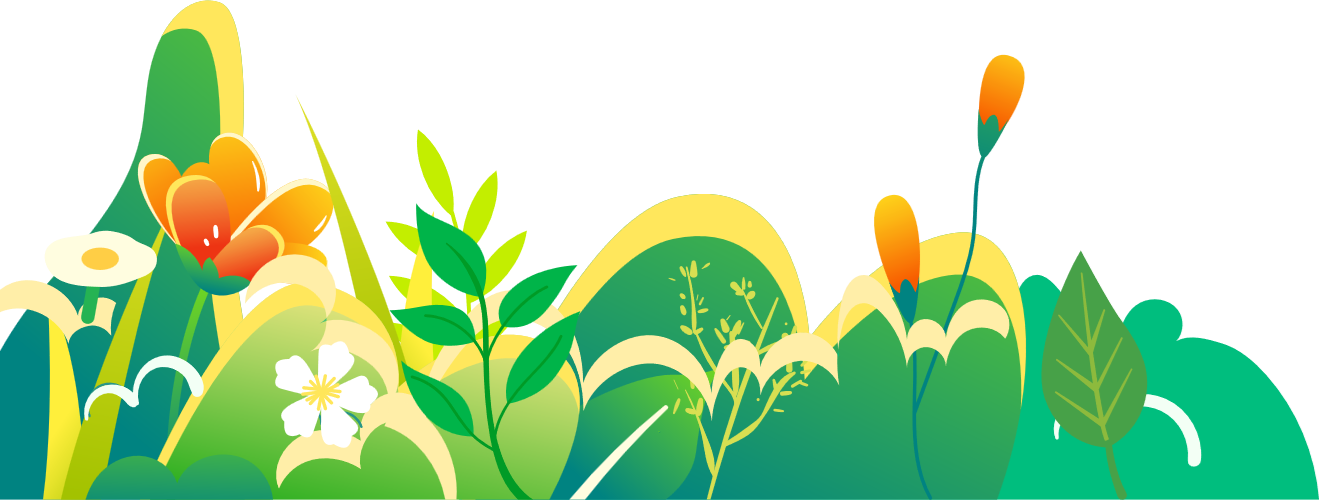 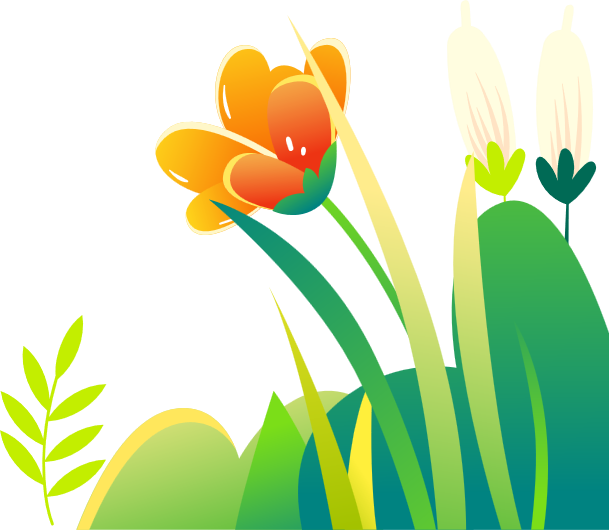 - CΪ εữ q, đ, d cao 2 ô li.
- CΪ εữ Ǉ cao 1 ô li ǟưǫ.
- Các cΪ εữ cŜ lại cao 1 ô li.
Ai ωϙ Quảng Ngãi ǕΜ Ǉa,
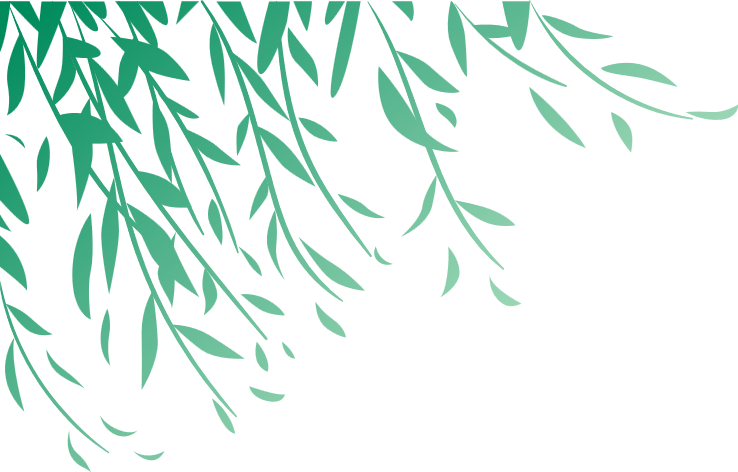 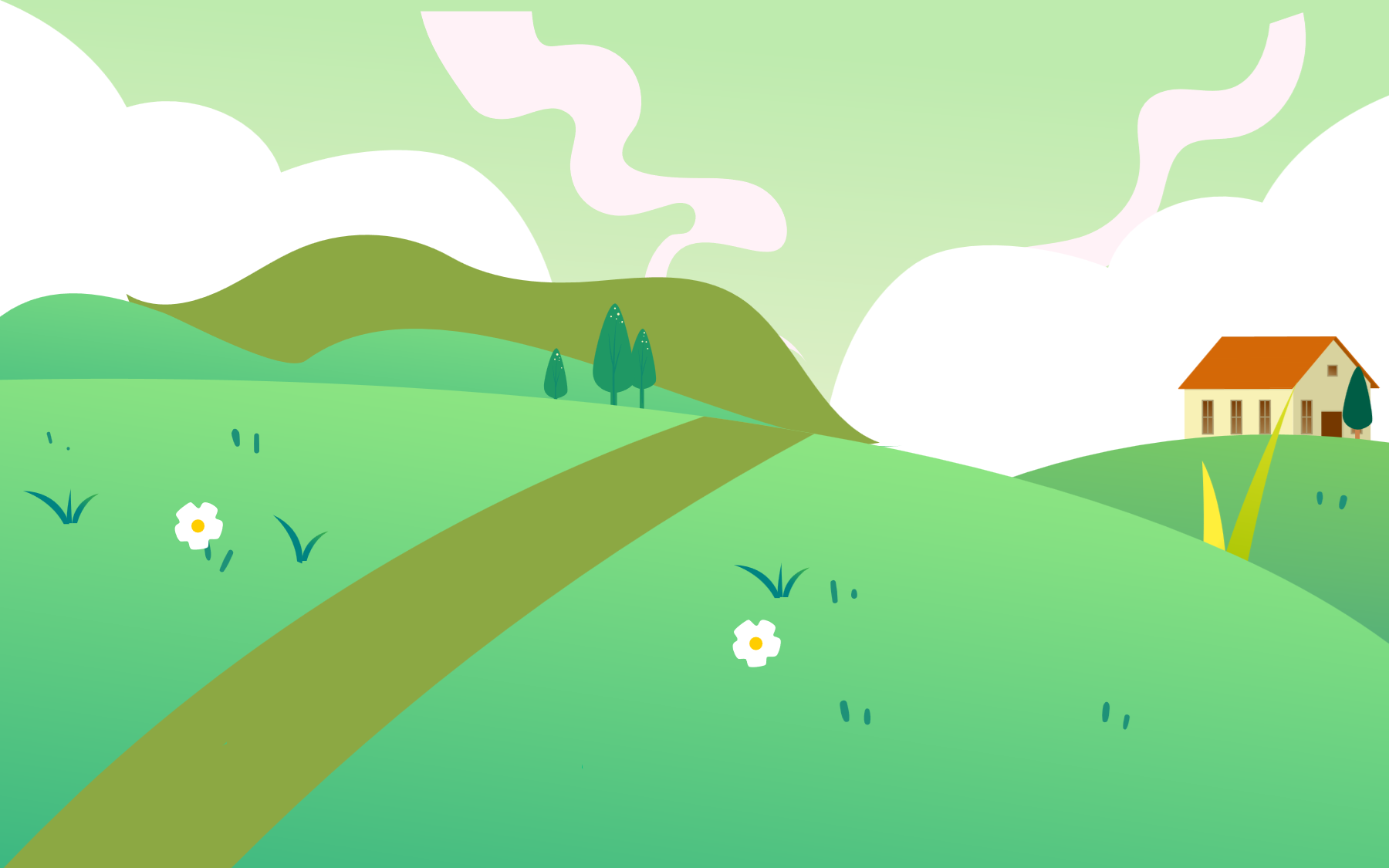 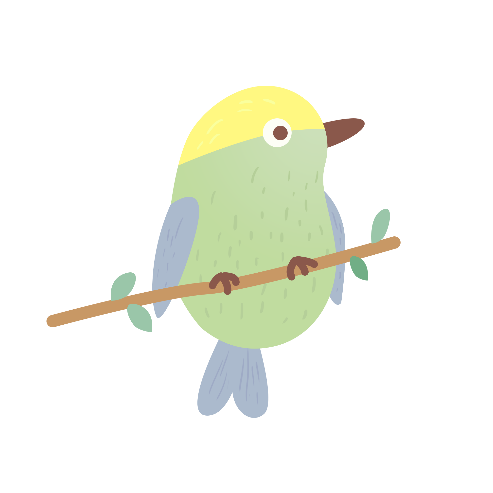 Cùng tìm hiểu
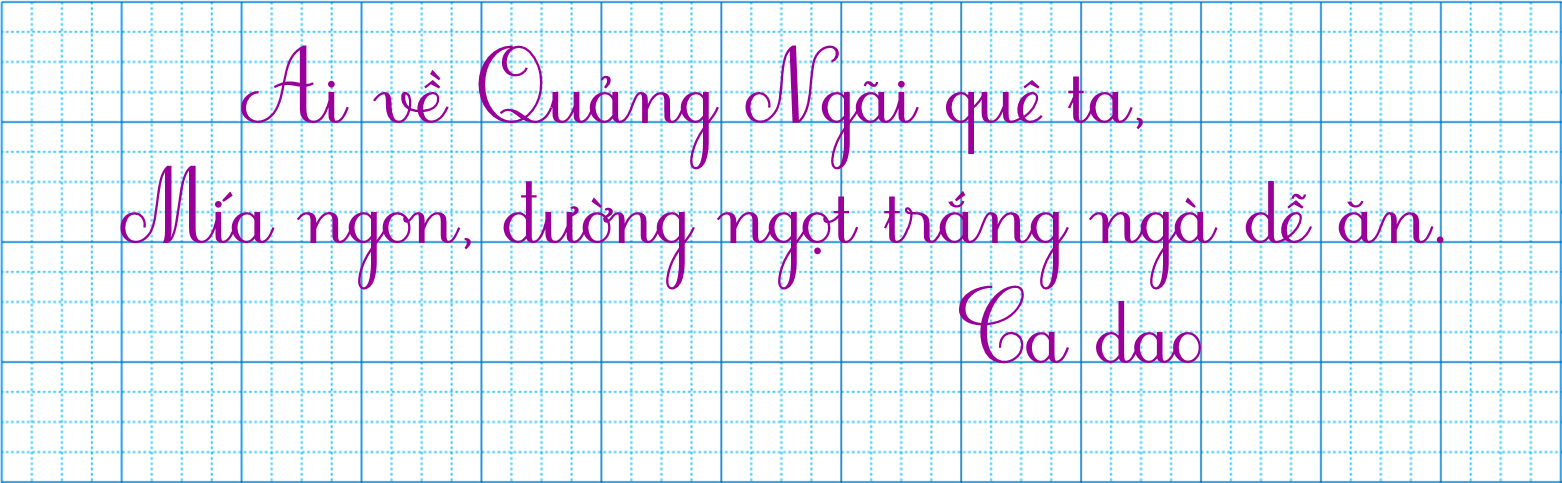 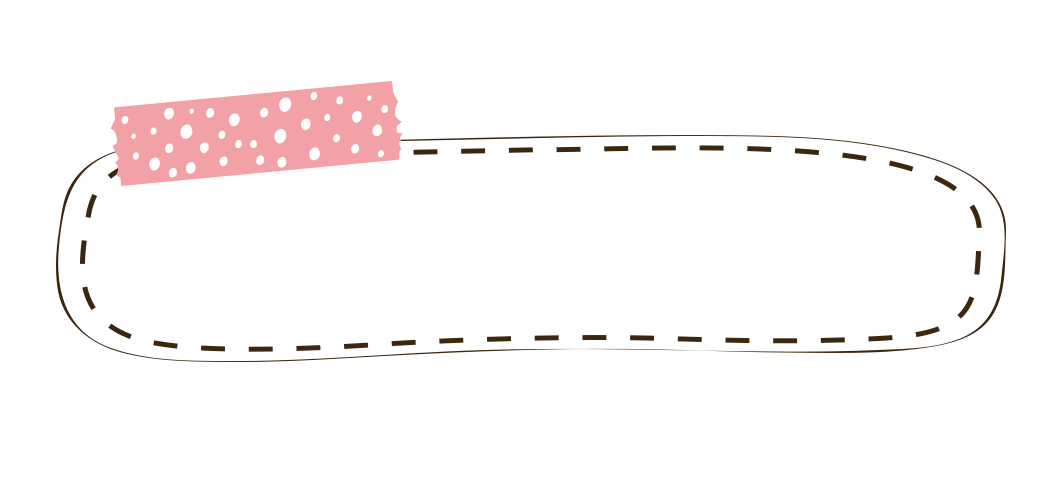 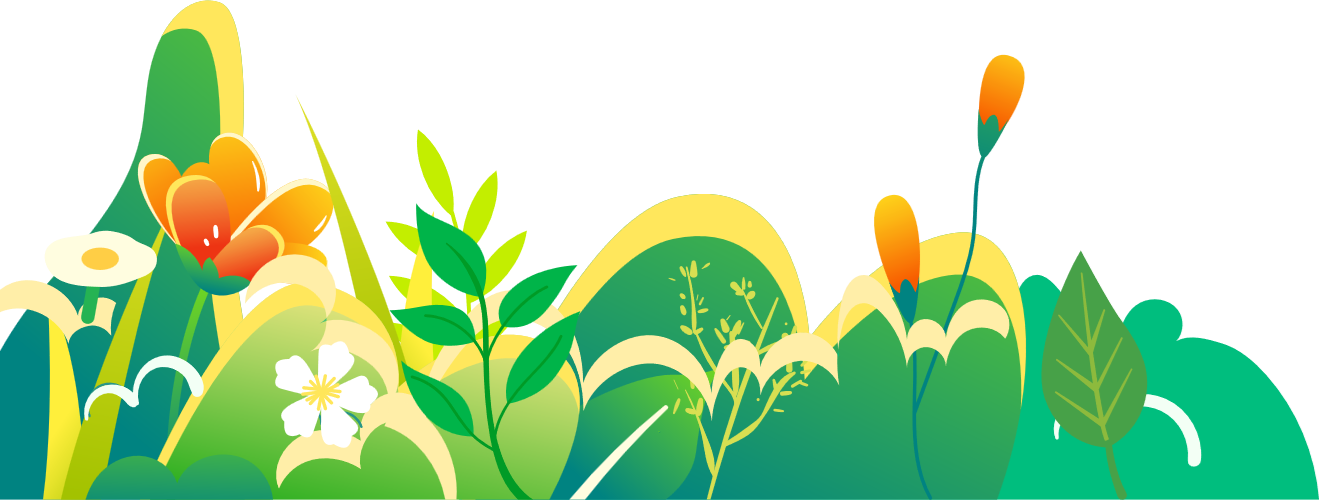 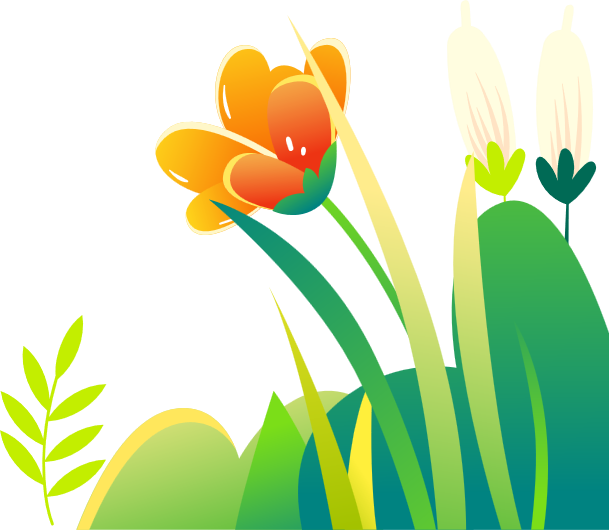 Khoảng cách giữa các chữ ghi tiếng trong câu như thế nào?
Ai ωϙ Quảng Ngãi ǕΜ Ǉa,
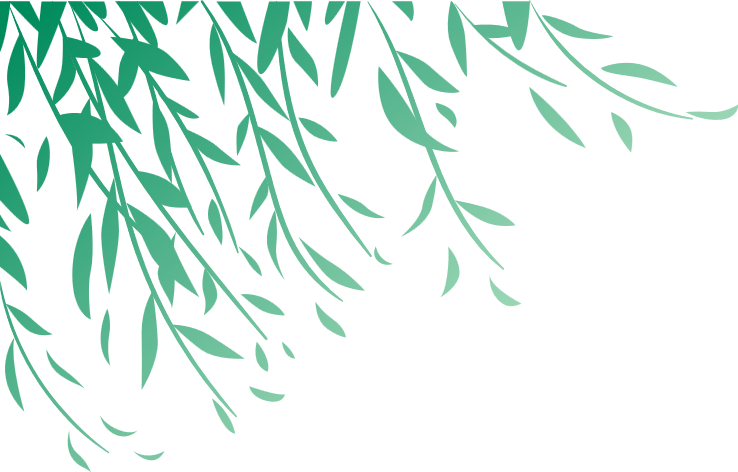 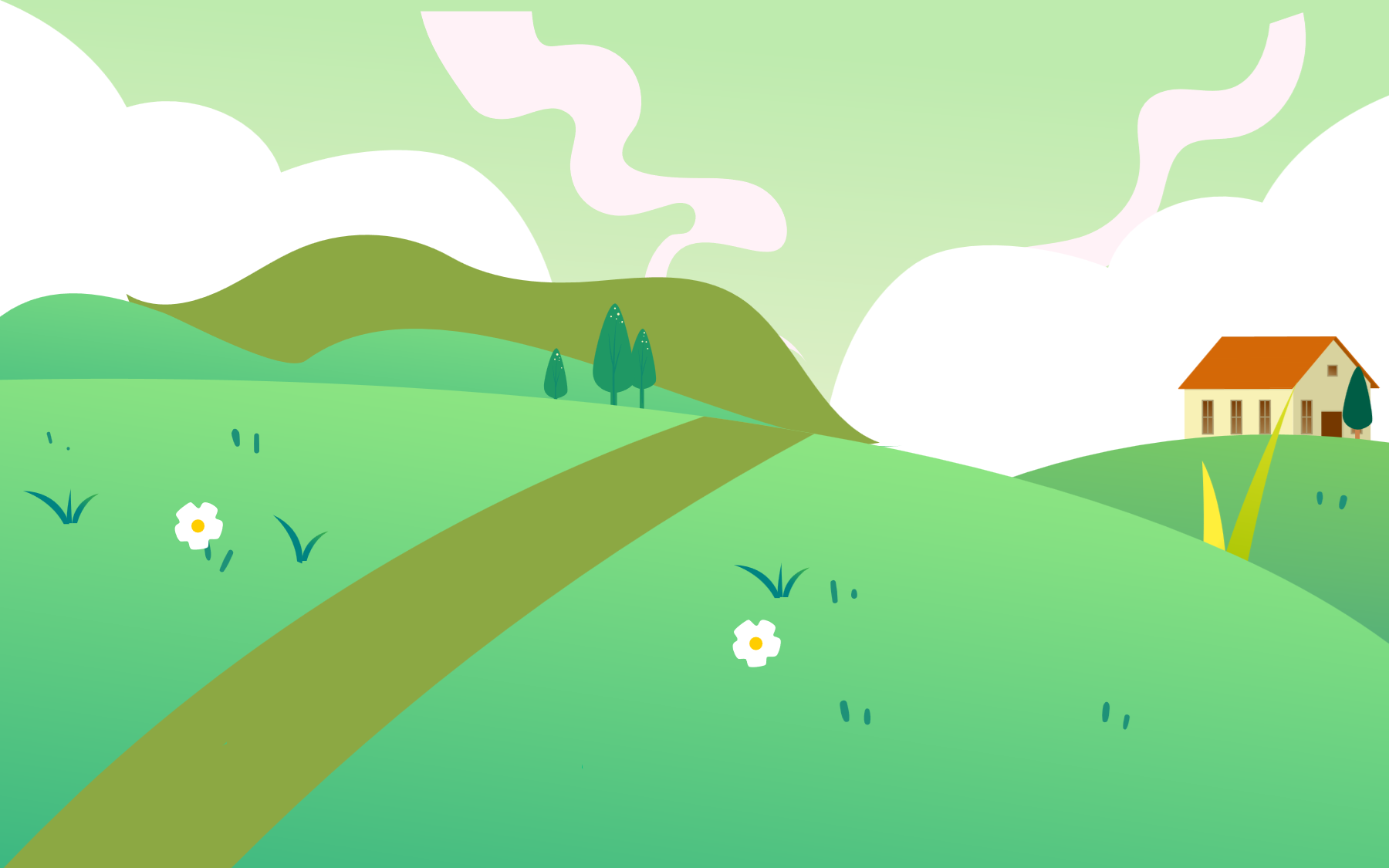 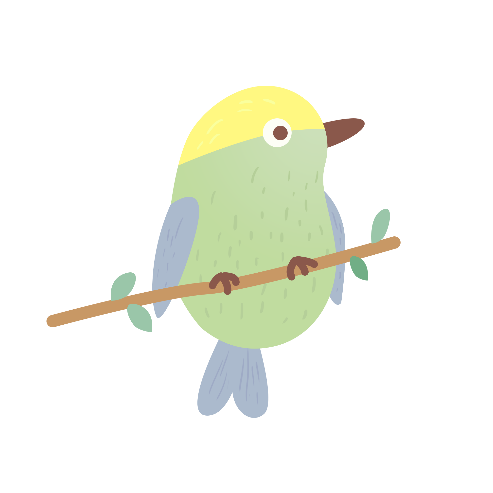 Cùng tìm hiểu
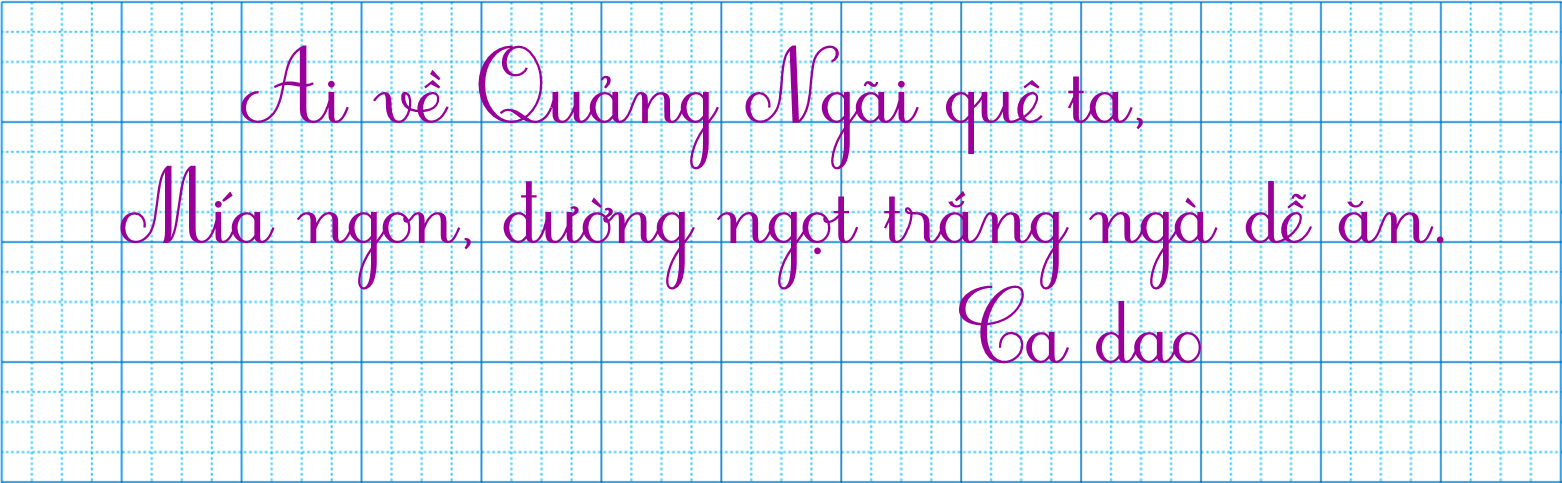 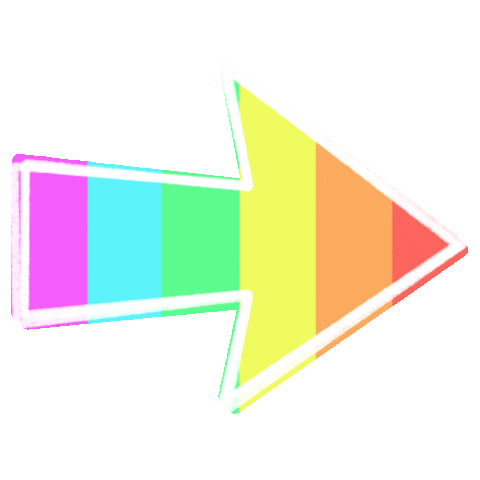 Kh♪ng cáε giữa các εữ θi ǇΗĞng ǇrΪg câu bằng 1 cΪ εữ o.
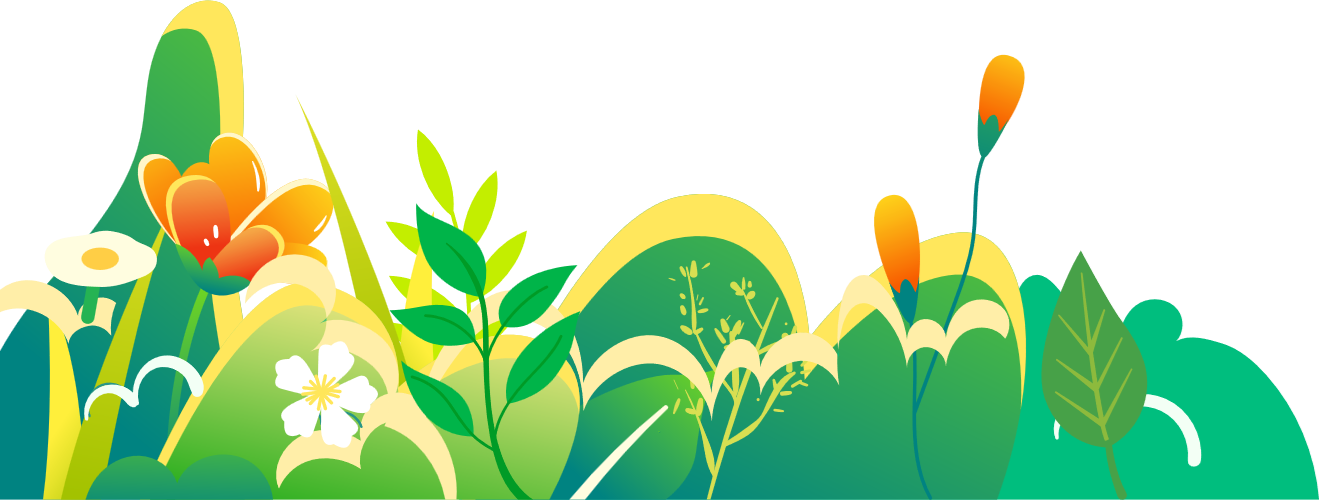 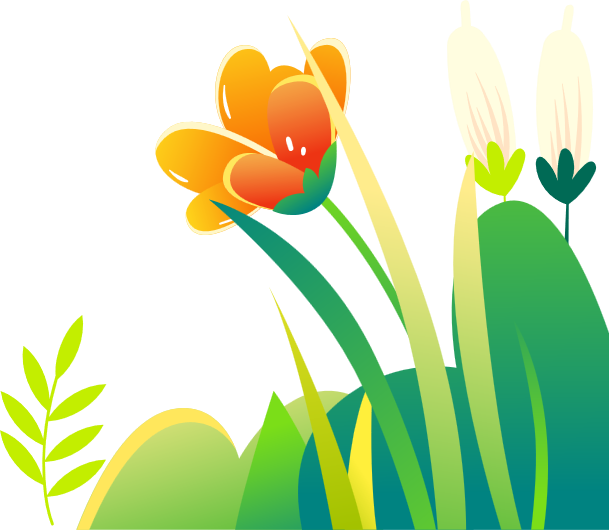 Ai ωϙ Quảng Ngãi ǕΜ Ǉa,
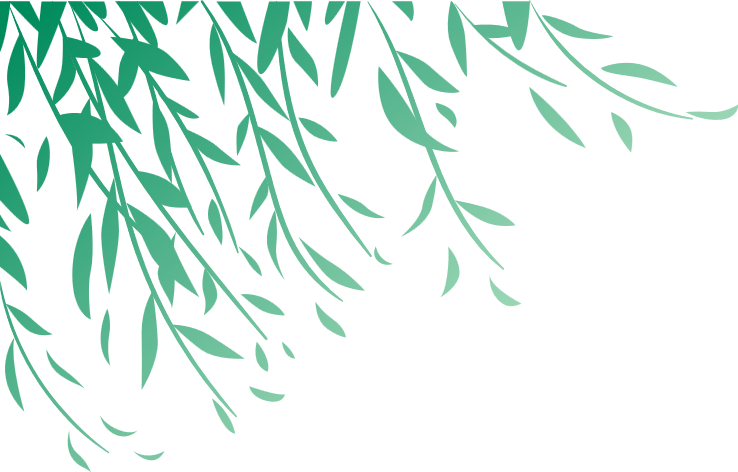 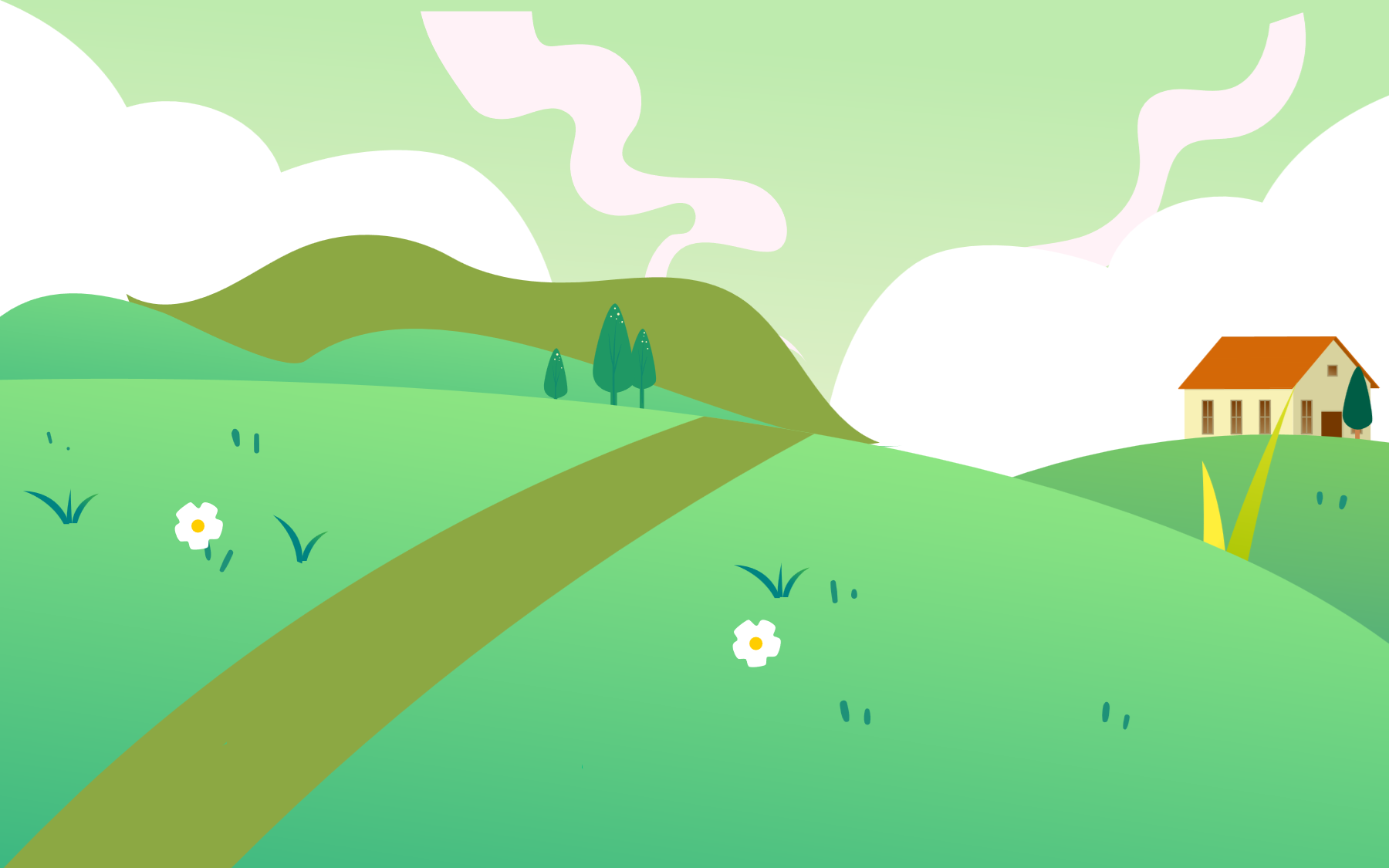 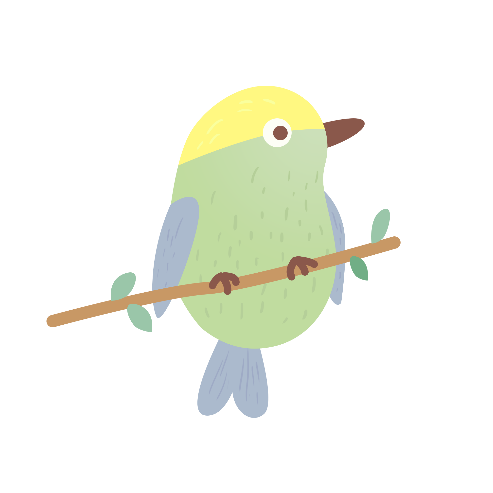 Cùng tìm hiểu
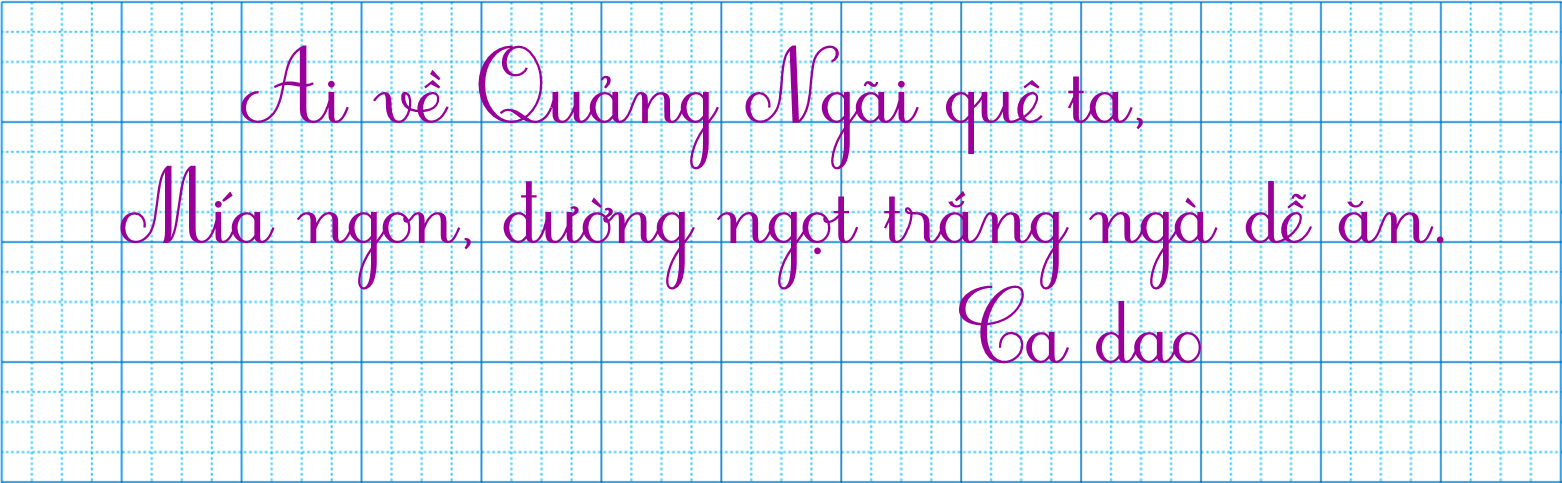 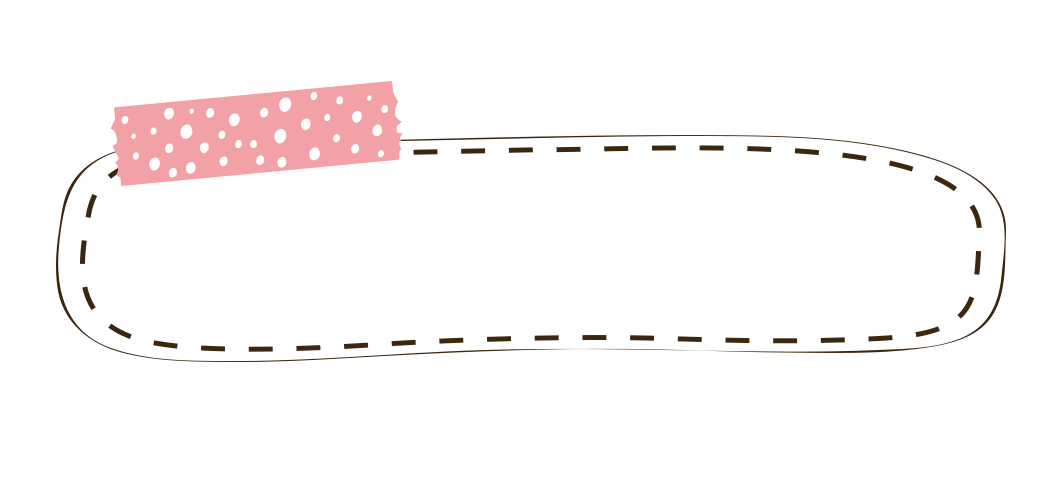 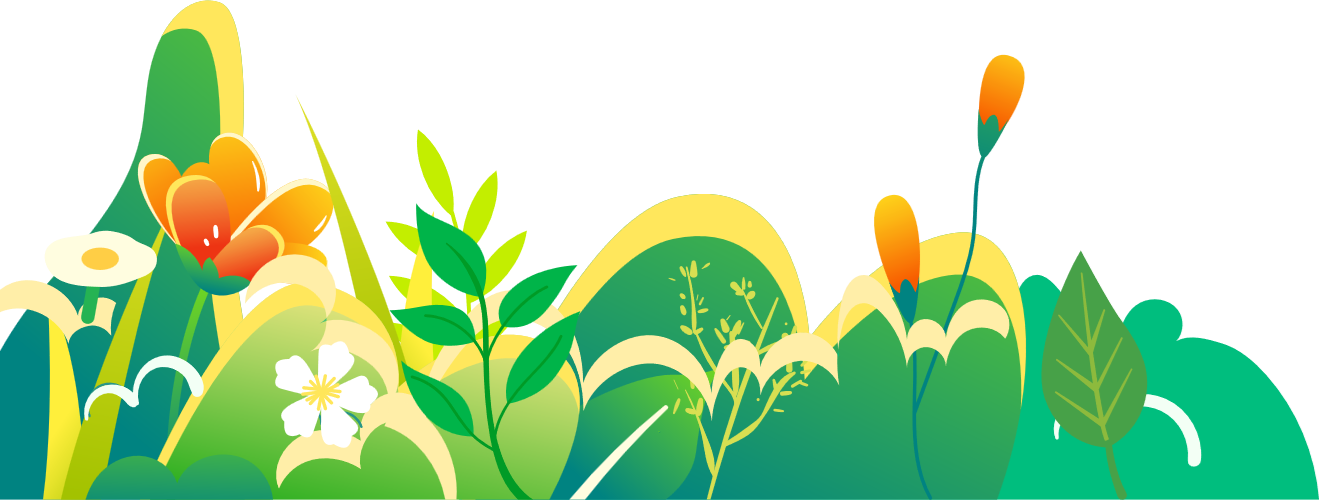 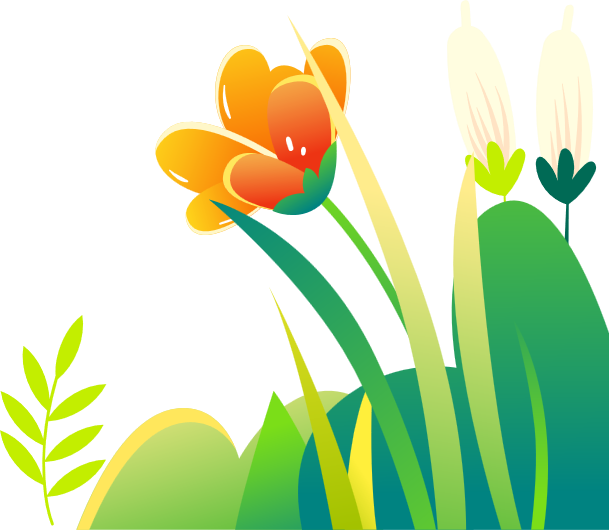 Các dấu thanh được đặt ở những vị trí nào?
Ai ωϙ Quảng Ngãi ǕΜ Ǉa,
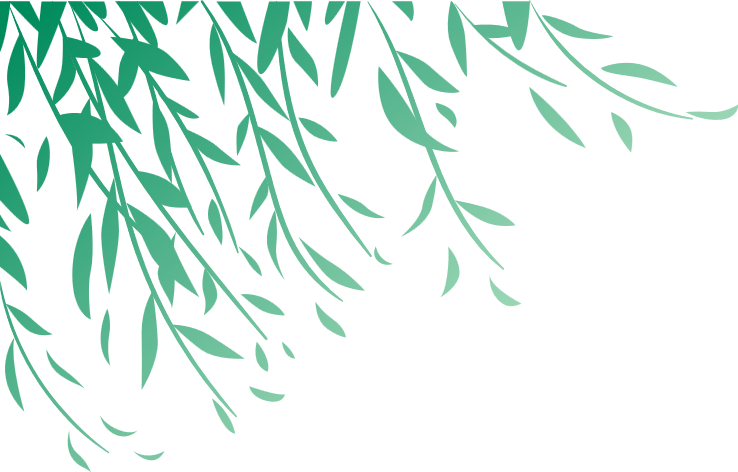 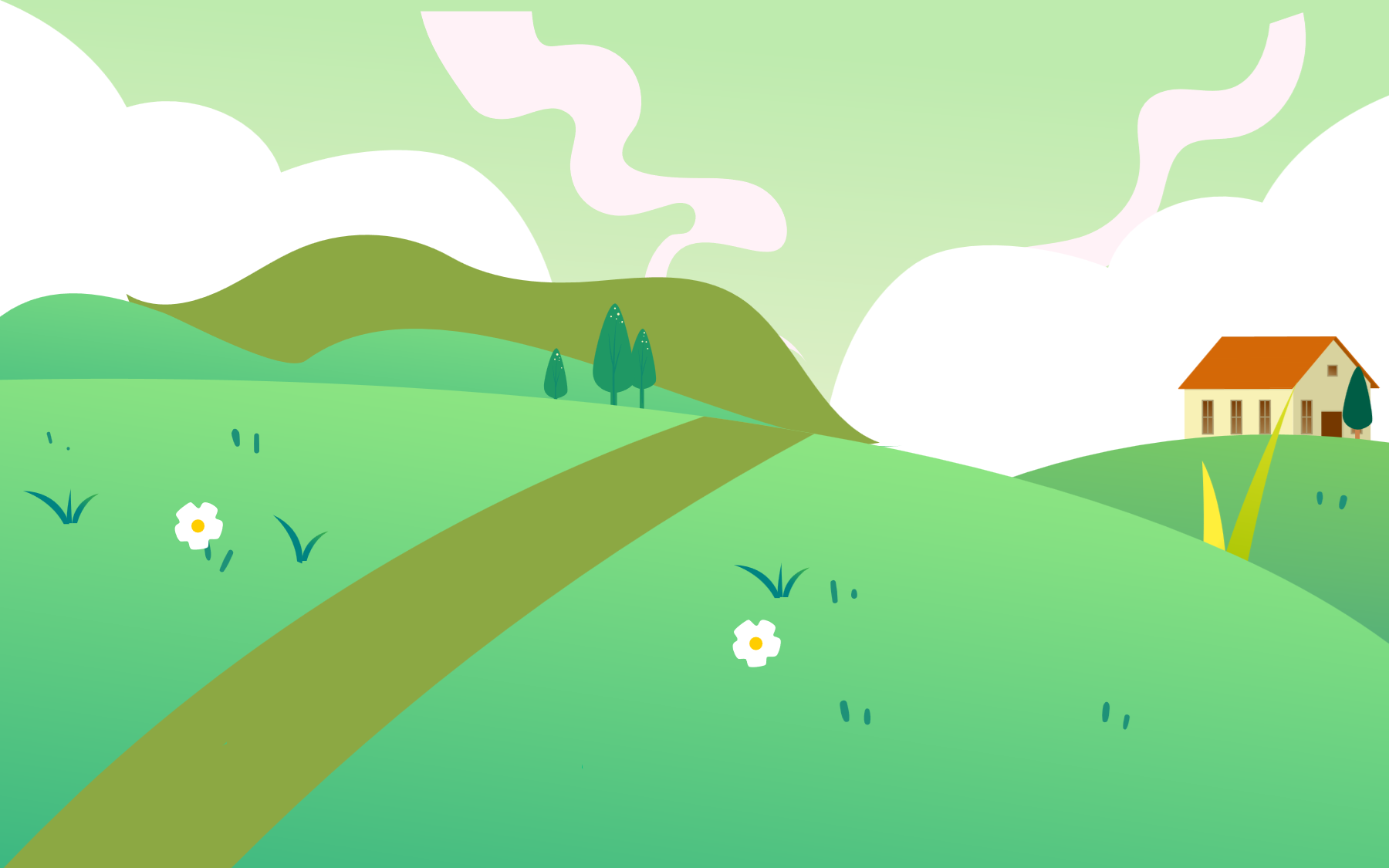 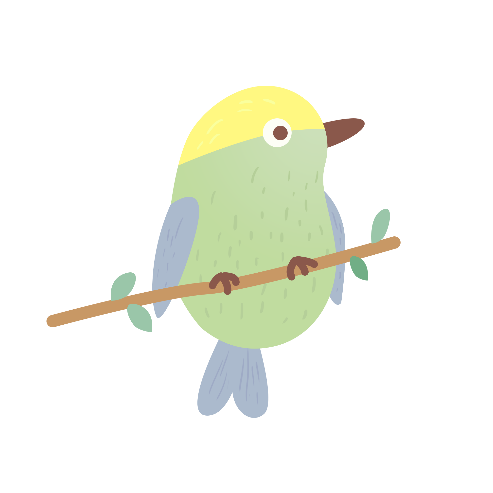 Cùng tìm hiểu
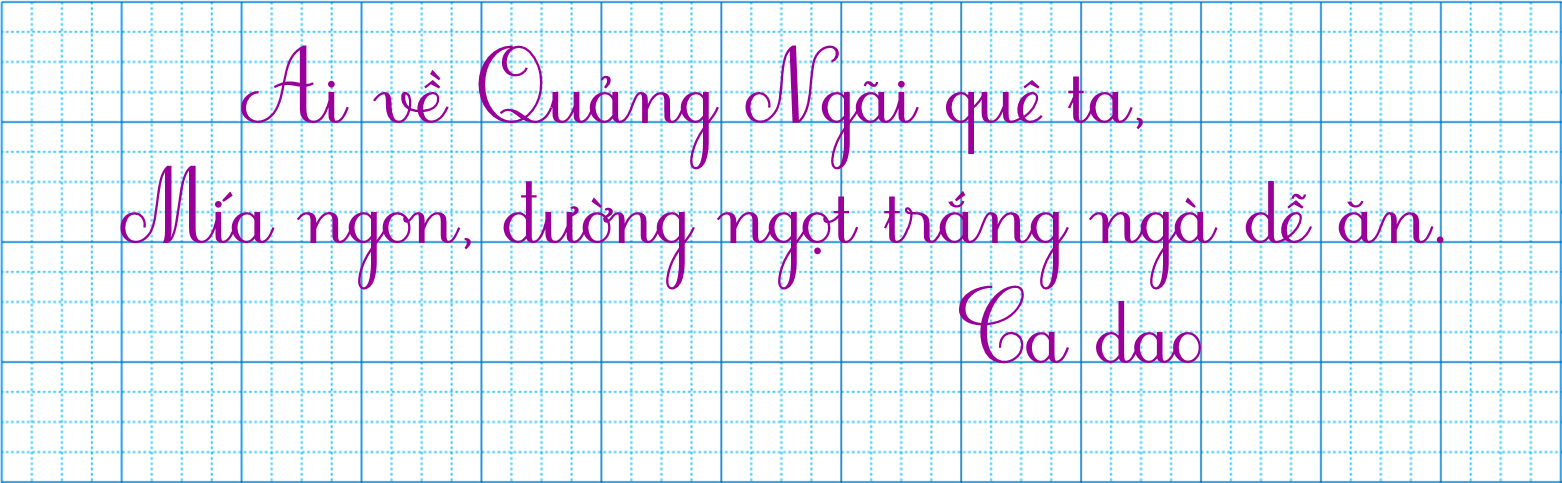 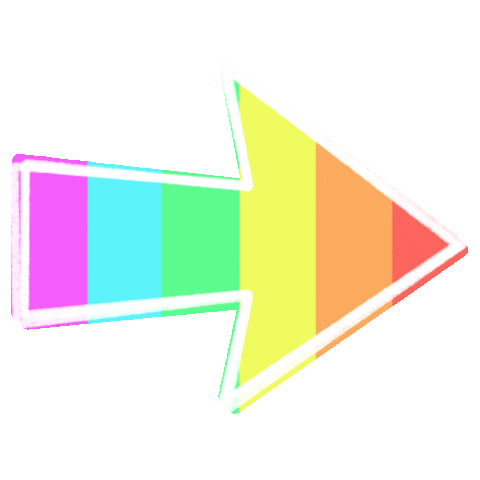 Đặt dấu κaζ giữa đưŊg Γ˞  wgang 2 và đưŊg Γ˞ wgang 3.
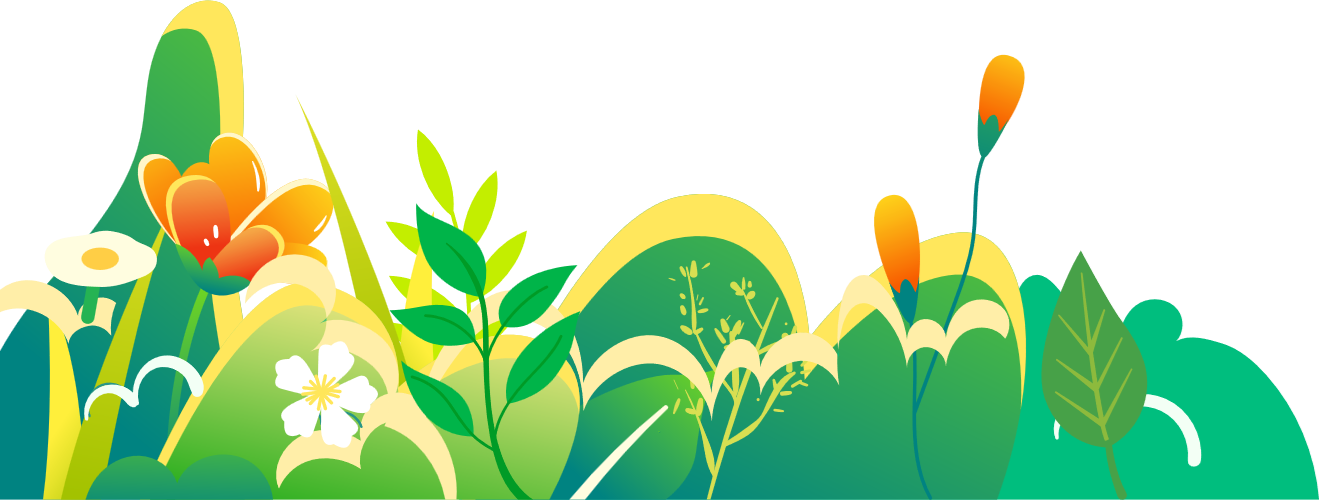 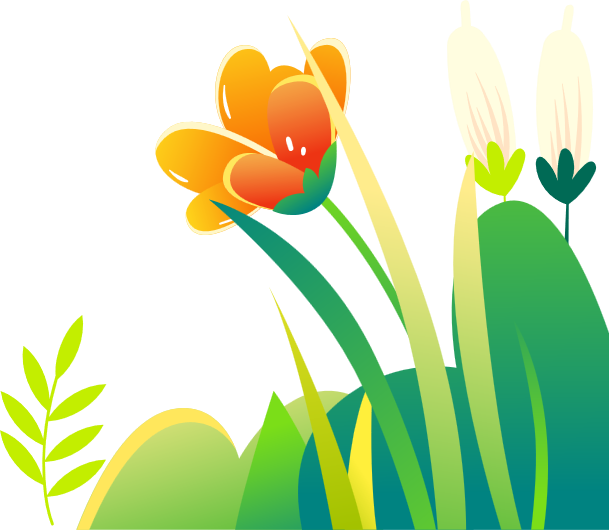 Mía
Quảng Ngãi
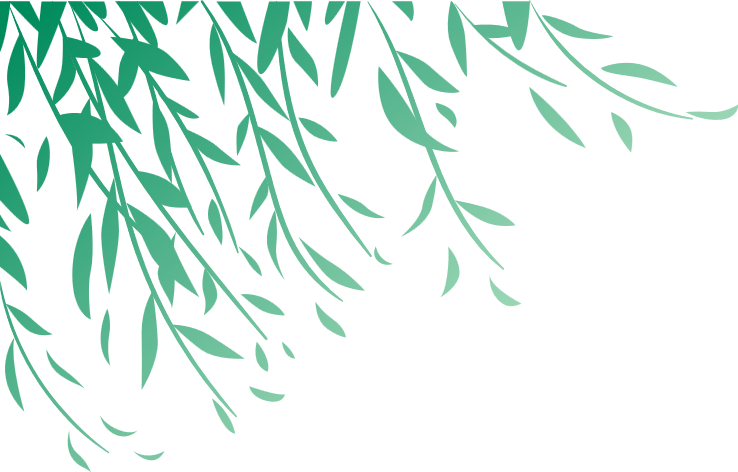 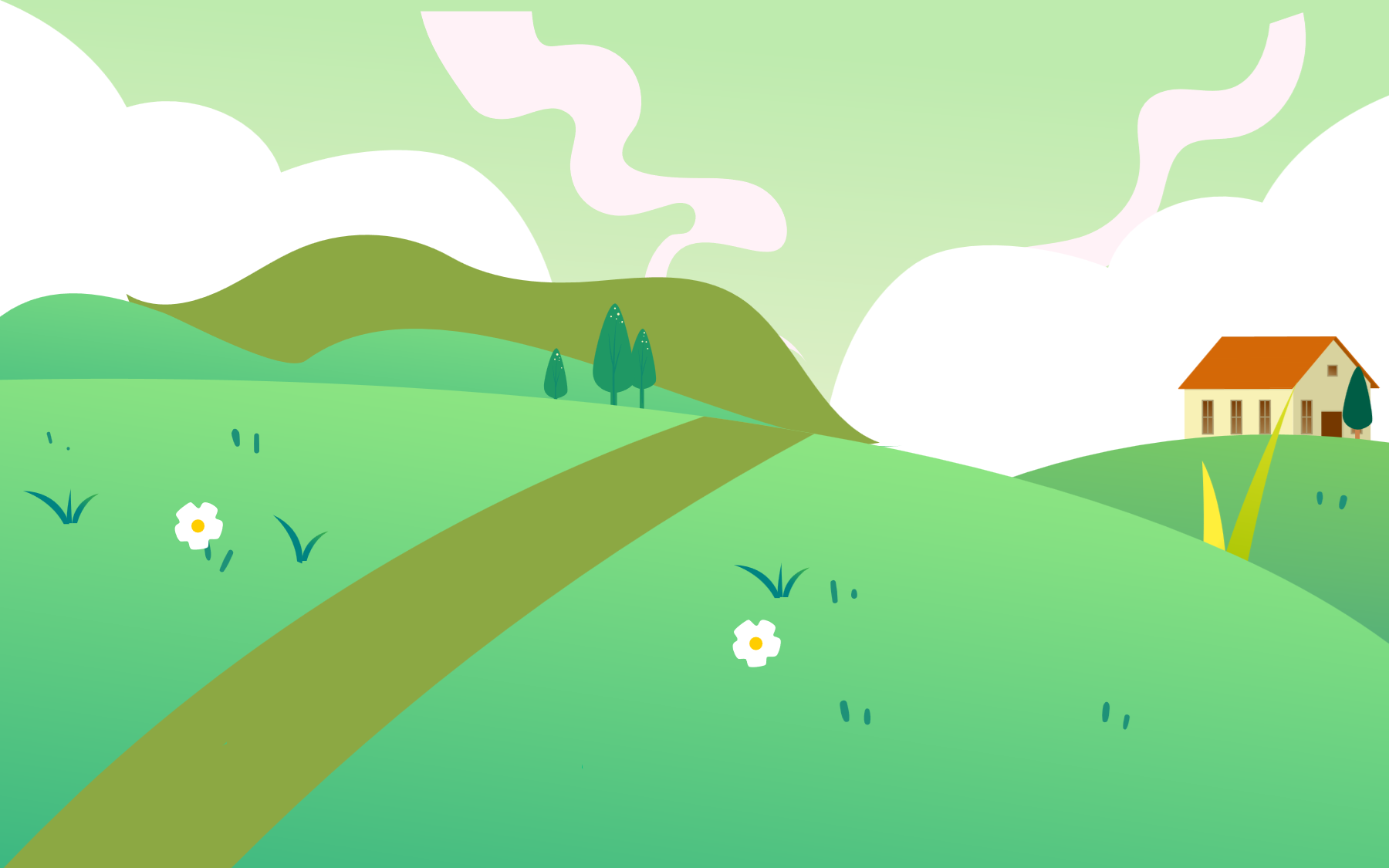 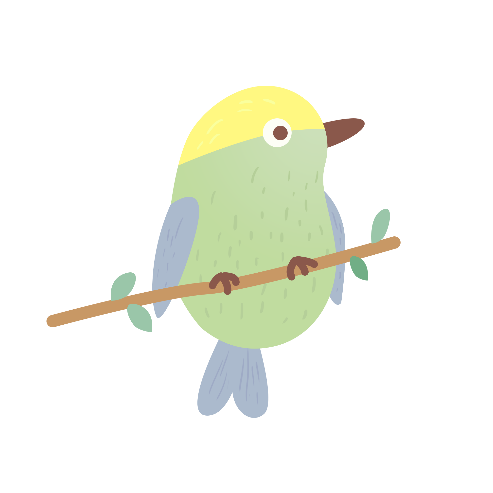 Luyện viết bảng con
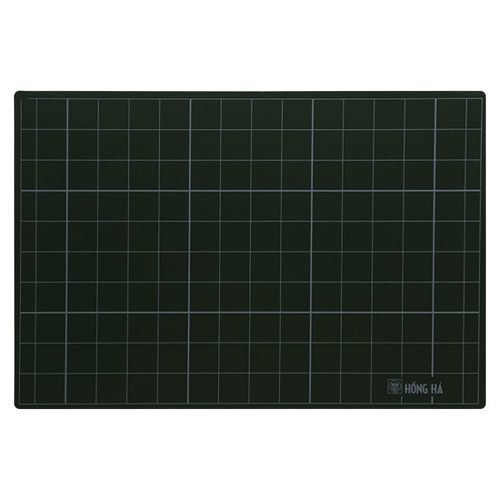 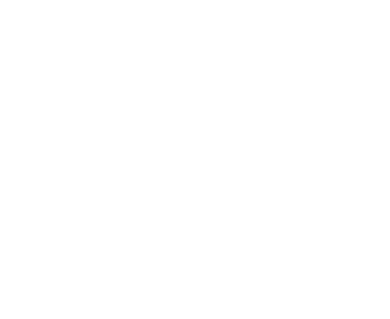 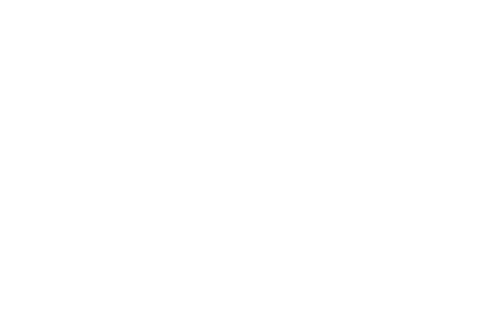 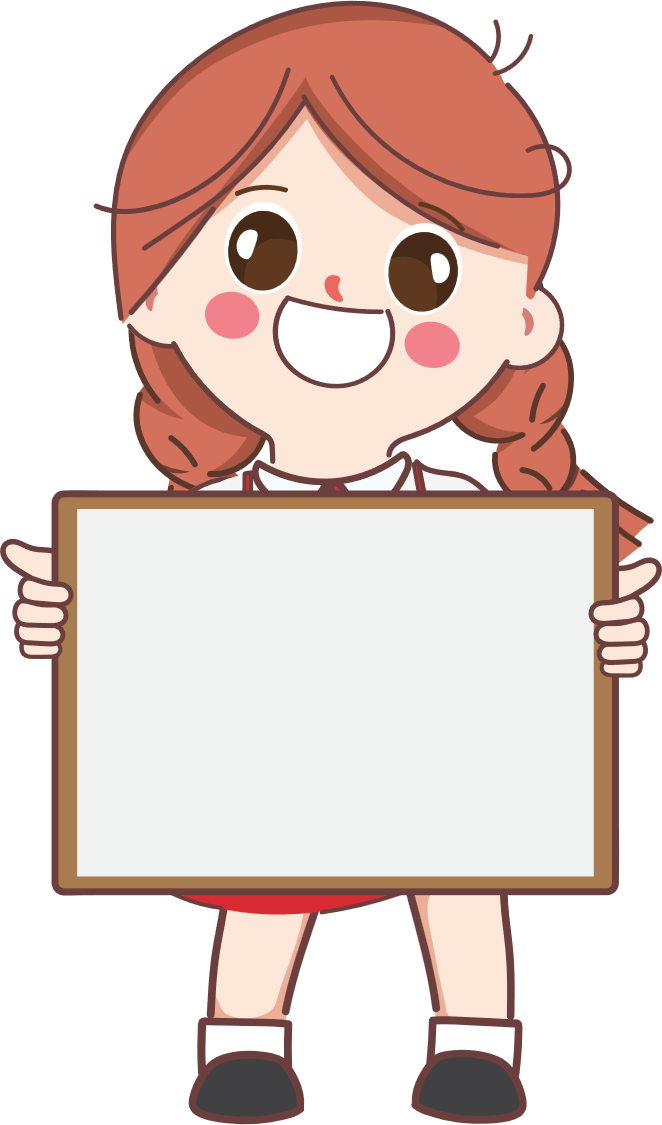 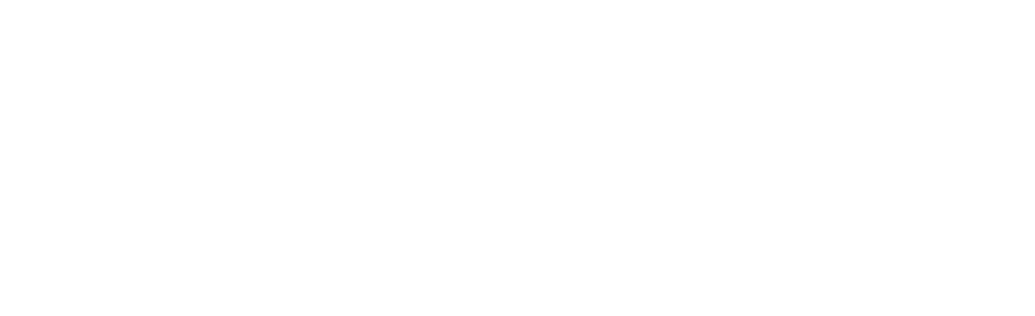 Viết vào bảng con
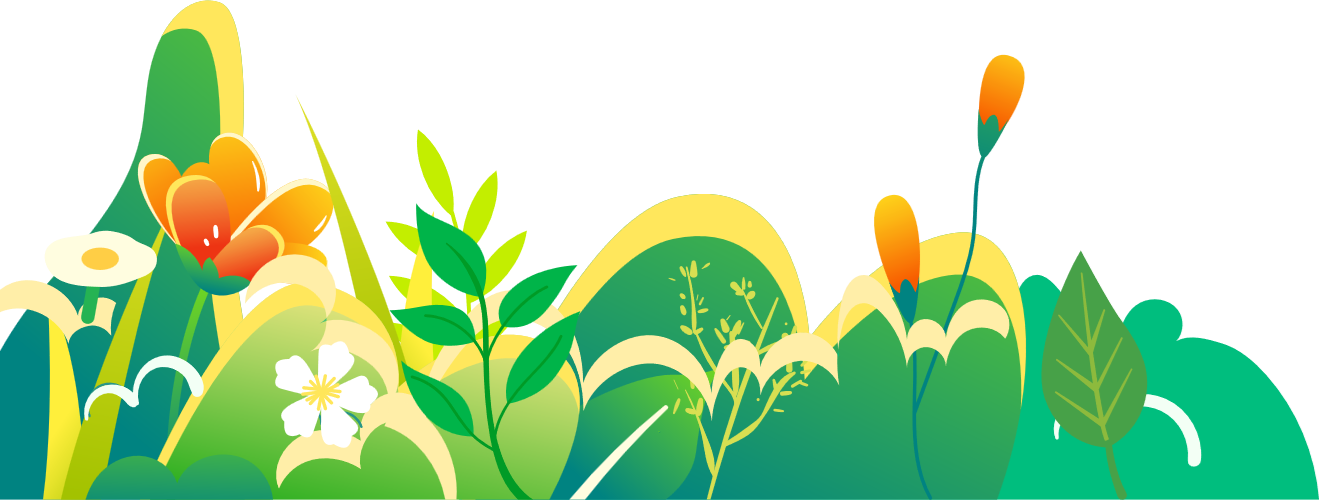 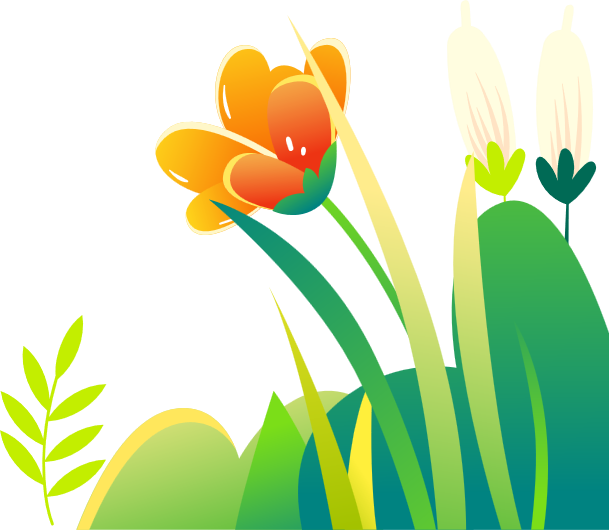 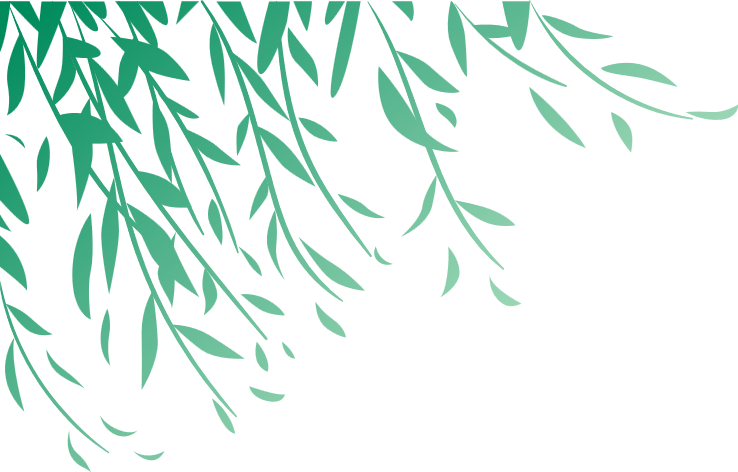 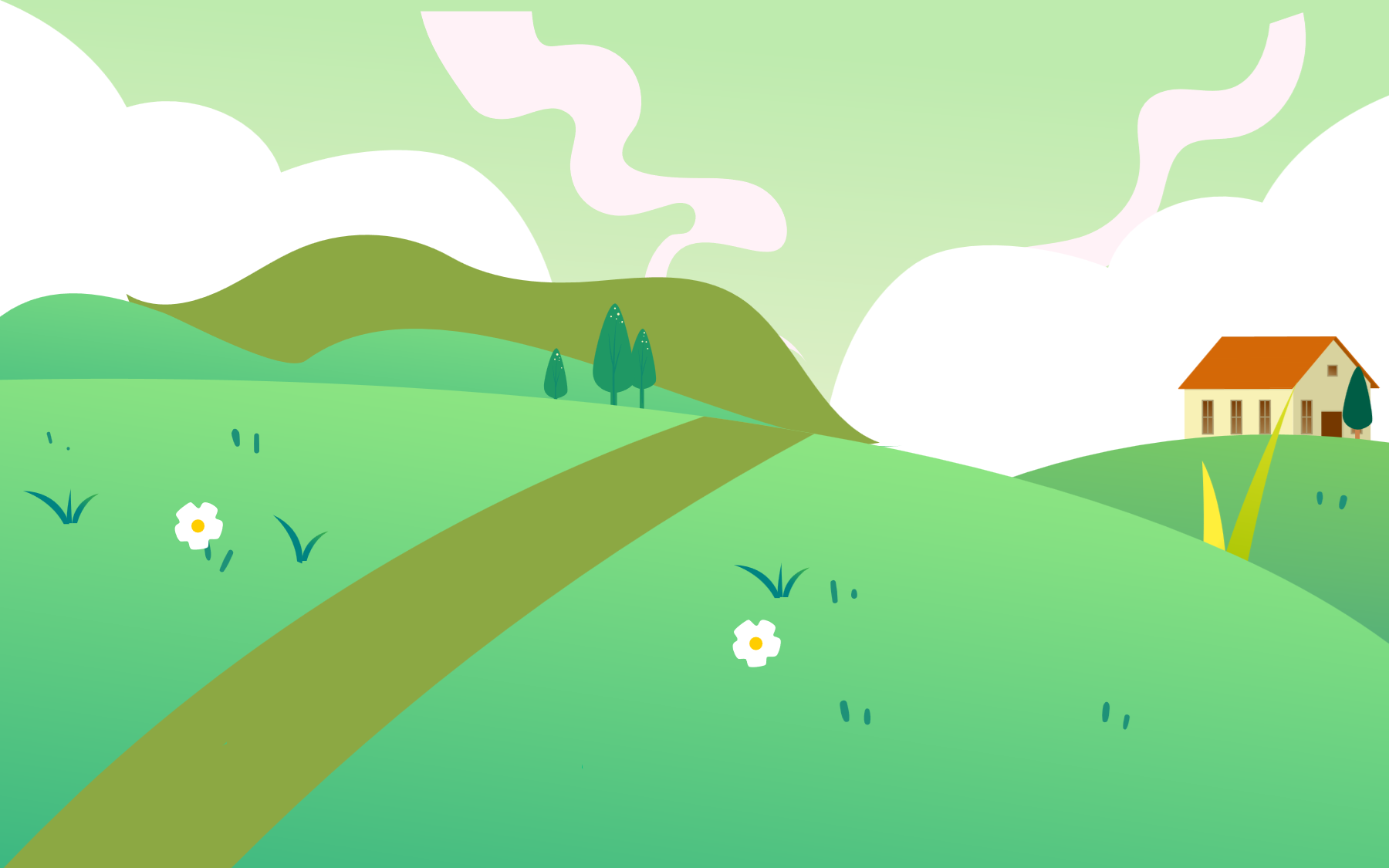 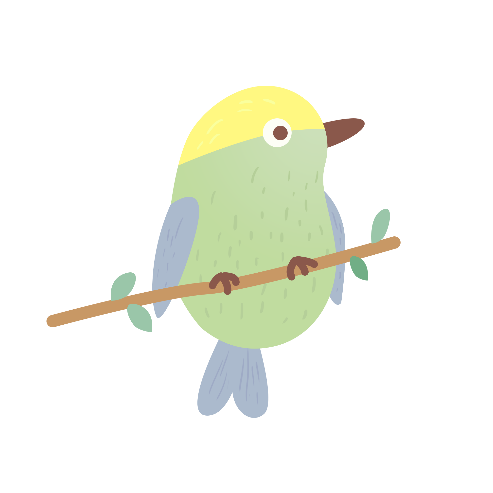 Viết câu ứng dụng
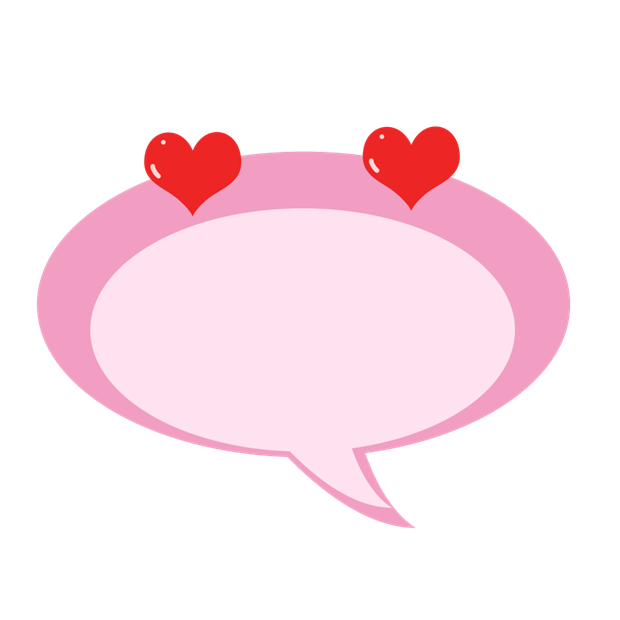 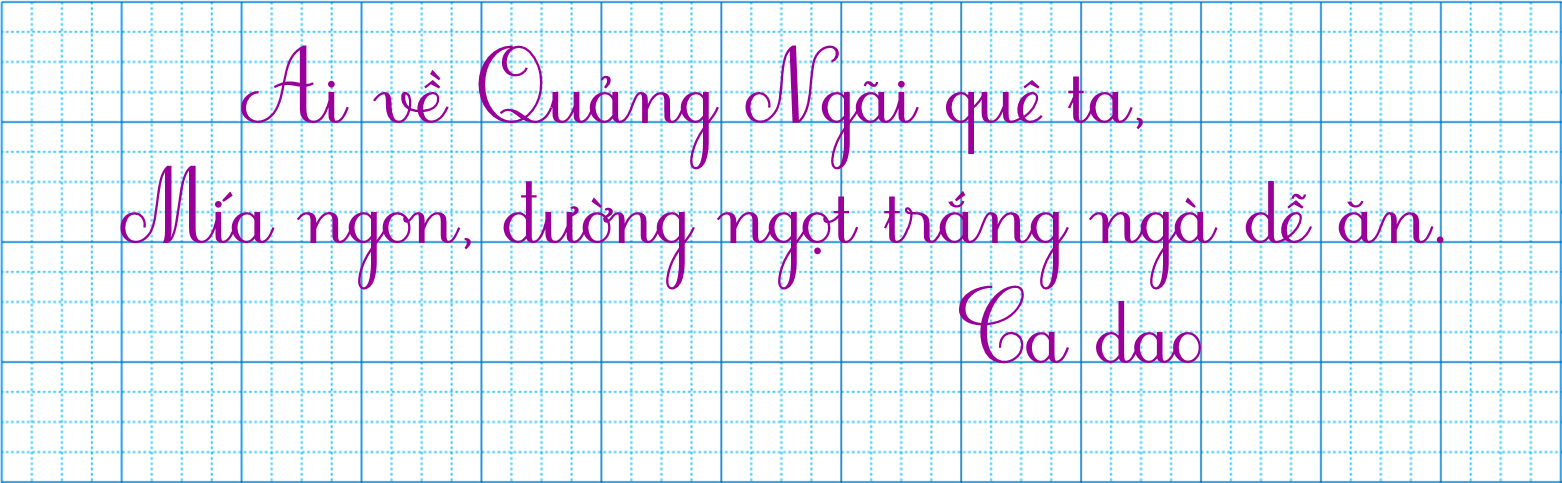 2 ô
Viết vào vở tập viết
1 ô
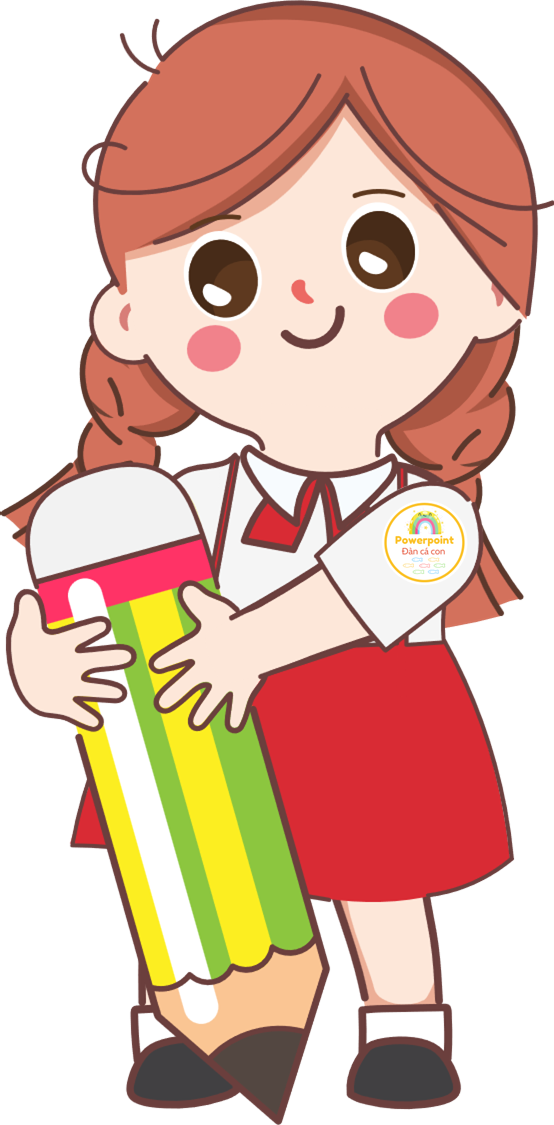 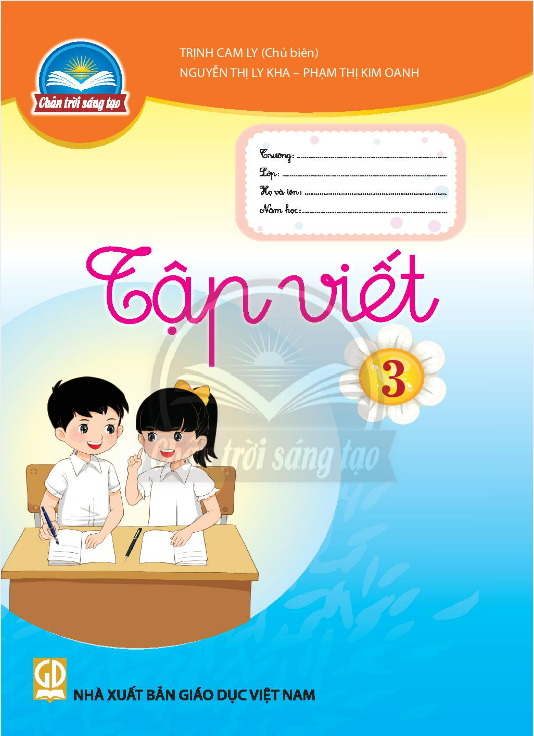 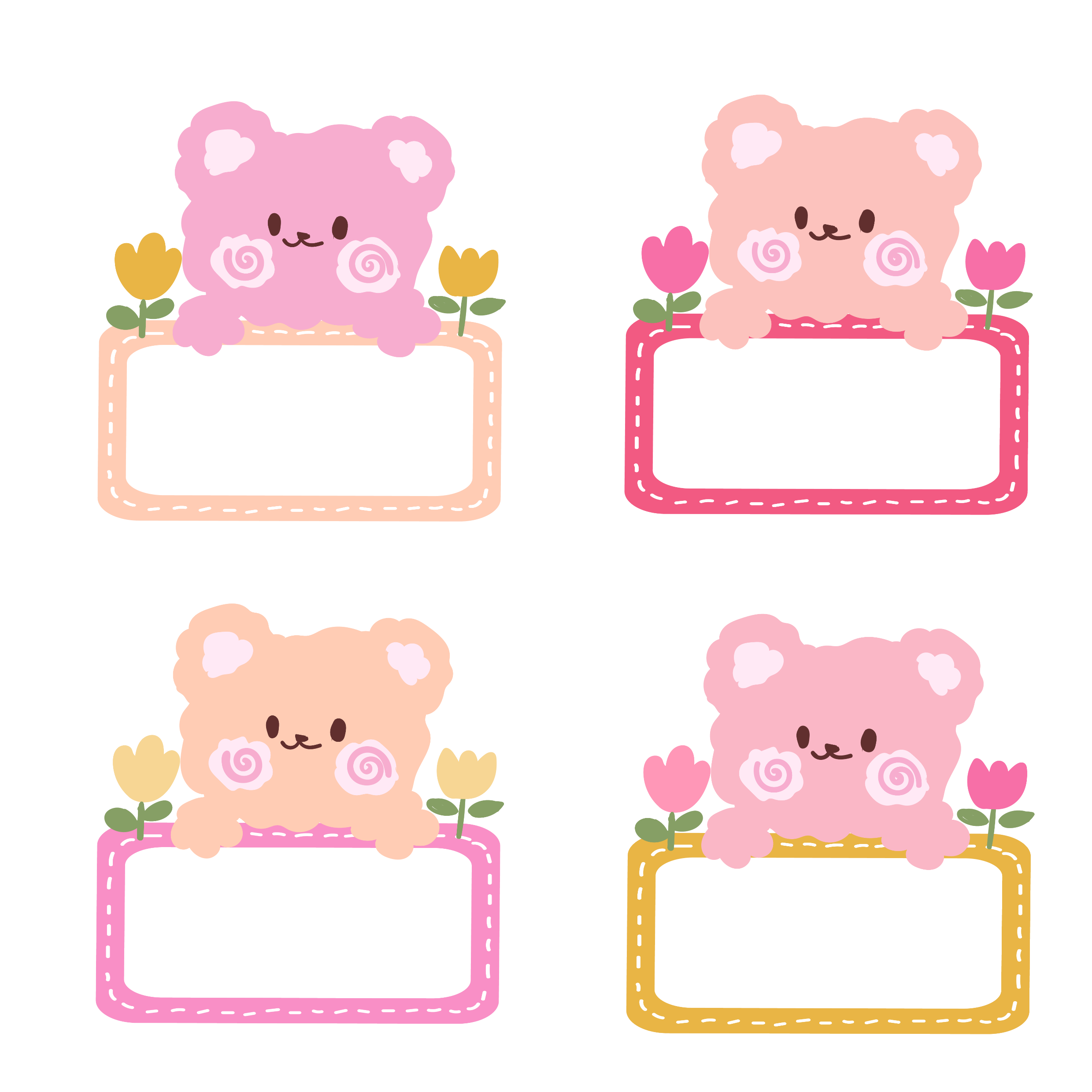 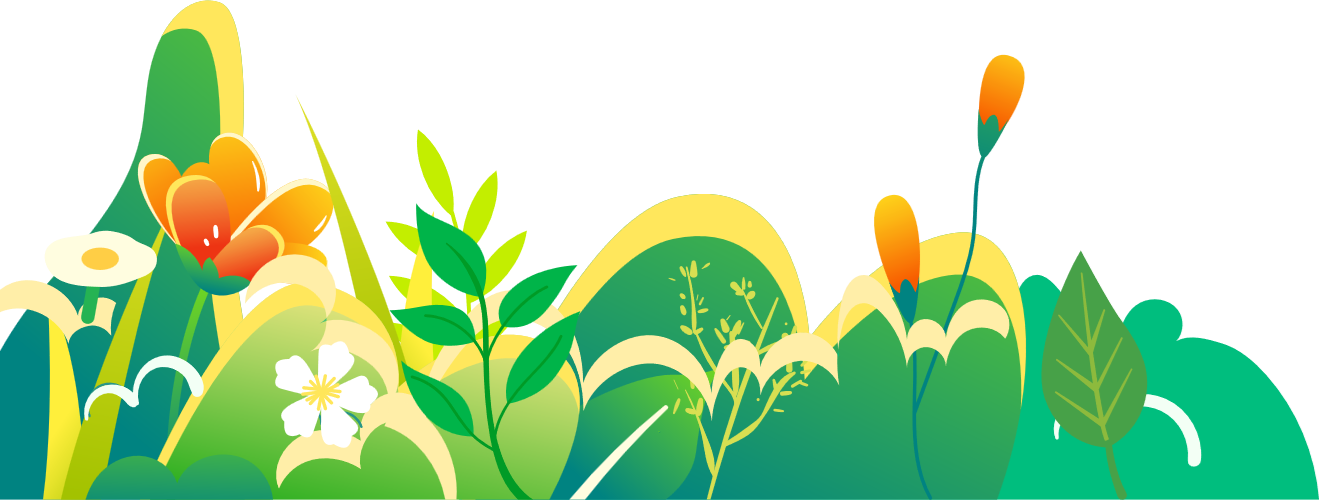 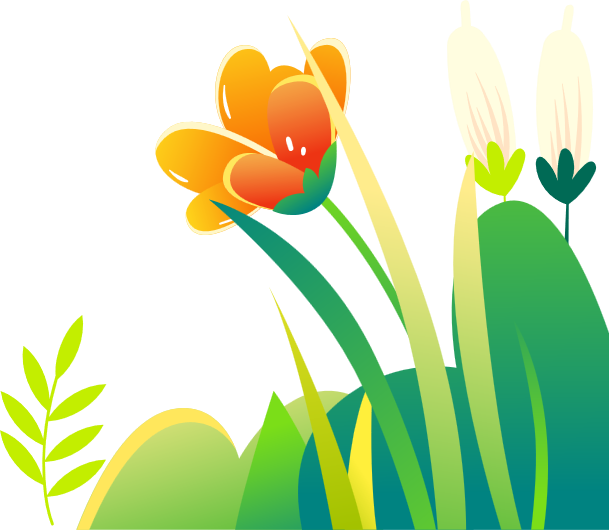 Em chú ý tư thế ngồi viết và cách cầm bút nhé!
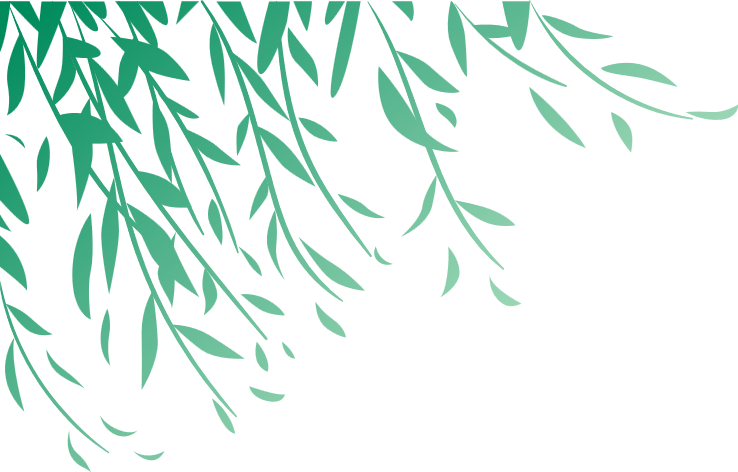 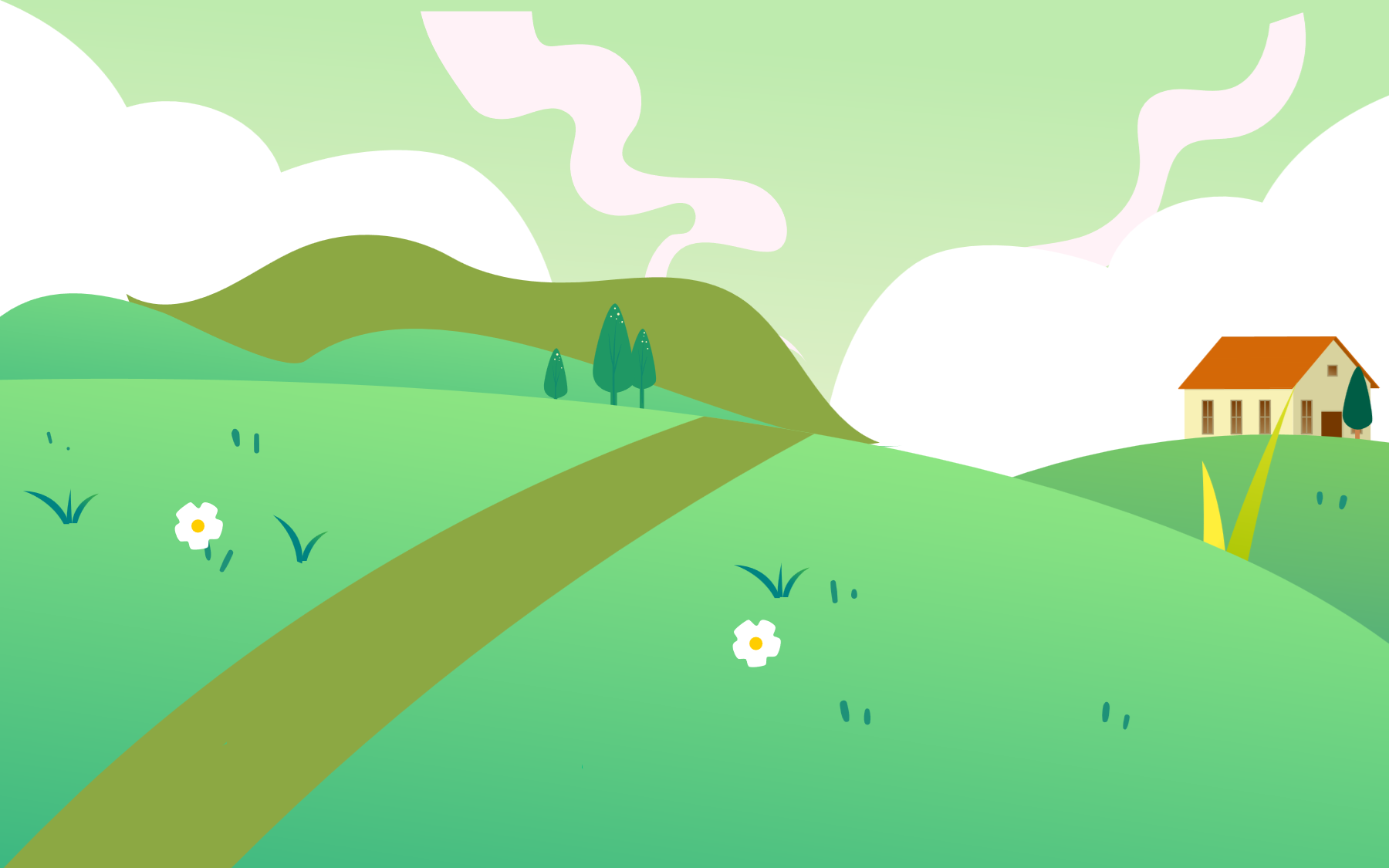 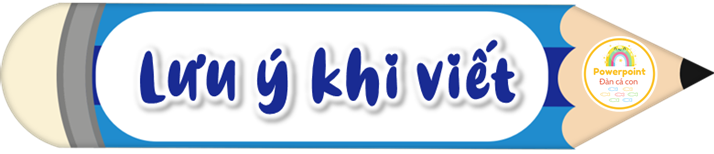 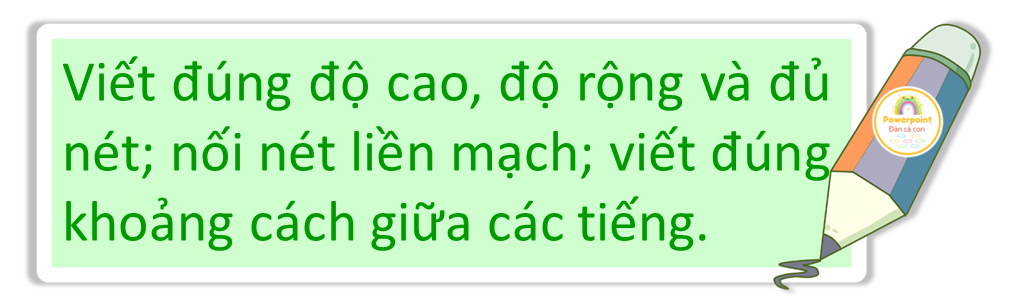 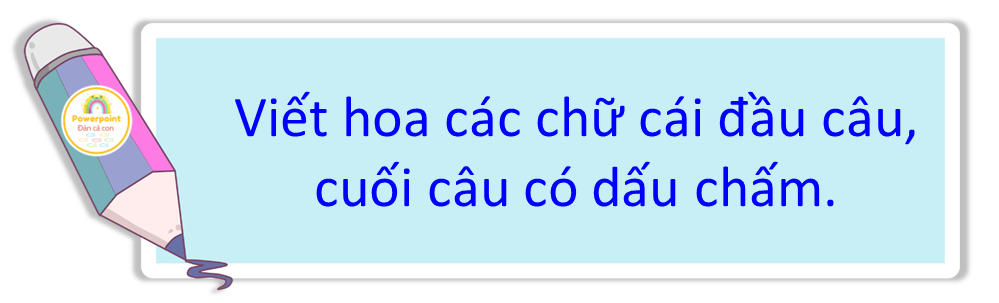 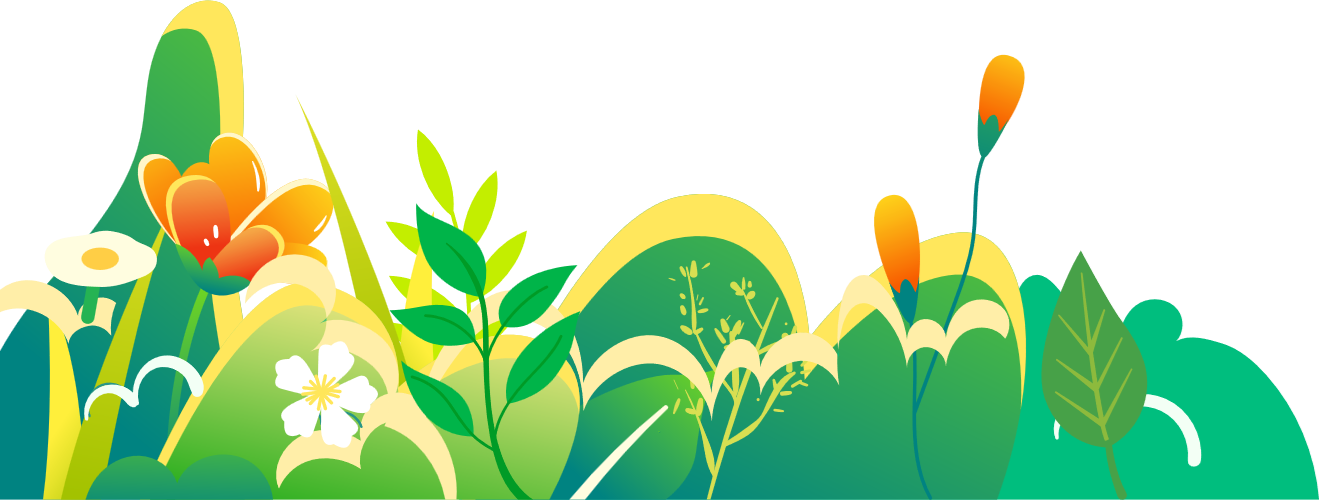 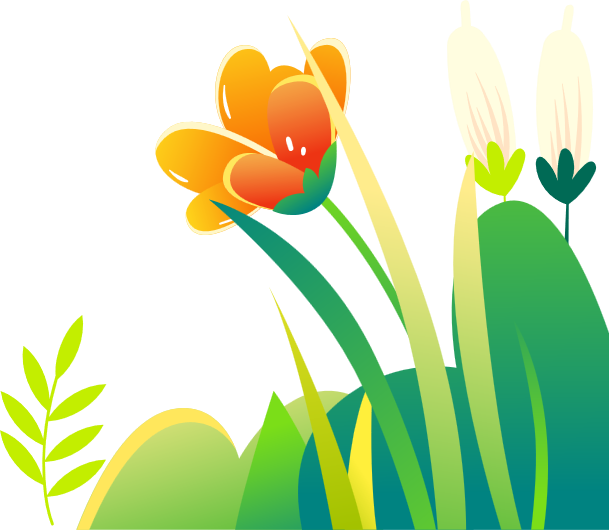 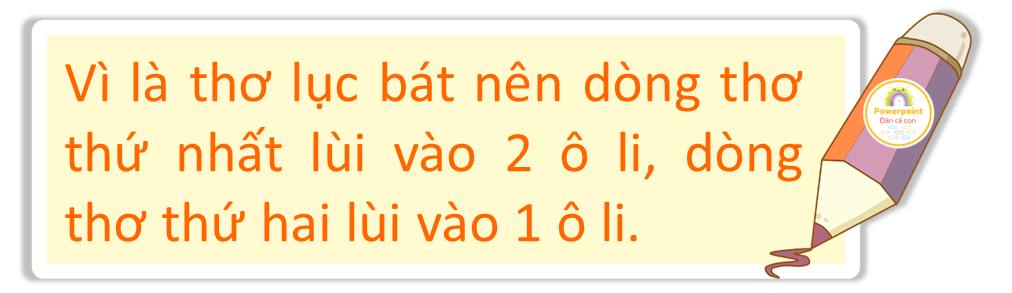 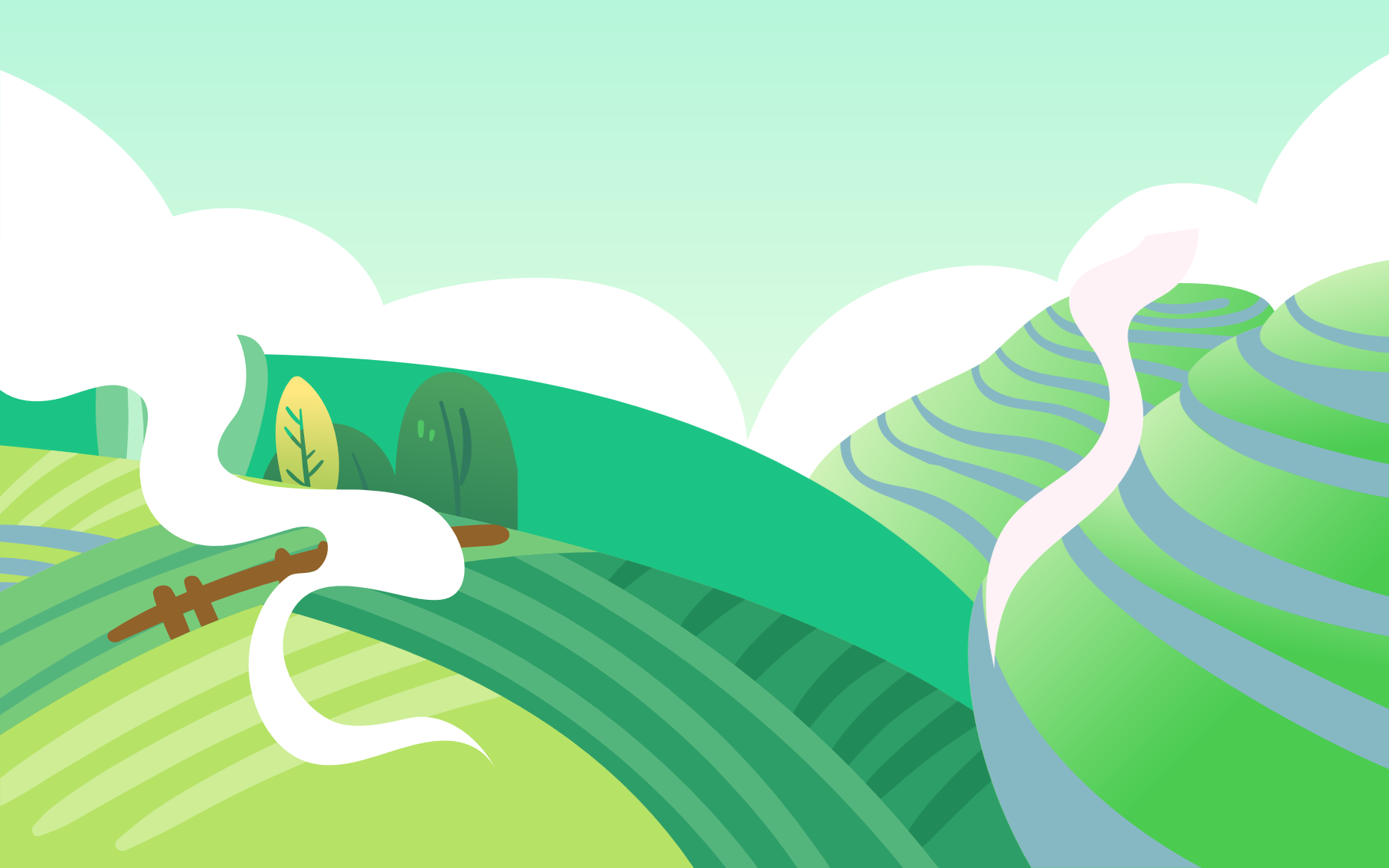 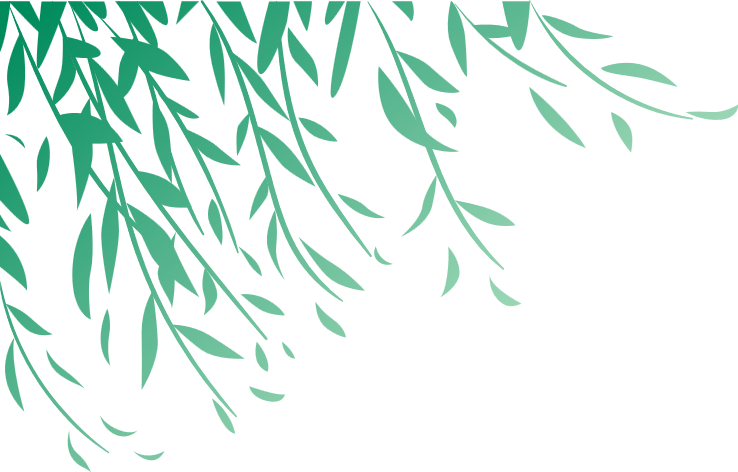 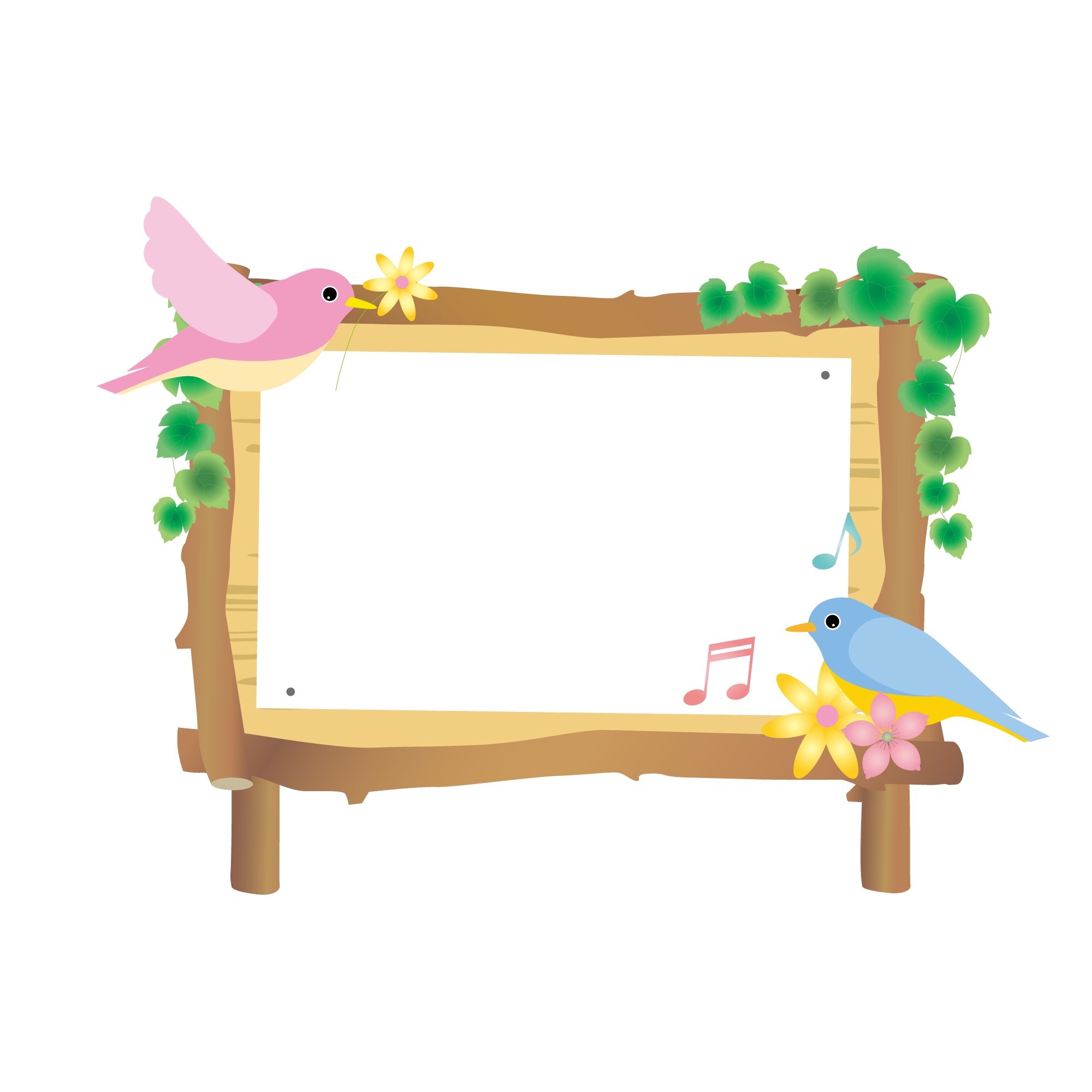 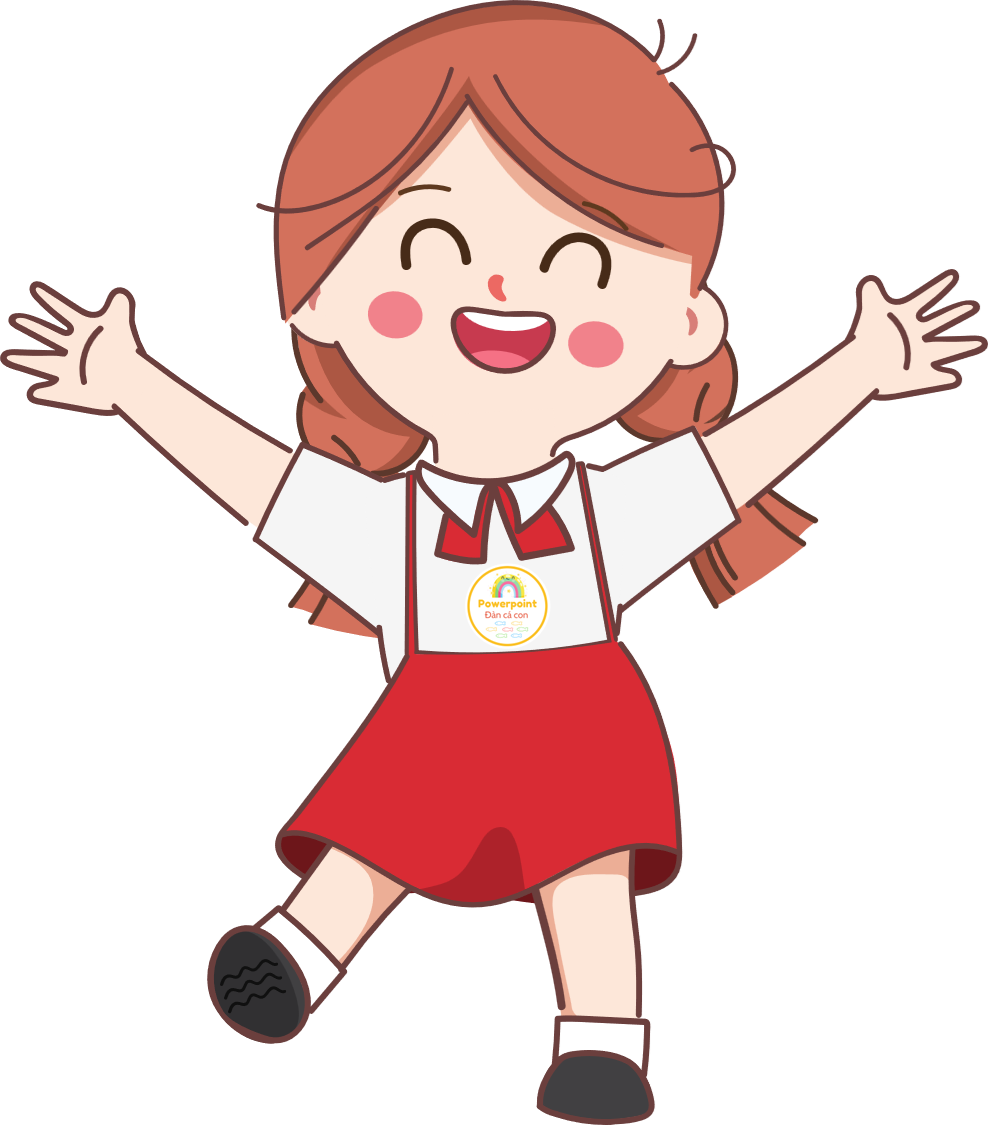 Luyện viết thêm
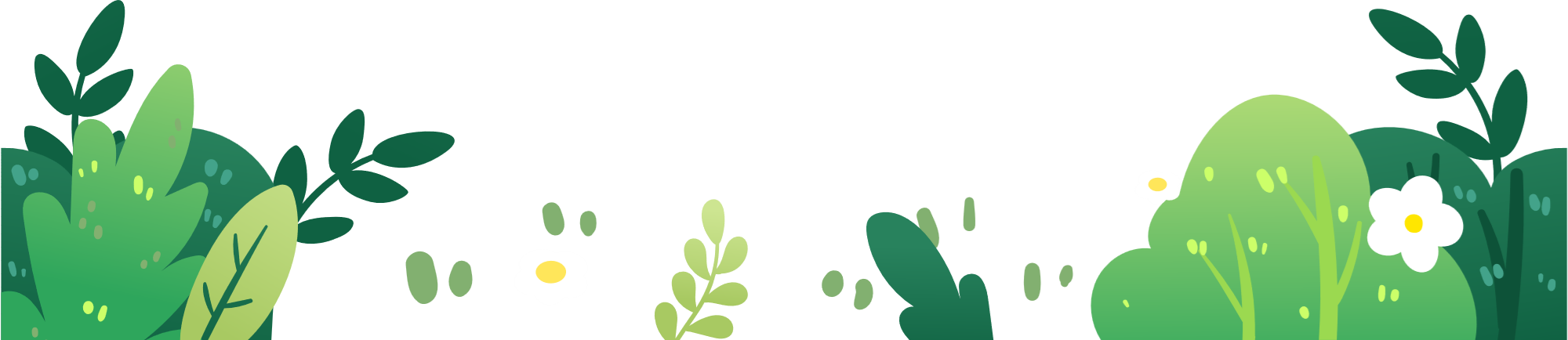 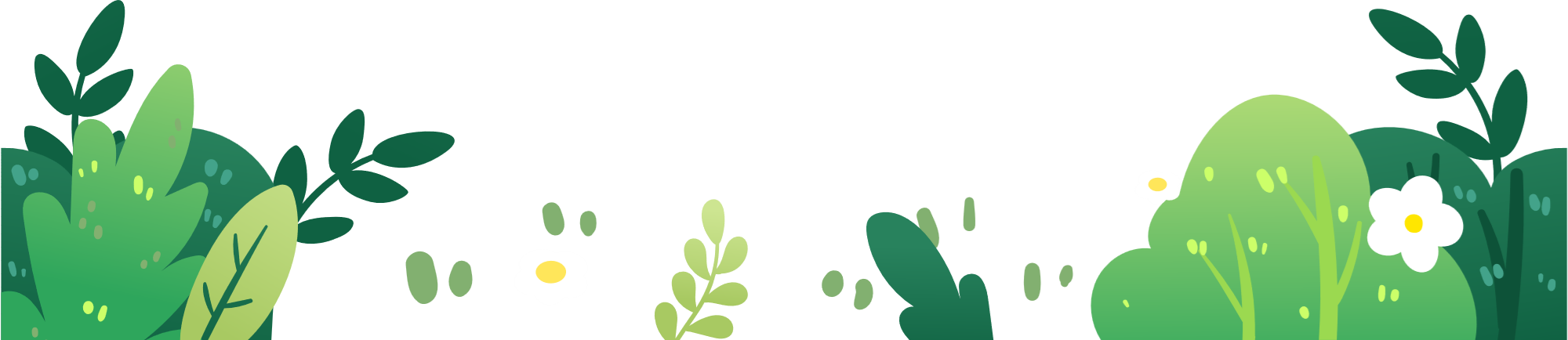 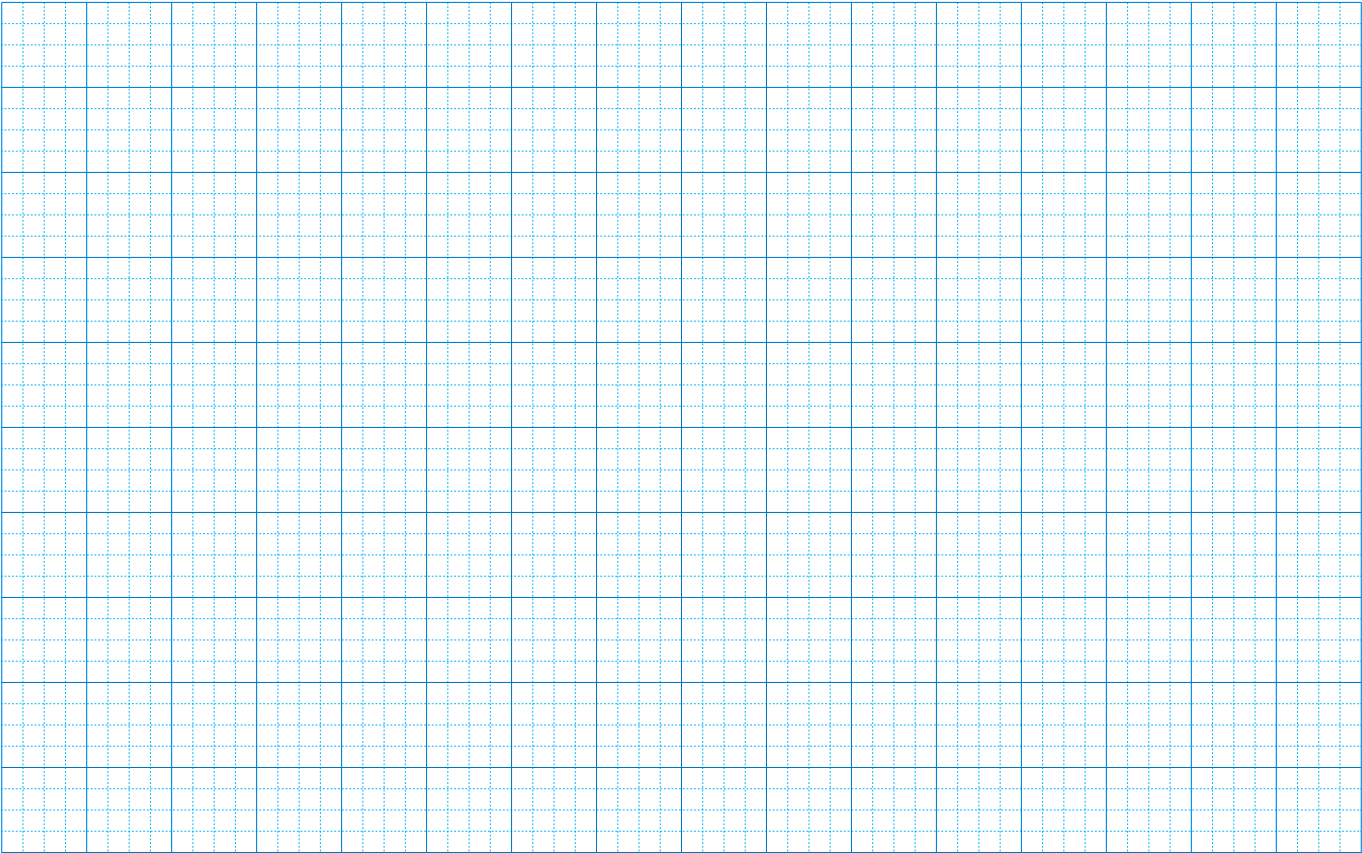 Nguΐğn An Niζ
Mĕ wgày, em cùng bạn εΠ ηΗϛu Ǉrò εΠ κú νŻ.
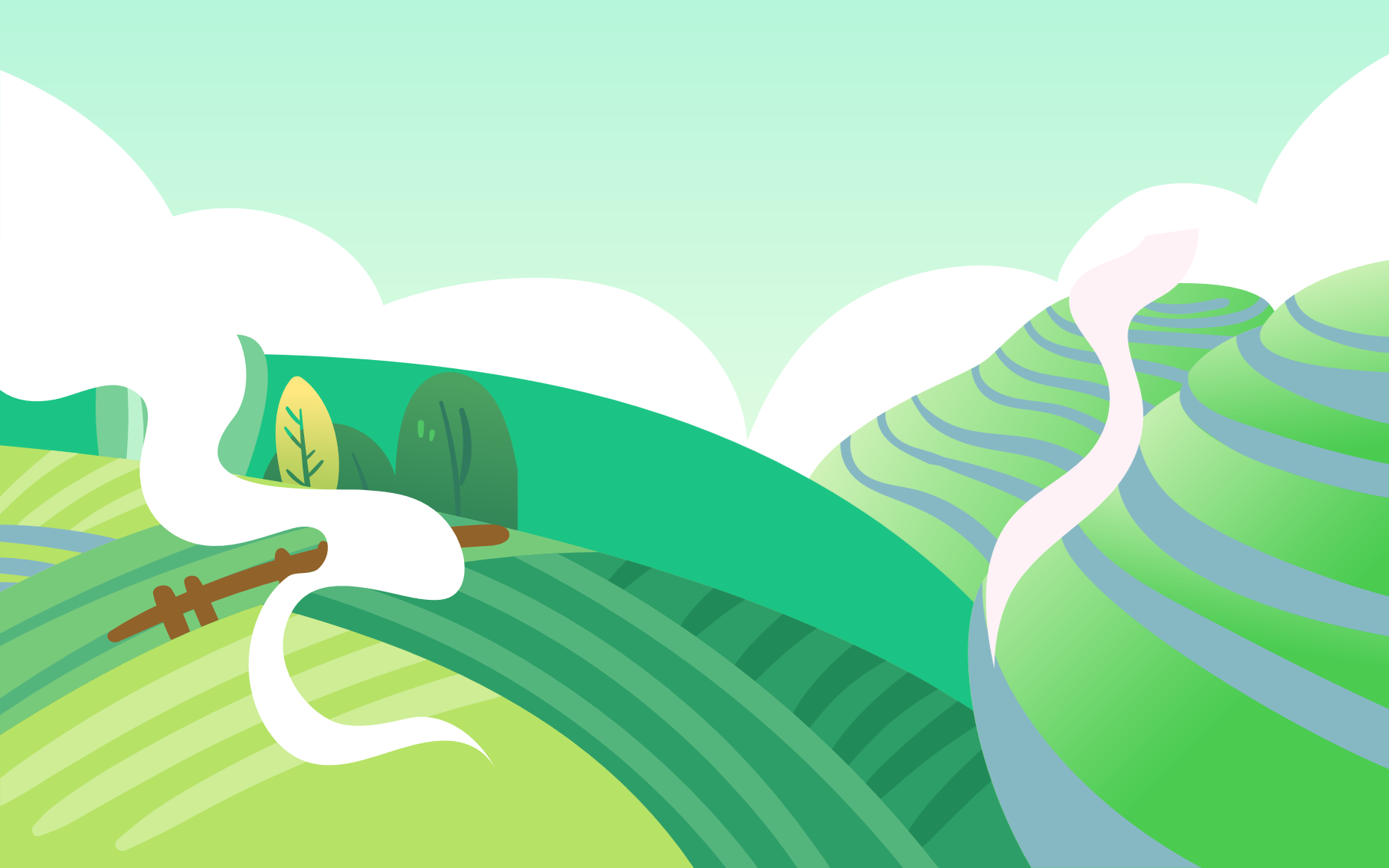 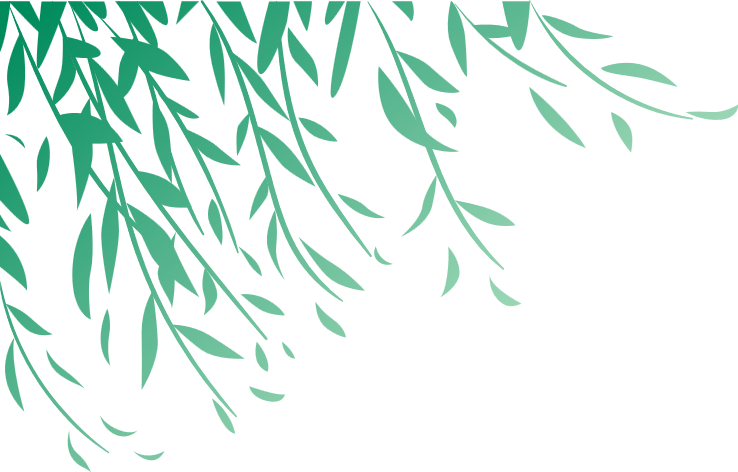 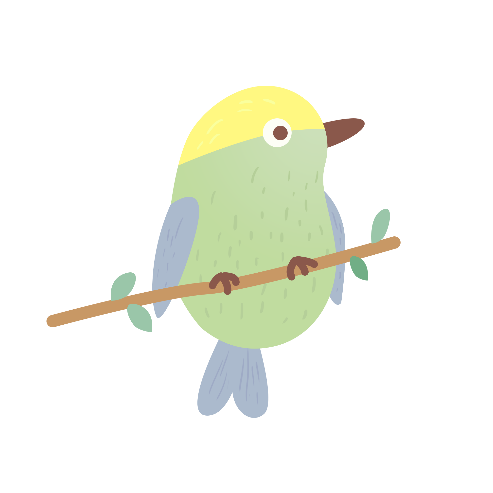 Từ và câu viết thêm
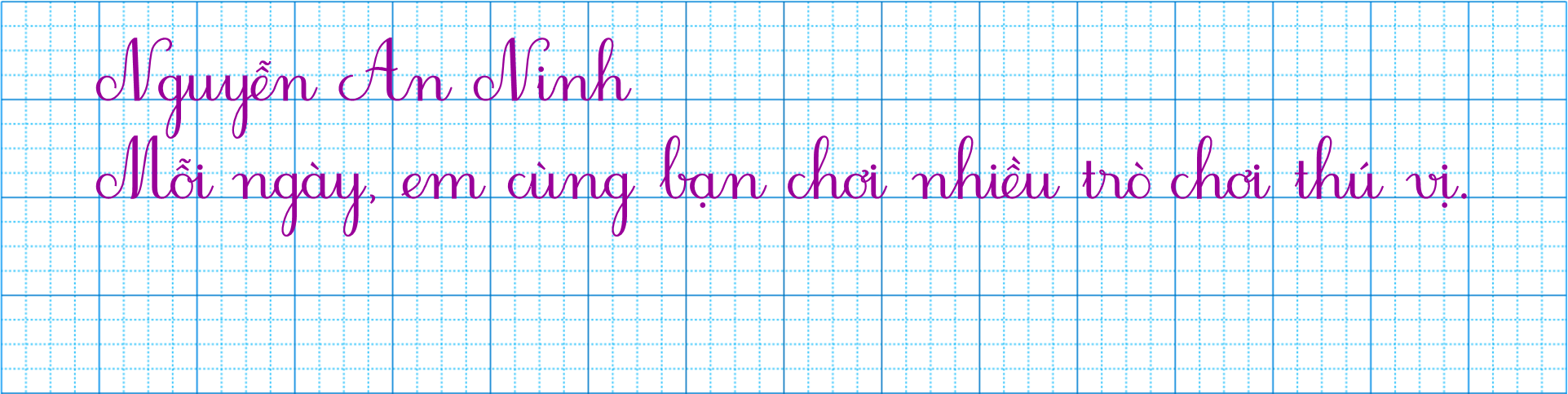 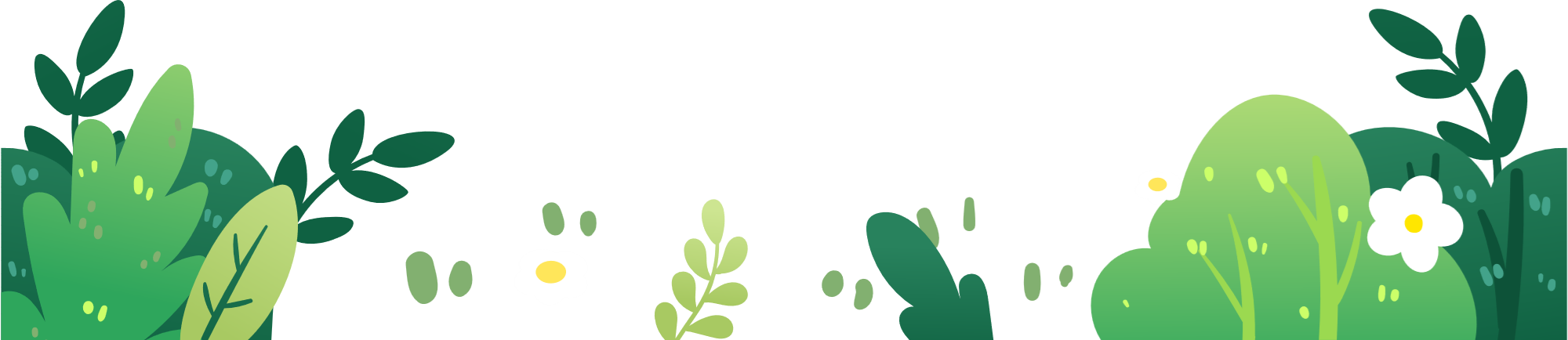 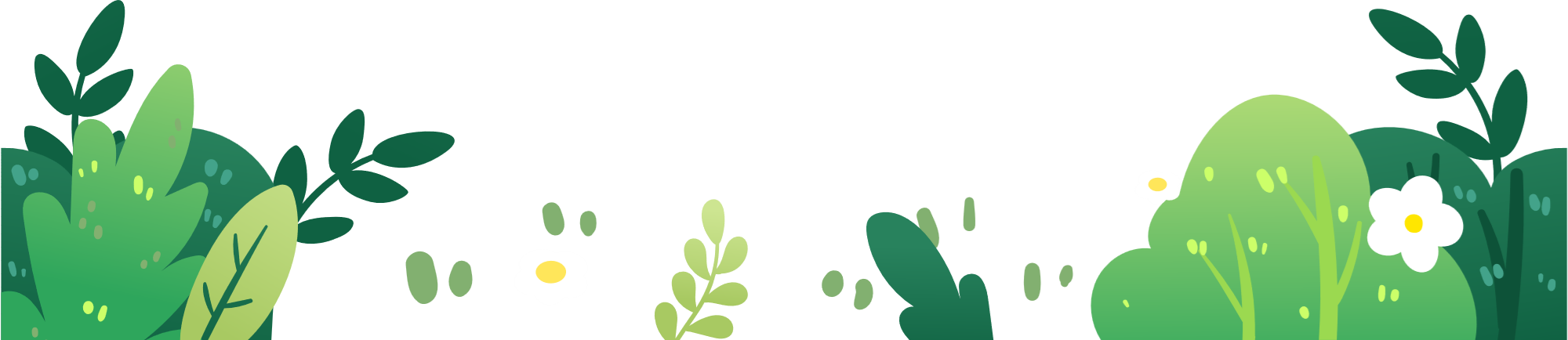 Nguΐğn An Niζ
Mĕ wgày, em cùng bạn εΠ ηΗϛu Ǉrò εΠ κú νŻ.
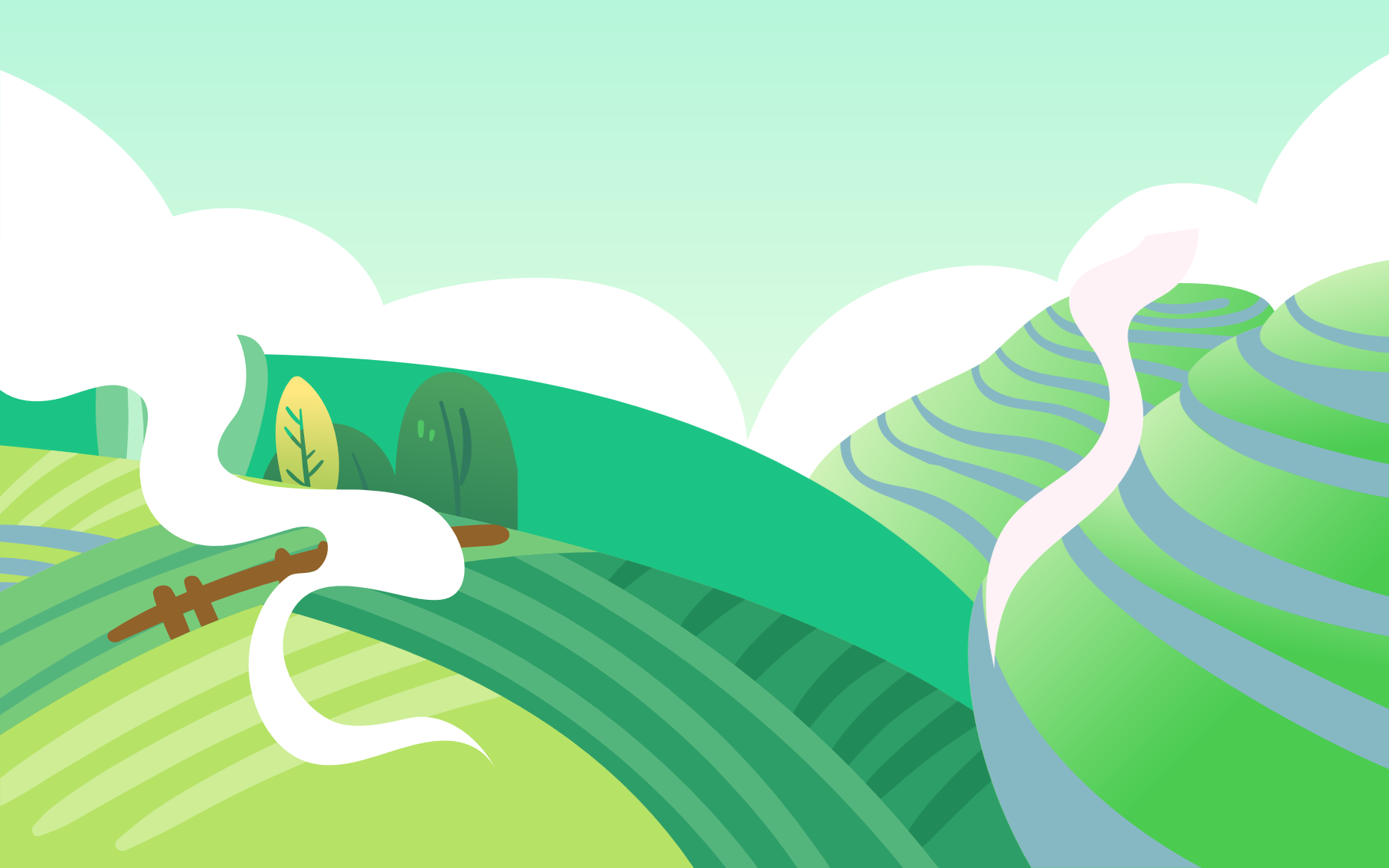 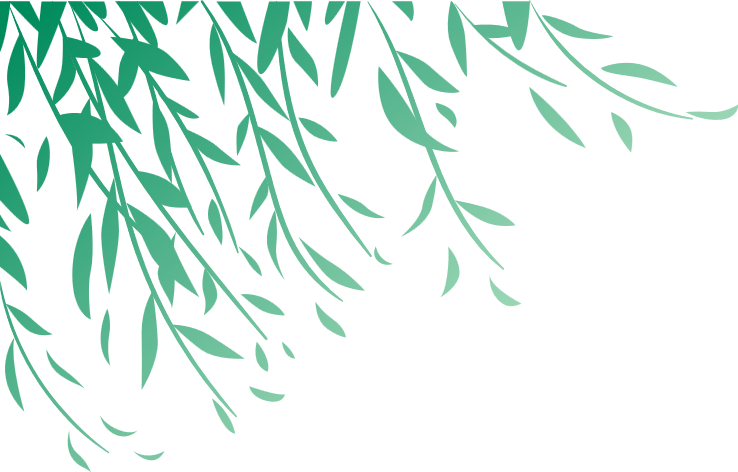 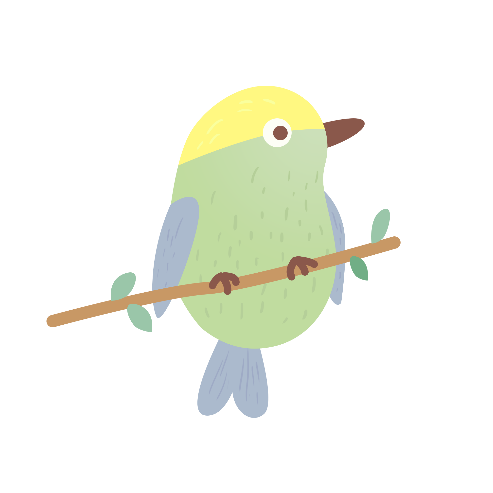 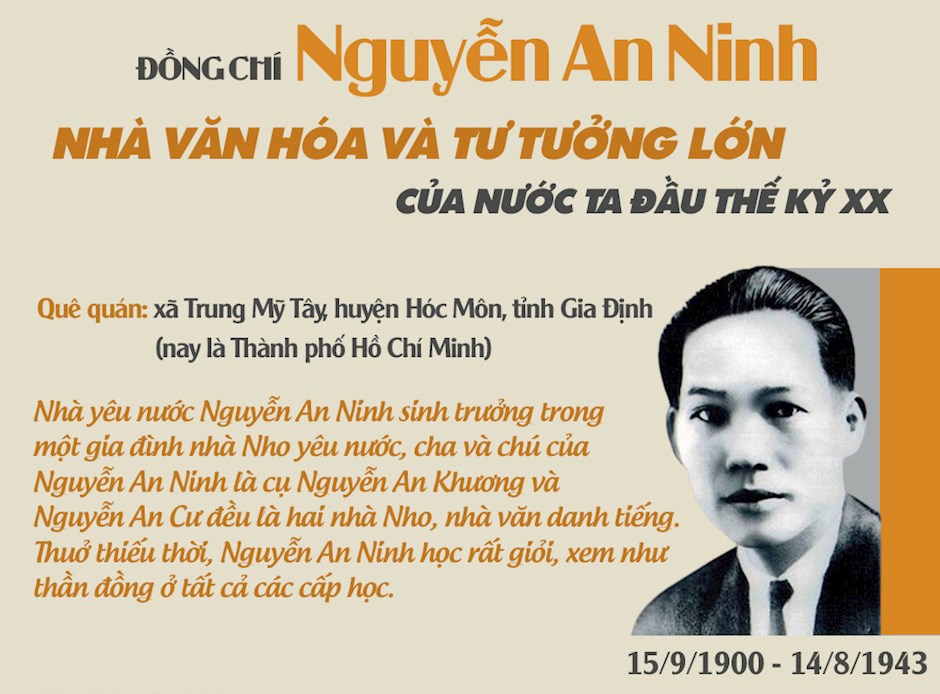 Cùng tìm hiểu
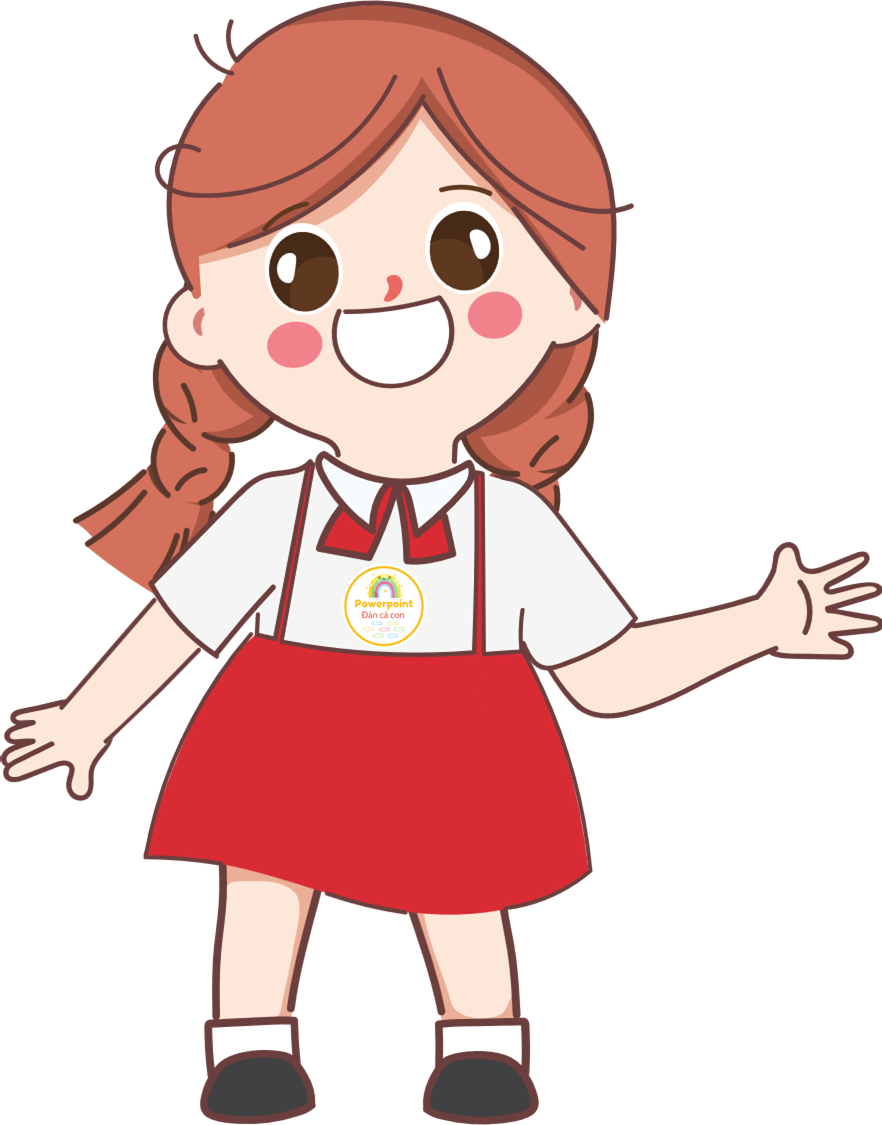 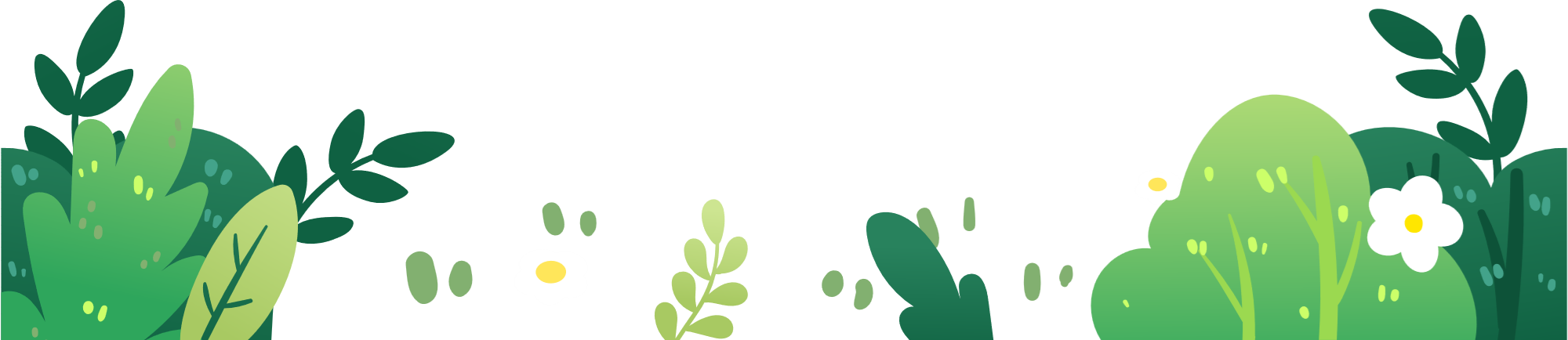 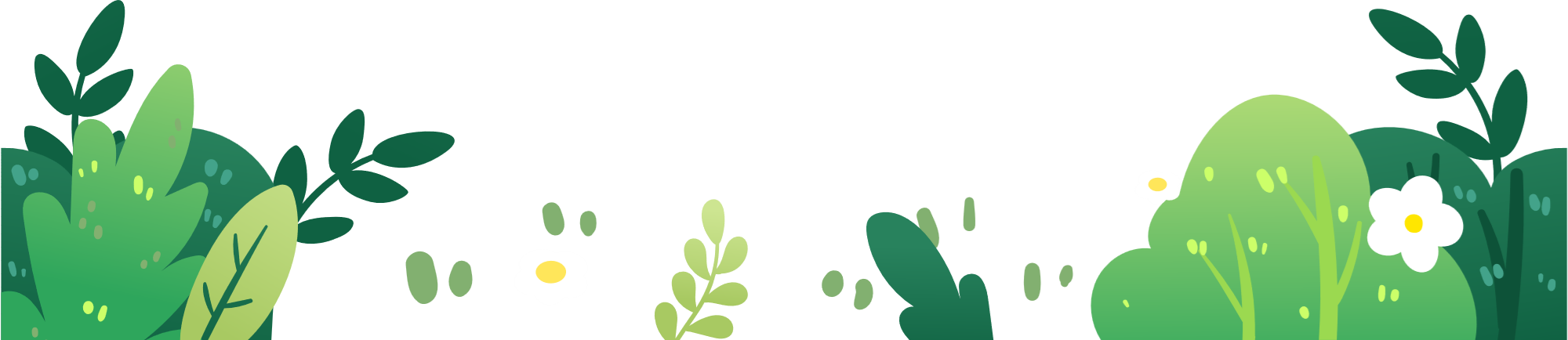 Nguΐğn An Niζ
Mĕ wgày, em cùng bạn εΠ ηΗϛu Ǉrò εΠ κú νŻ.
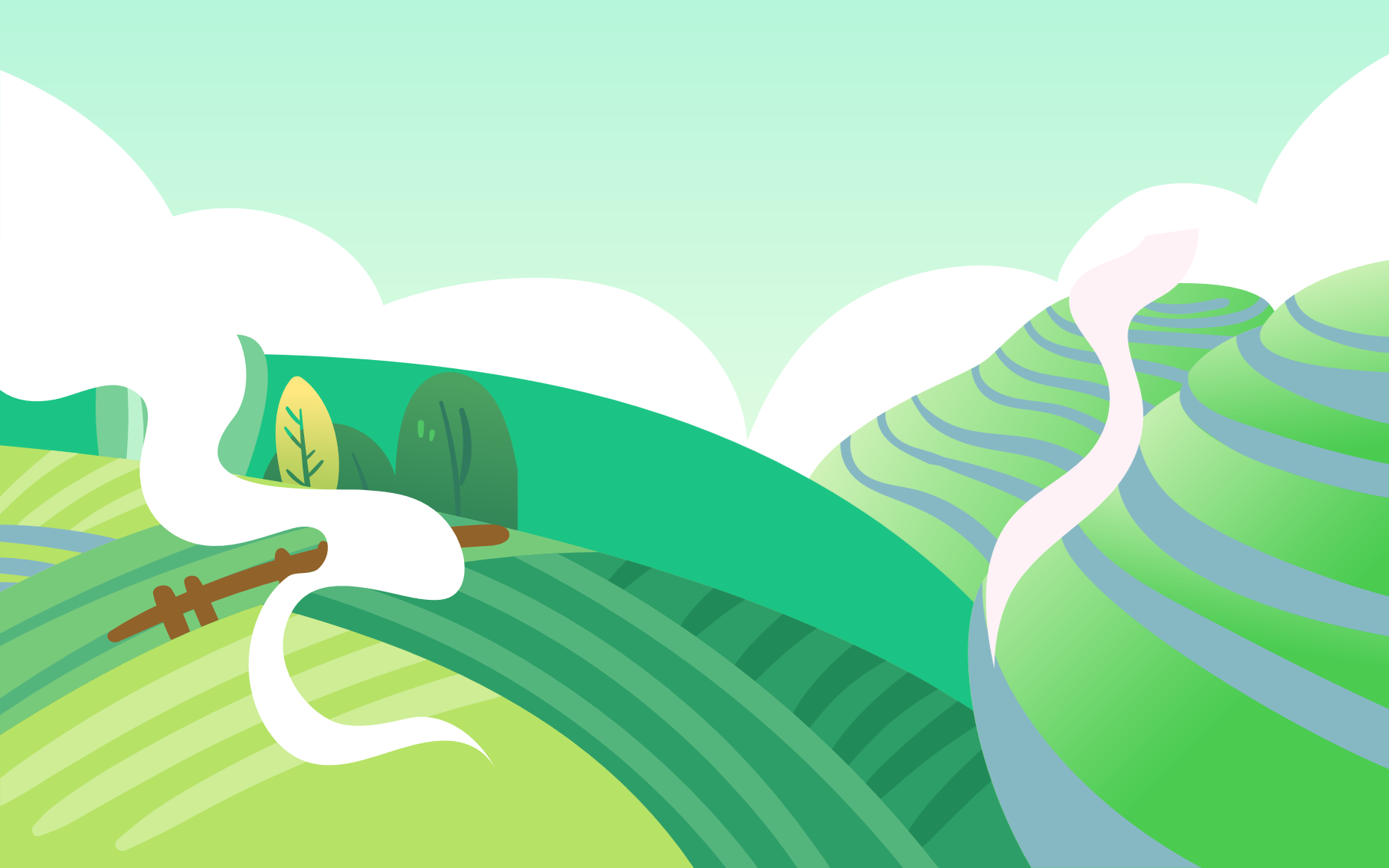 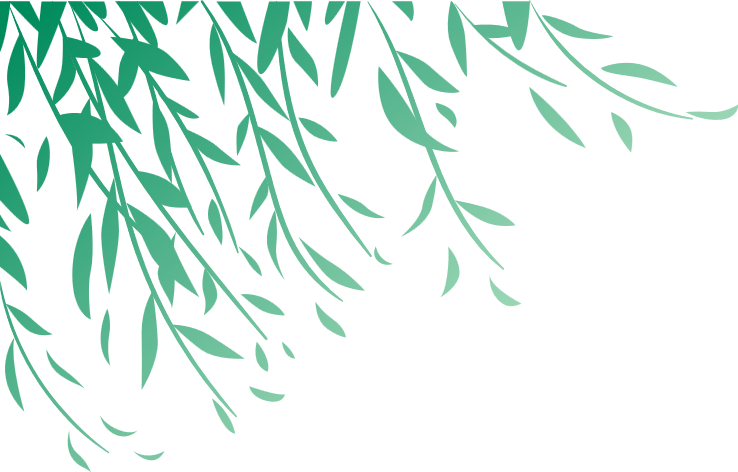 Thầy/cô điều chỉnh nghĩa của câu theo ý riêng cho phù hợp.
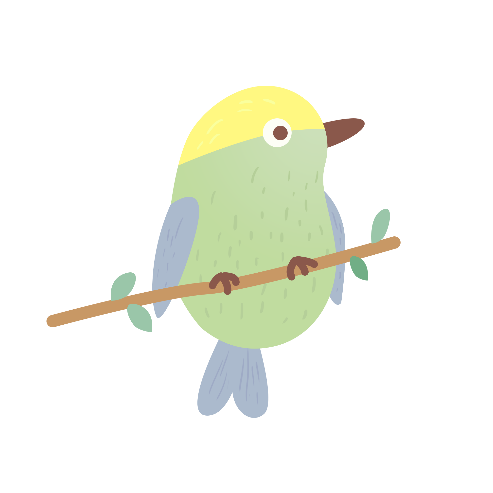 Cùng tìm hiểu
Mĕ wgày, em cùng bạn εΠ ηΗϛu Ǉrò εΠ κú νŻ.
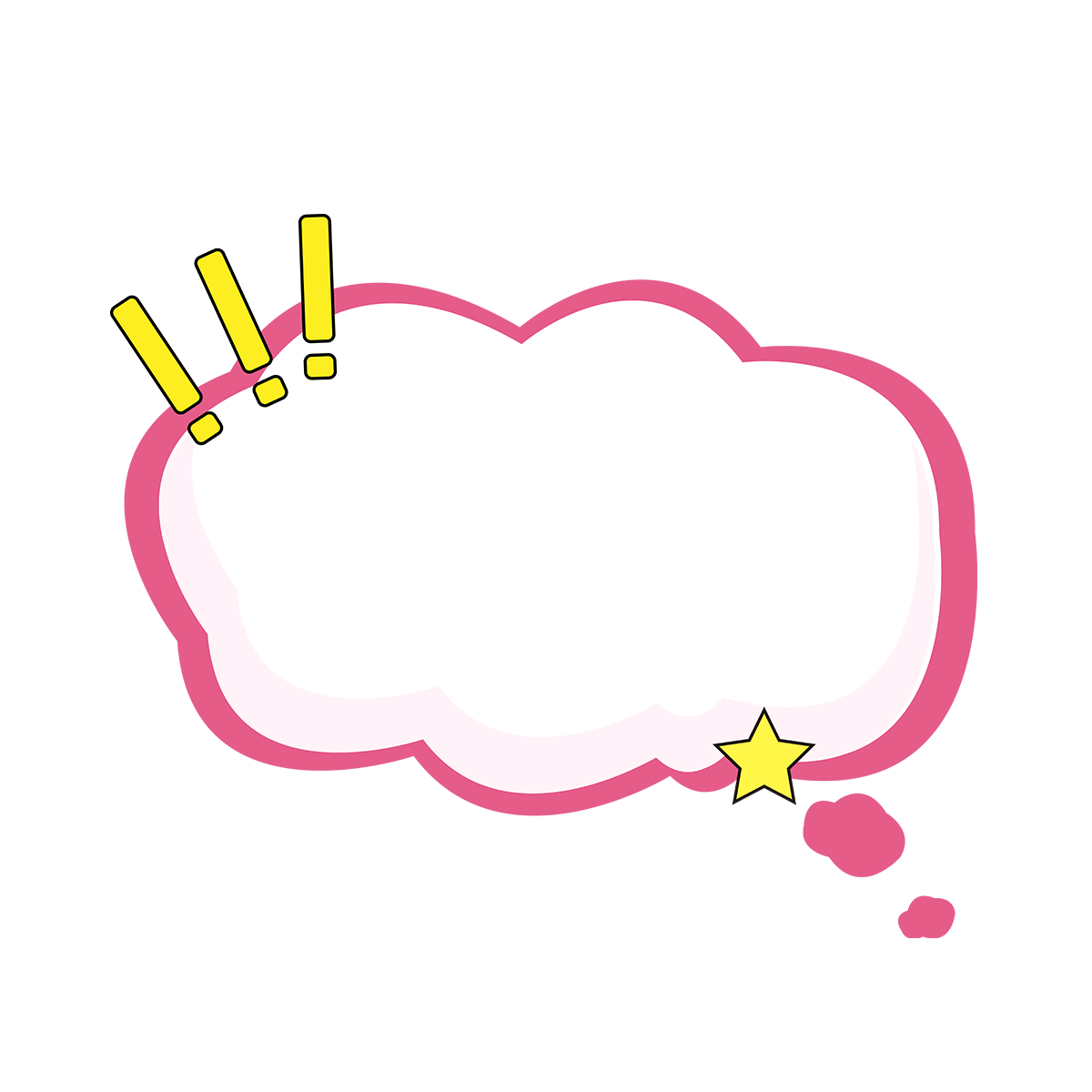 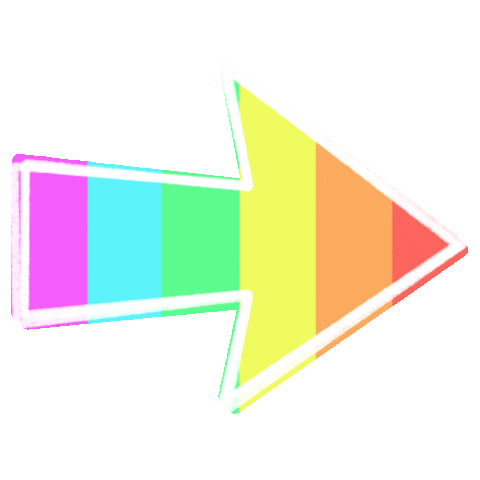 Mỗi ngày, em cùng với bạn bè của mình chơi rất nhiều trò chơi thú vị như nhảy dây, trốn tìm…
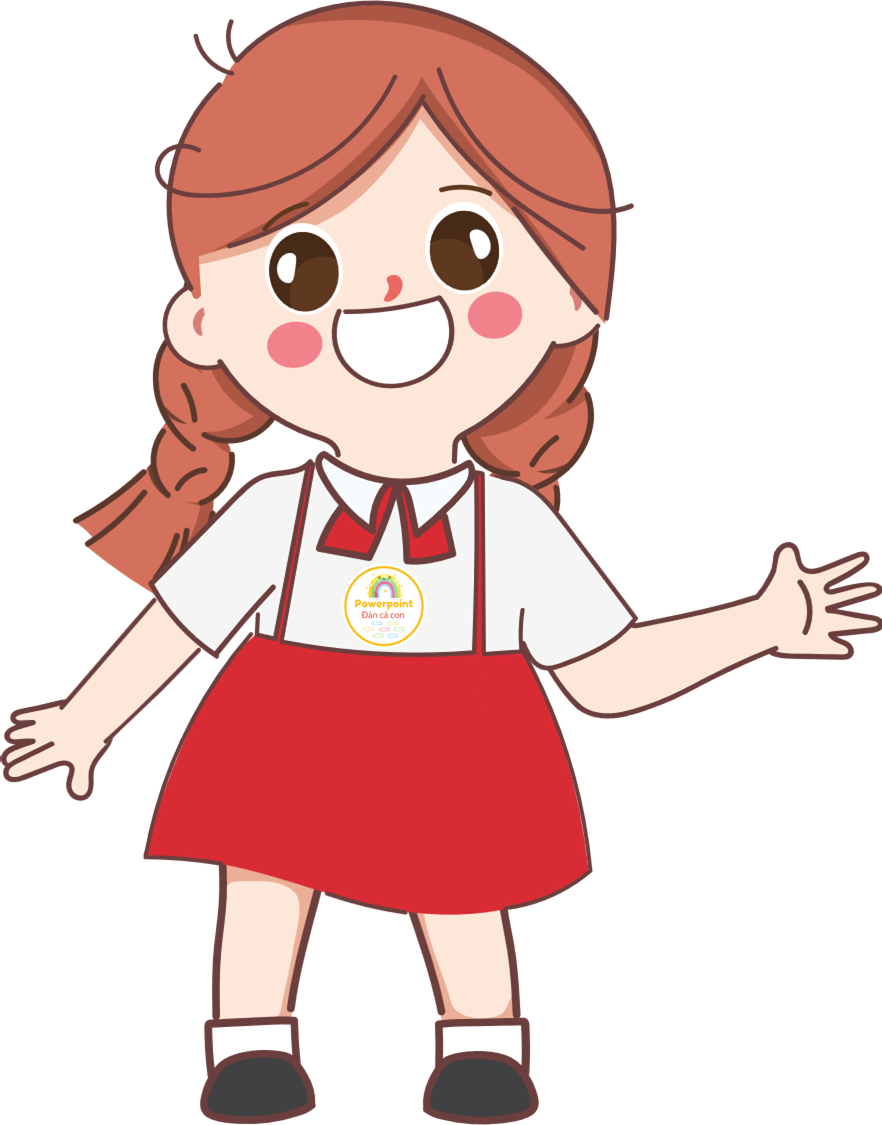 Bạn hiểu câu này như thế nào?
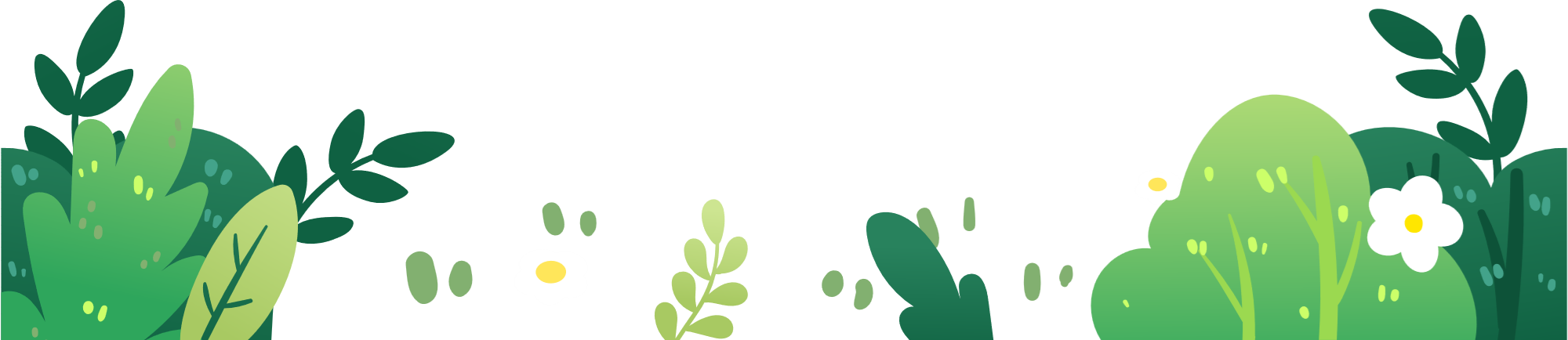 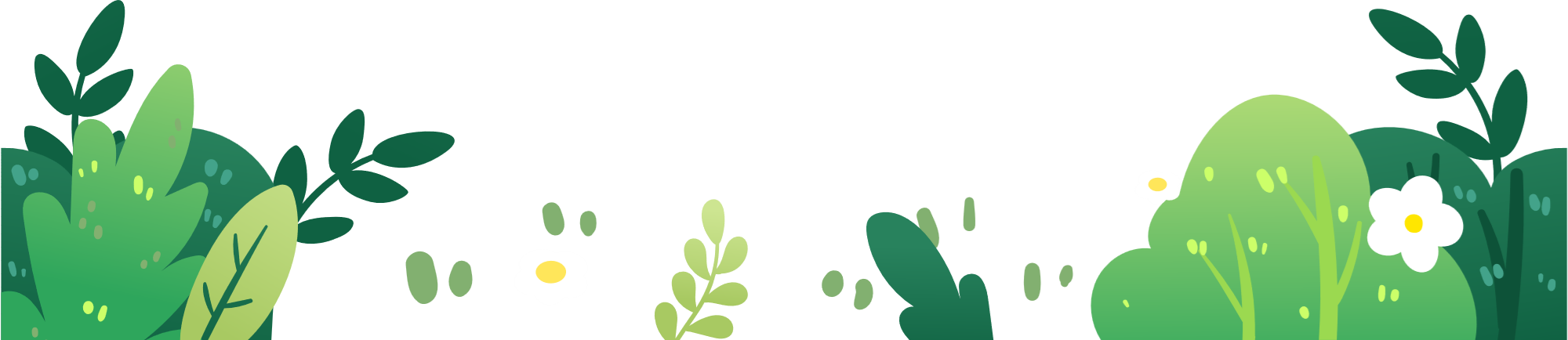 Nguΐğn An Niζ
Mĕ wgày, em cùng bạn εΠ ηΗϛu Ǉrò εΠ κú νŻ.
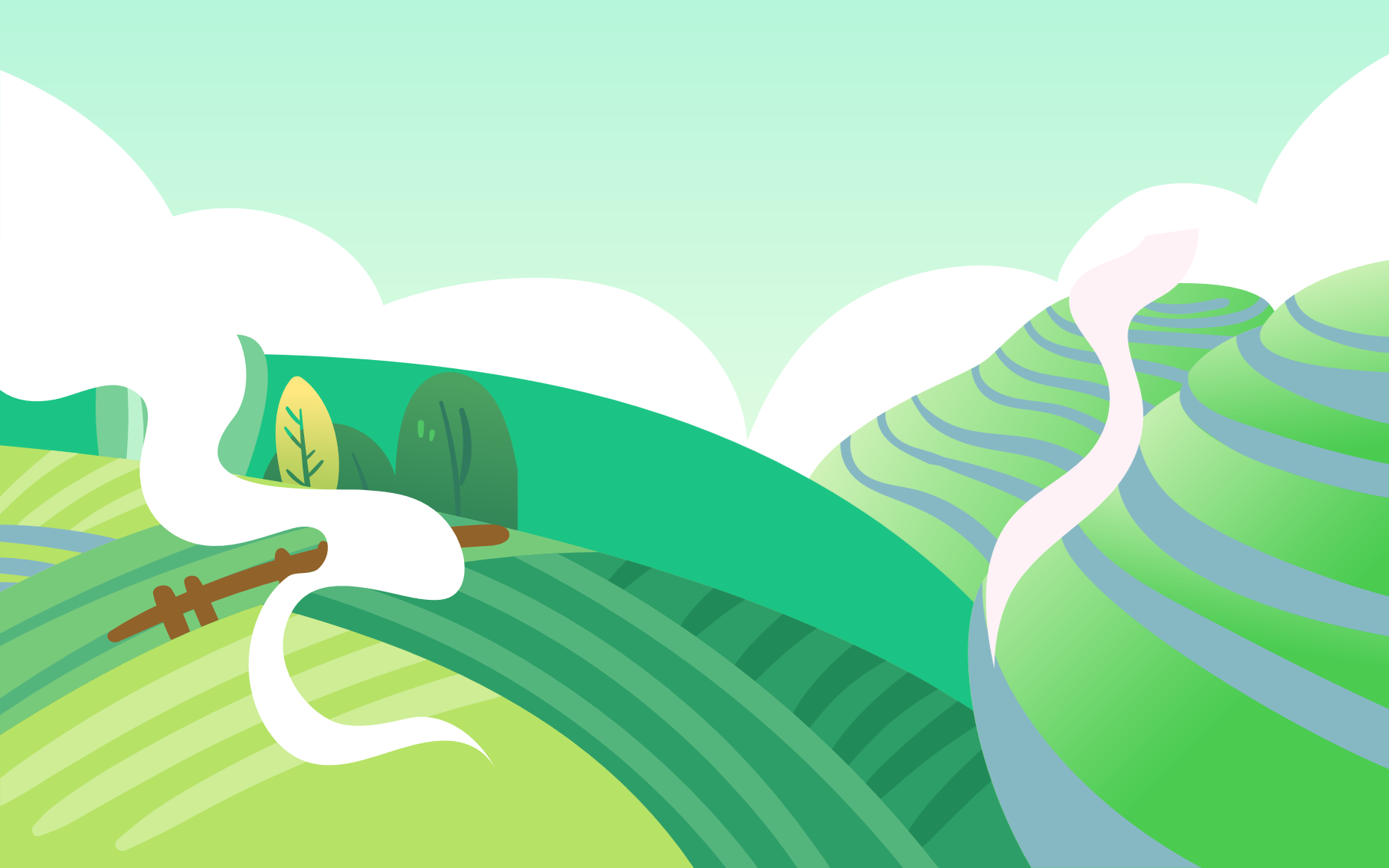 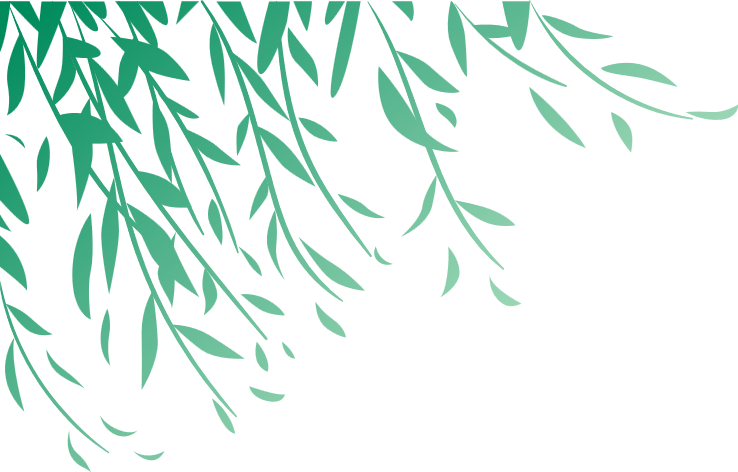 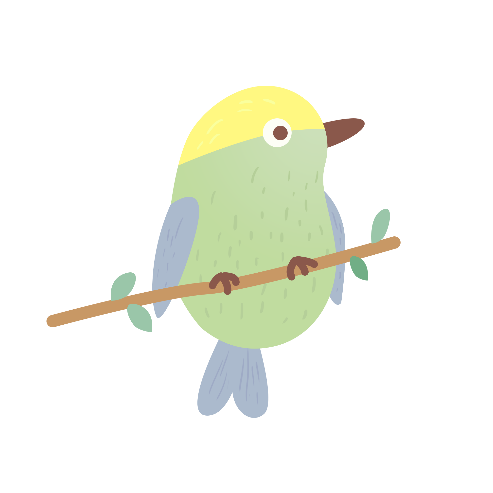 Cùng luyện viết thêm
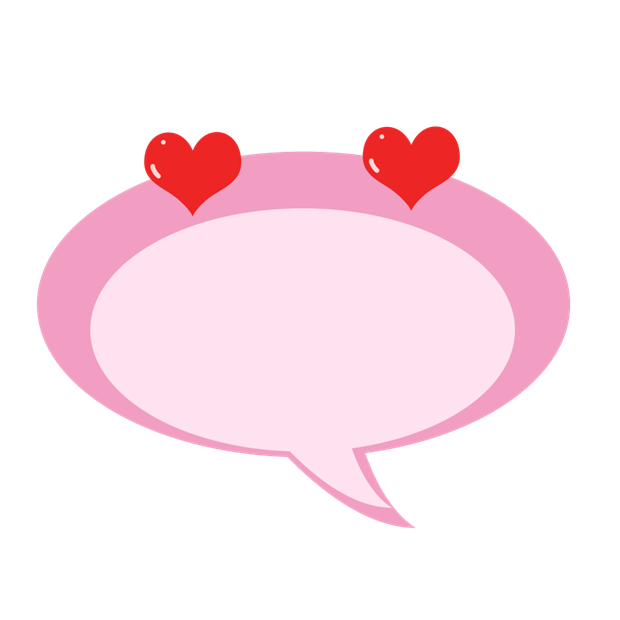 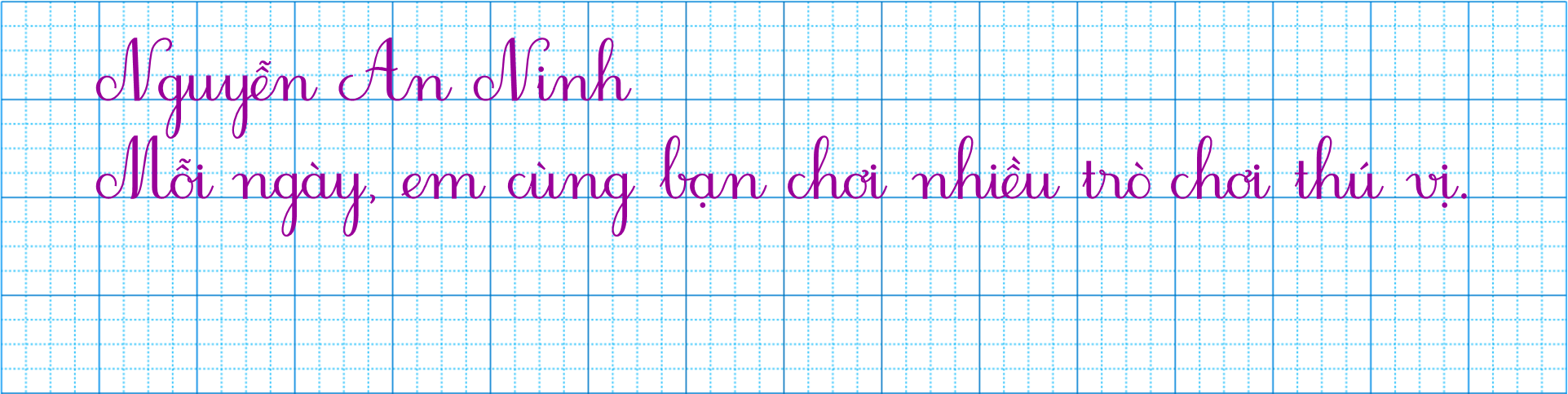 Viết vào vở tập viết
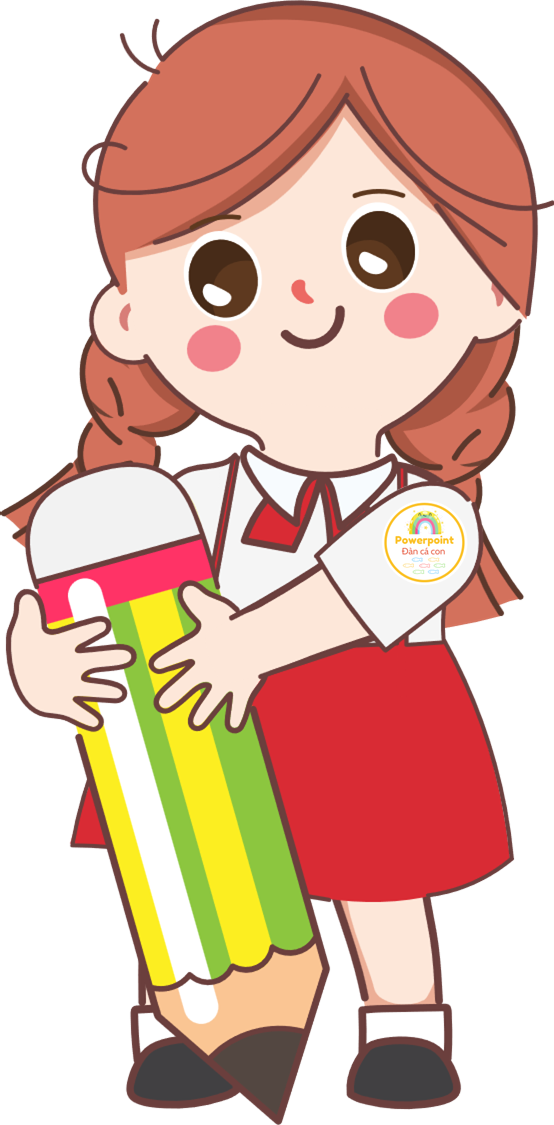 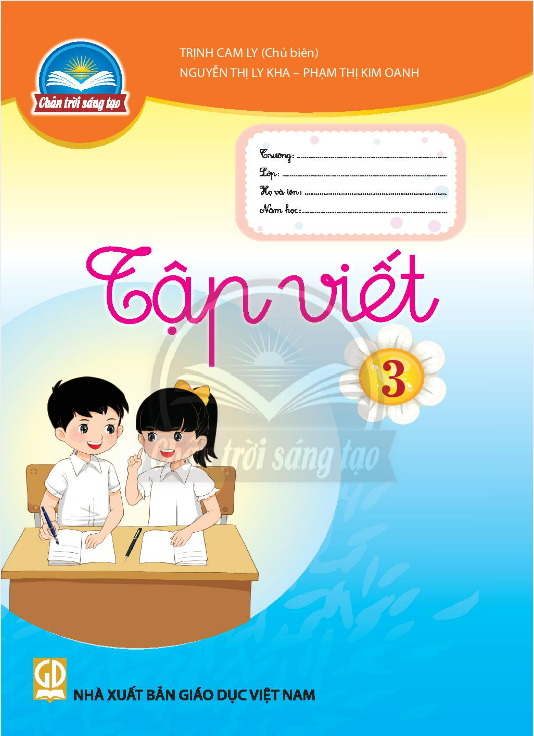 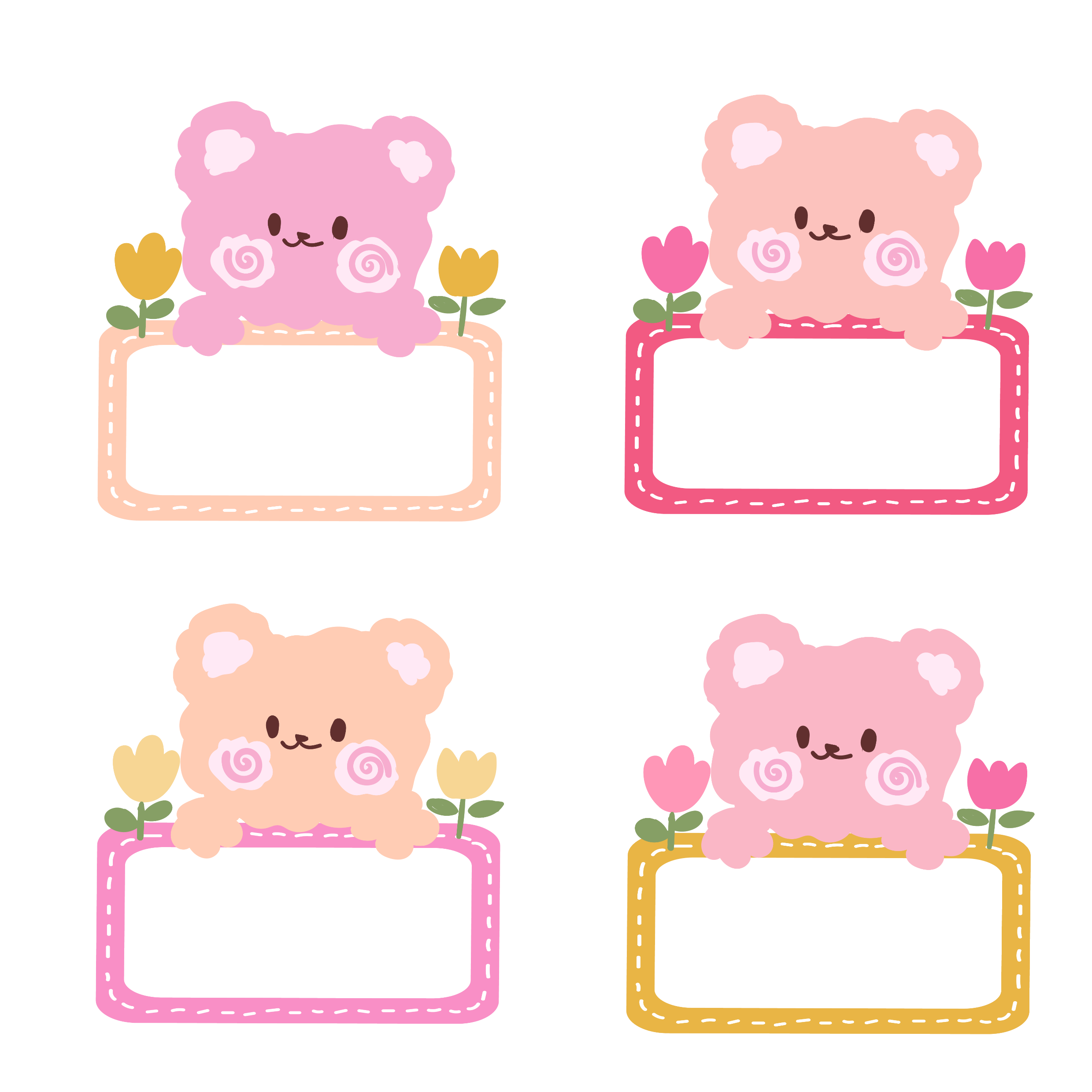 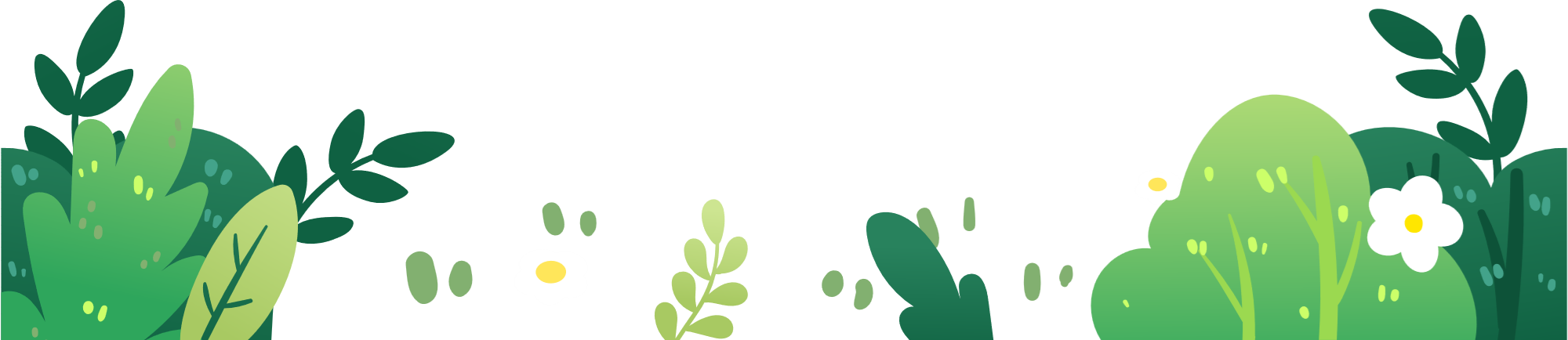 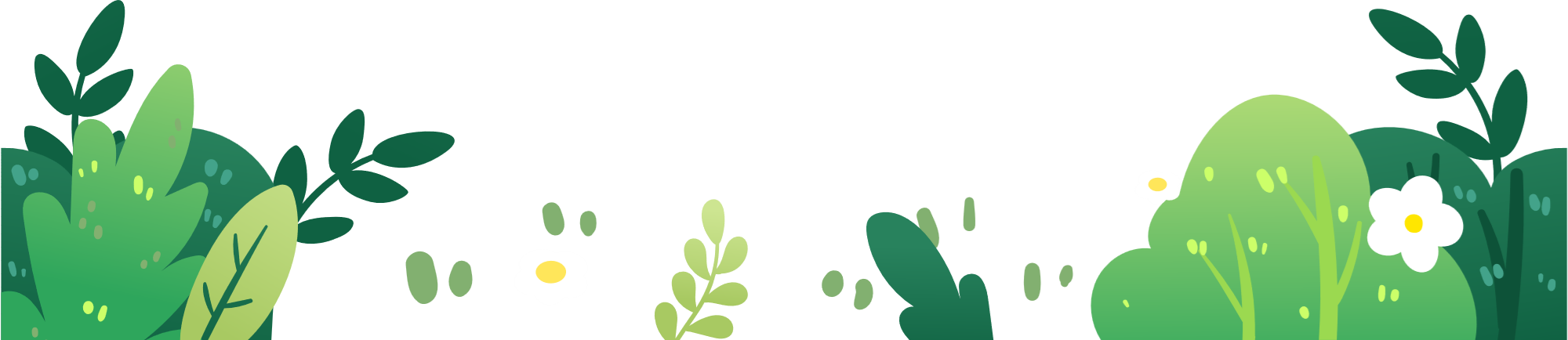 Em chú ý tư thế ngồi viết và cách cầm bút nhé!
Nguΐğn An Niζ
Mĕ wgày, em cùng bạn εΠ ηΗϛu Ǉrò εΠ κú νŻ.
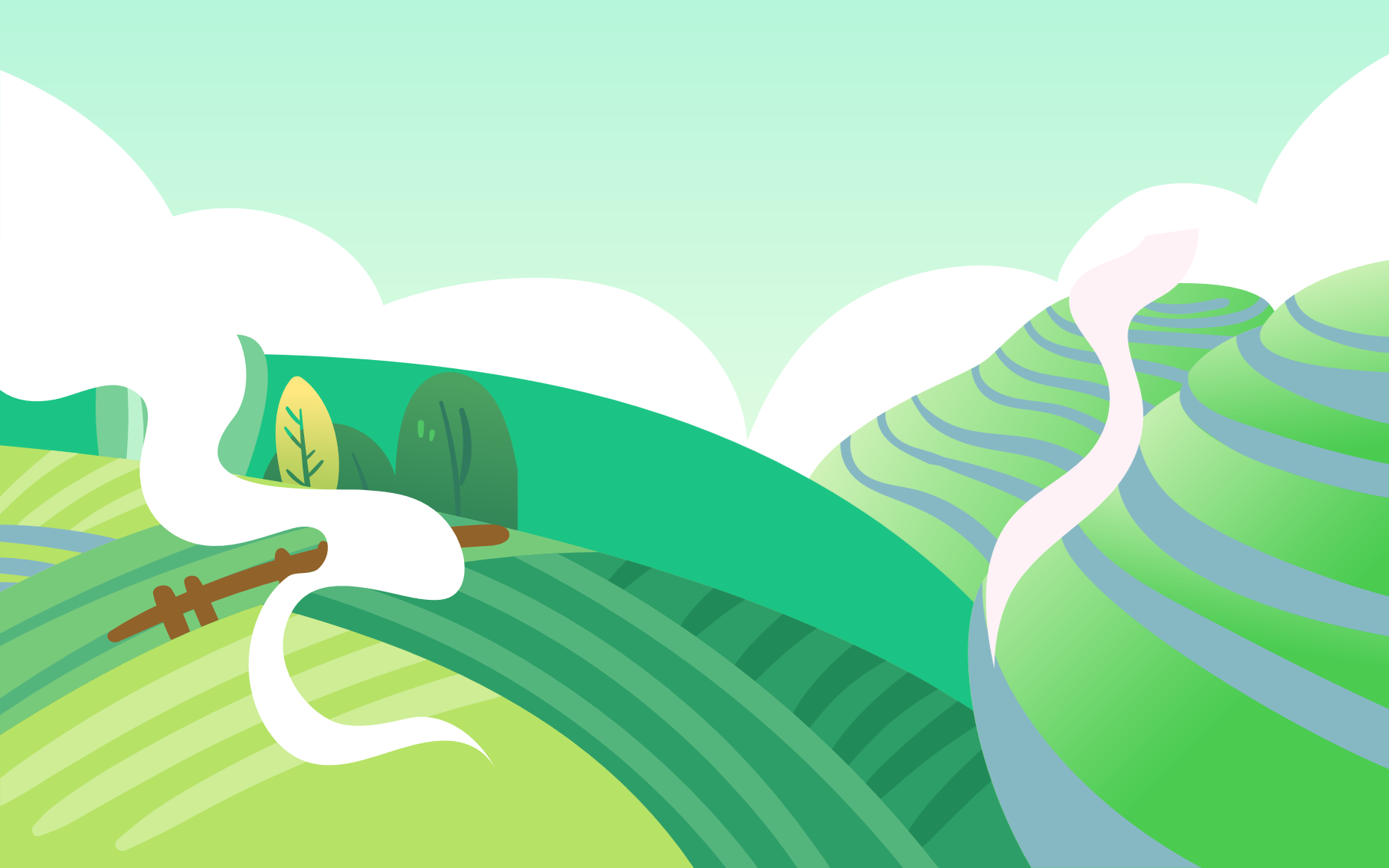 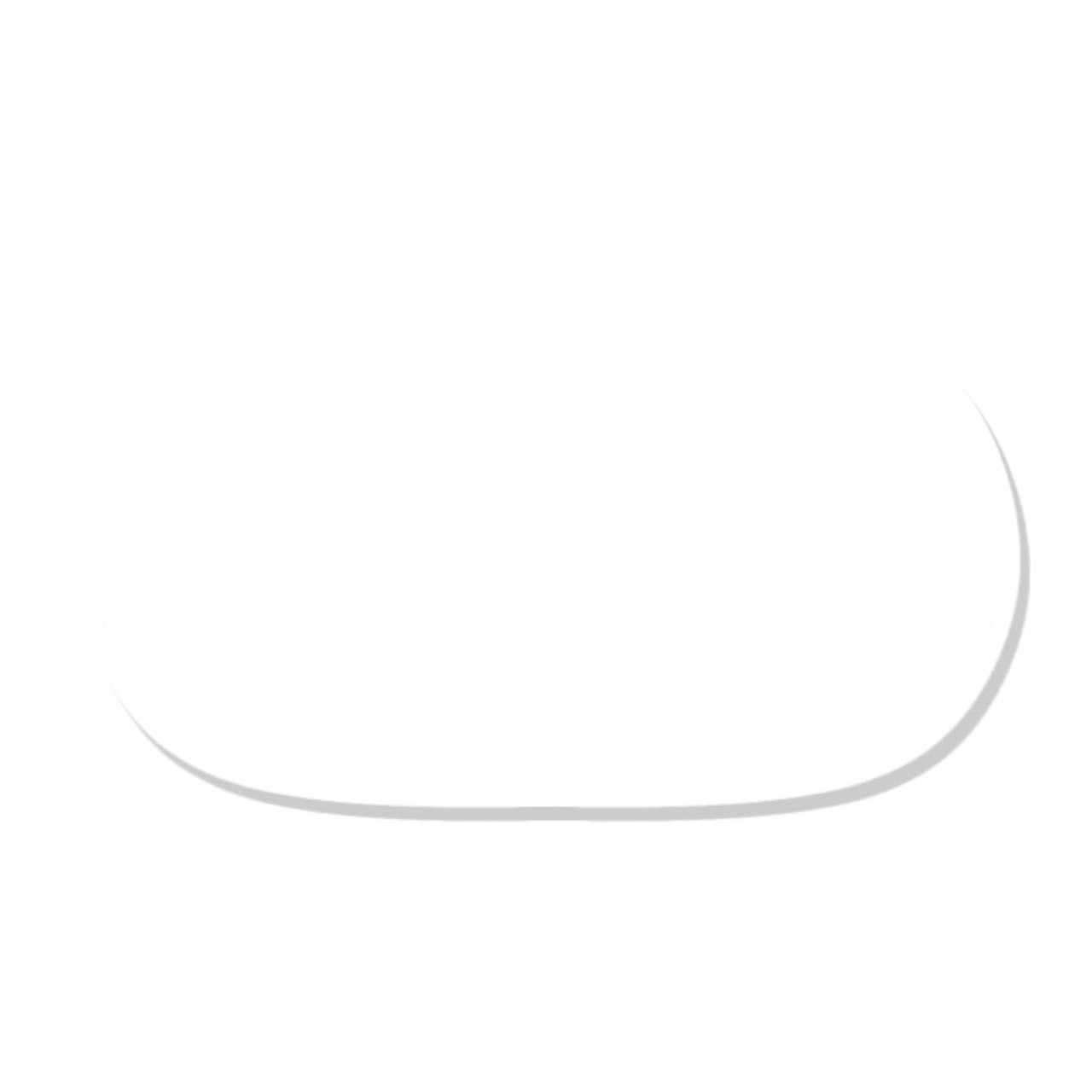 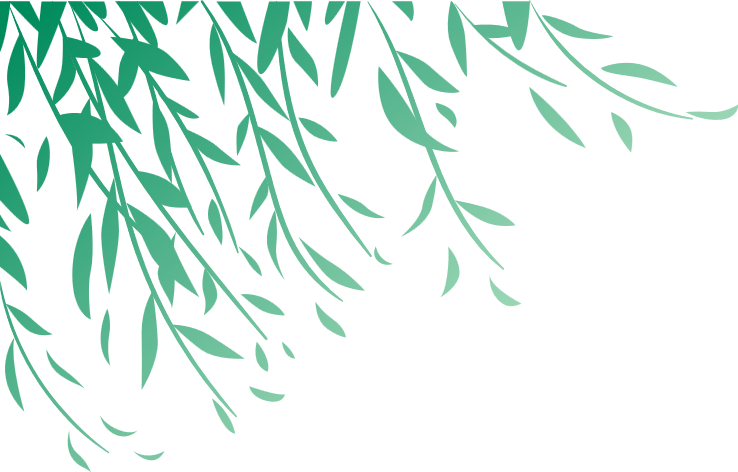 Dặn dò
- Luyện viết các chữ hoa đã học trong bài.
- Thực hiện các phần viết ở nhà trong vở Tập viết.
- Chuẩn bị bài học sau:…
- ……….
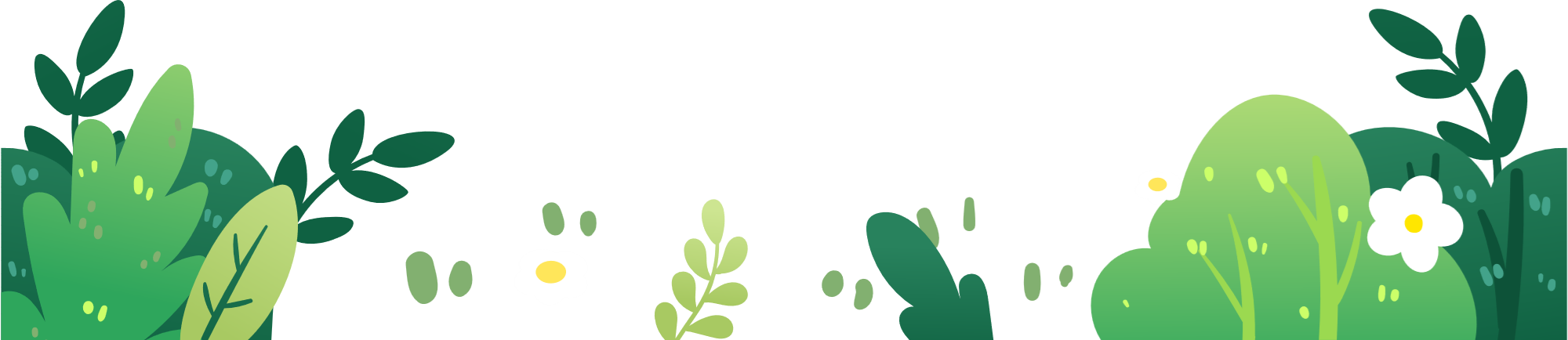 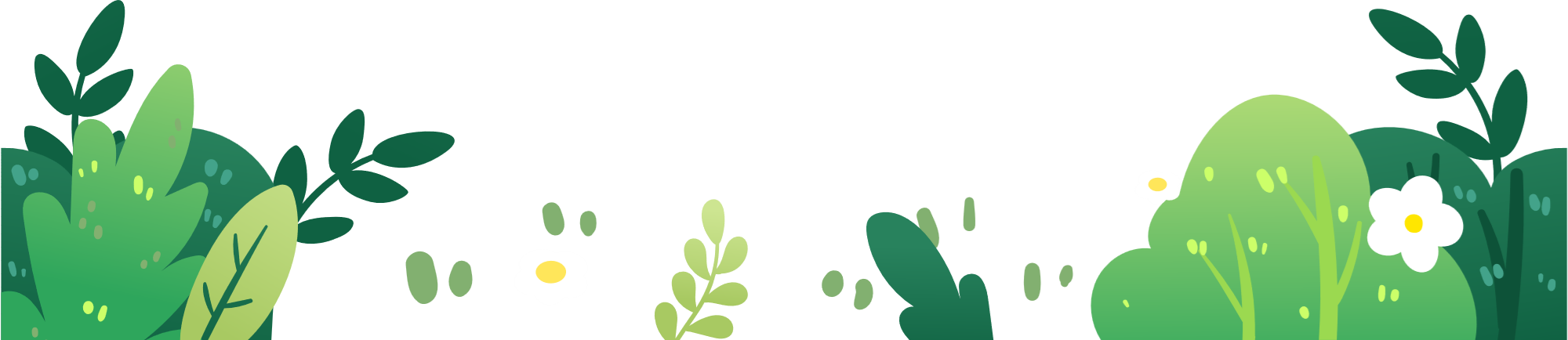